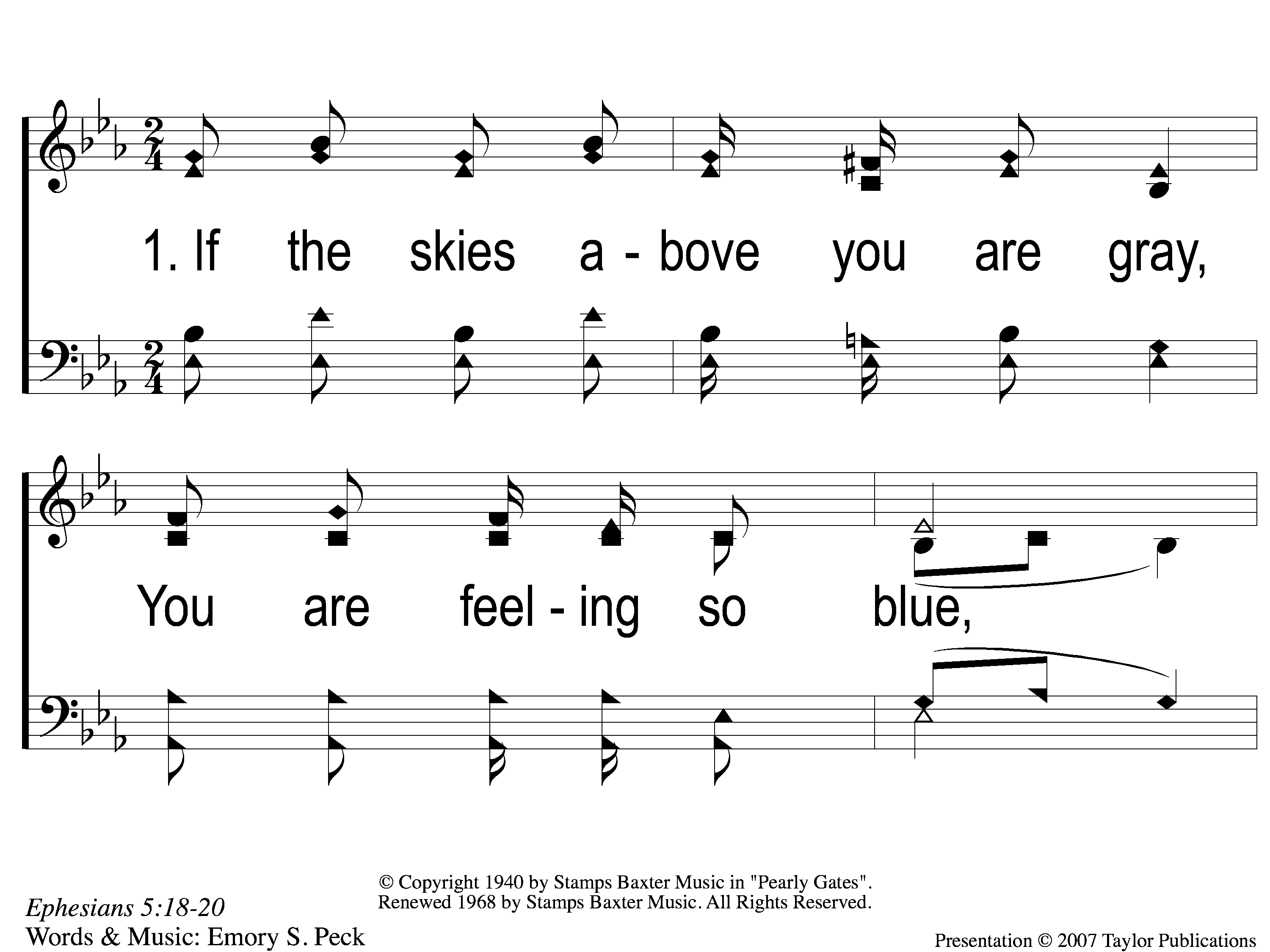 Sing and Be Happy
587
1-1 Sing and Be Happy
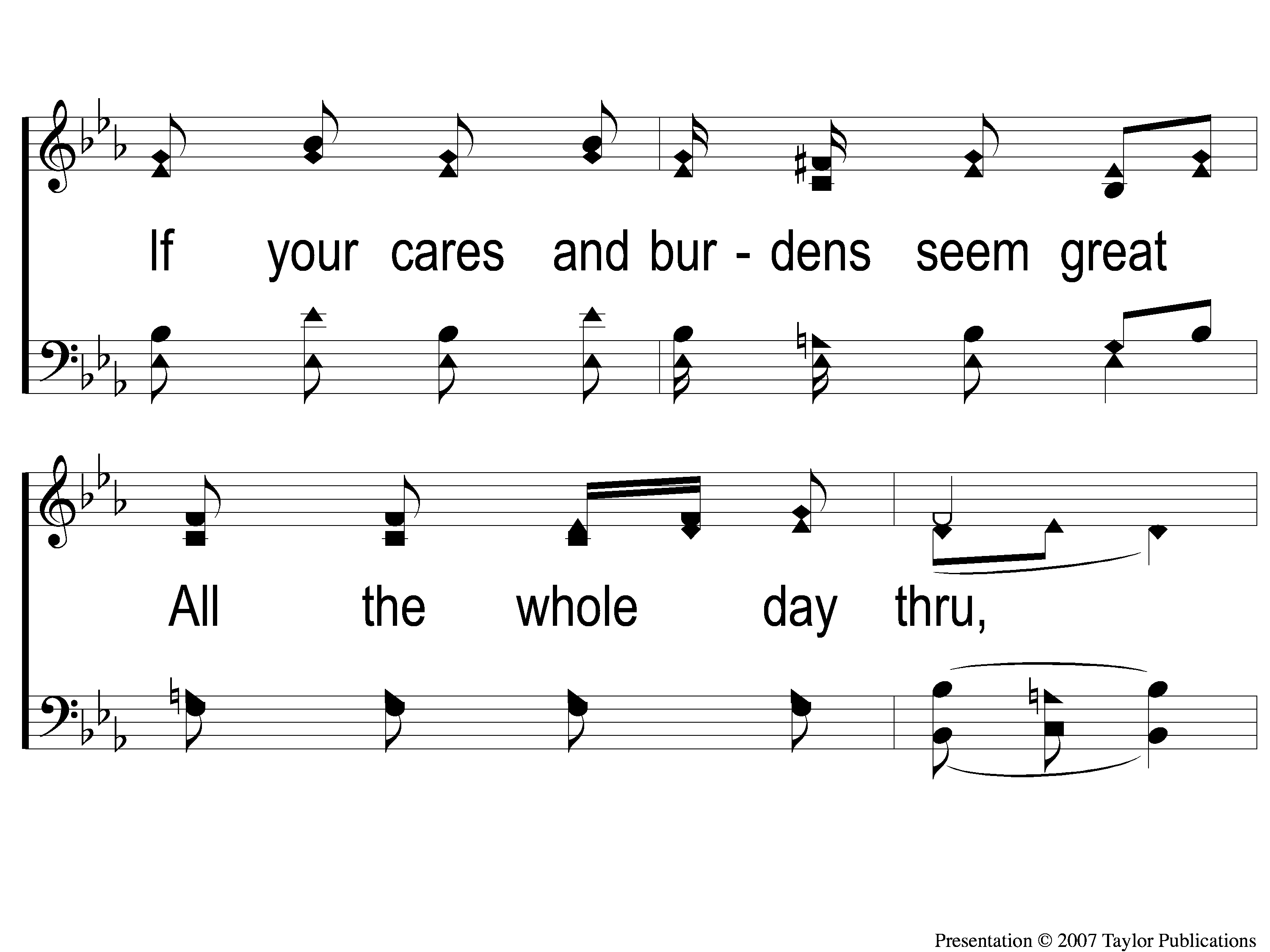 Sing and Be Happy
587
1-2 Sing and Be Happy
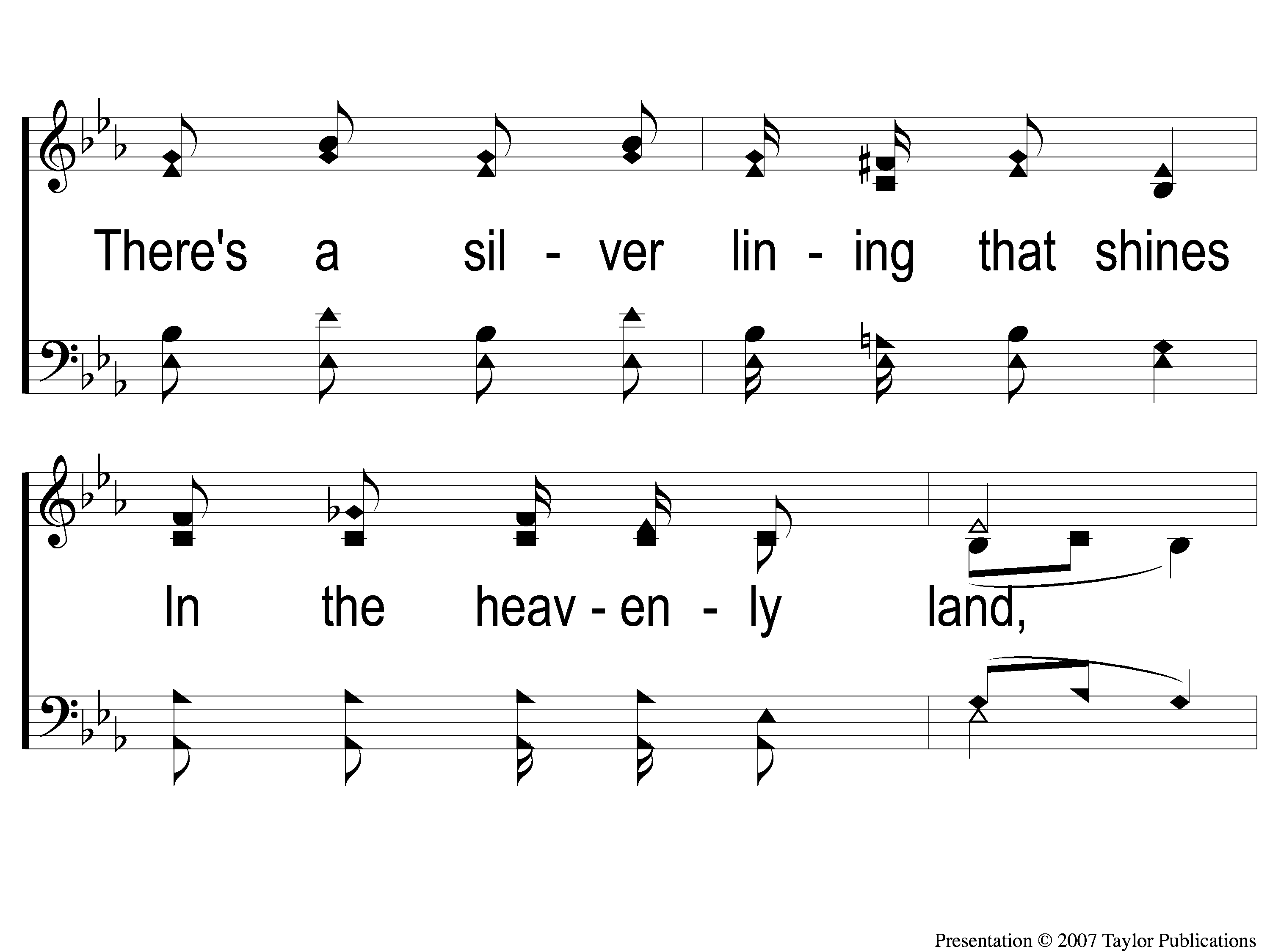 Sing and Be Happy
587
1-3 Sing and Be Happy
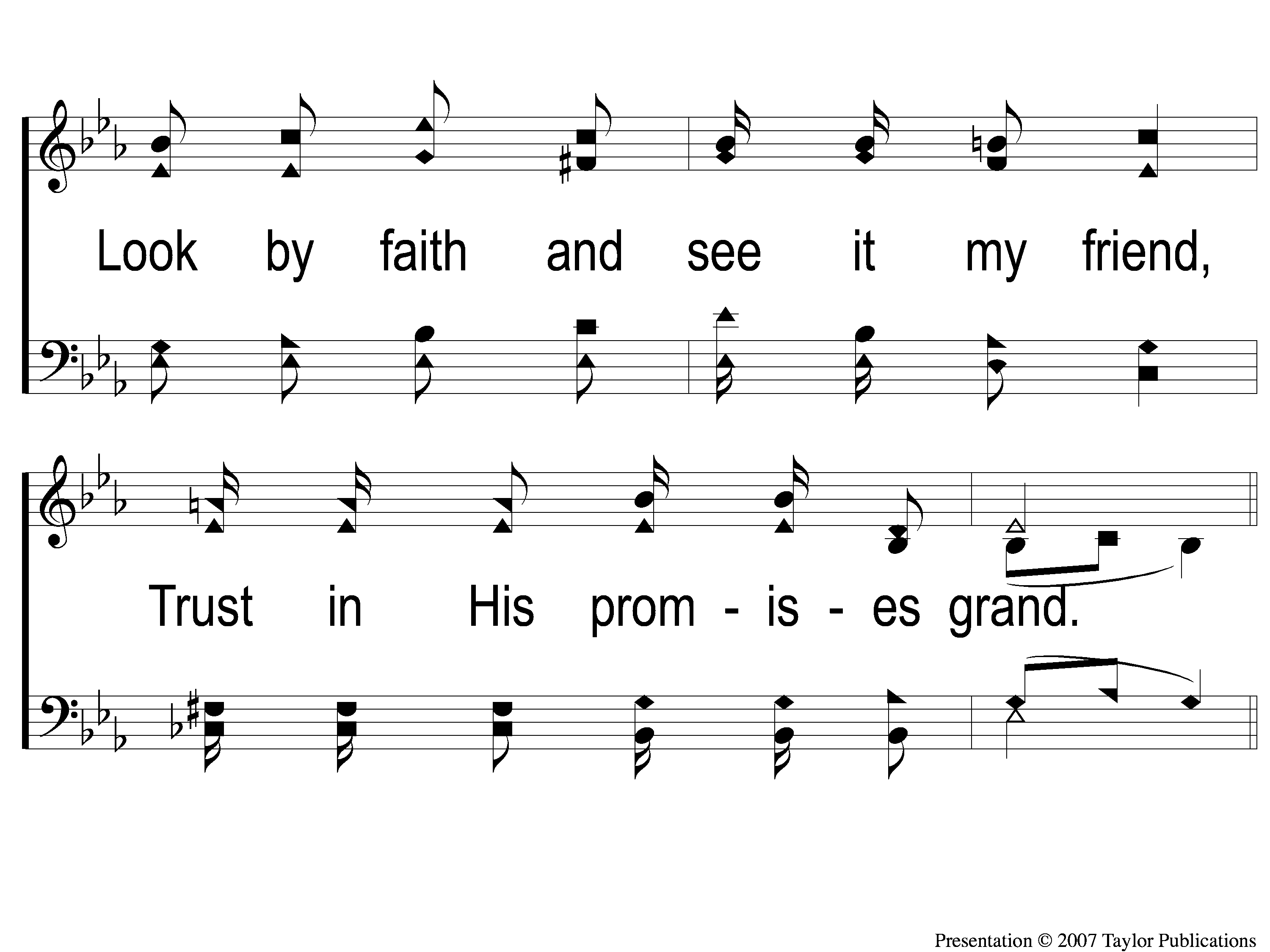 Sing and Be Happy
587
1-4 Sing and Be Happy
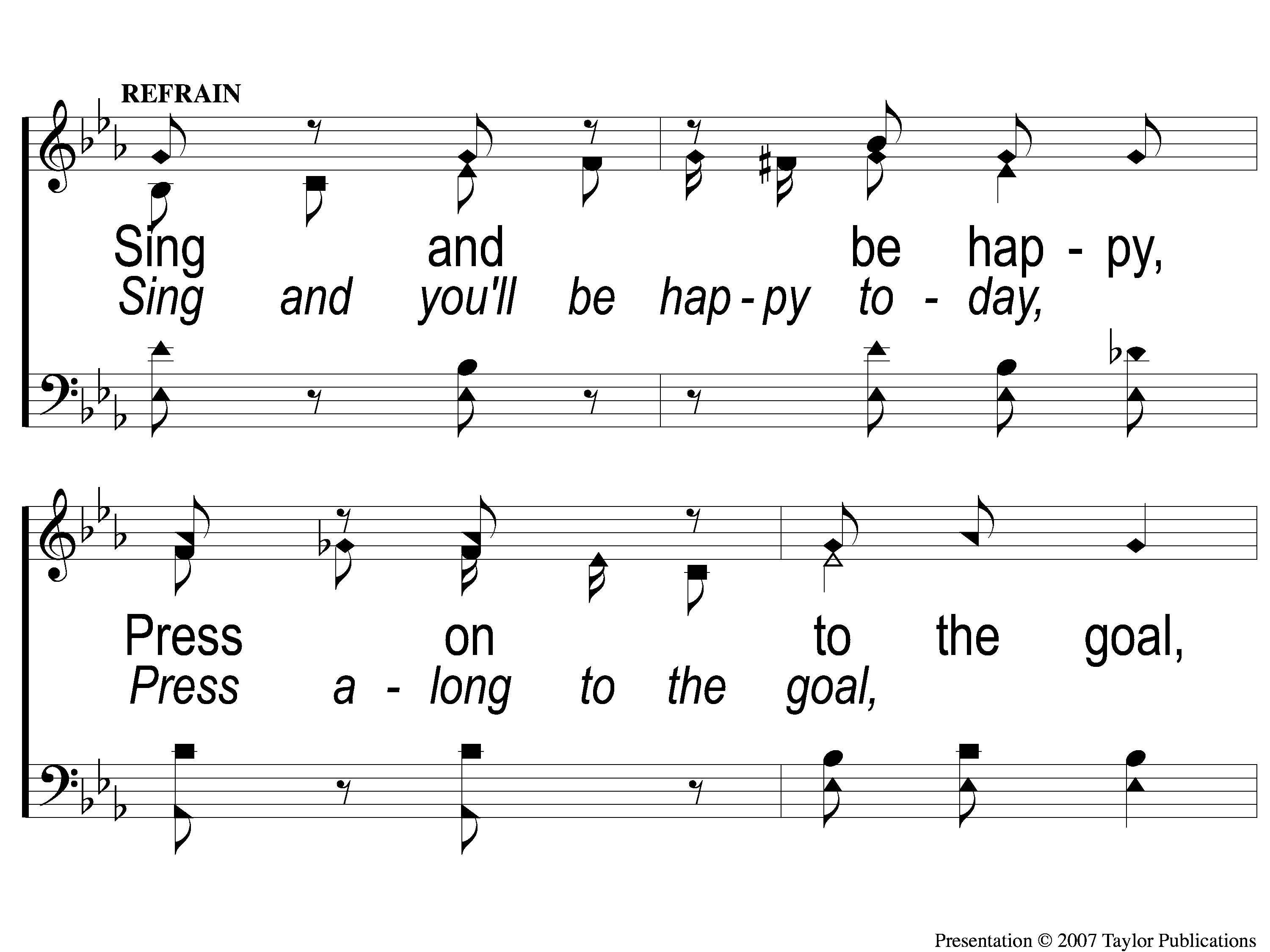 Sing and Be Happy
587
C-1 Sing and Be Happy
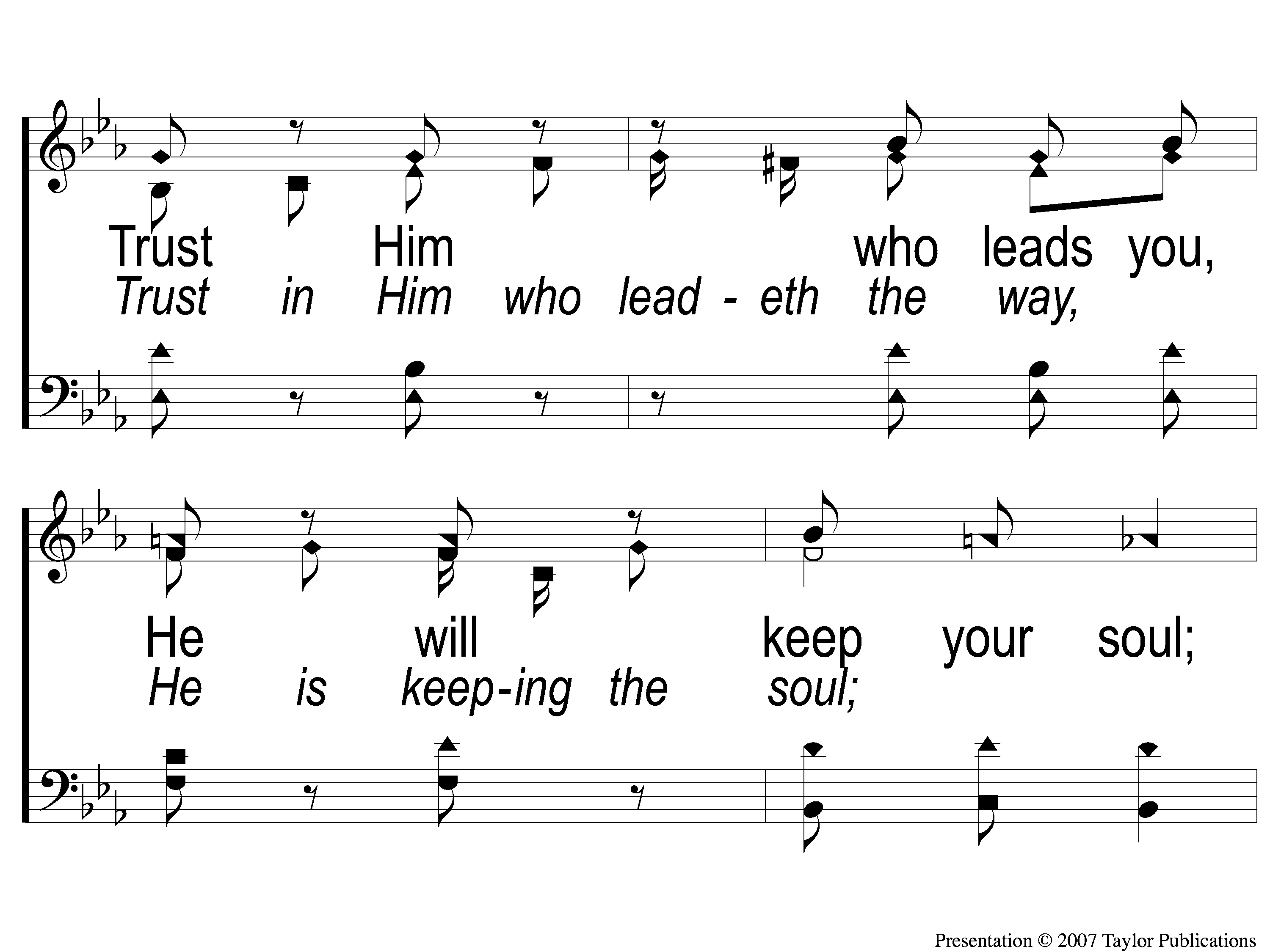 Sing and Be Happy
587
C-2 Sing and Be Happy
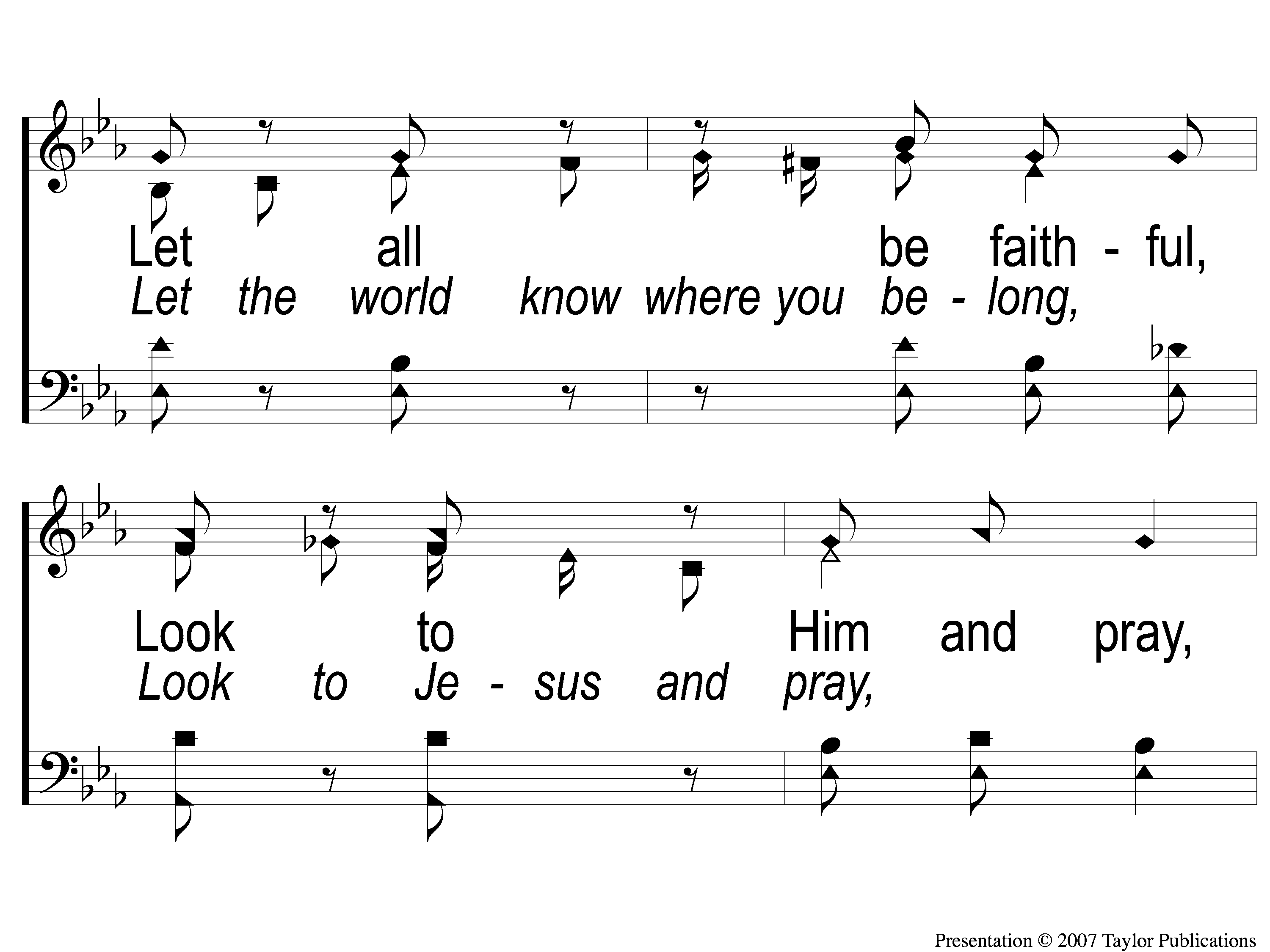 Sing and Be Happy
587
C-3 Sing and Be Happy
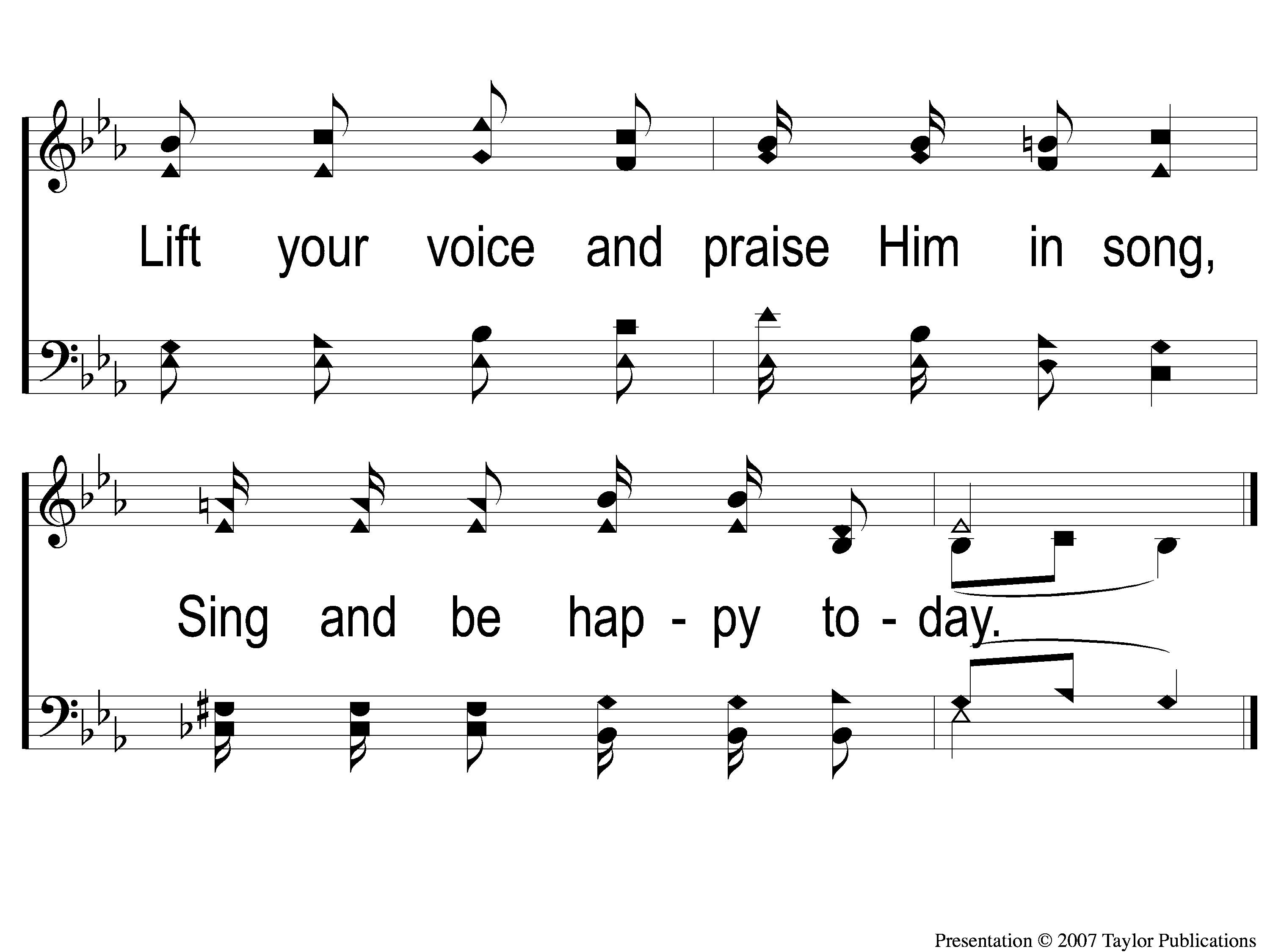 Sing and Be Happy
587
C-4 Sing and Be Happy
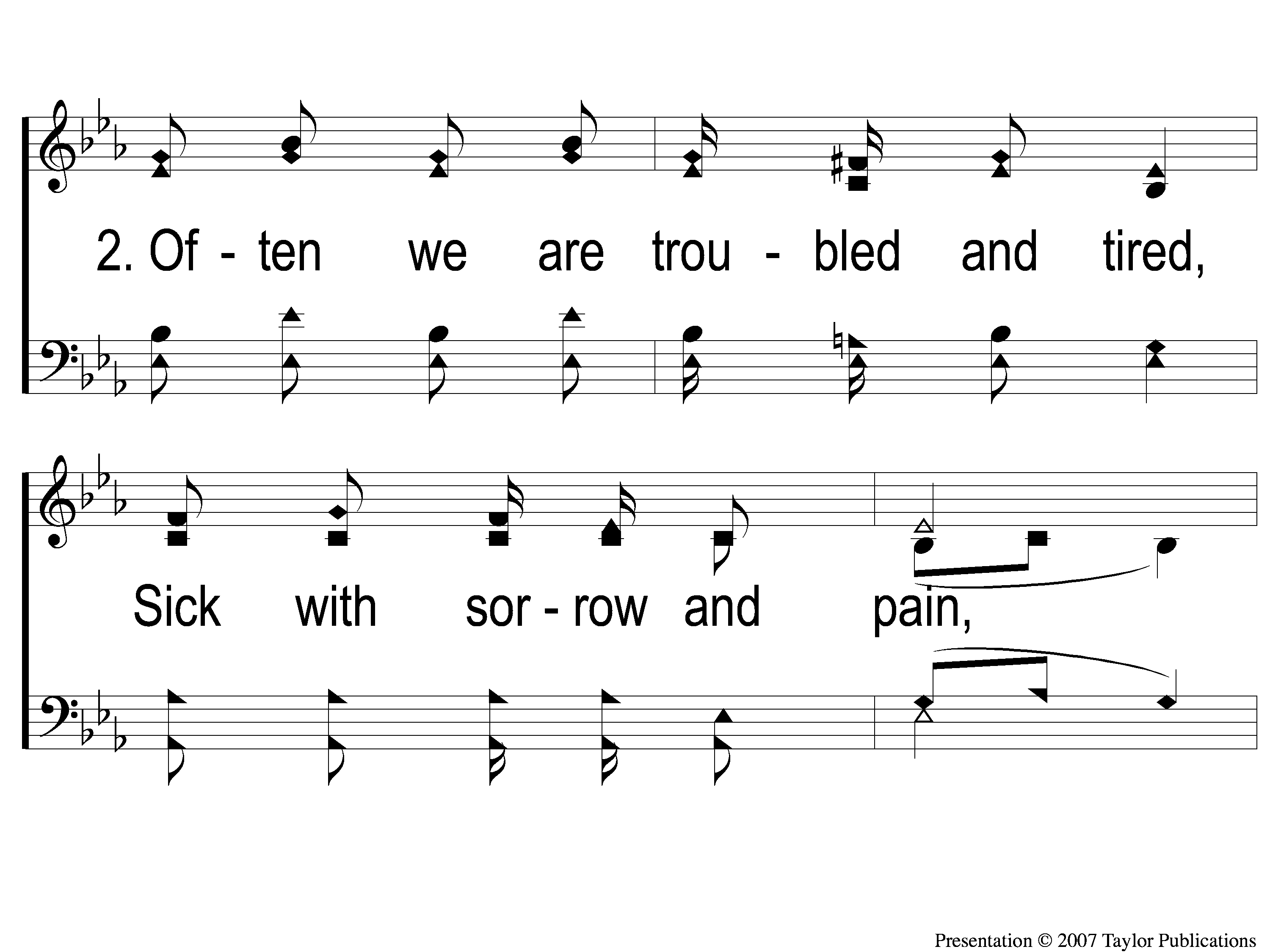 Sing and Be Happy
587
2-1 Sing and Be Happy
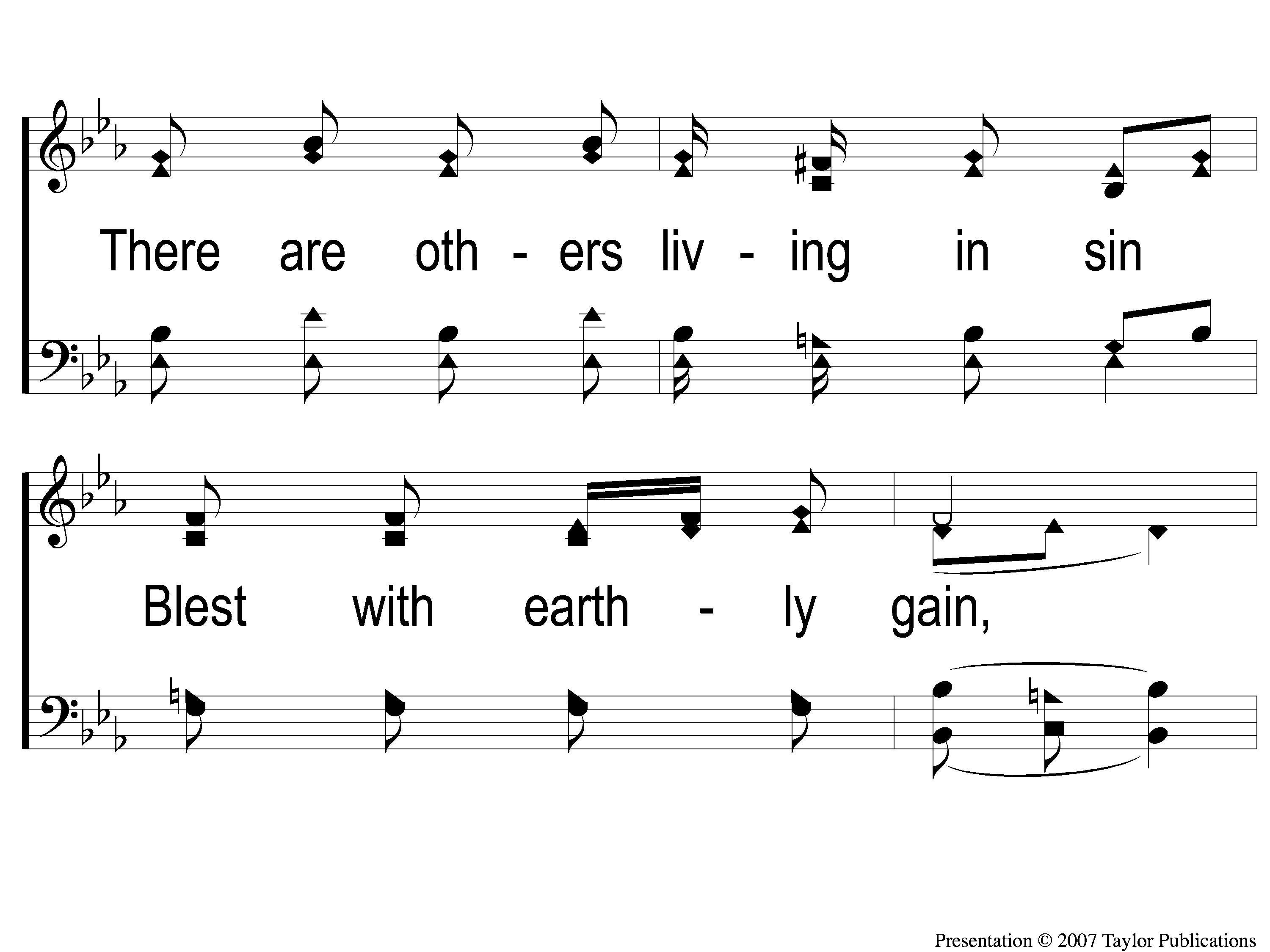 Sing and Be Happy
587
2-2 Sing and Be Happy
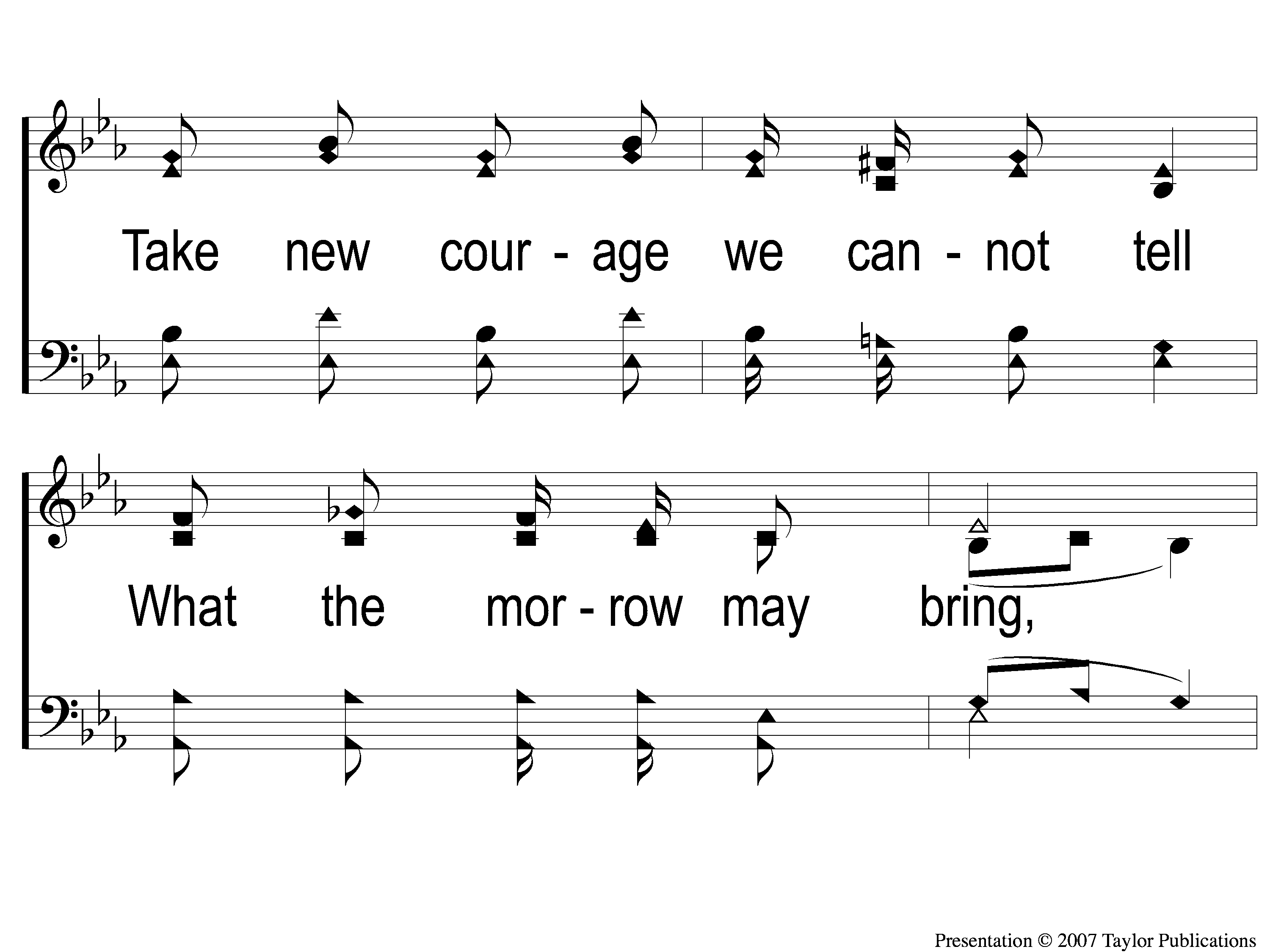 Sing and Be Happy
587
2-3 Sing and Be Happy
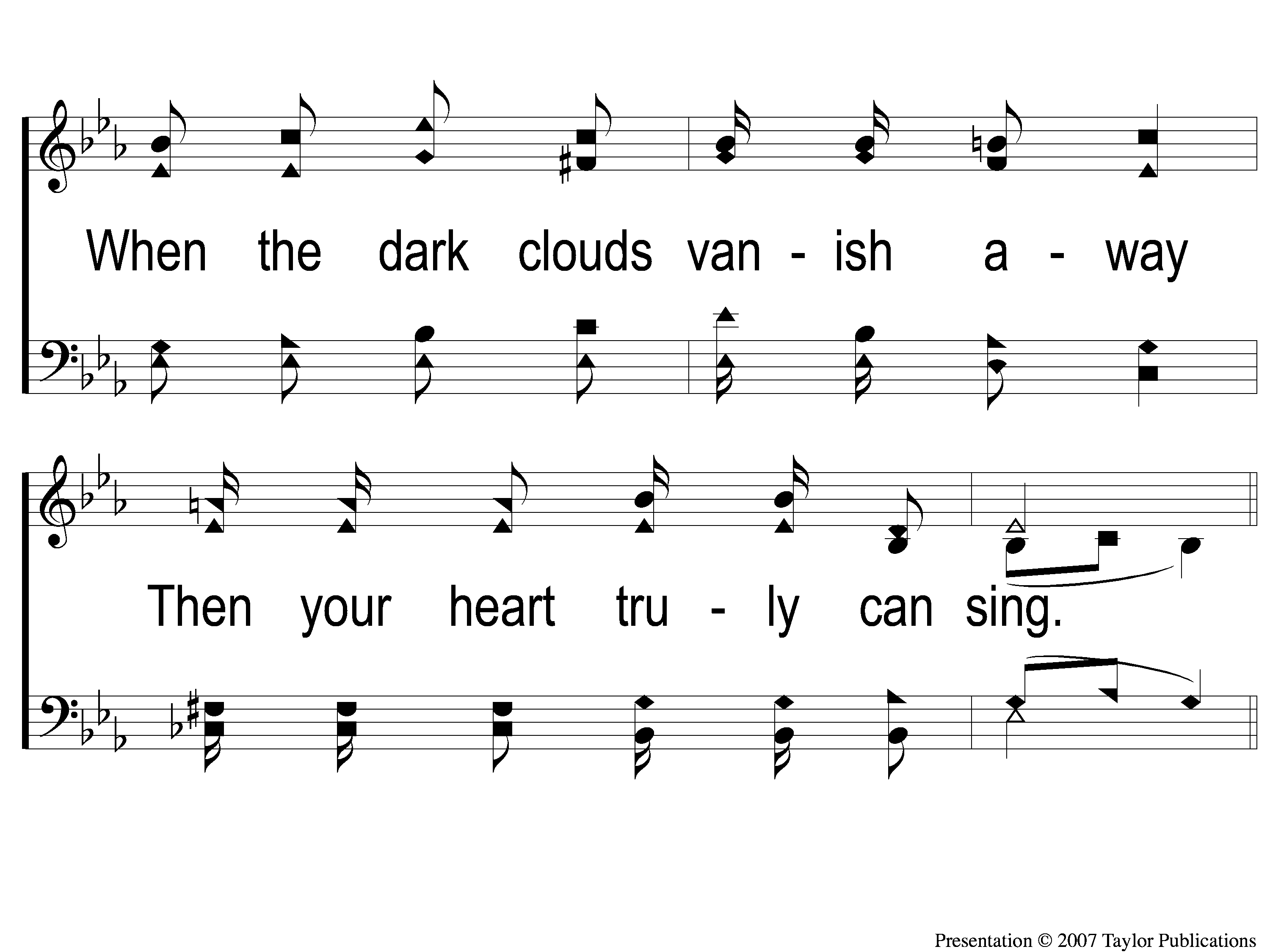 Sing and Be Happy
587
2-4 Sing and Be Happy
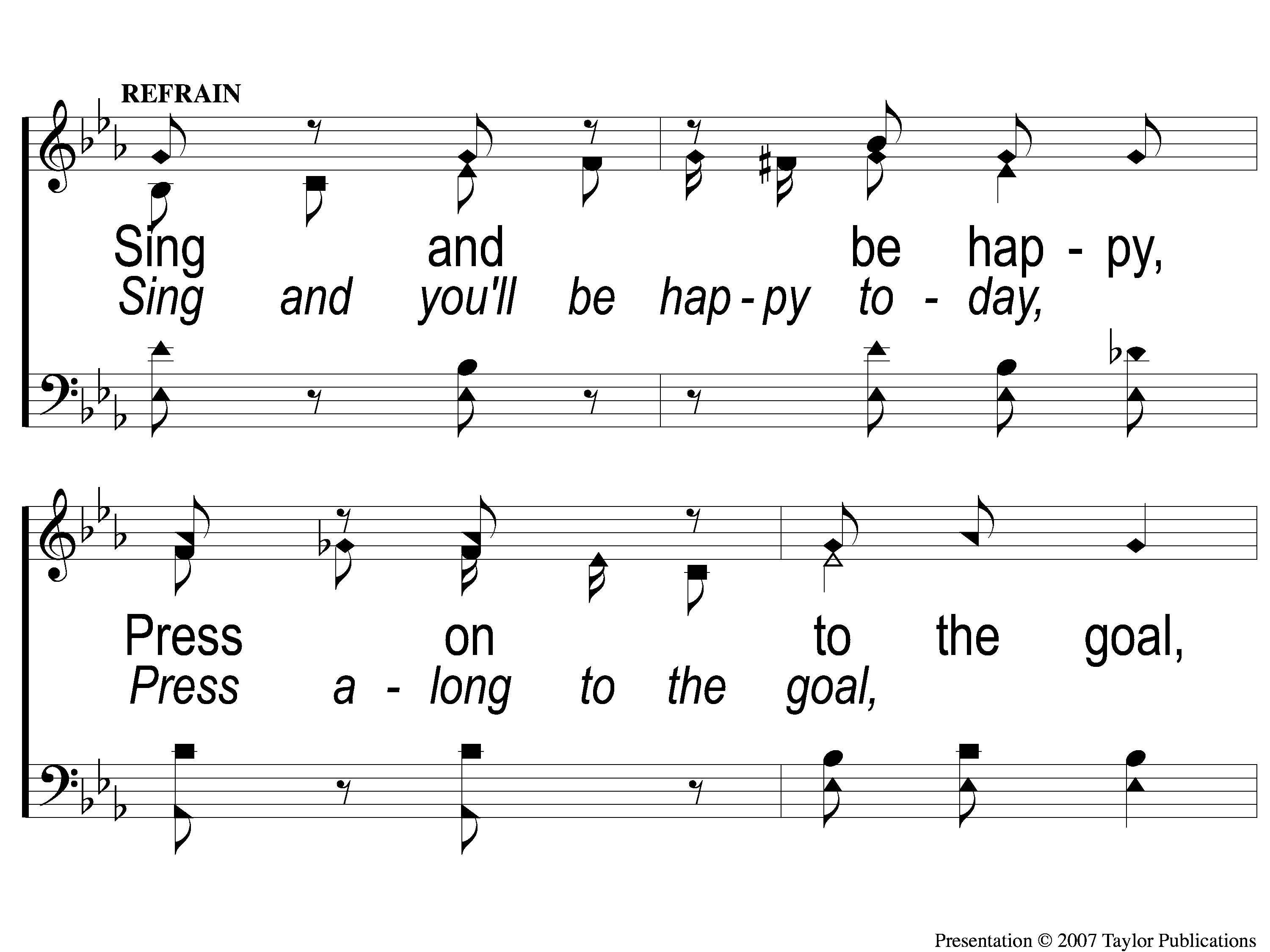 Sing and Be Happy
587
C-1 Sing and Be Happy
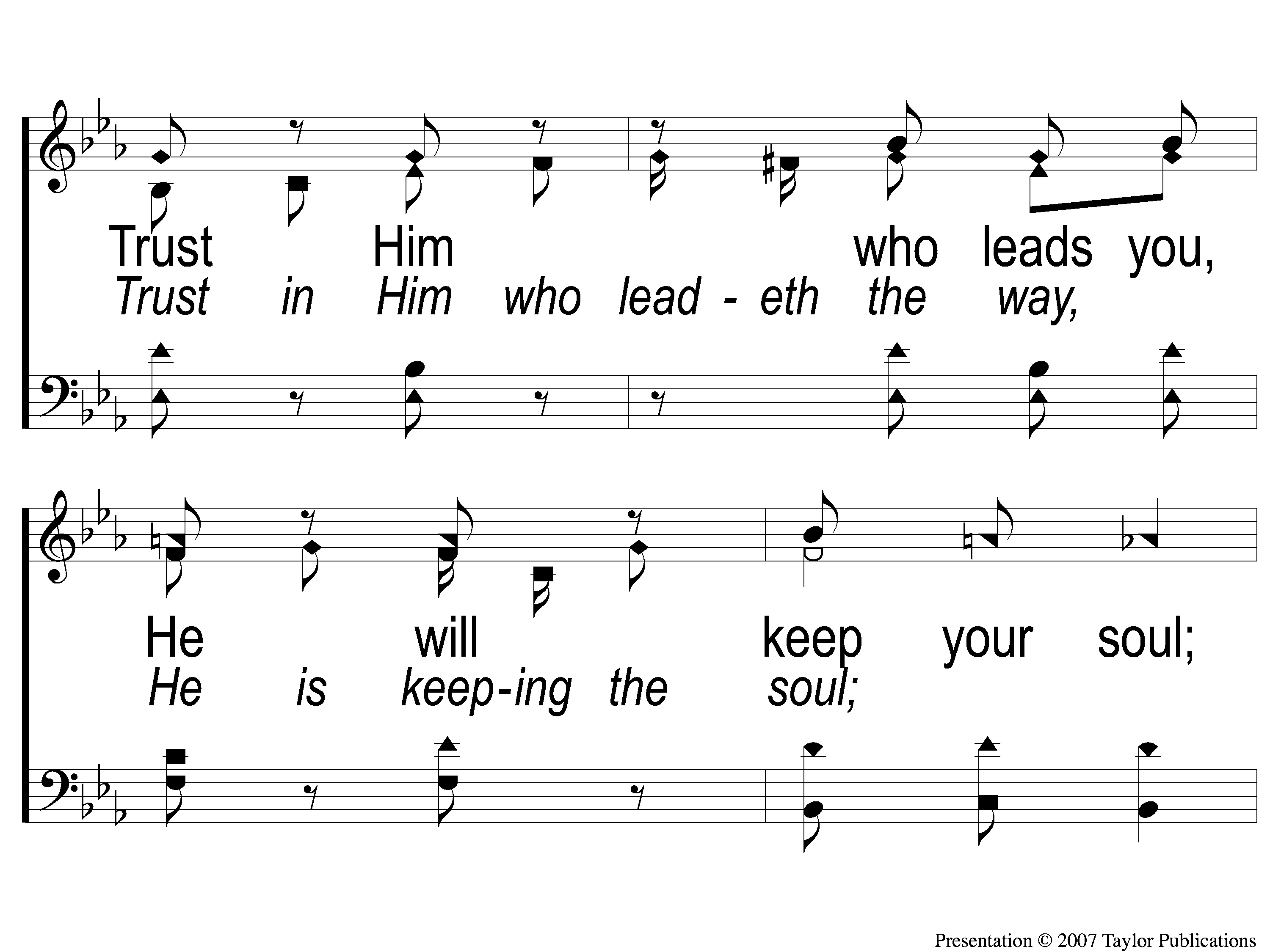 Sing and Be Happy
587
C-2 Sing and Be Happy
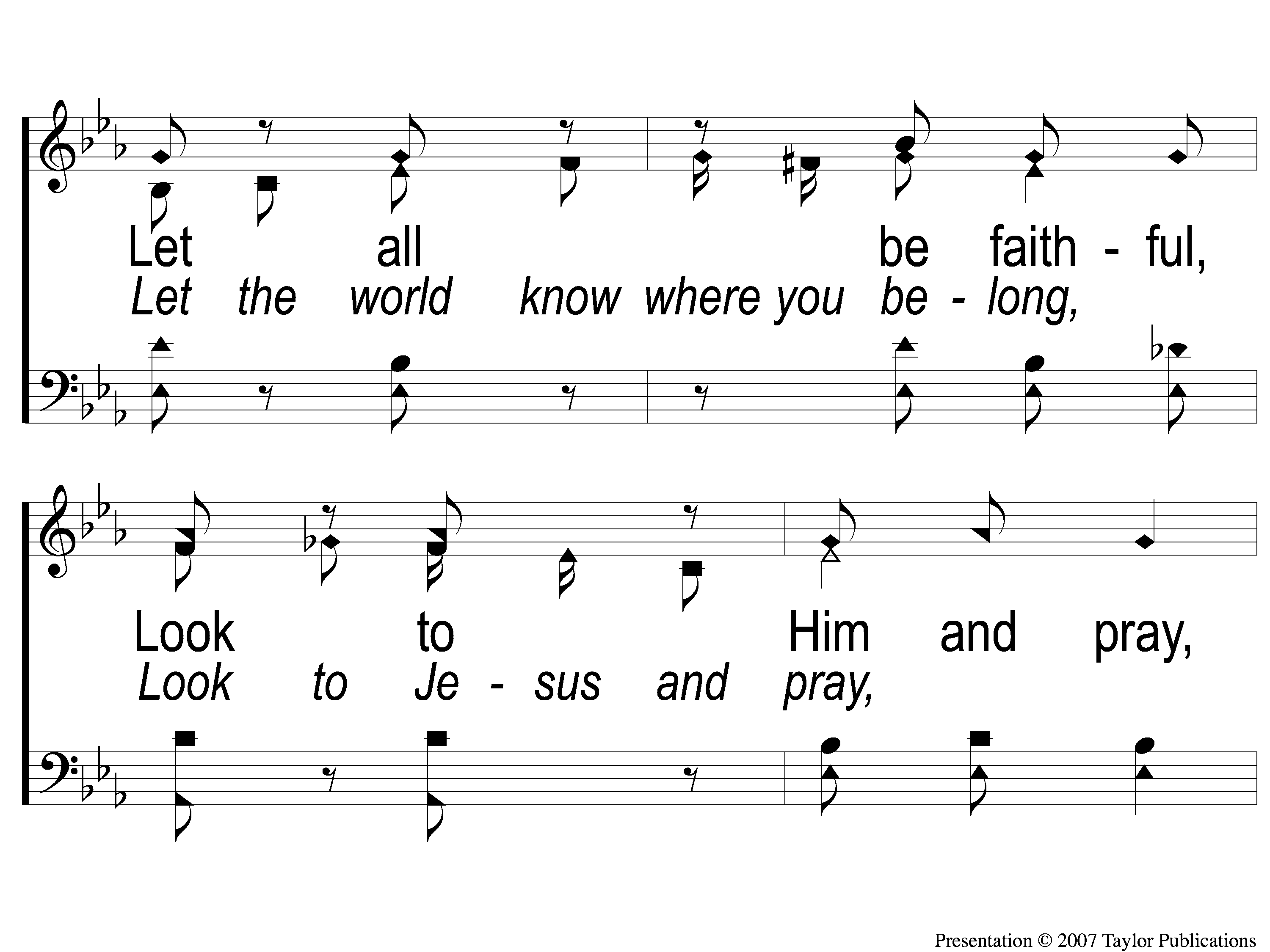 Sing and Be Happy
587
C-3 Sing and Be Happy
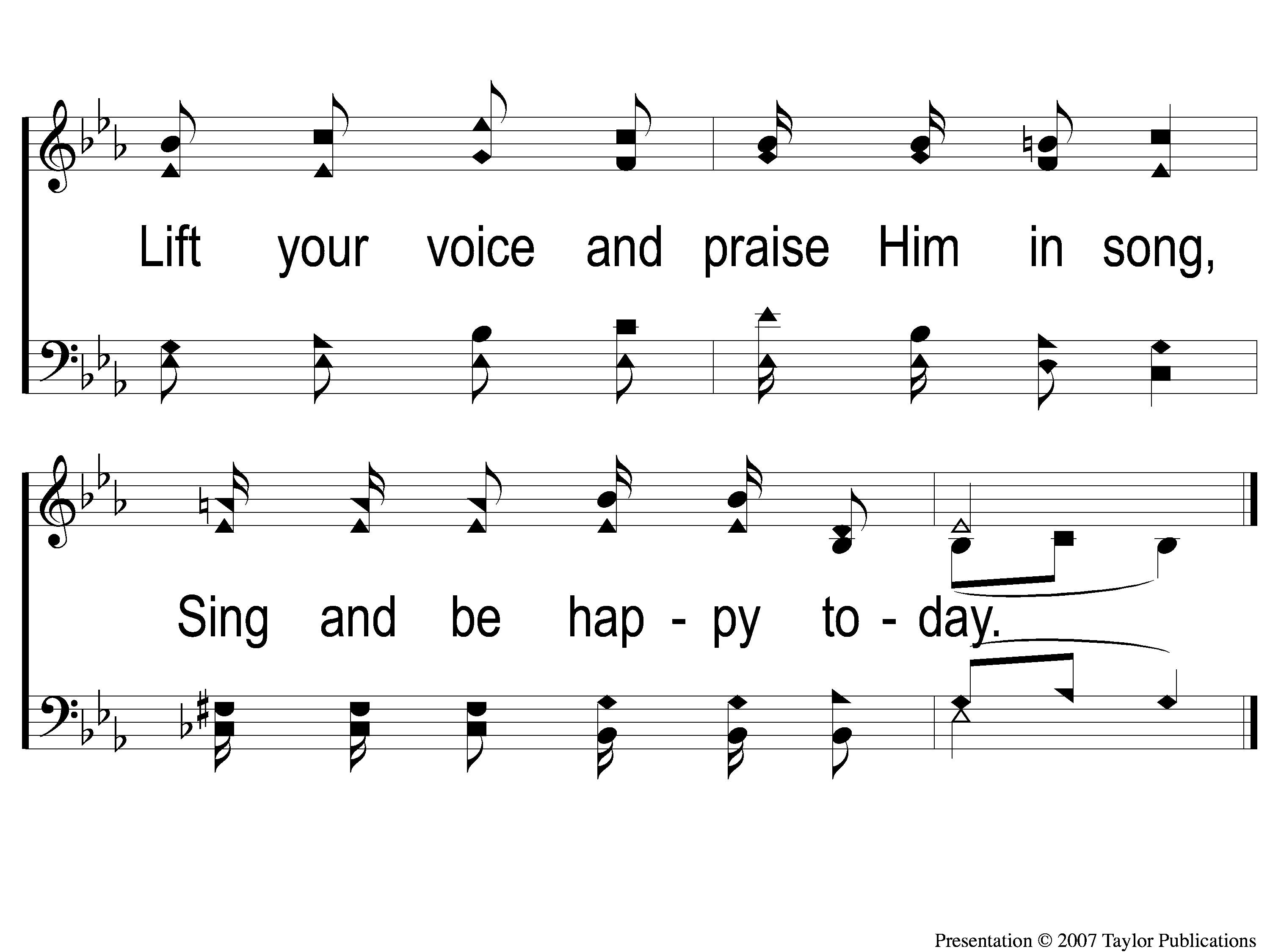 Sing and Be Happy
587
C-4 Sing and Be Happy
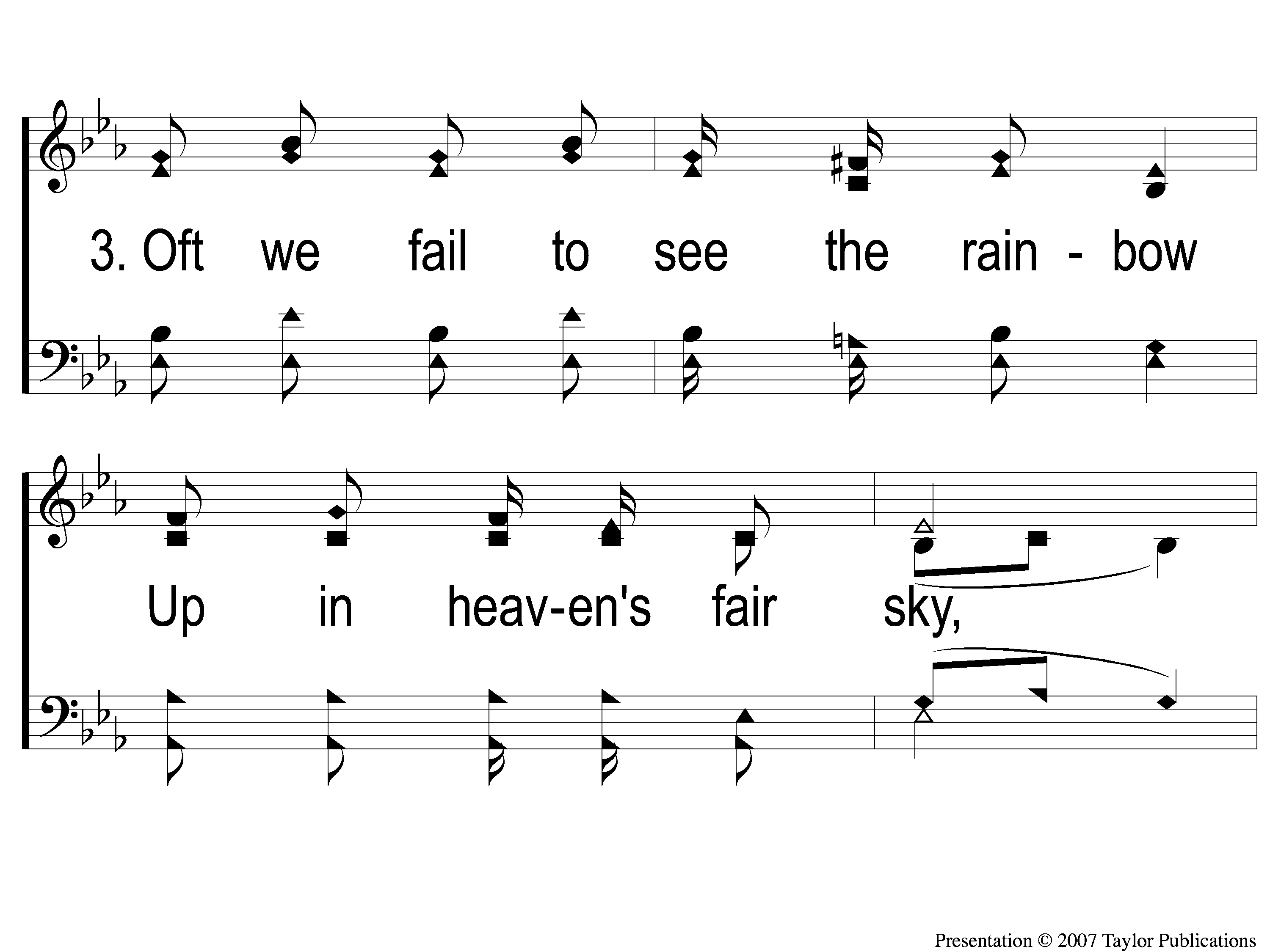 Sing and Be Happy
587
3-1 Sing and Be Happy
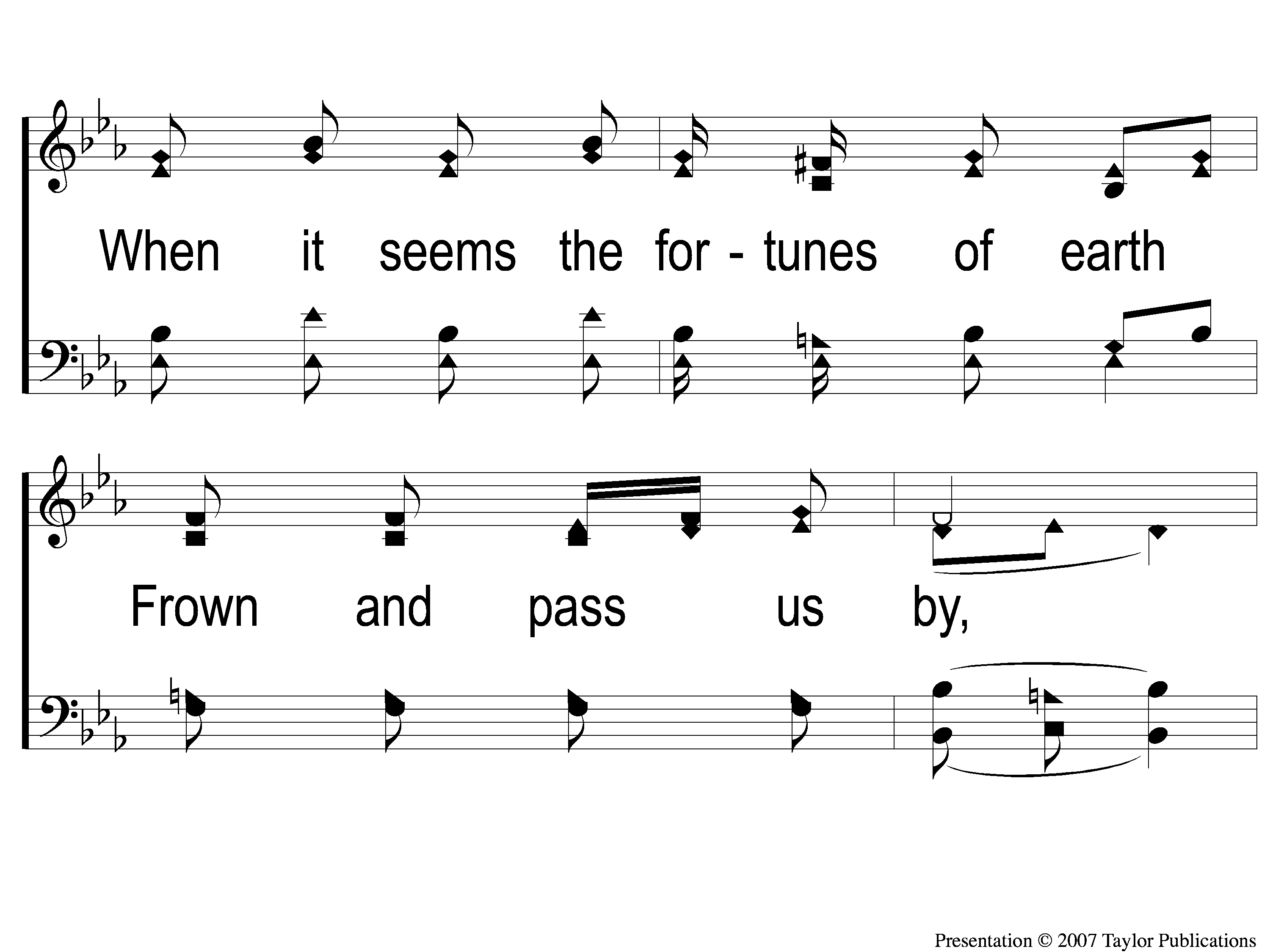 Sing and Be Happy
587
3-2 Sing and Be Happy
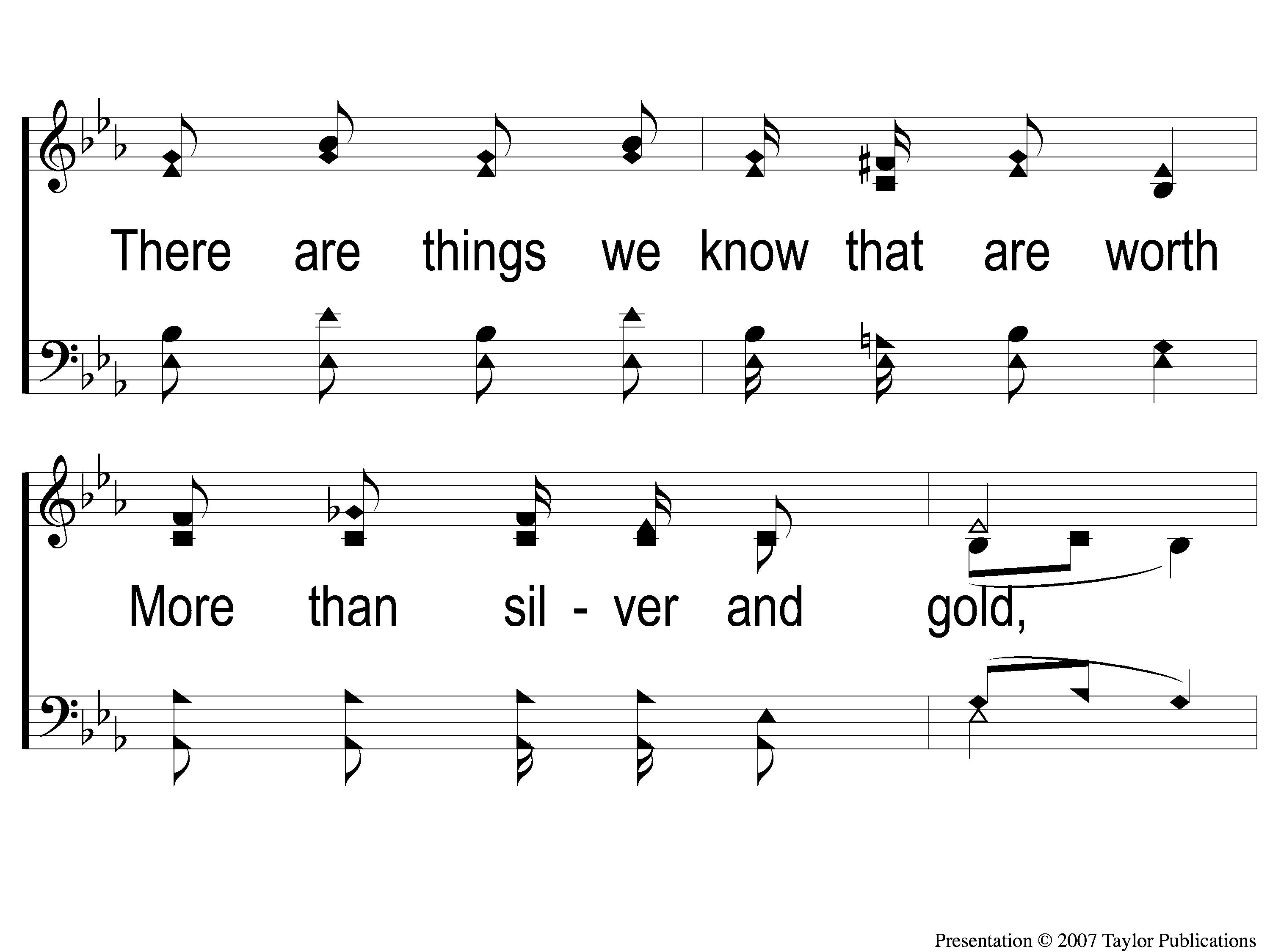 Sing and Be Happy
587
3-3 Sing and Be Happy
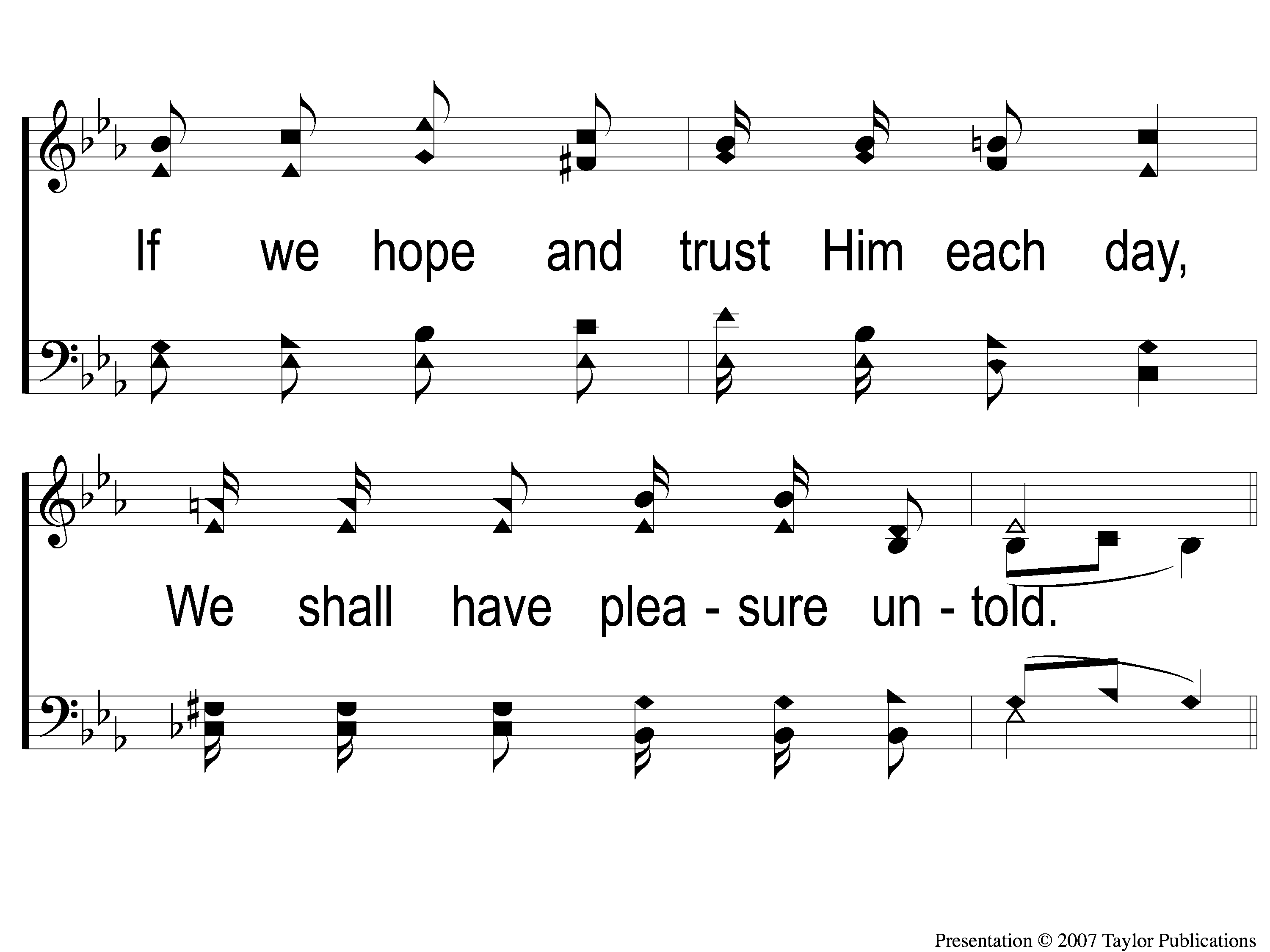 Sing and Be Happy
587
3-4 Sing and Be Happy
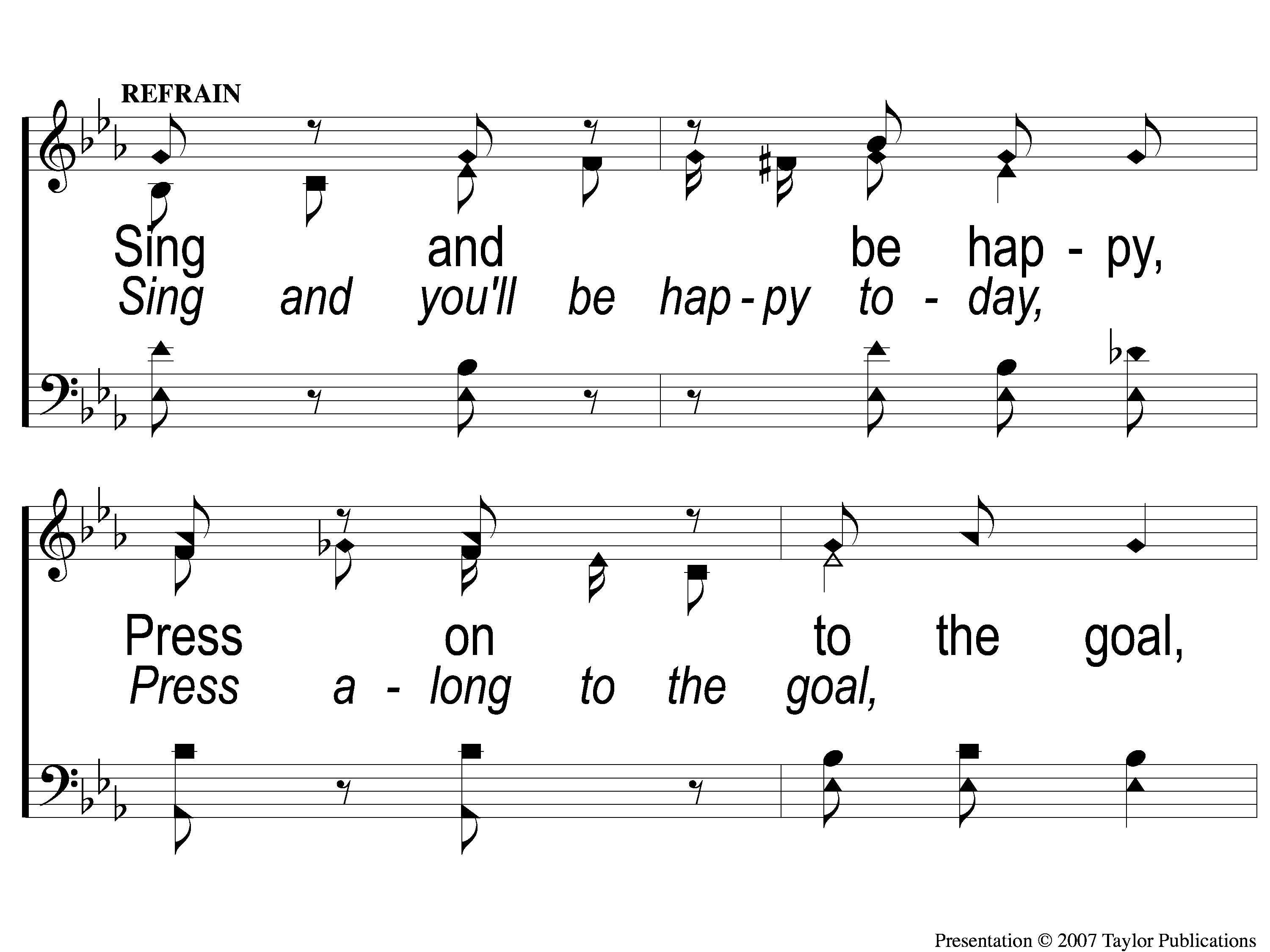 Sing and Be Happy
587
C-1 Sing and Be Happy
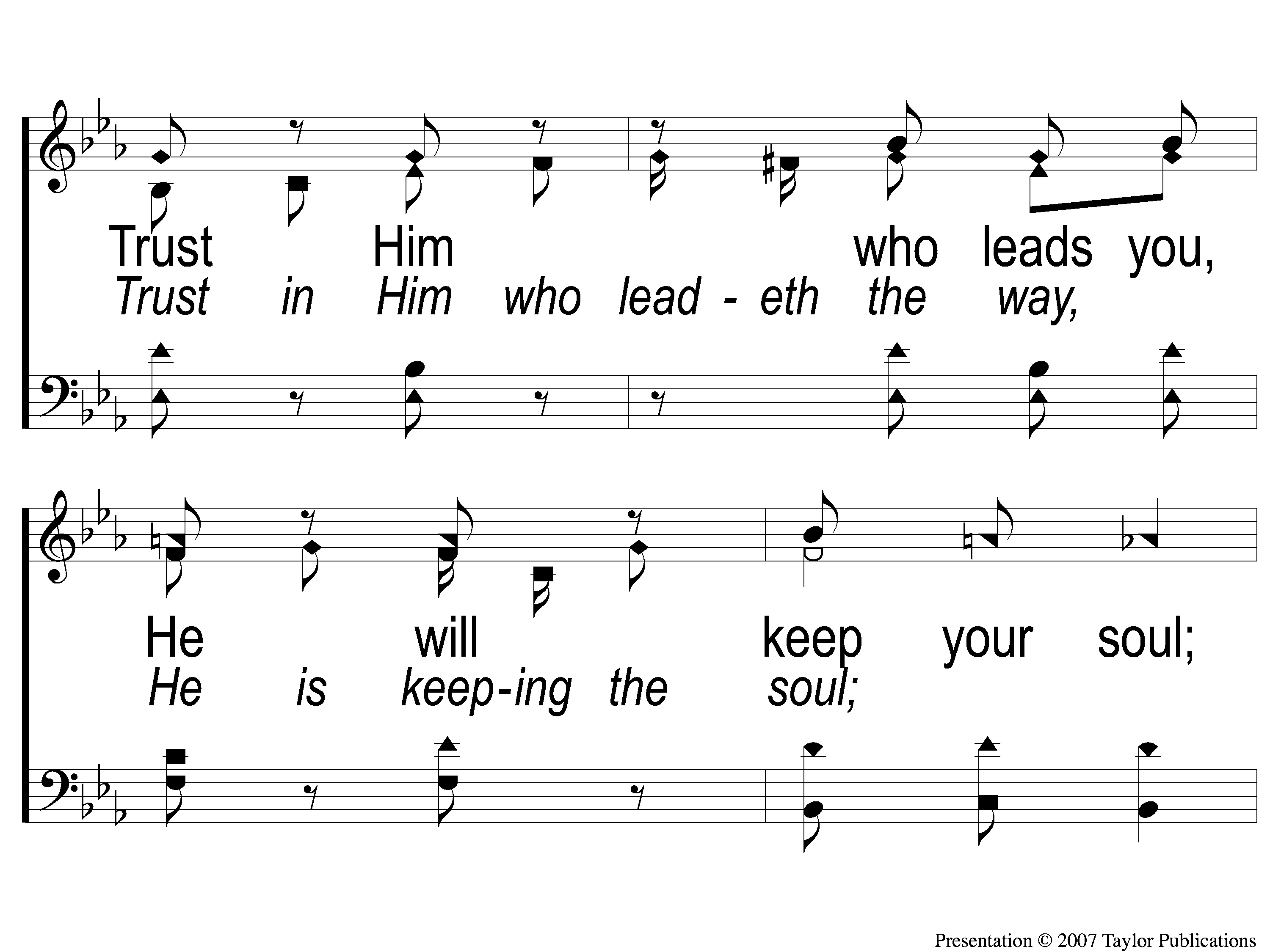 Sing and Be Happy
587
C-2 Sing and Be Happy
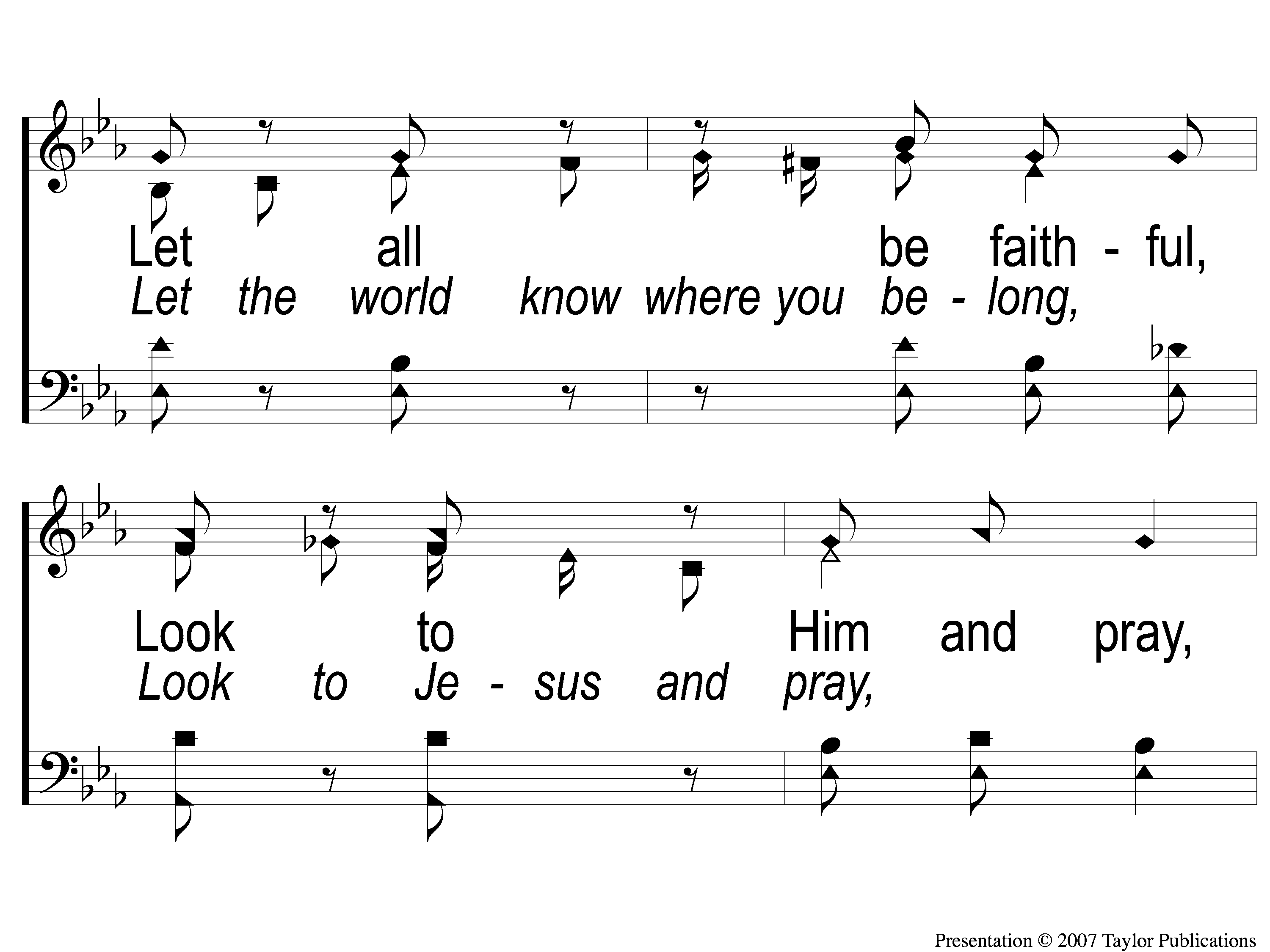 Sing and Be Happy
587
C-3 Sing and Be Happy
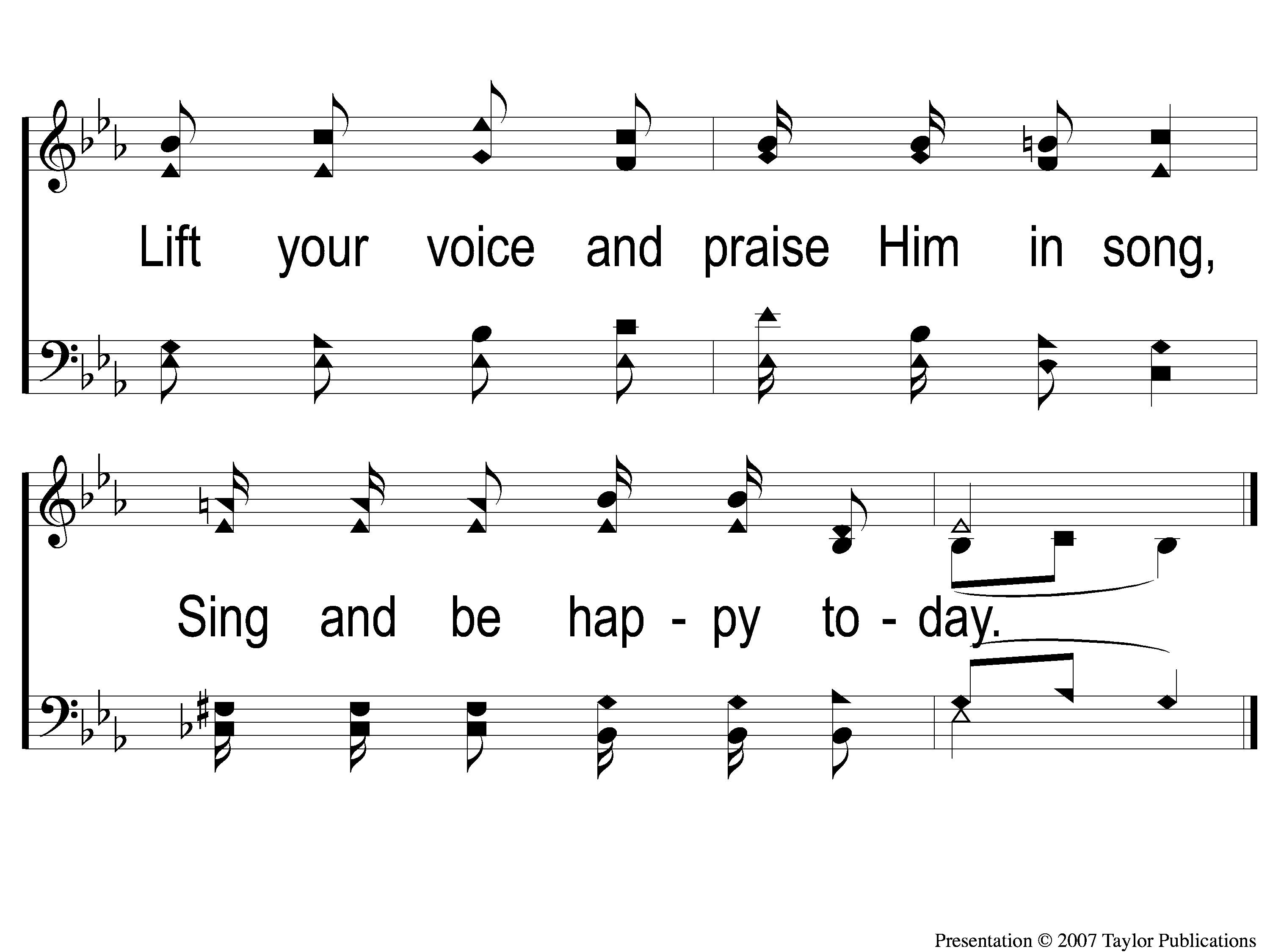 Sing and Be Happy
587
C-4 Sing and Be Happy
RESTOREREBUILDRENEW
welcome
we are glad to
Have you with us
IN 2022
WHEELER
CHURCH
OF
CHRIST
Song:
The Battle Belongs To The Lord
#749
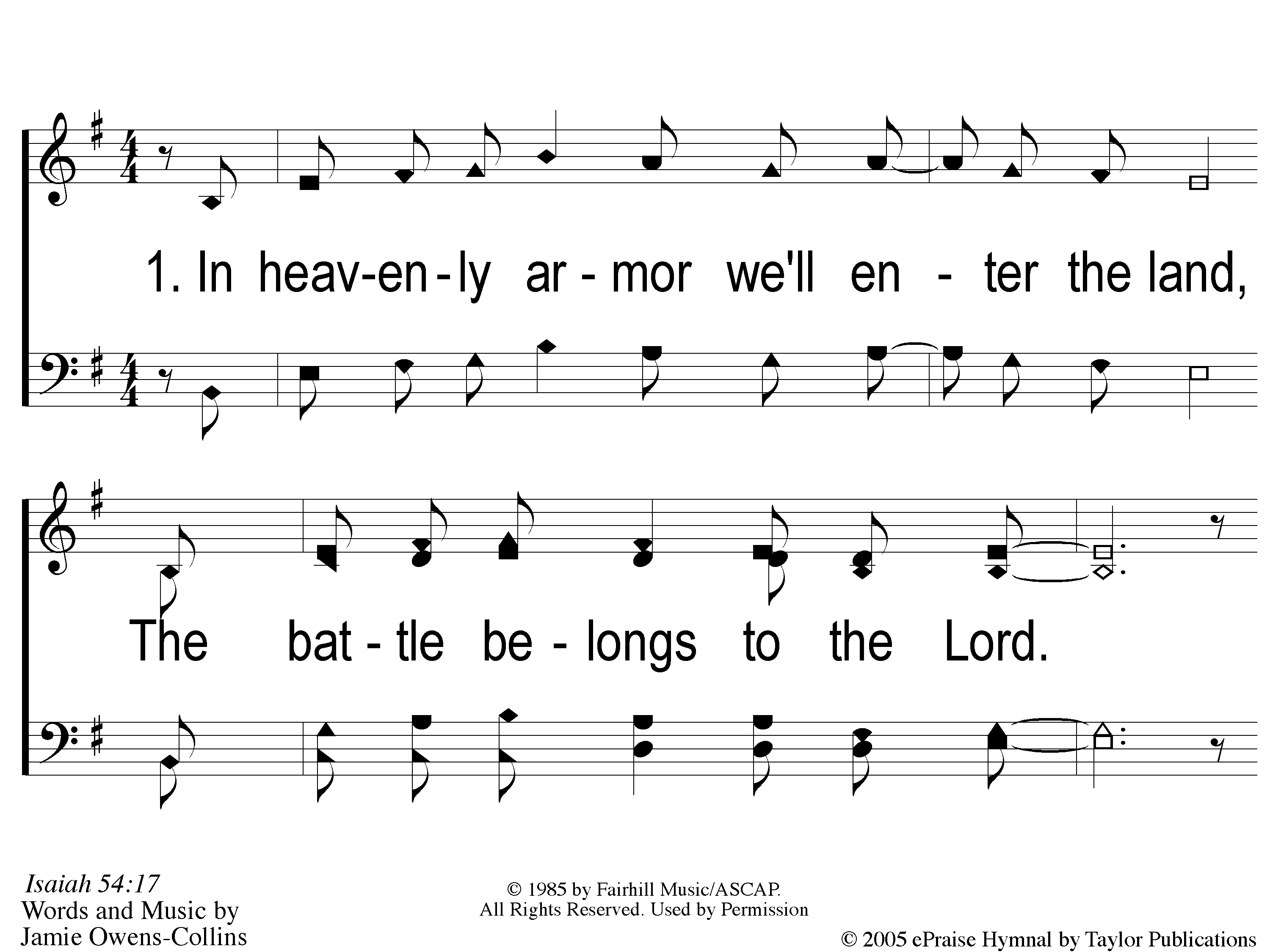 The Battle Belongs to the Lord
749
1-1 The Battle Belongs to the Lord
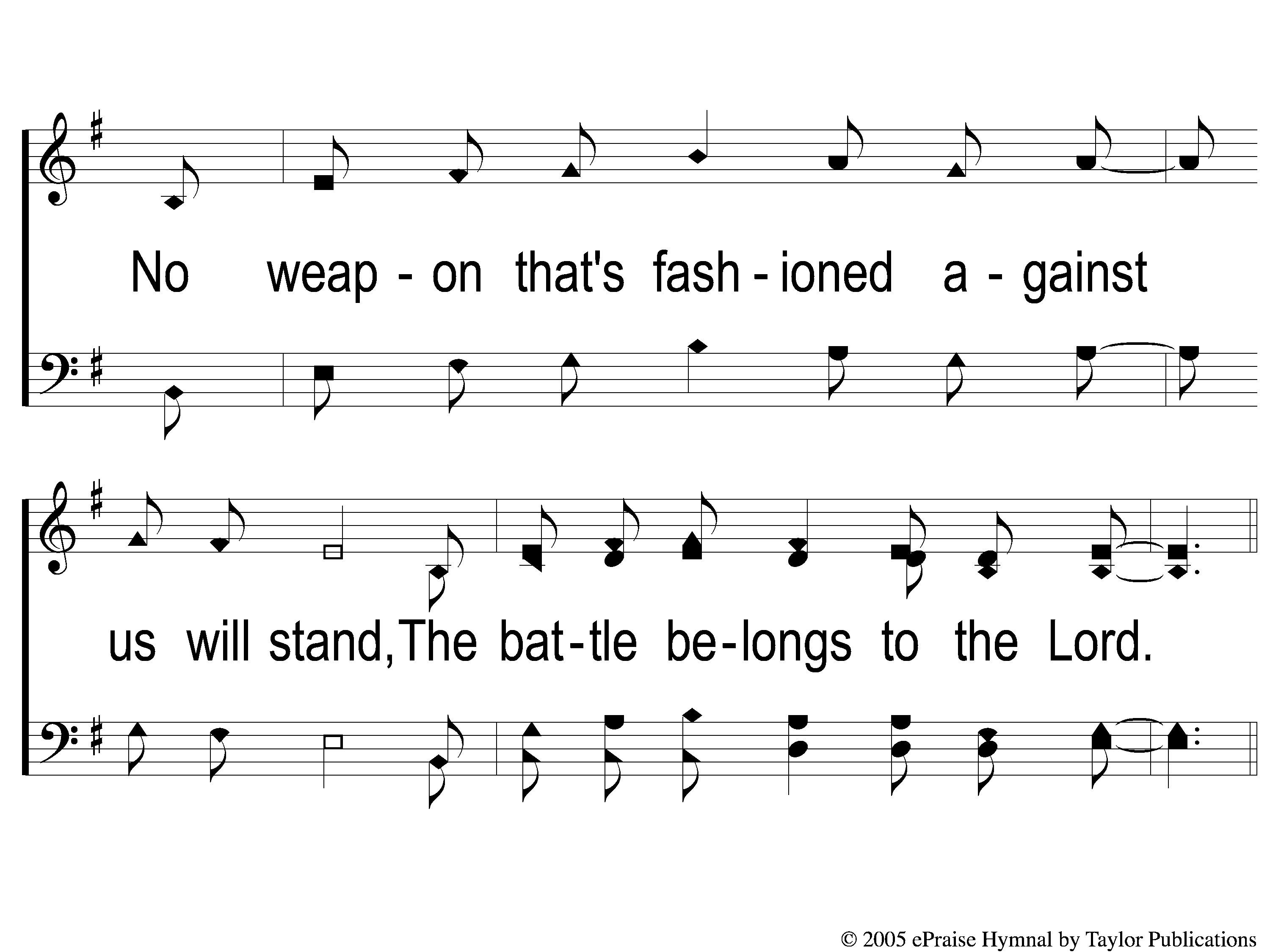 The Battle Belongs to the Lord
749
1-2 The Battle Belongs to the Lord
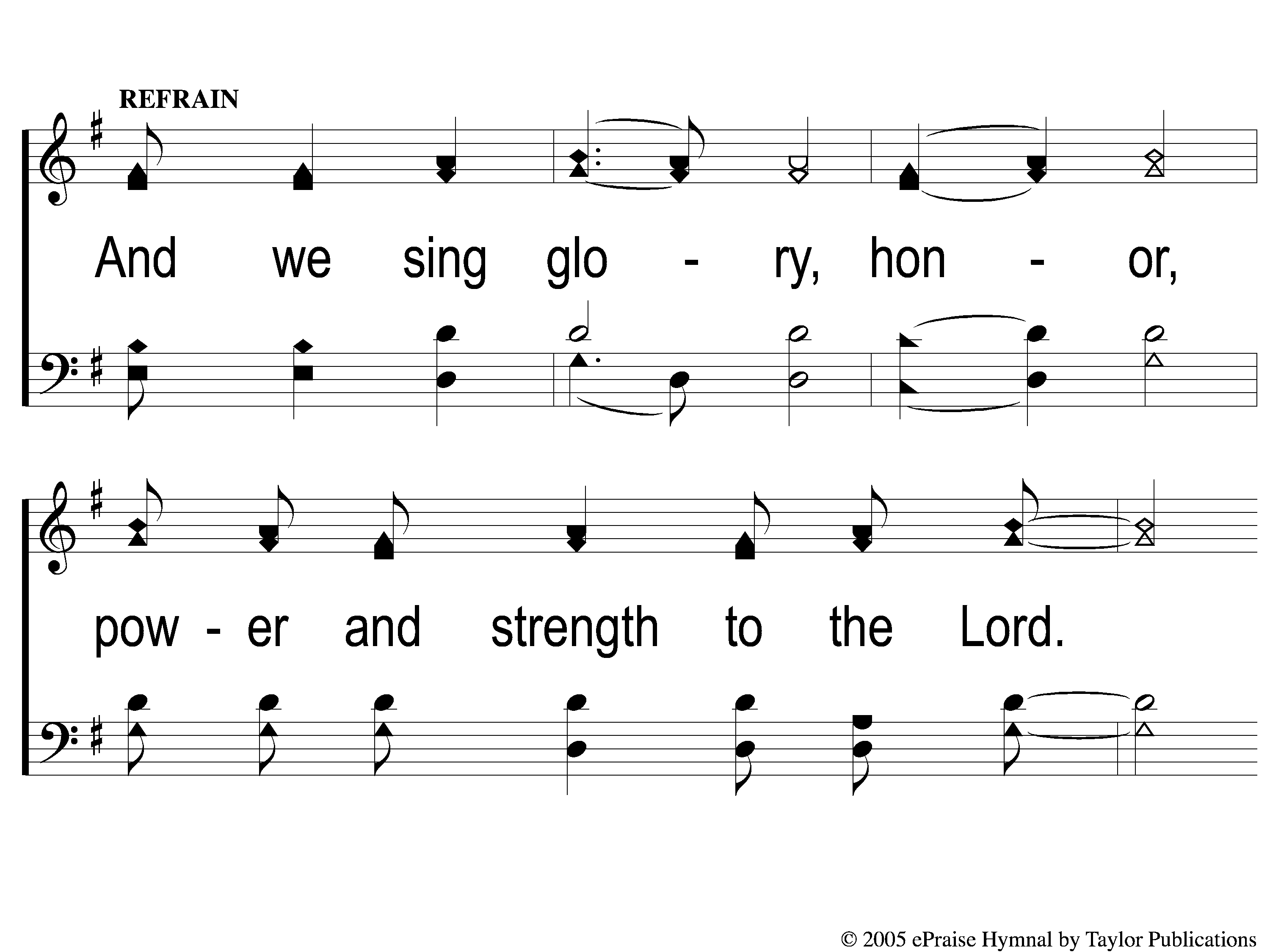 The Battle Belongs to the Lord
749
C-1 The Battle Belongs to the Lord
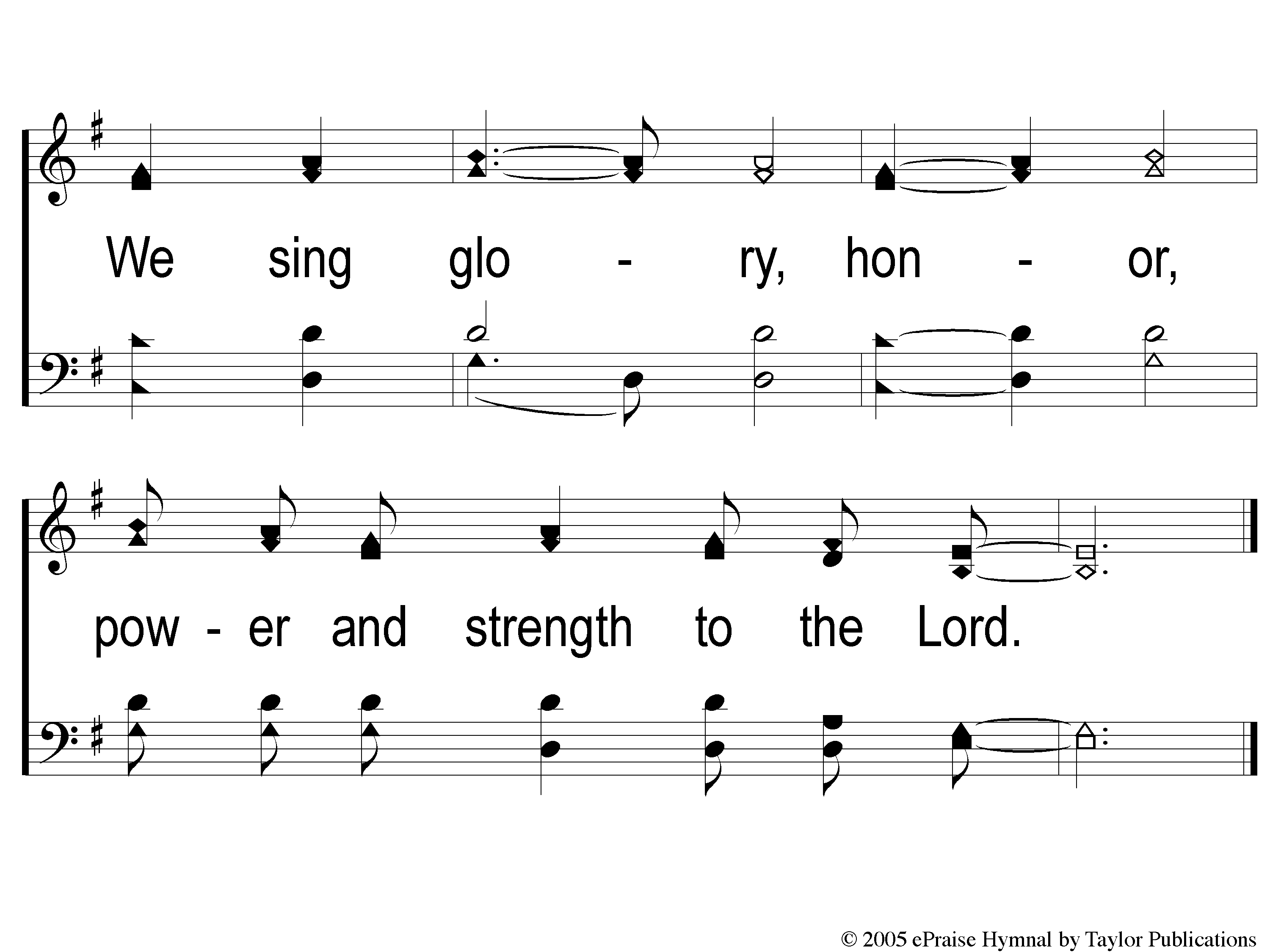 The Battle Belongs to the Lord
749
C-2 The Battle Belongs to the Lord
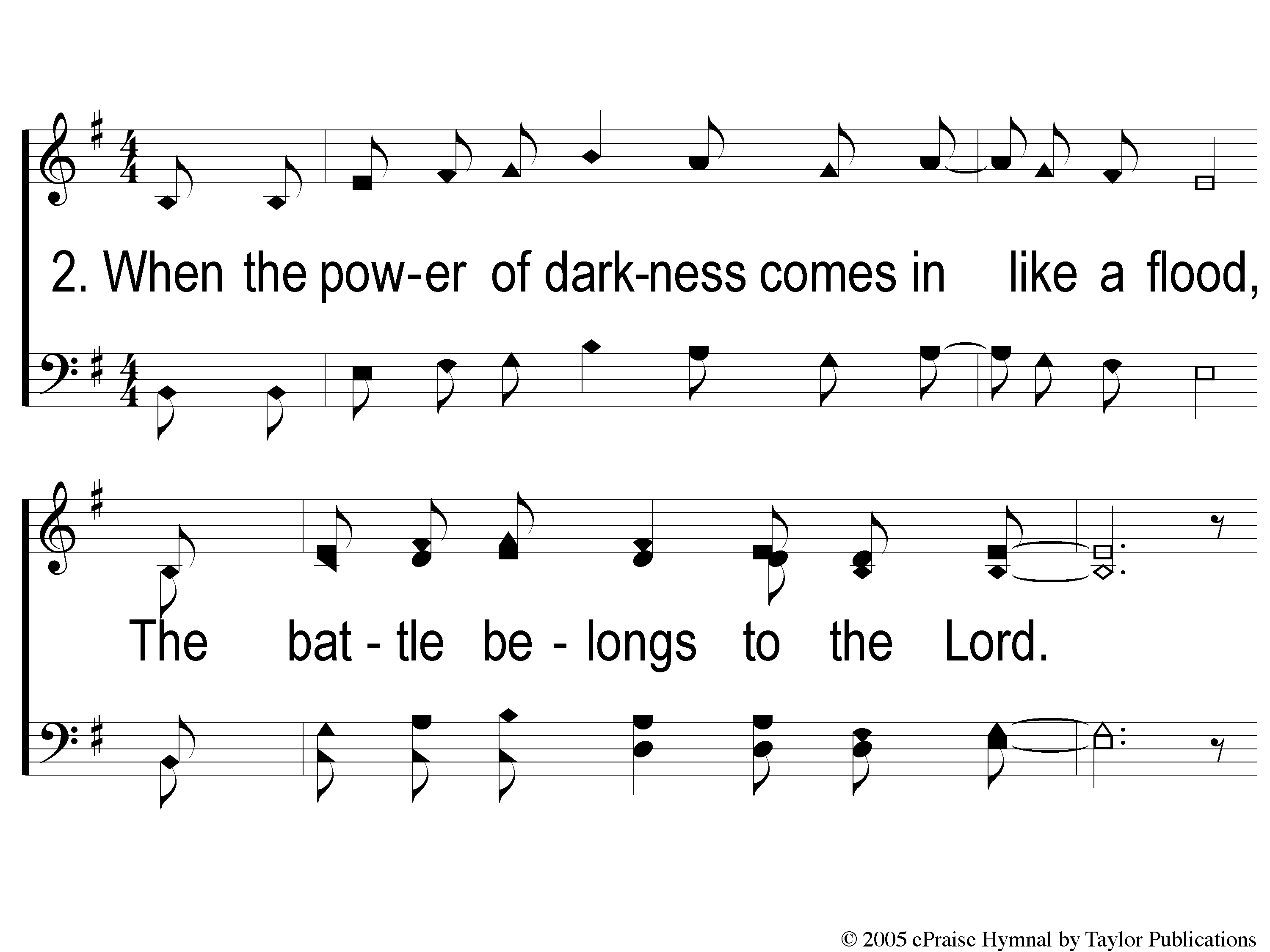 The Battle Belongs to the Lord
749
2-1 The Battle Belongs to the Lord
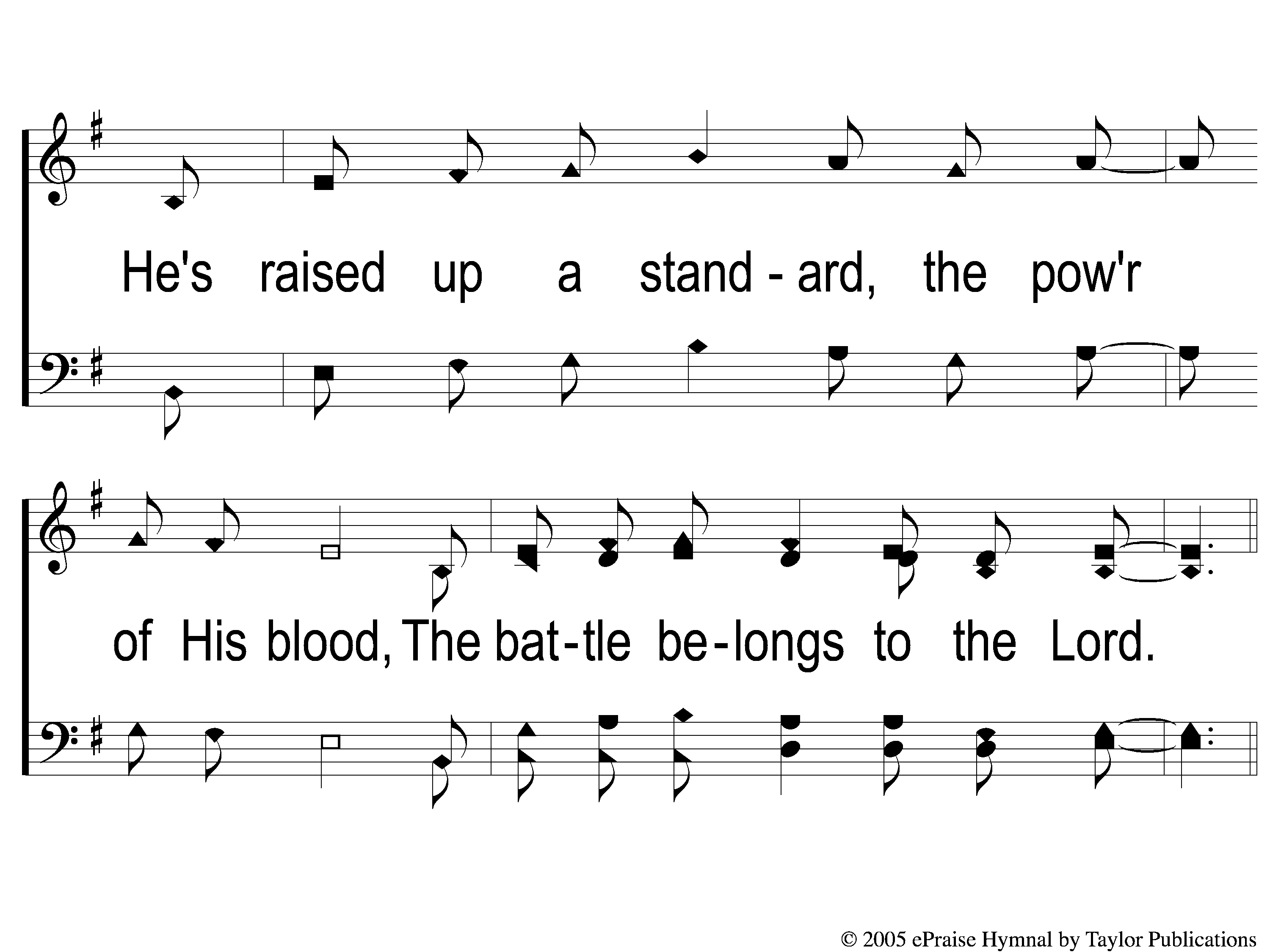 The Battle Belongs to the Lord
749
2-2 The Battle Belongs to the Lord
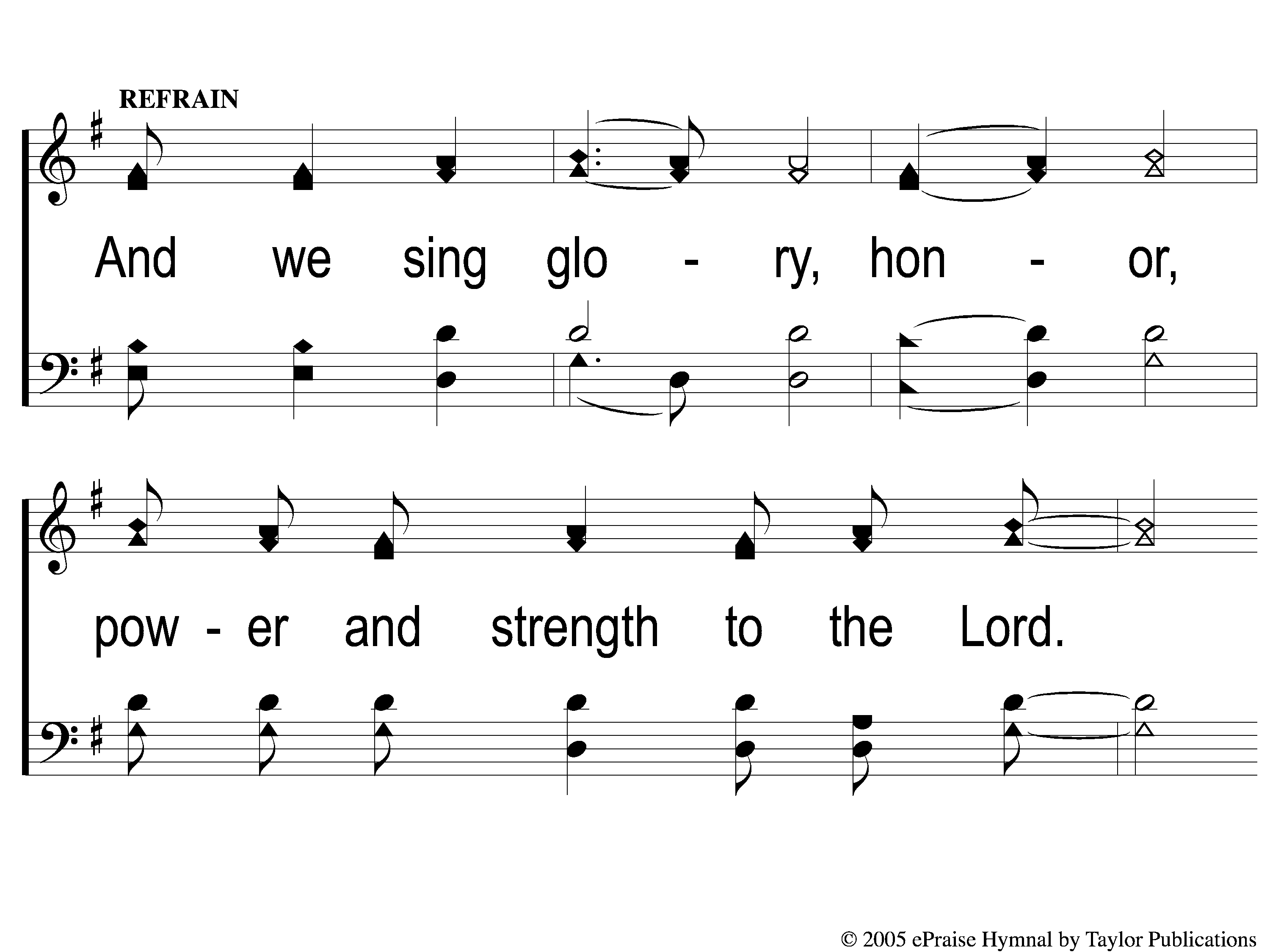 The Battle Belongs to the Lord
749
C-1 The Battle Belongs to the Lord
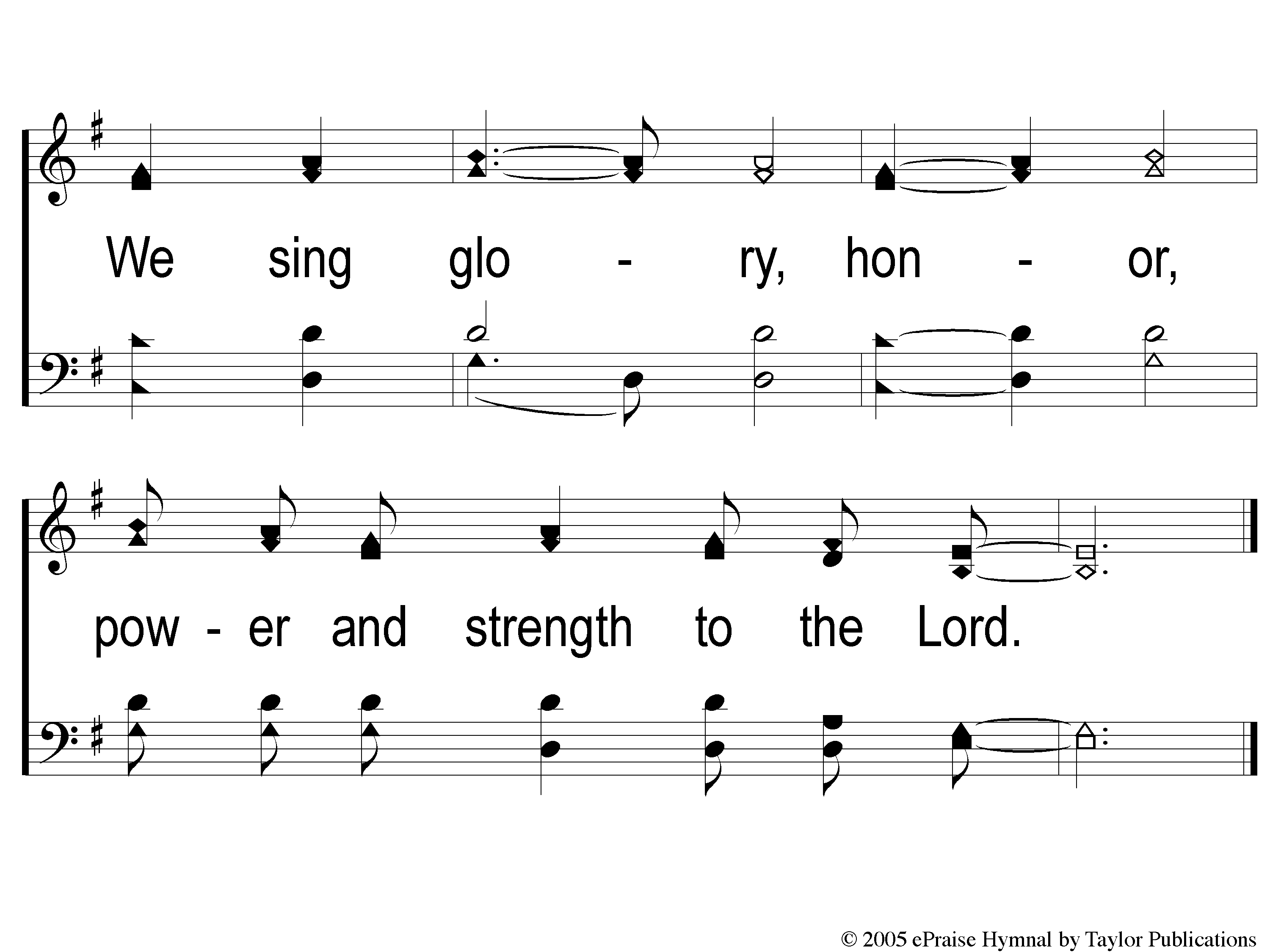 The Battle Belongs to the Lord
749
C-2 The Battle Belongs to the Lord
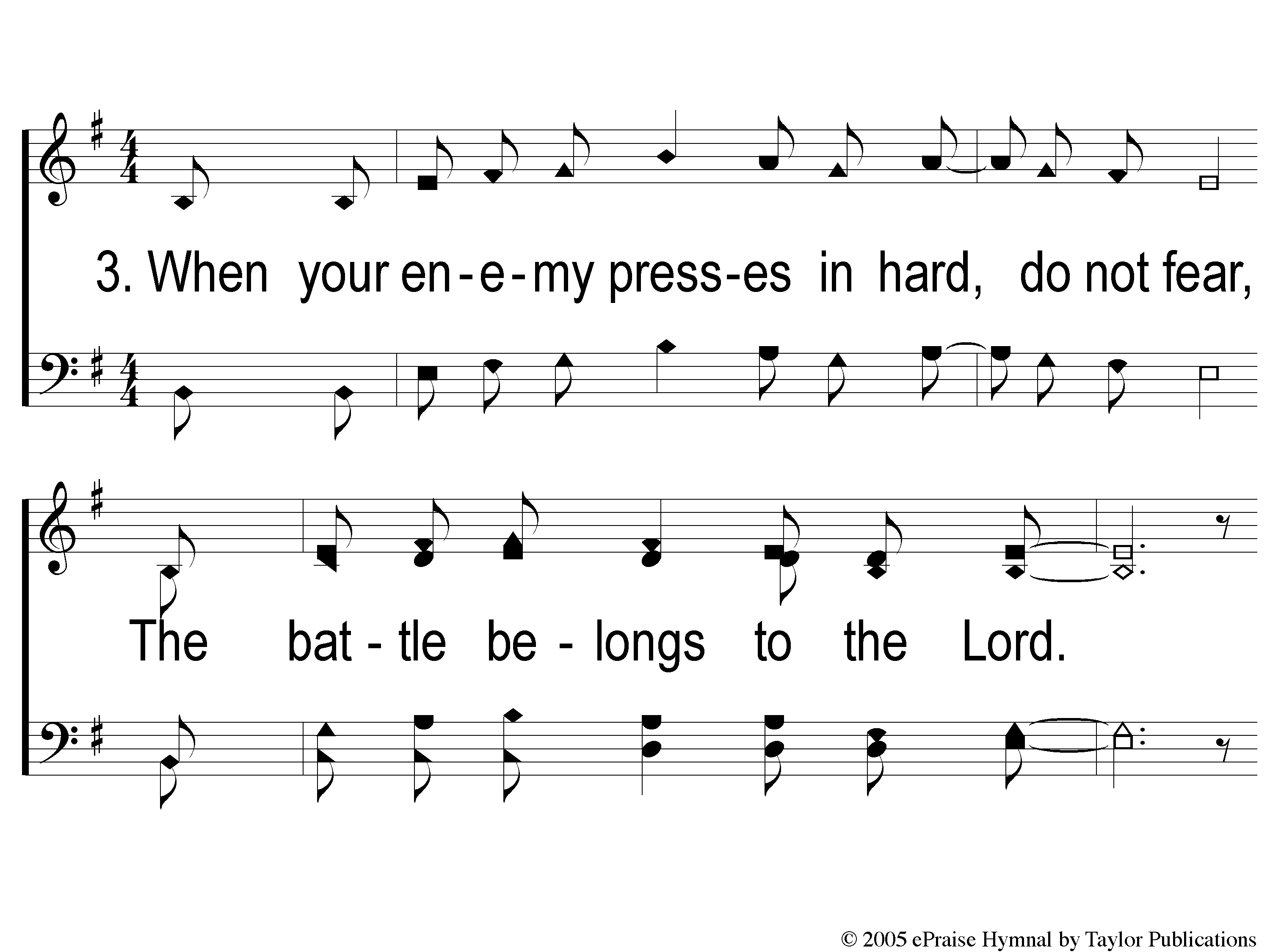 The Battle Belongs to the Lord
749
3-1 The Battle Belongs to the Lord
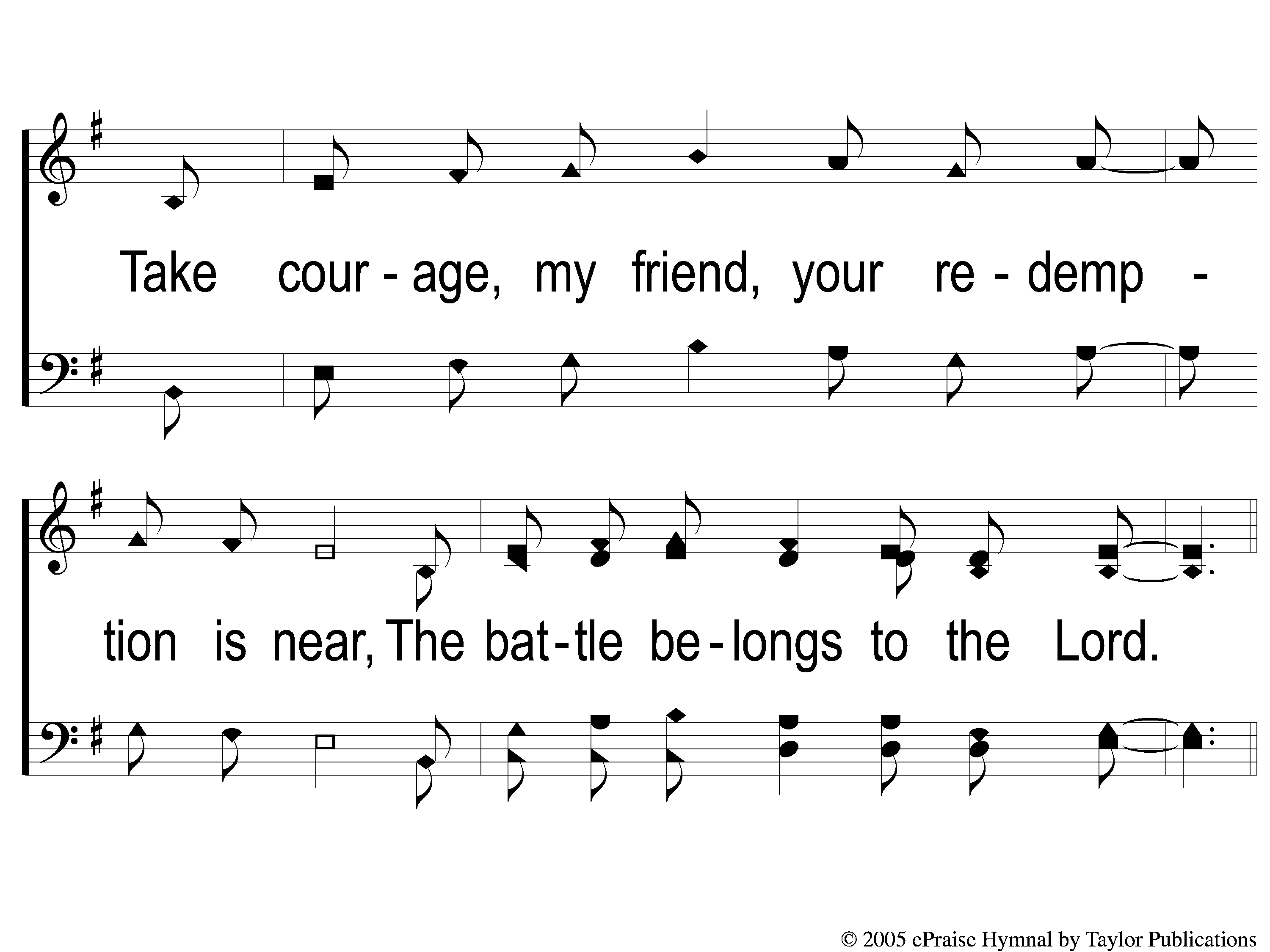 The Battle Belongs to the Lord
749
3-2 The Battle Belongs to the Lord
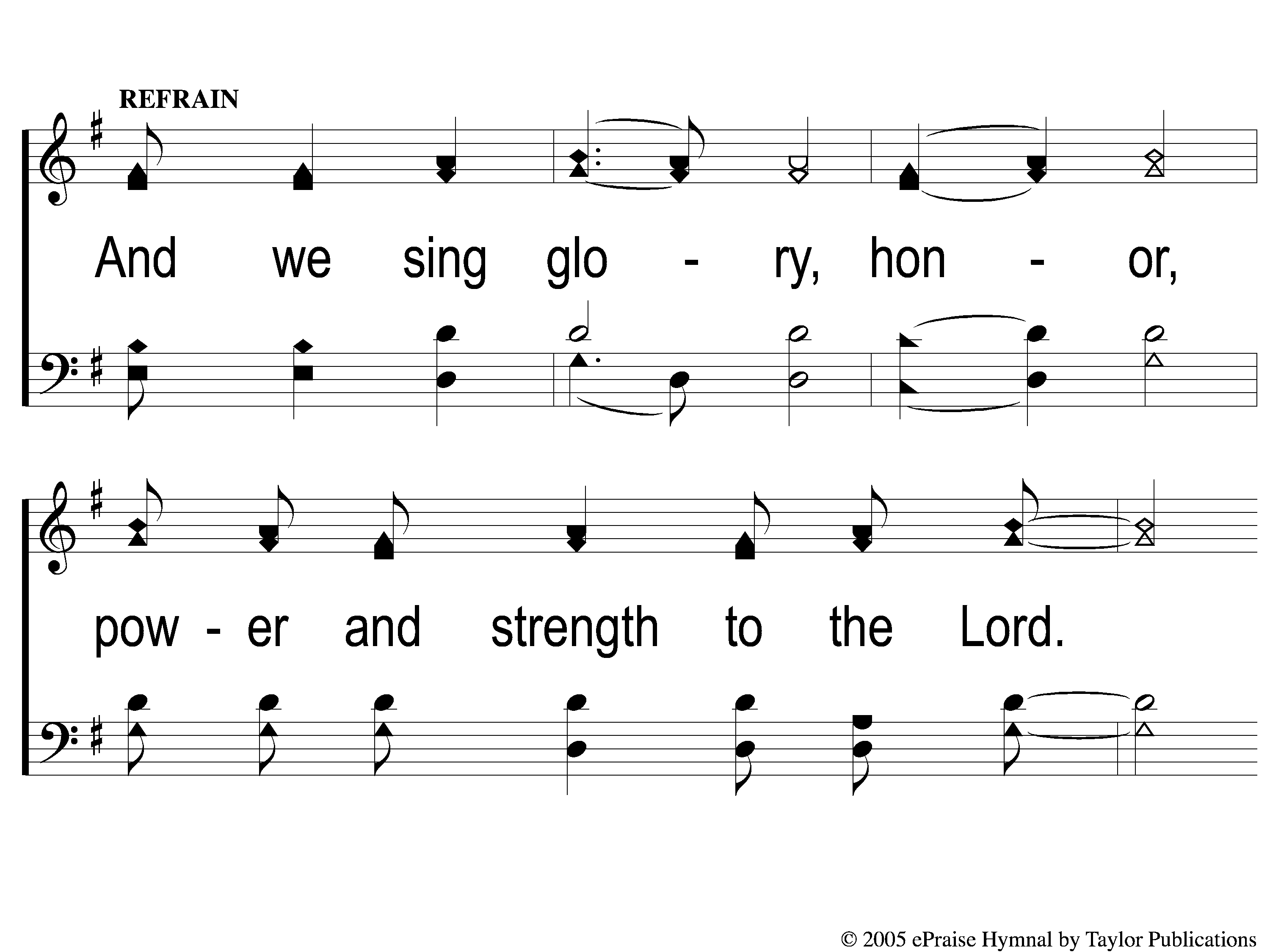 The Battle Belongs to the Lord
749
C-1 The Battle Belongs to the Lord
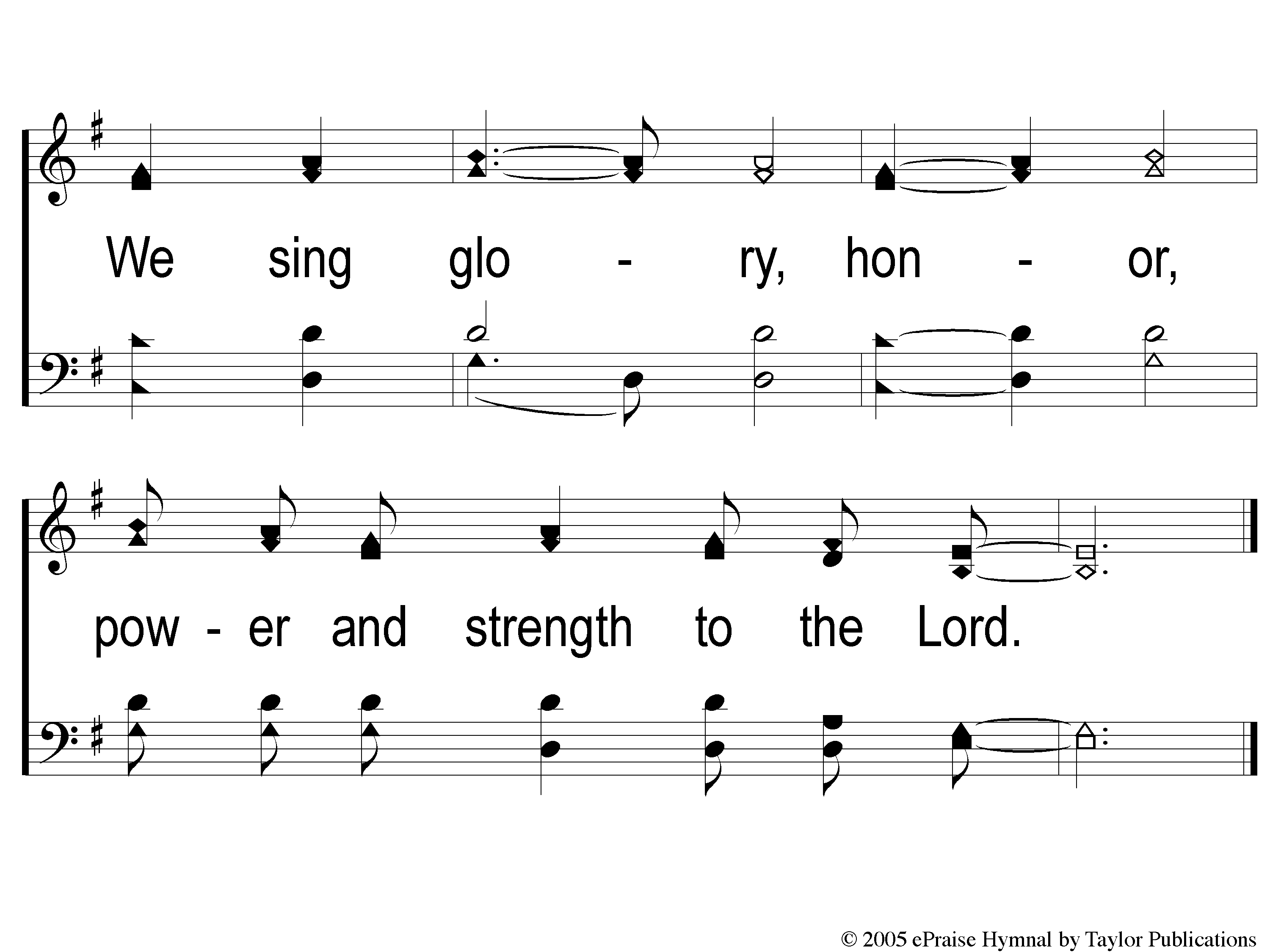 The Battle Belongs to the Lord
749
C-2 The Battle Belongs to the Lord
Song:
Just A Little
Talk With Jesus
#959
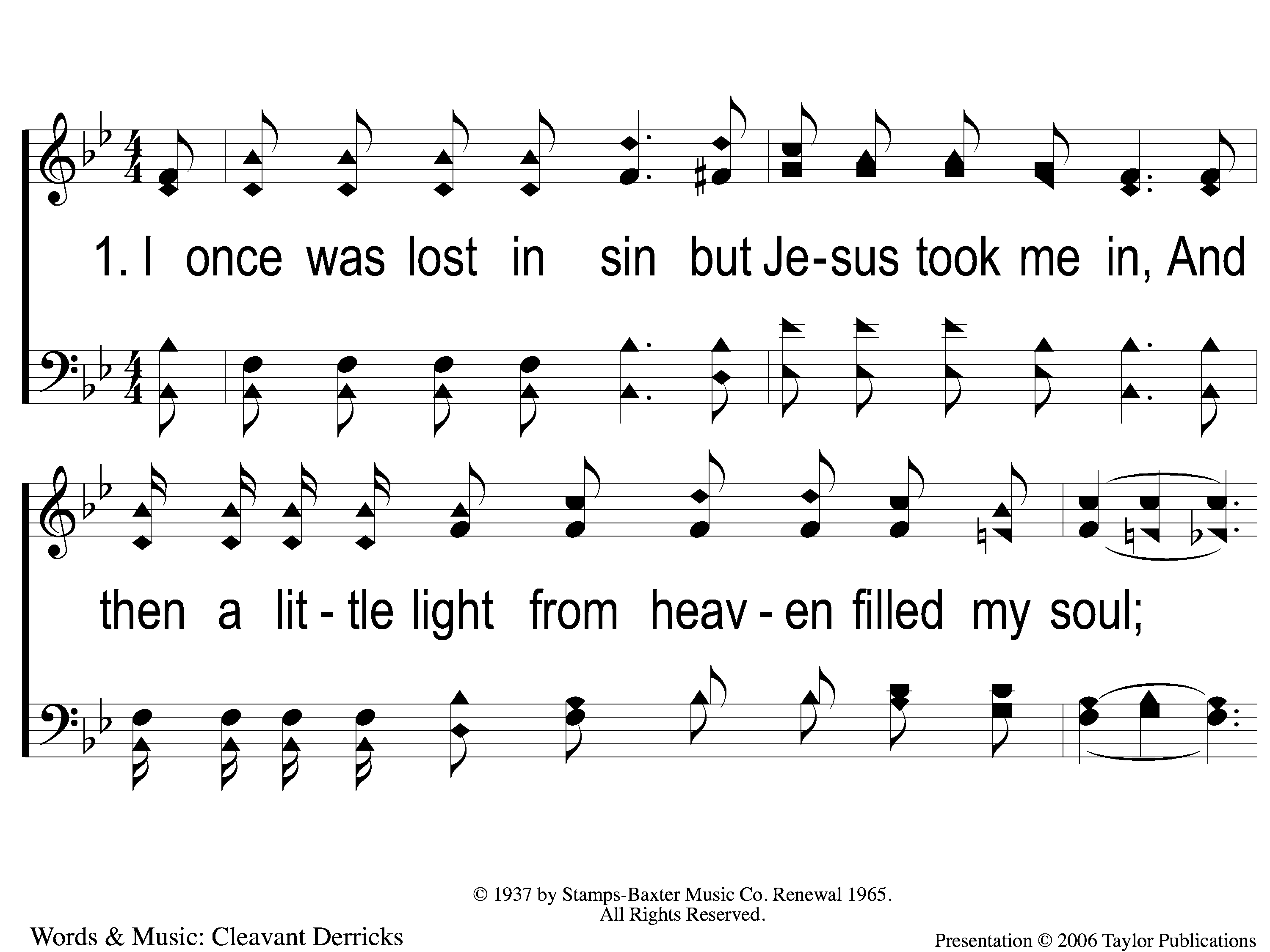 Just A Little Talk With Jesus
959
1-1 Just A Little Talk With Jesus
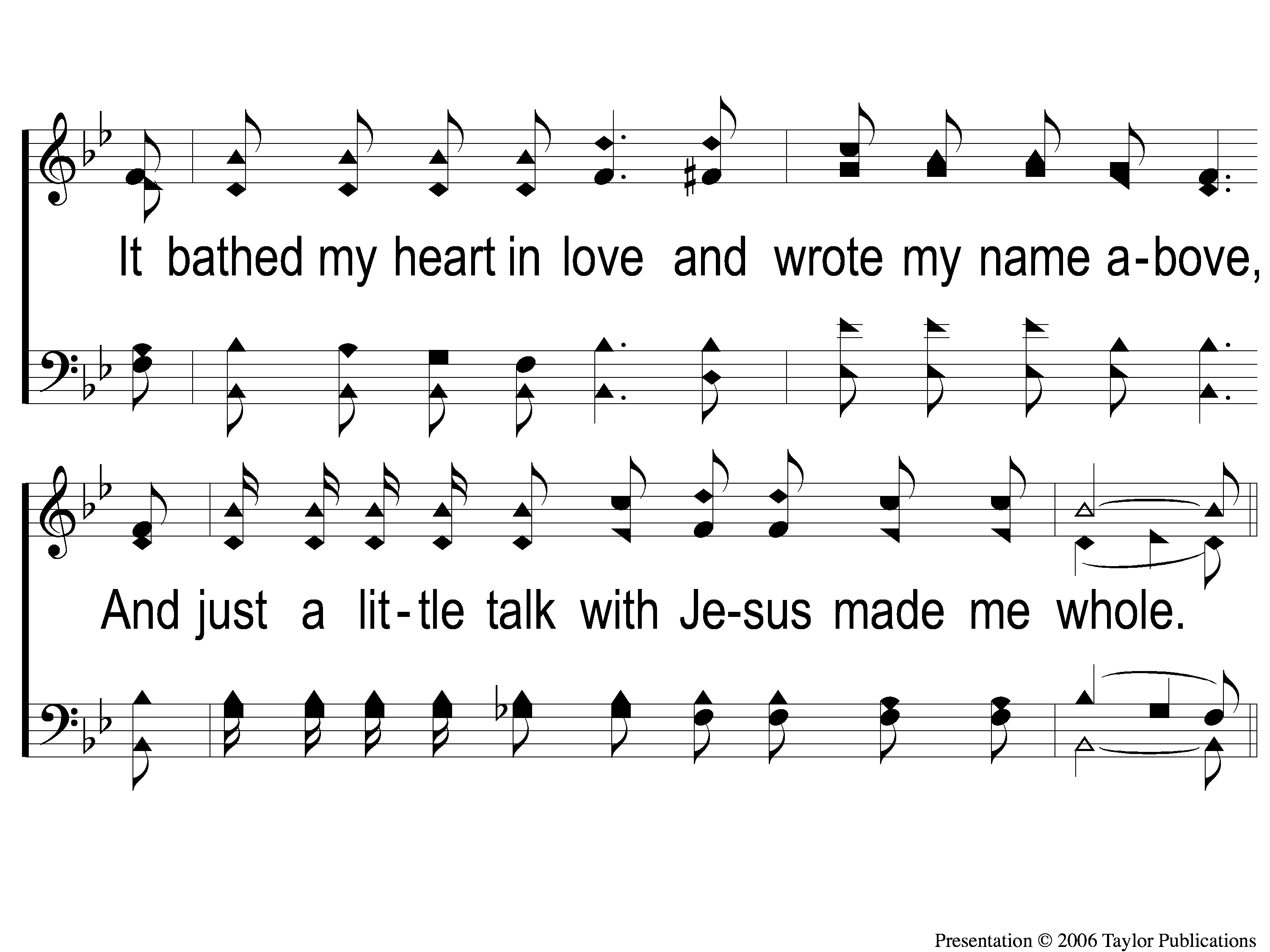 Just A Little Talk With Jesus
959
1-2 Just A Little Talk With Jesus
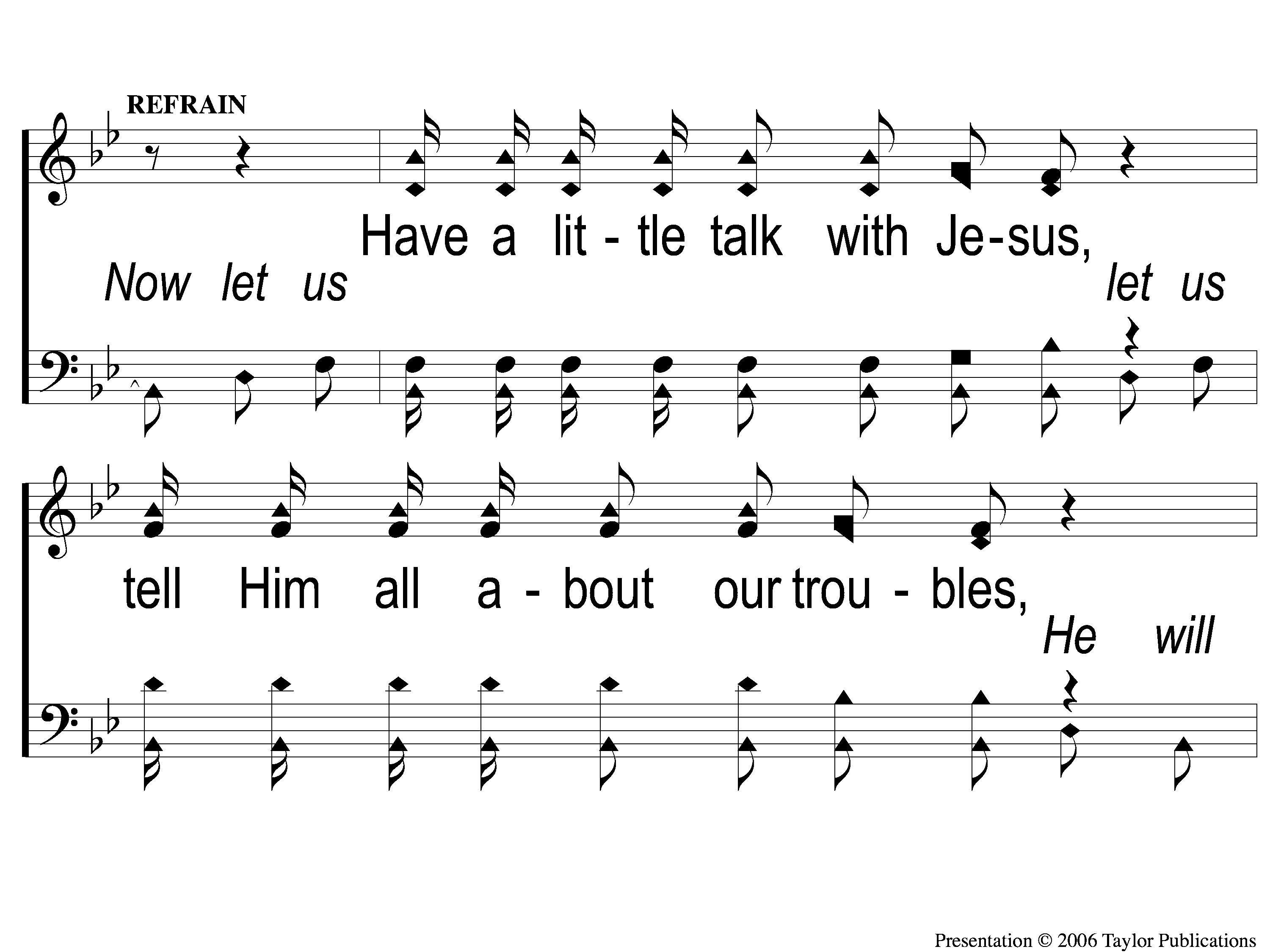 Just A Little Talk With Jesus
959
C-1 Just A Little Talk With Jesus
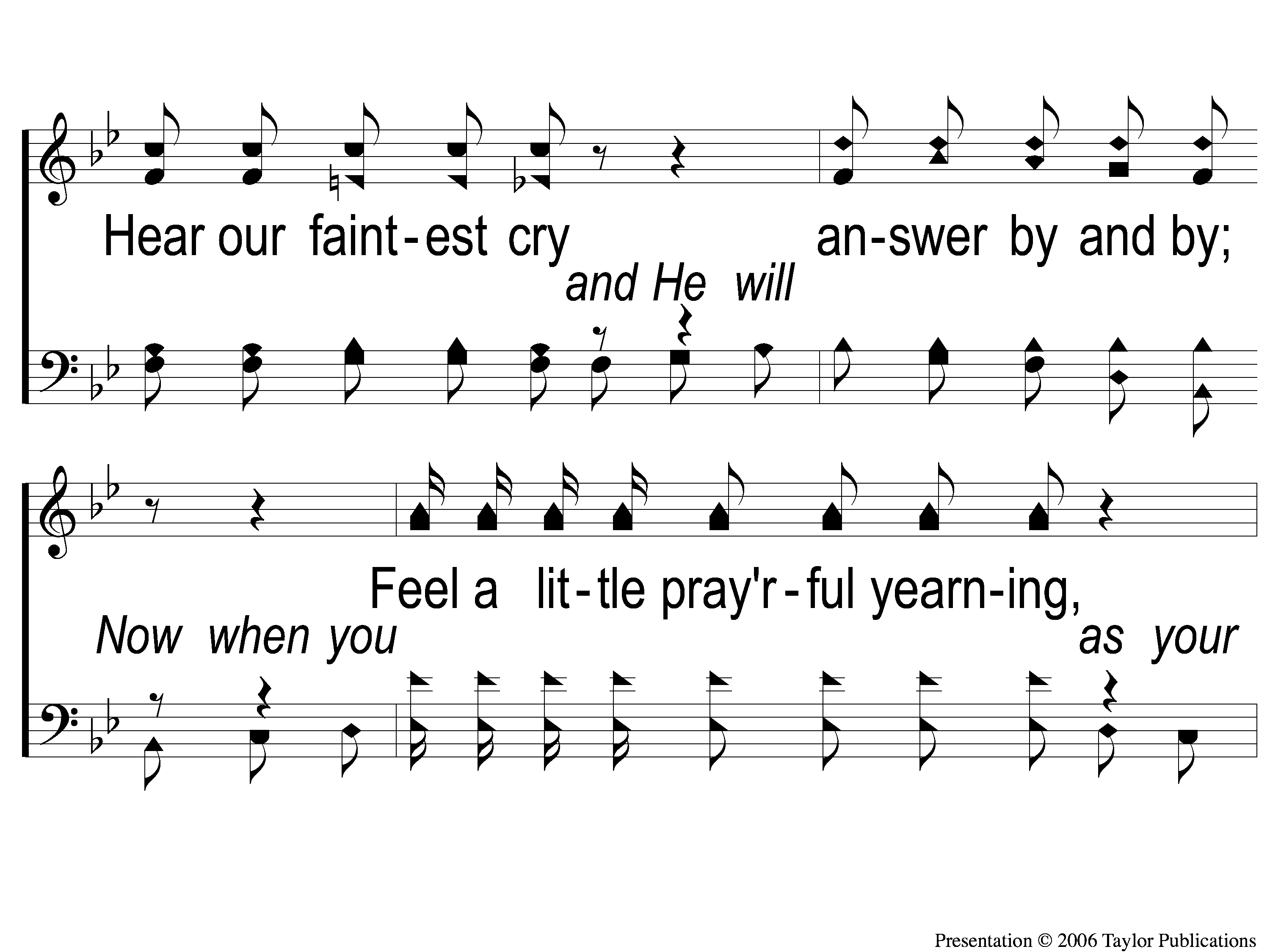 Just A Little Talk With Jesus
959
C-2 Just A Little Talk With Jesus
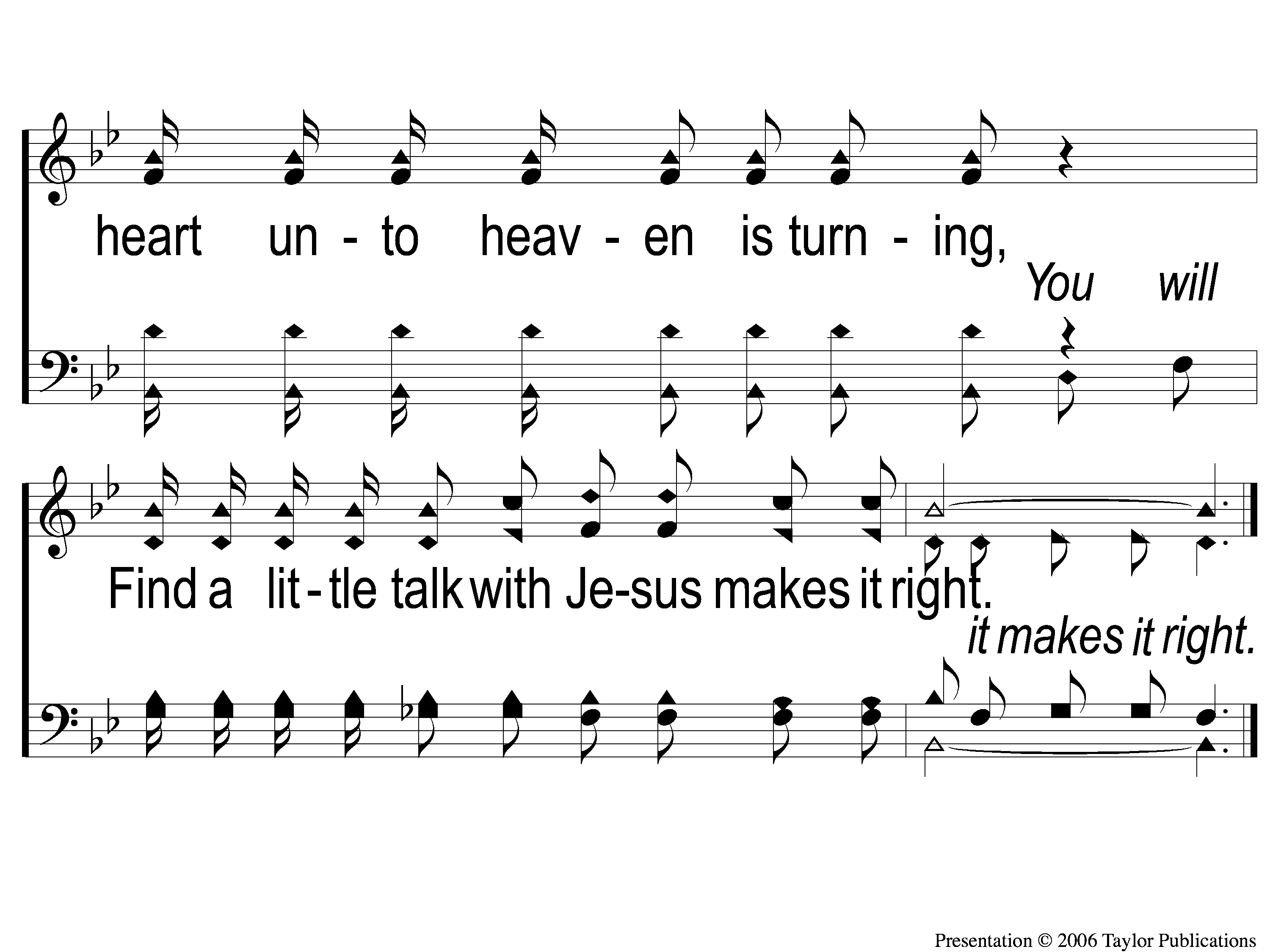 Just A Little Talk With Jesus
959
C-3 Just A Little Talk With Jesus
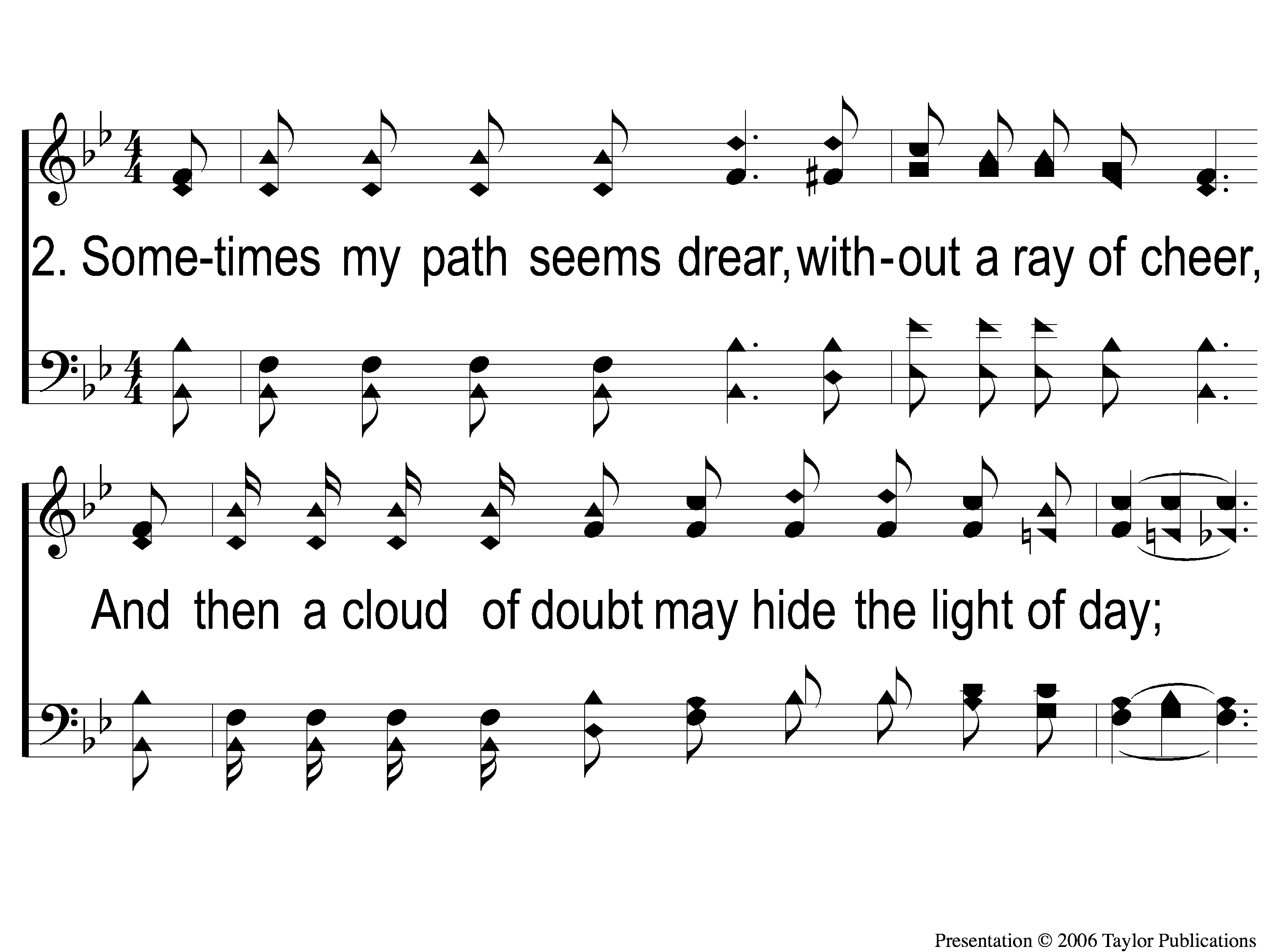 Just A Little Talk With Jesus
959
2-1 Just A Little Talk With Jesus
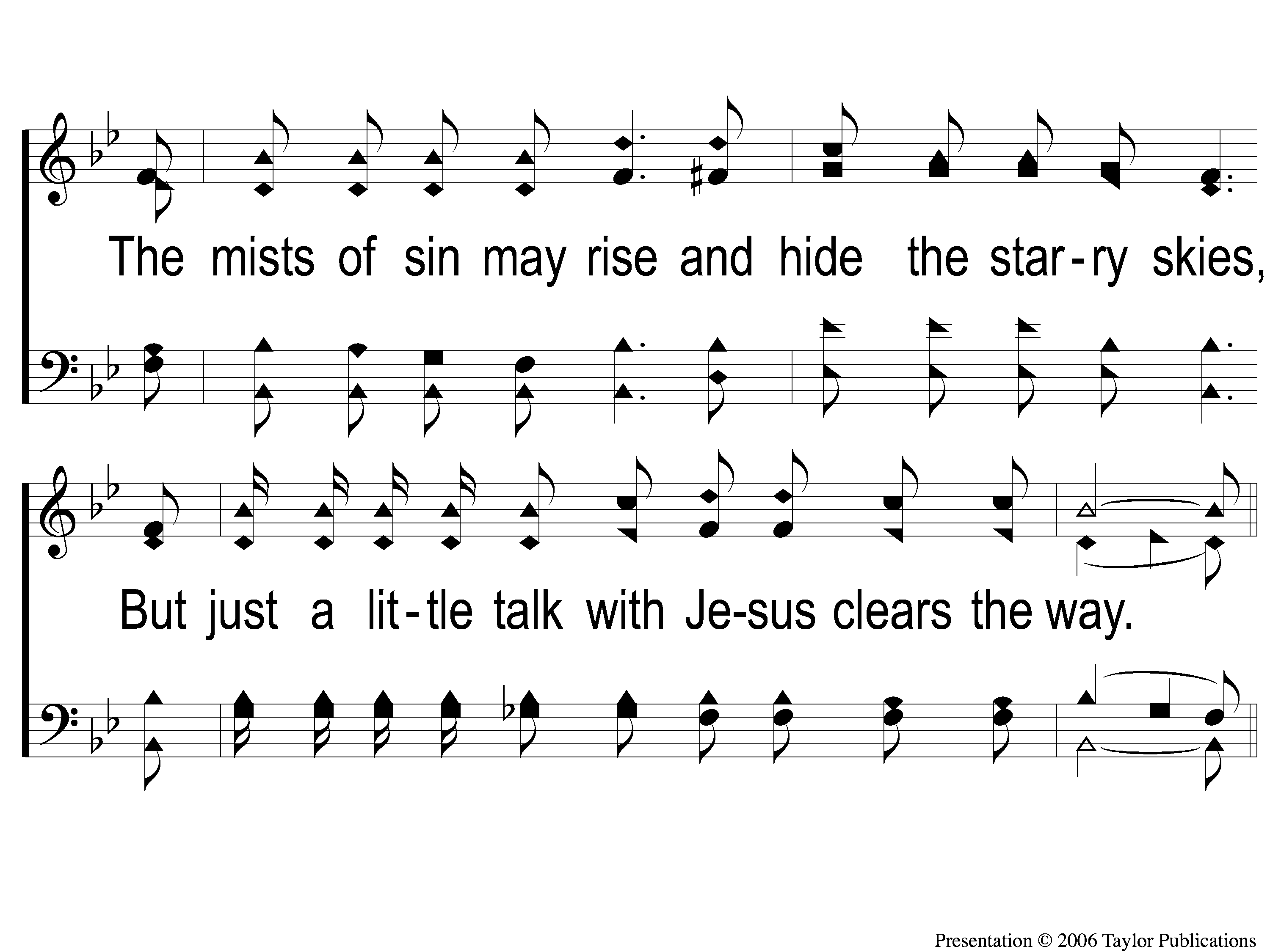 Just A Little Talk With Jesus
959
2-2 Just A Little Talk With Jesus
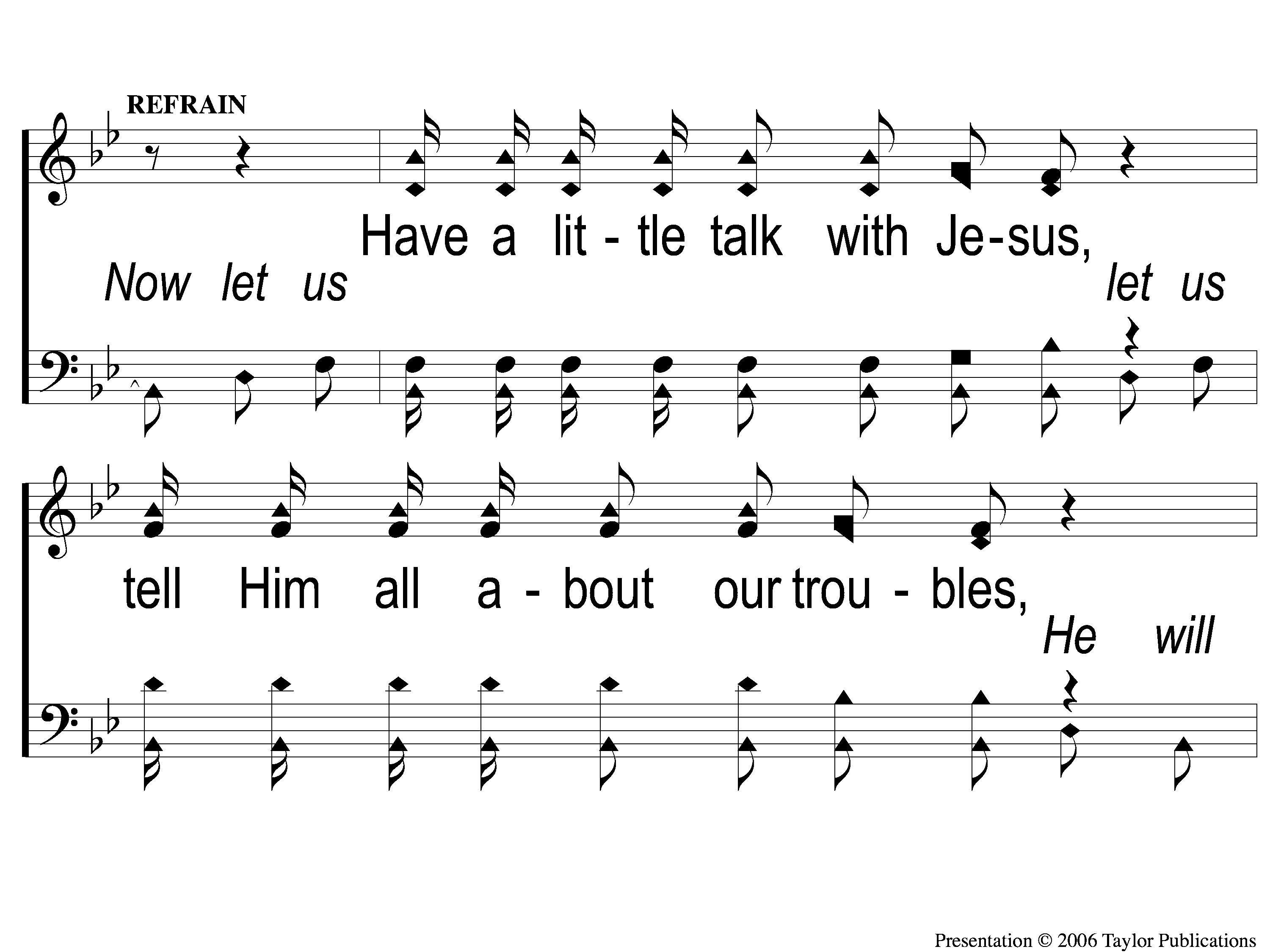 Just A Little Talk With Jesus
959
C-1 Just A Little Talk With Jesus
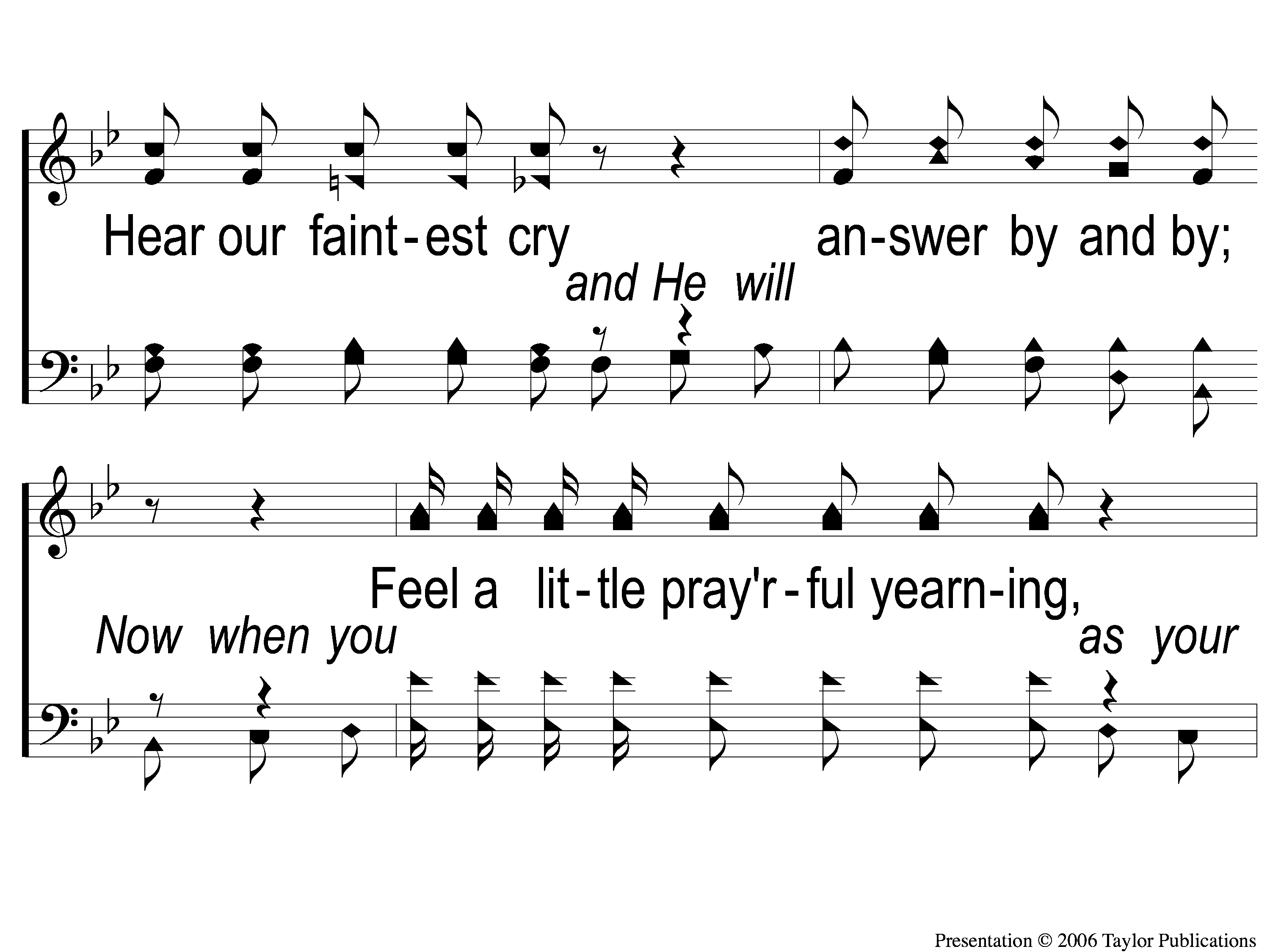 Just A Little Talk With Jesus
959
C-2 Just A Little Talk With Jesus
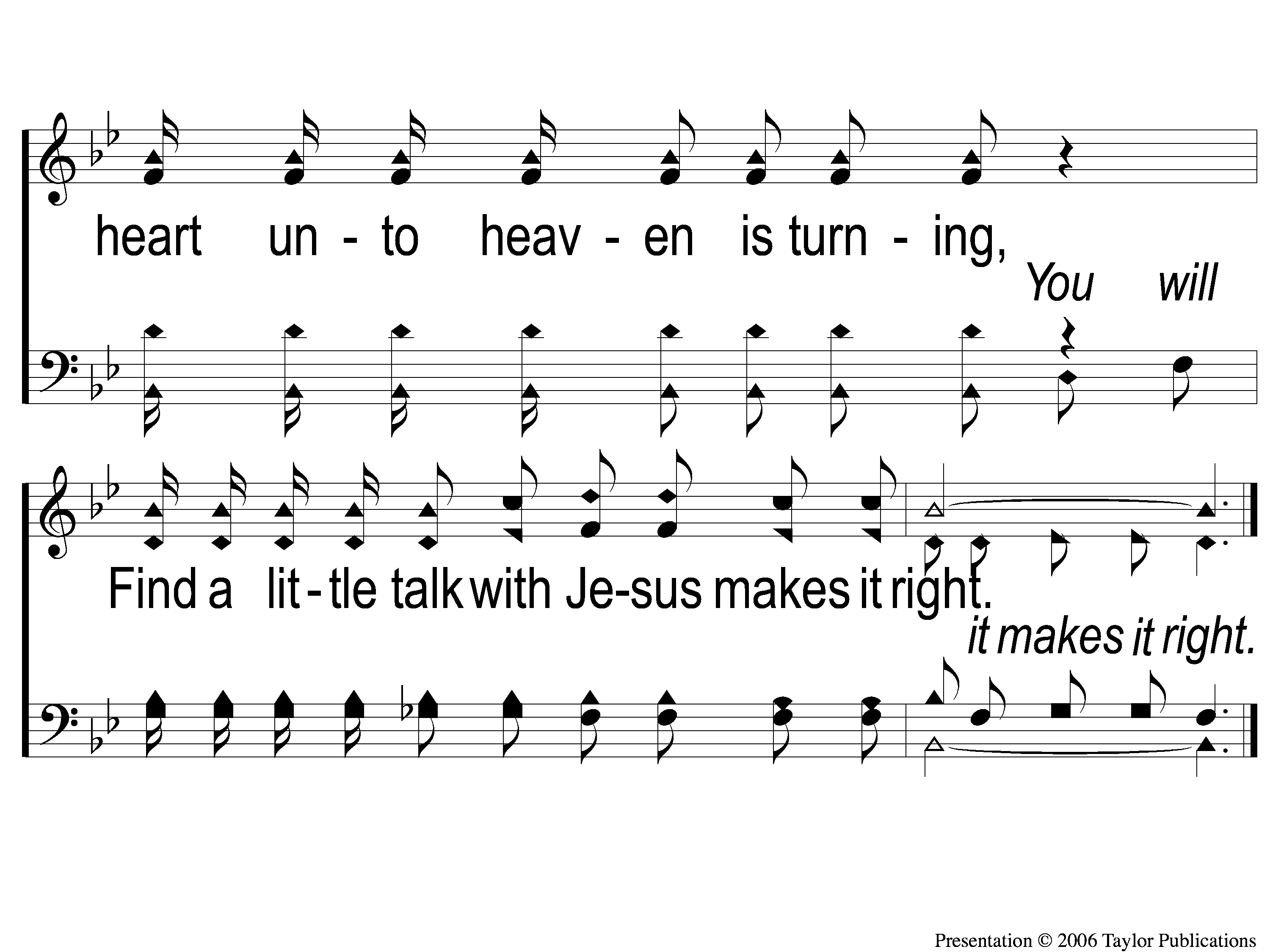 Just A Little Talk With Jesus
959
C-3 Just A Little Talk With Jesus
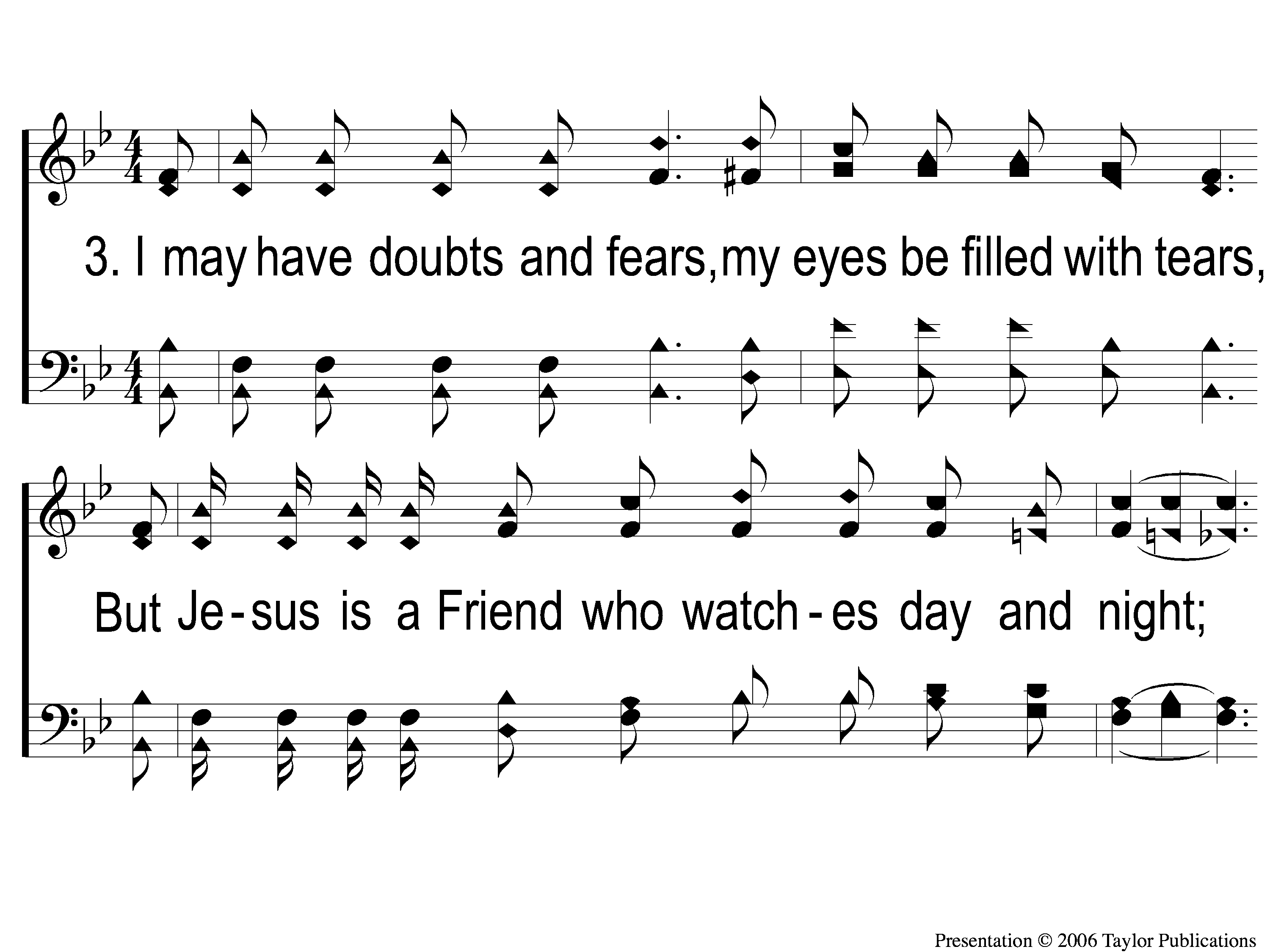 Just A Little Talk With Jesus
959
3-1 Just A Little Talk With Jesus
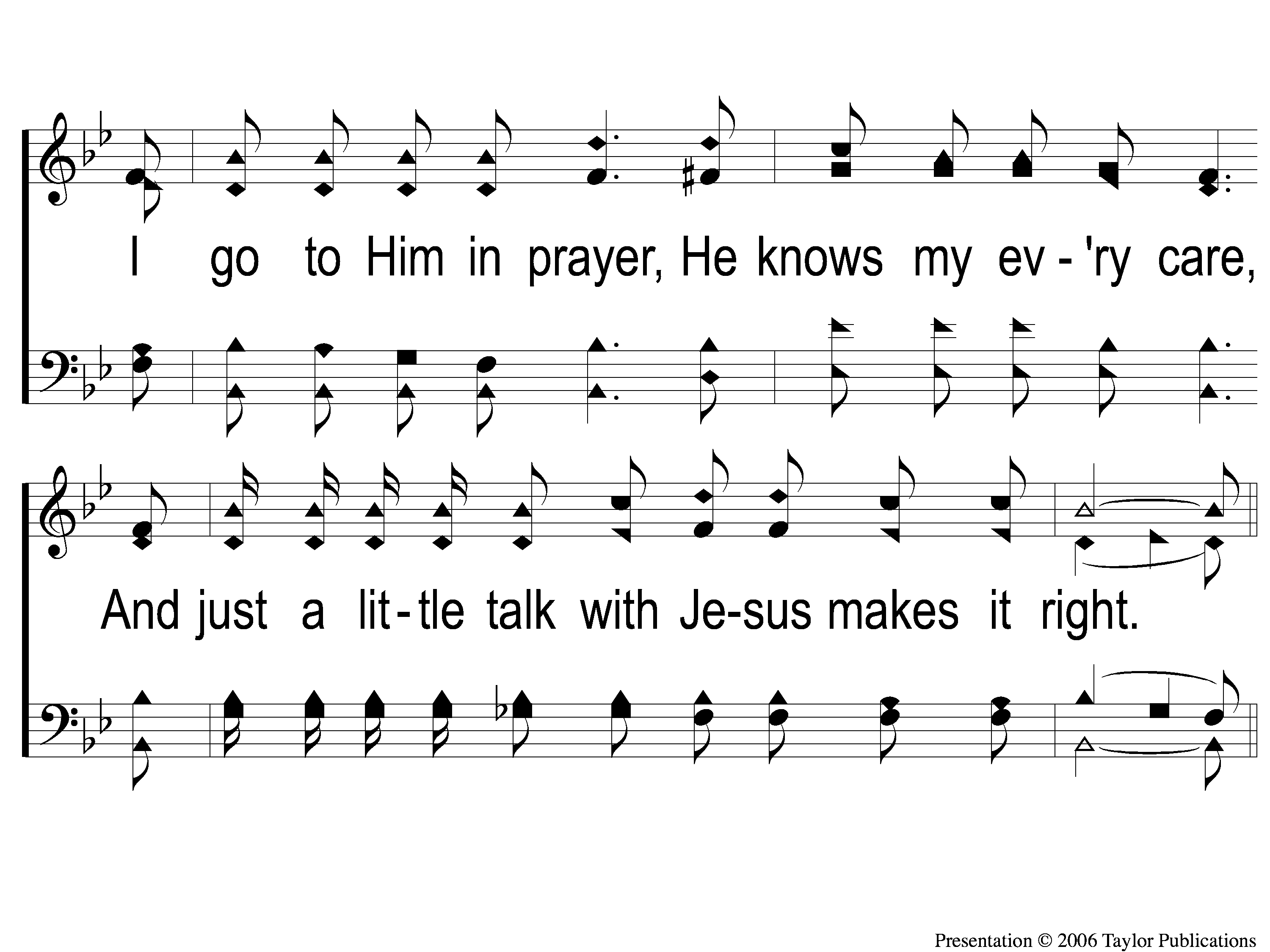 Just A Little Talk With Jesus
959
3-2 Just A Little Talk With Jesus
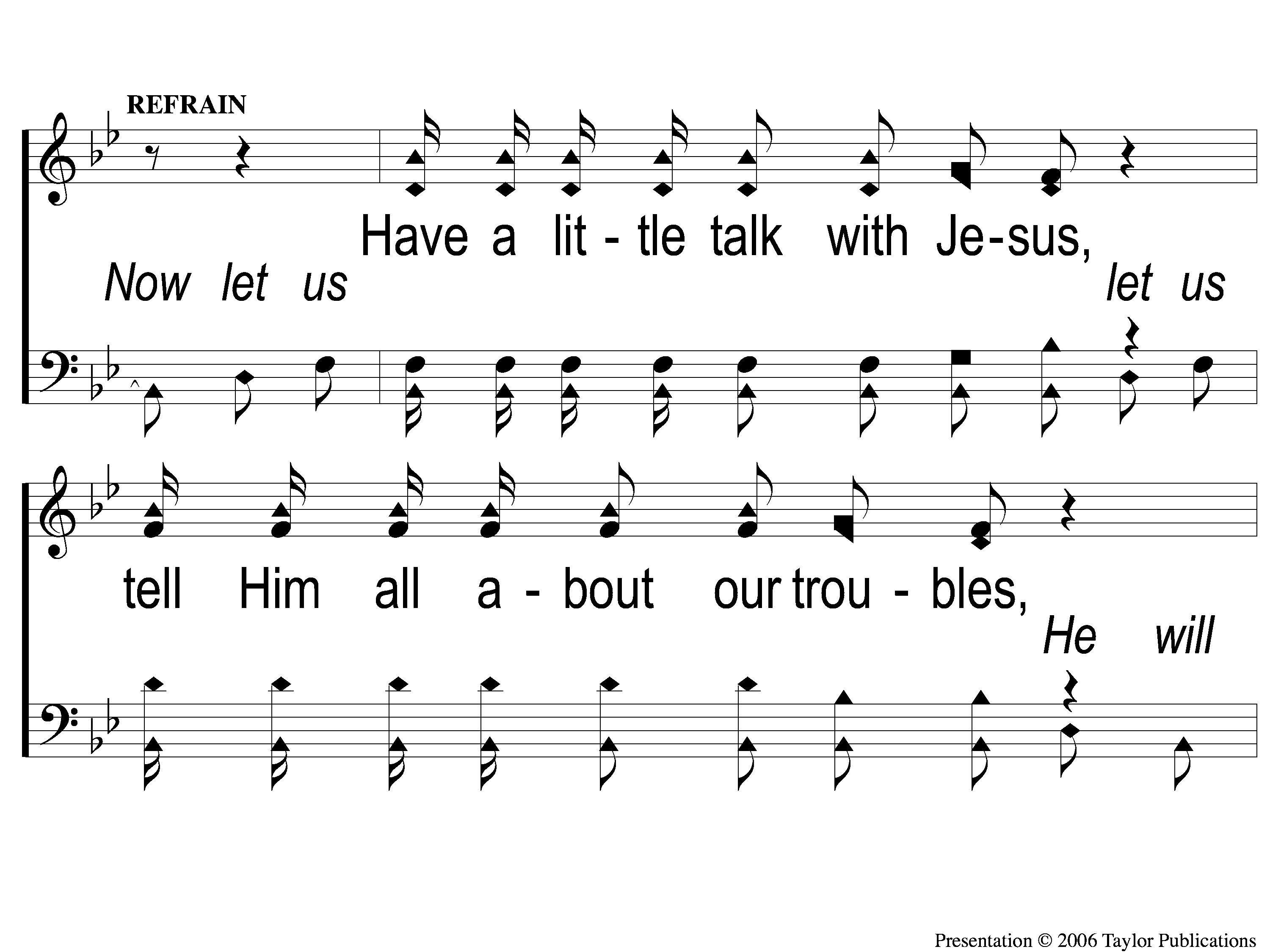 Just A Little Talk With Jesus
959
C-1 Just A Little Talk With Jesus
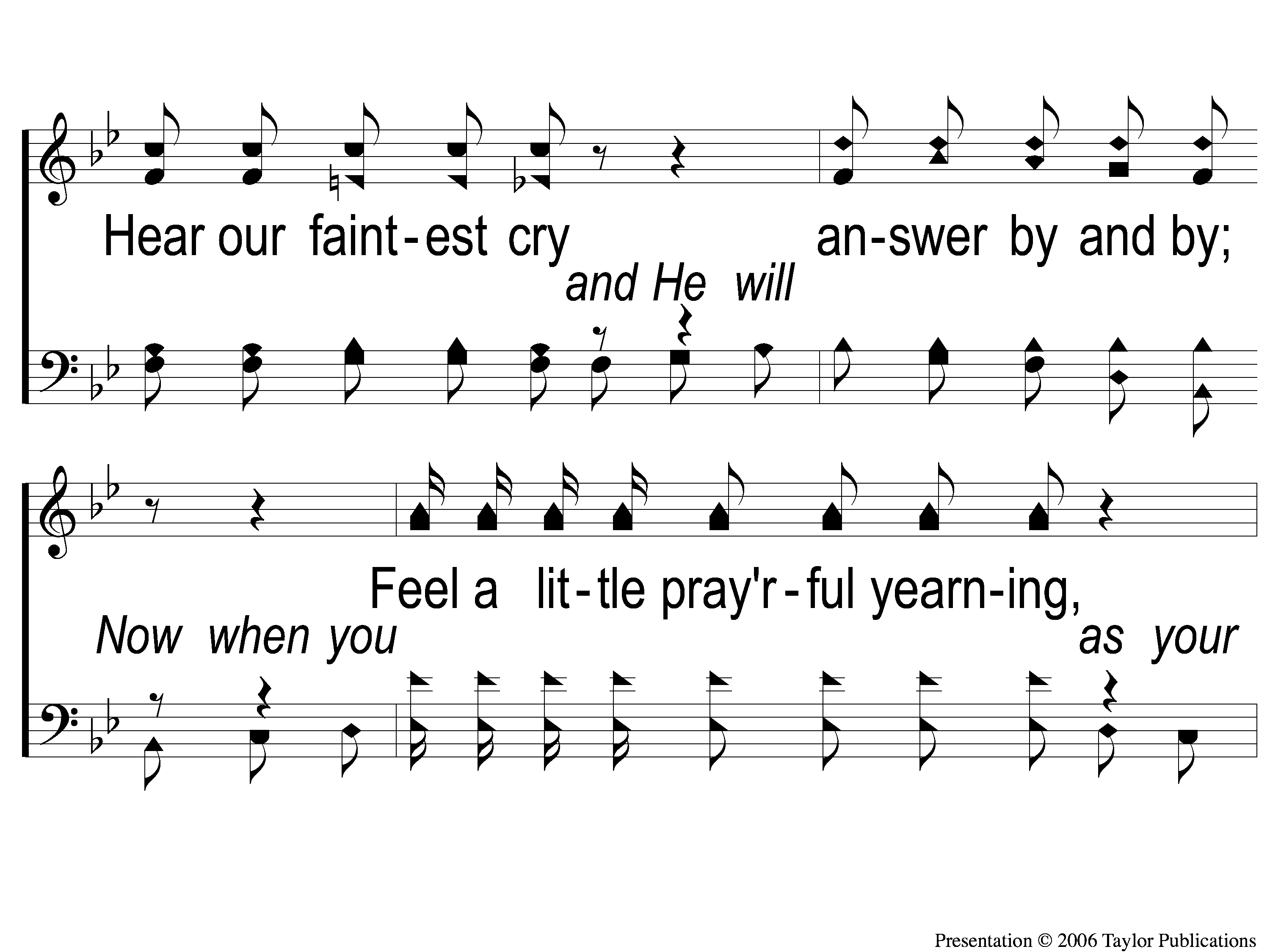 Just A Little Talk With Jesus
959
C-2 Just A Little Talk With Jesus
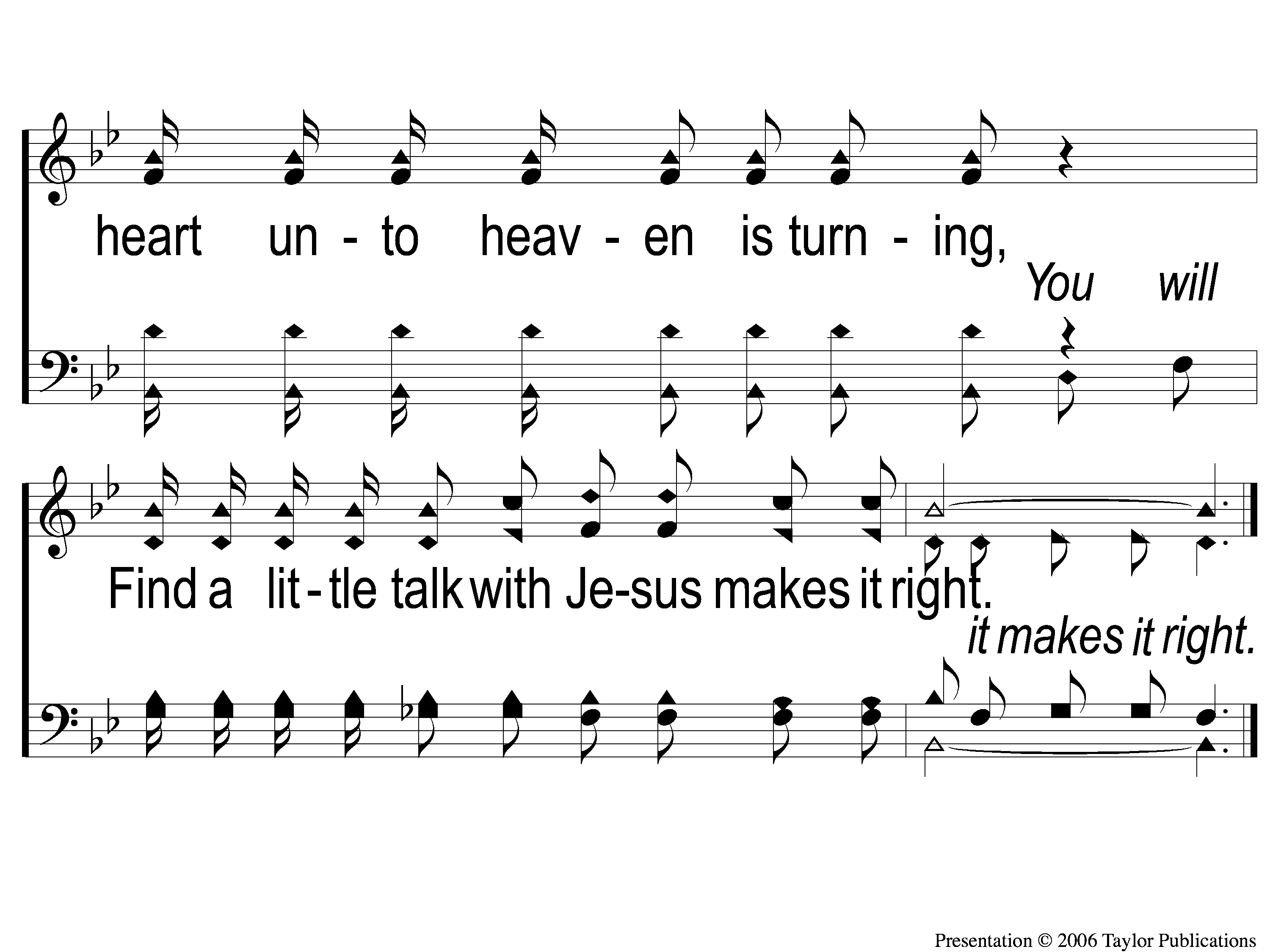 Just A Little Talk With Jesus
959
C-3 Just A Little Talk With Jesus
Opening Prayer
Song:
As The Deer
#71
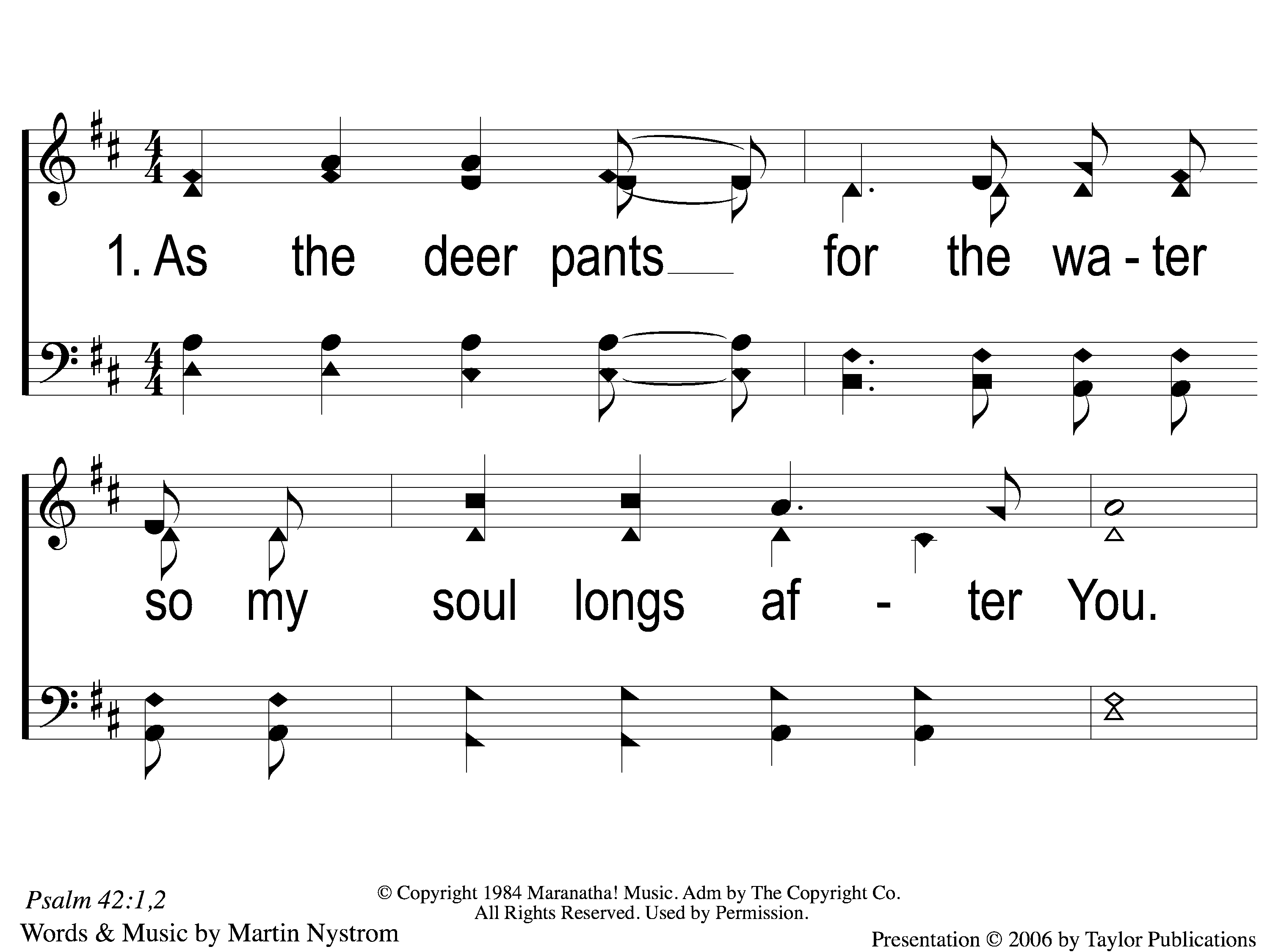 As The Deer
71
1-1 As the Deer
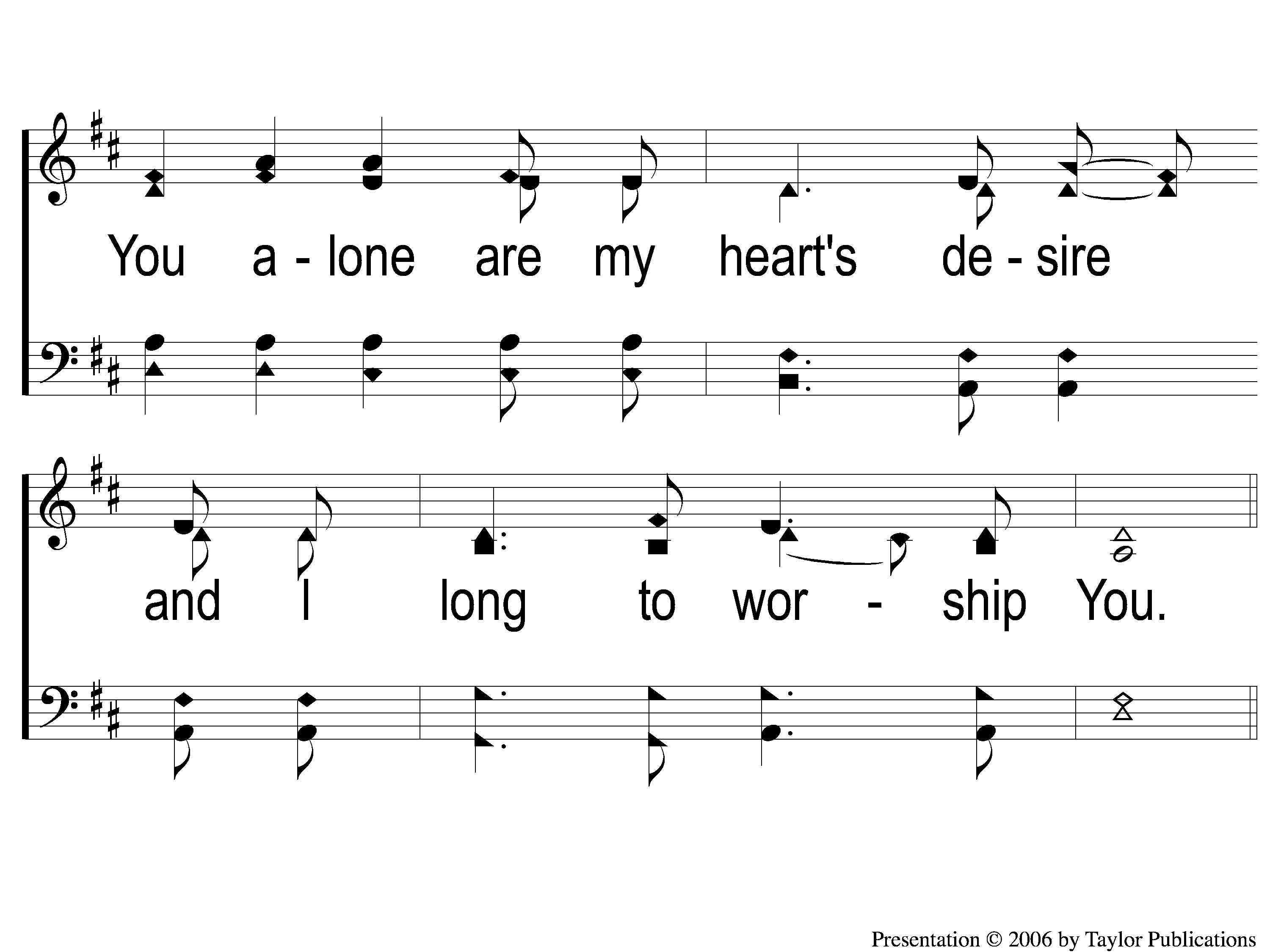 As The Deer
71
1-2 As the Deer
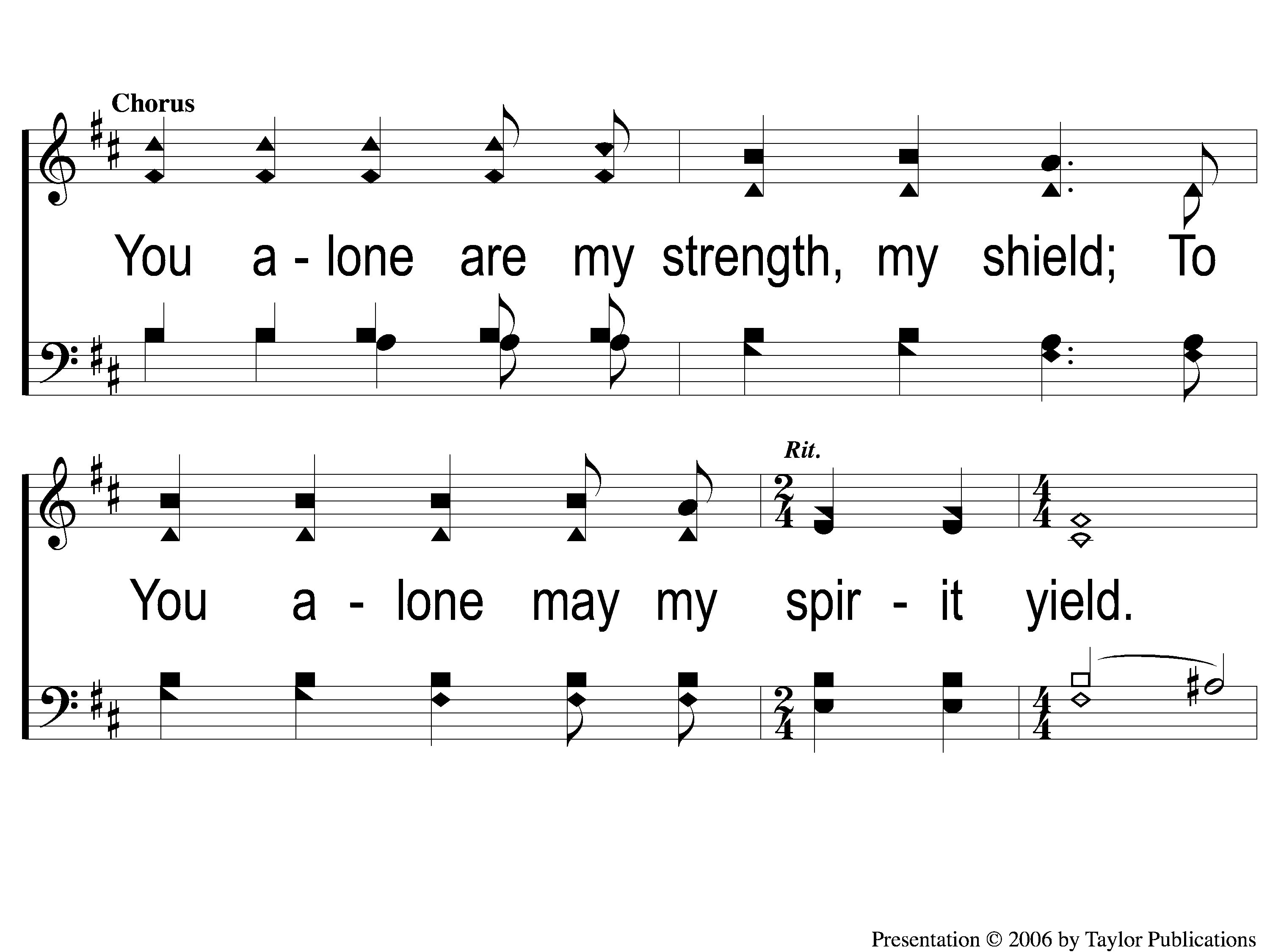 As The Deer
71
C-1 As the Deer
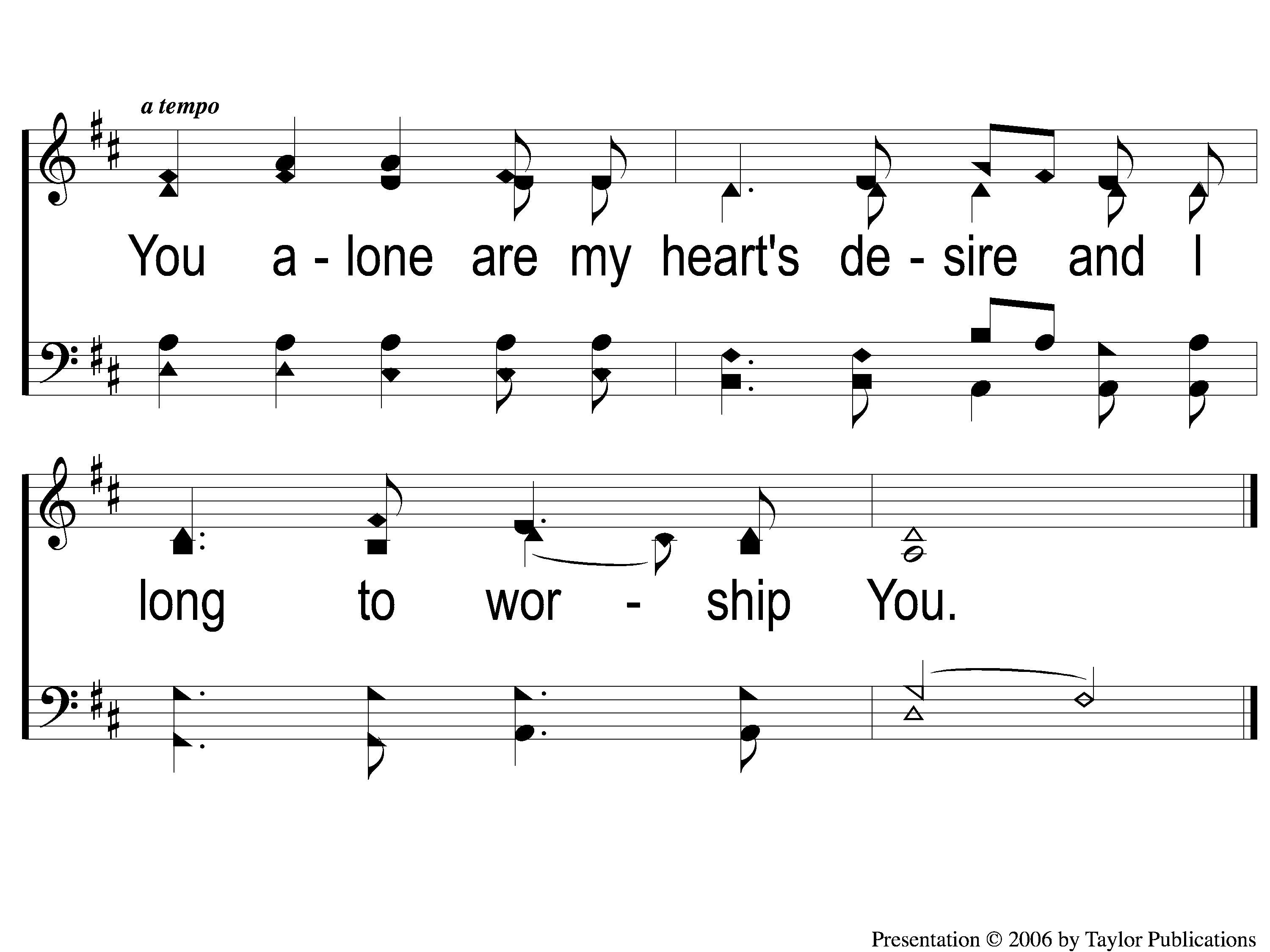 As The Deer
71
C-2 As the Deer
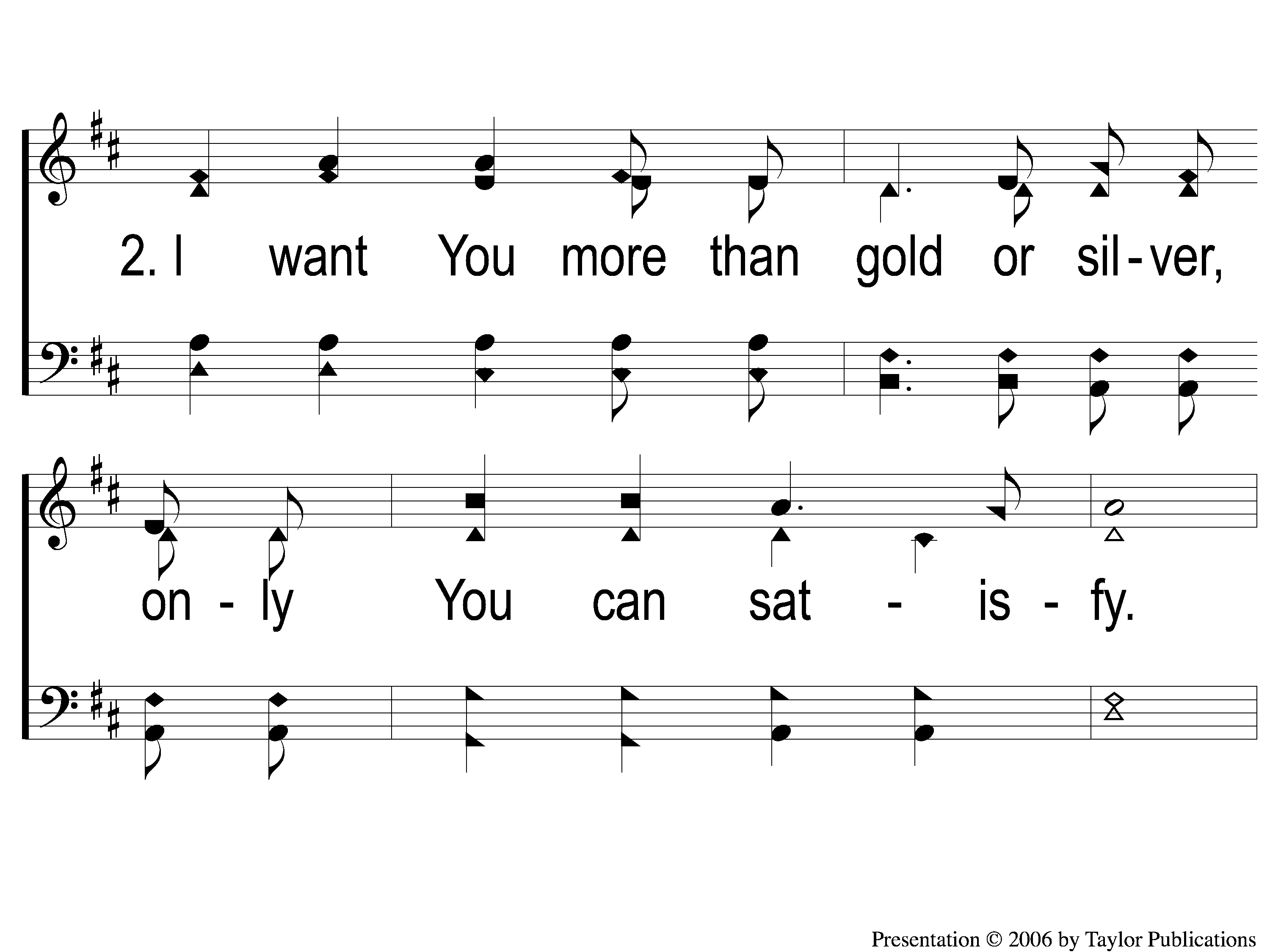 As The Deer
71
2-1 As the Deer
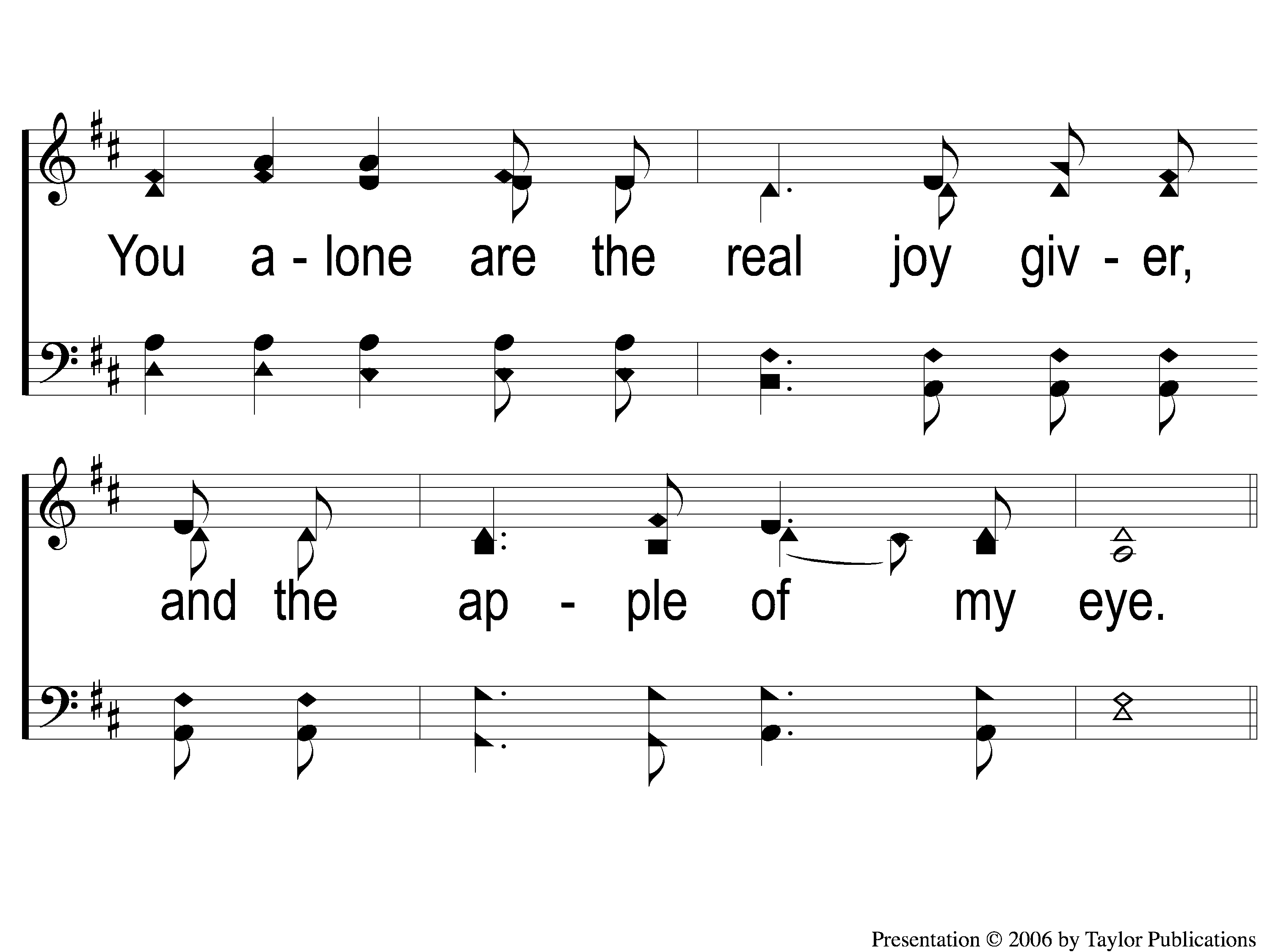 As The Deer
71
2-2 As the Deer
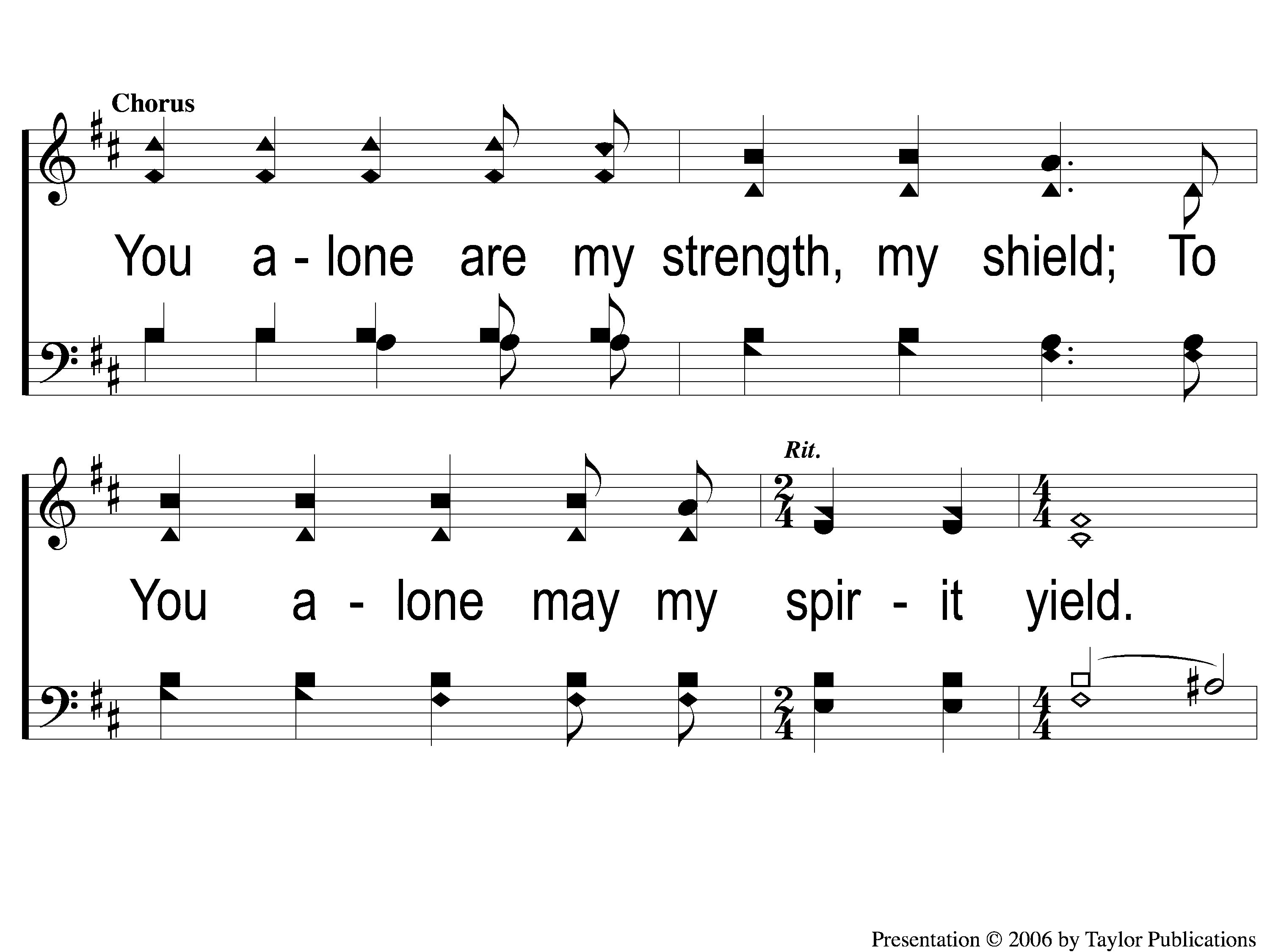 As The Deer
71
C-1 As the Deer
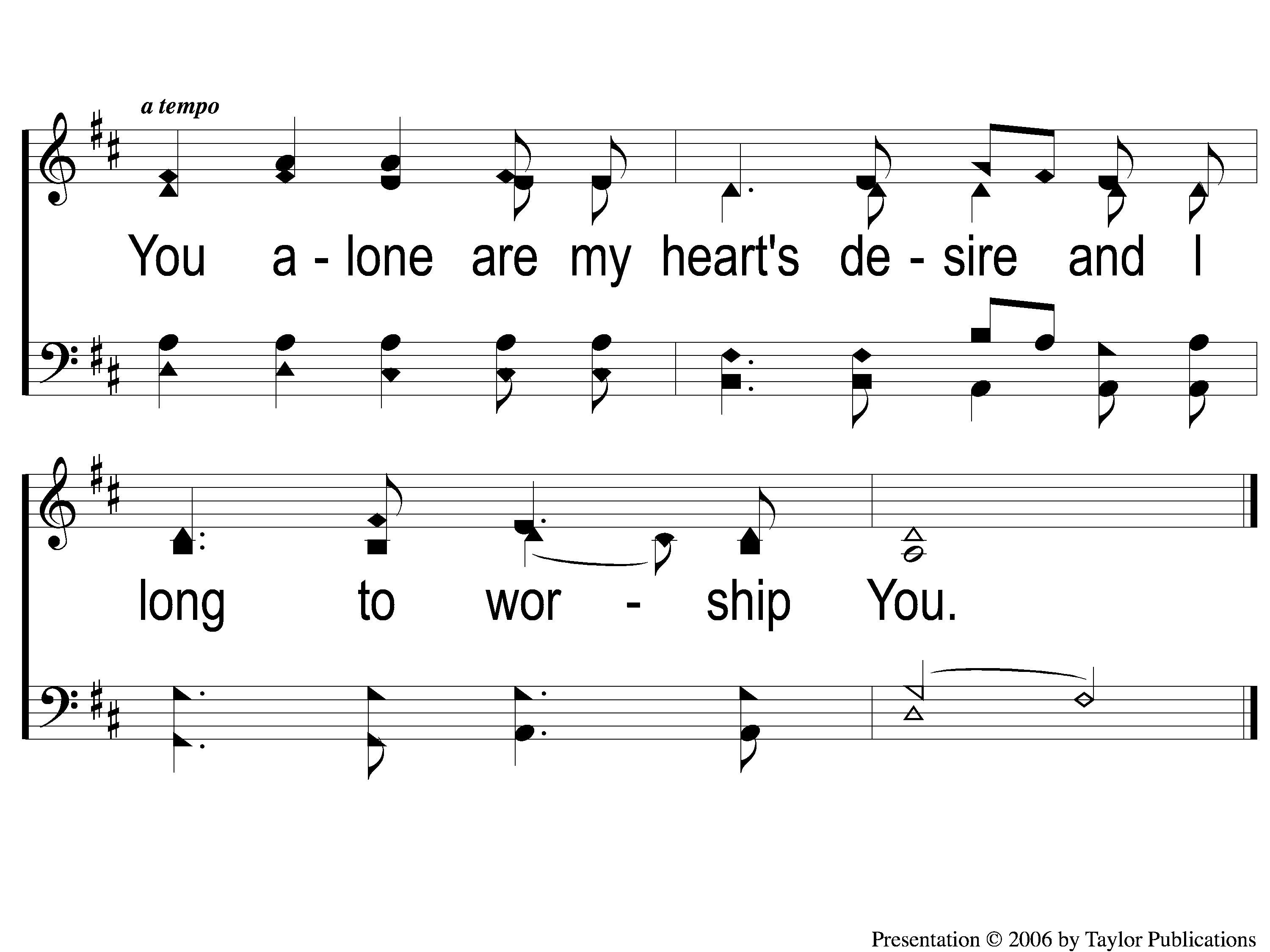 As The Deer
71
C-2 As the Deer
Song:
10,000 Reasons
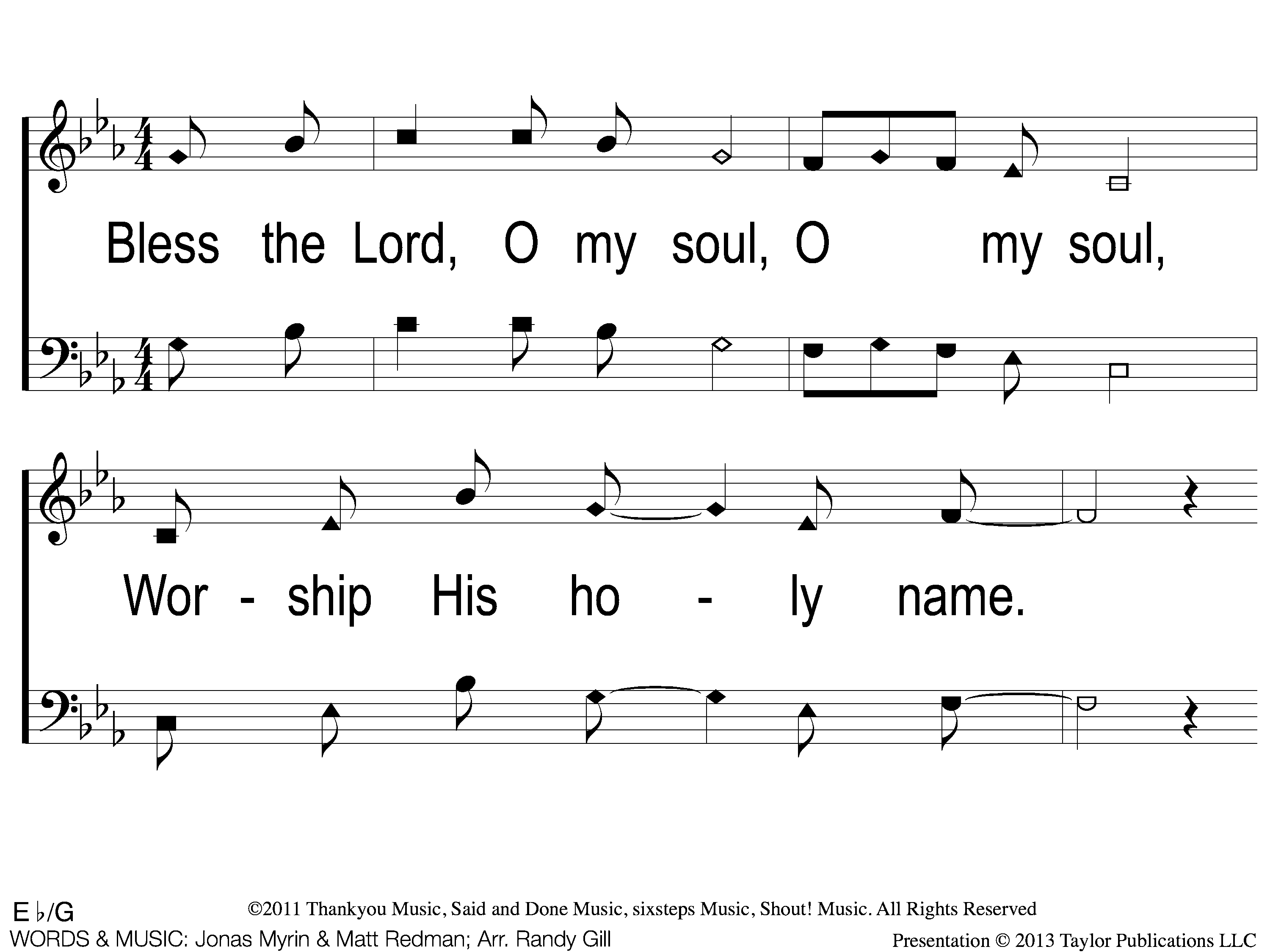 10,000 Reasons (Bless the Lord)
Intro1 10,000 Reasons (Bless the Lord)
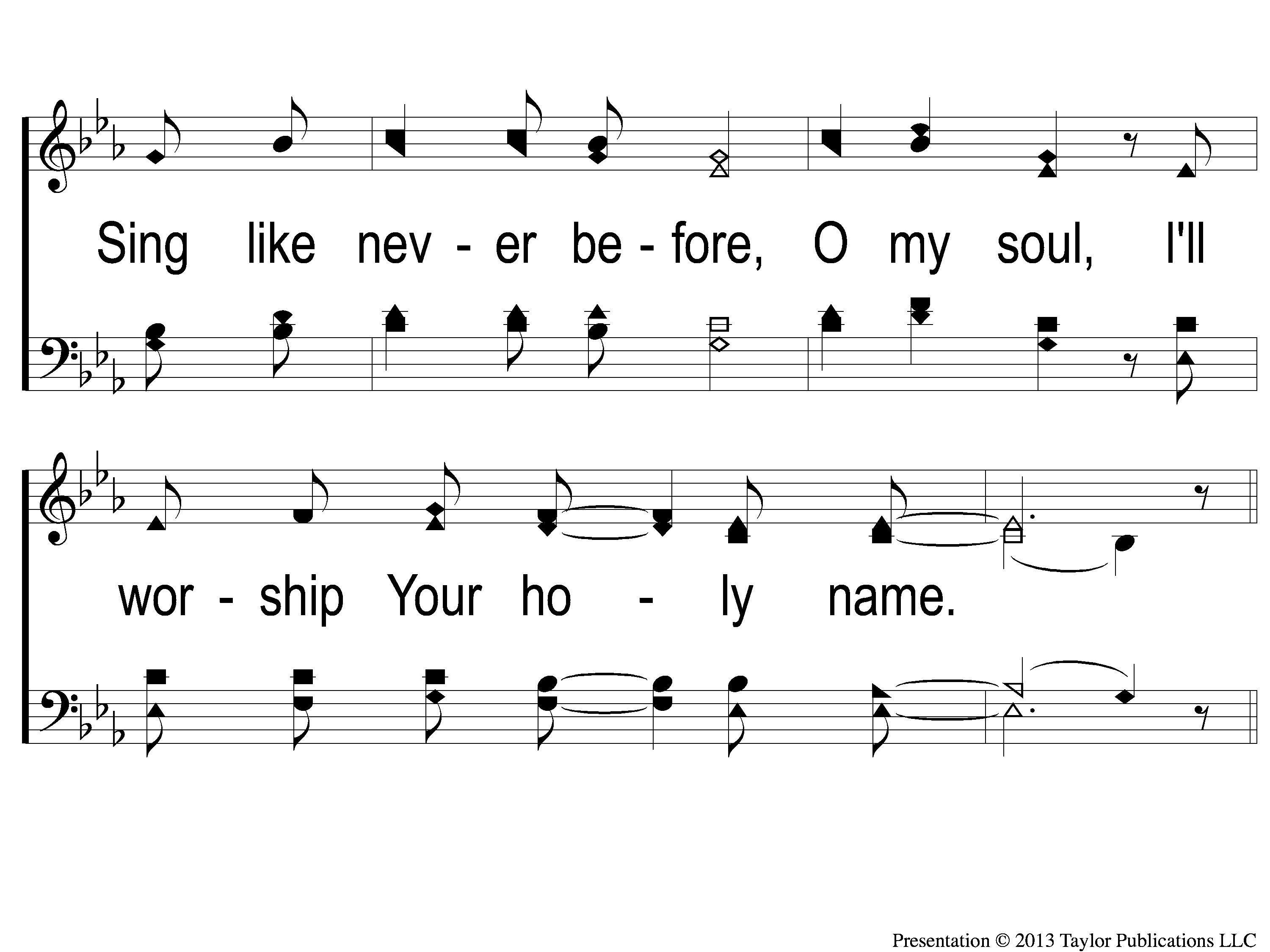 10,000 Reasons (Bless the Lord)
Intro2 10,000 Reasons (Bless the Lord)
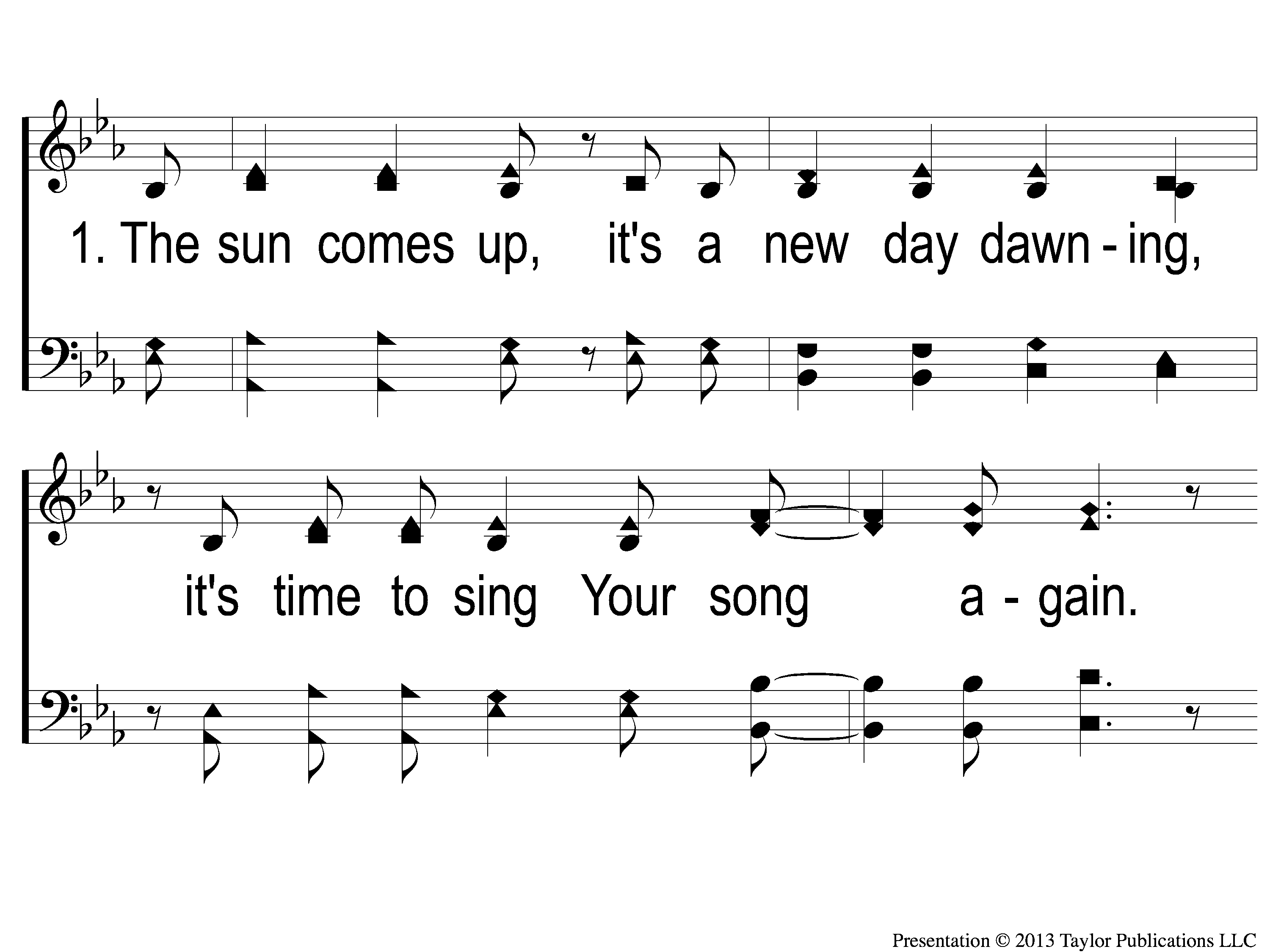 10,000 Reasons (Bless the Lord)
1-1 10,000 Reasons (Bless the Lord)
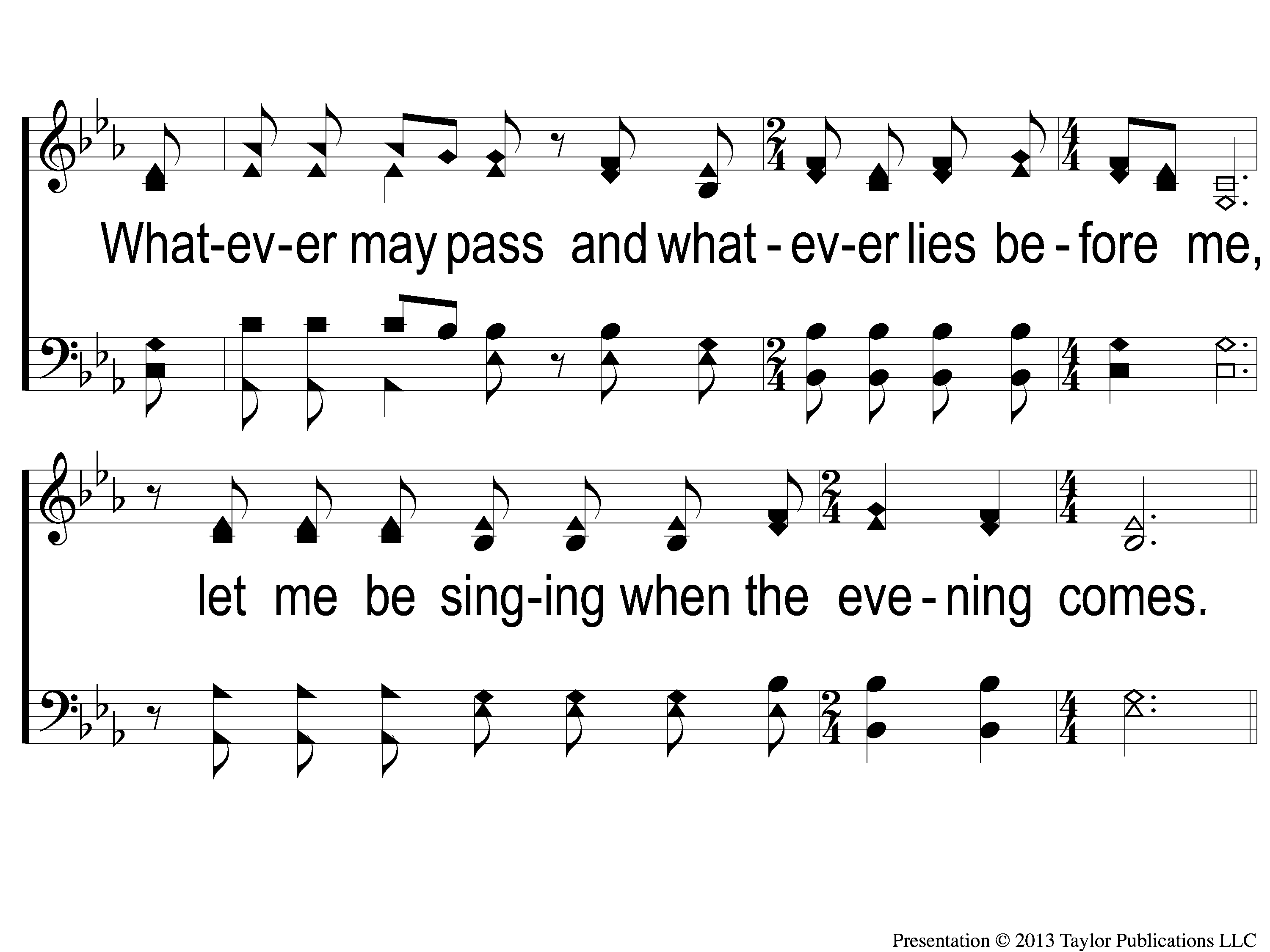 10,000 Reasons (Bless the Lord)
1-2 10,000 Reasons (Bless the Lord)
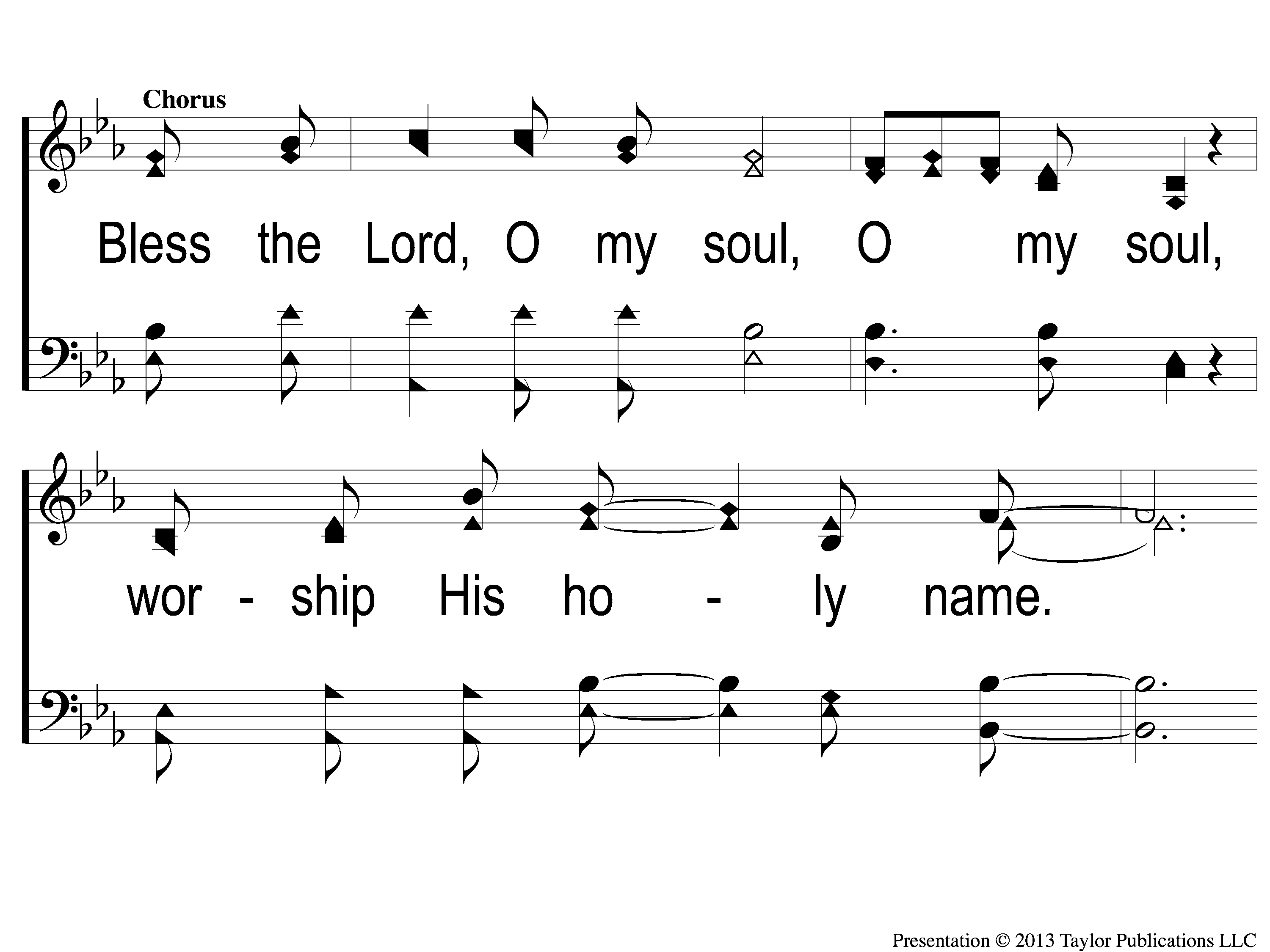 10,000 Reasons (Bless the Lord)
1c-1 10,000 Reasons (Bless the Lord)
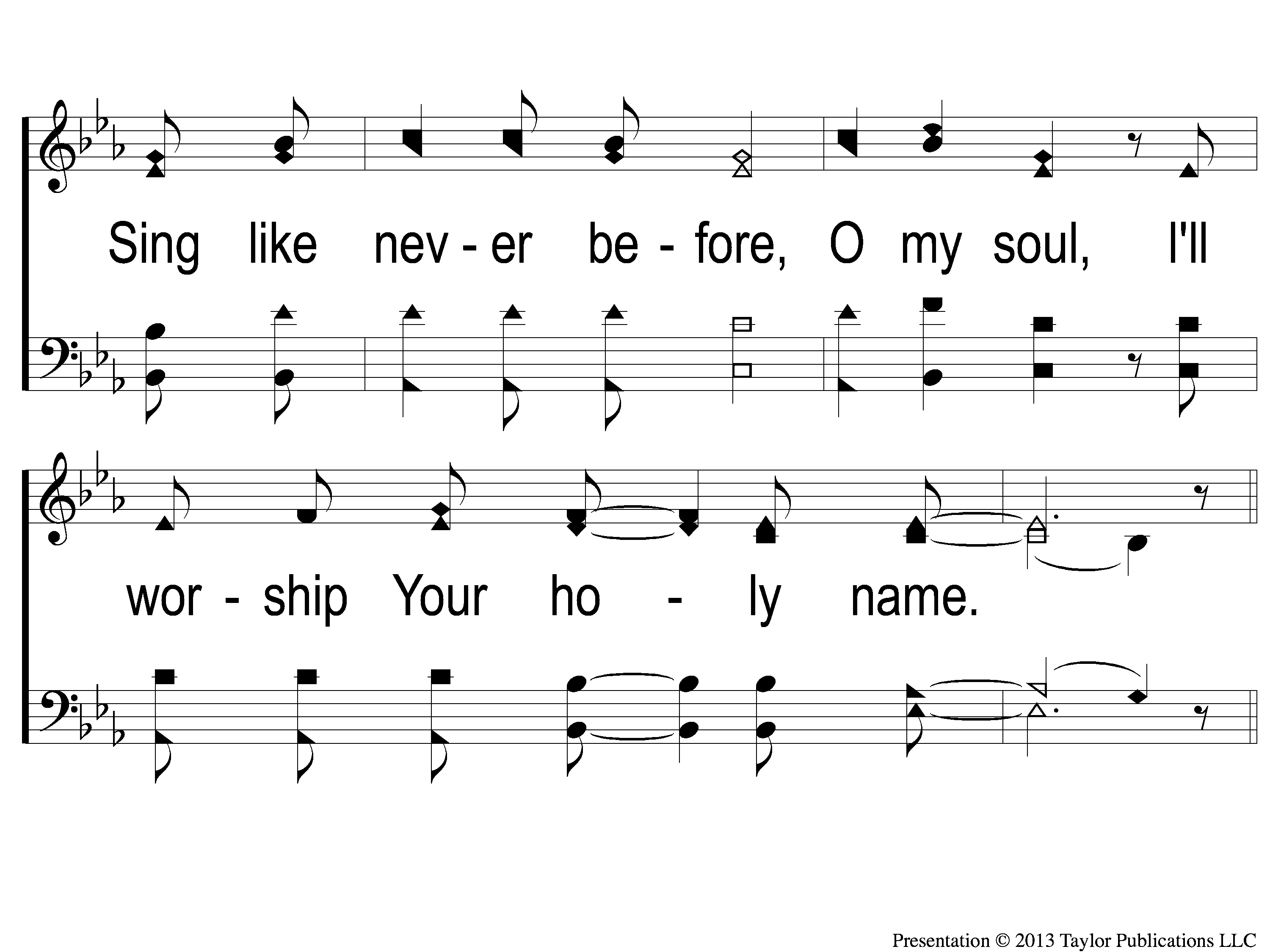 10,000 Reasons (Bless the Lord)
1c-2 10,000 Reasons (Bless the Lord)
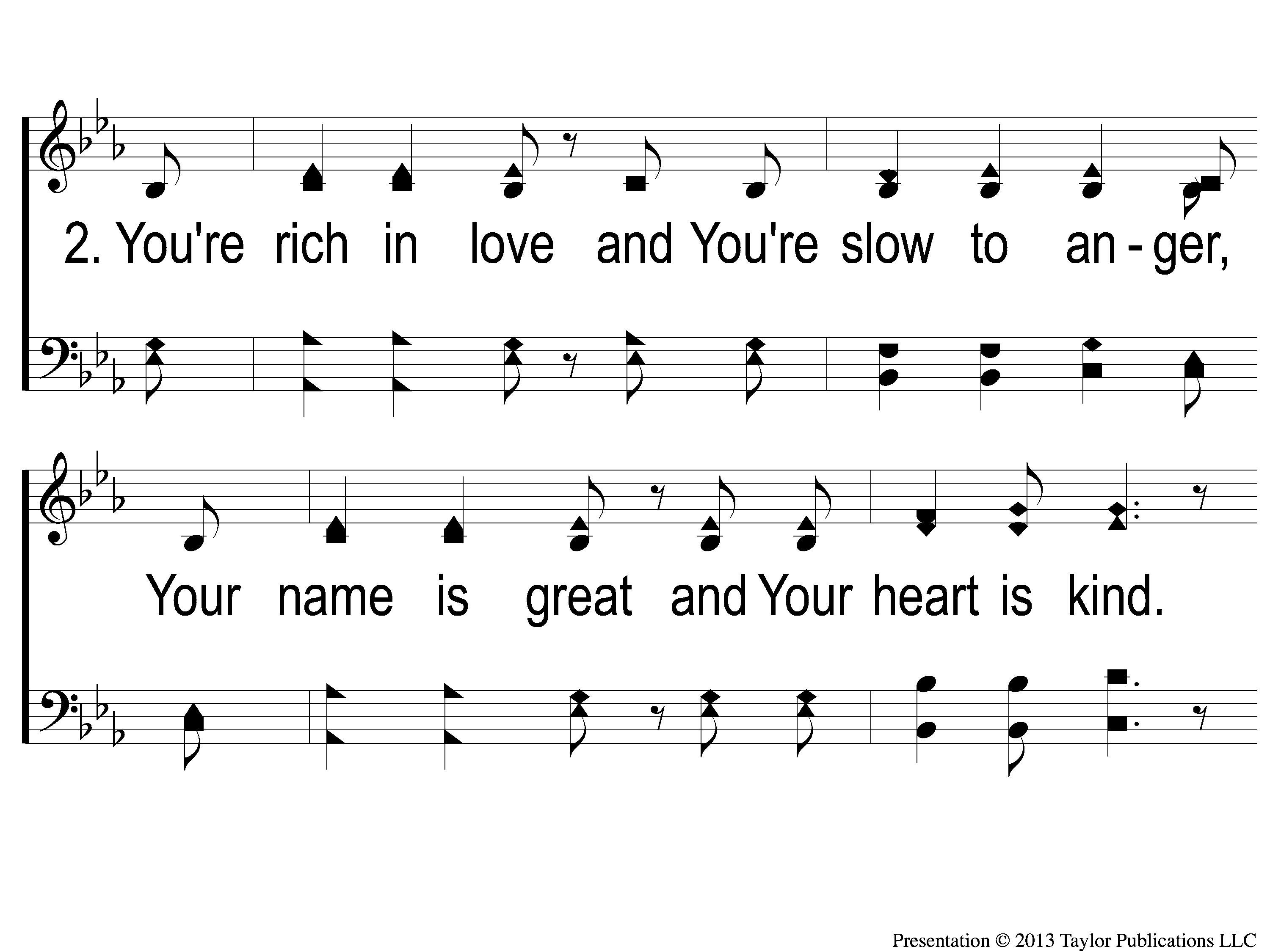 10,000 Reasons (Bless the Lord)
2-1 10,000 Reasons (Bless the Lord)
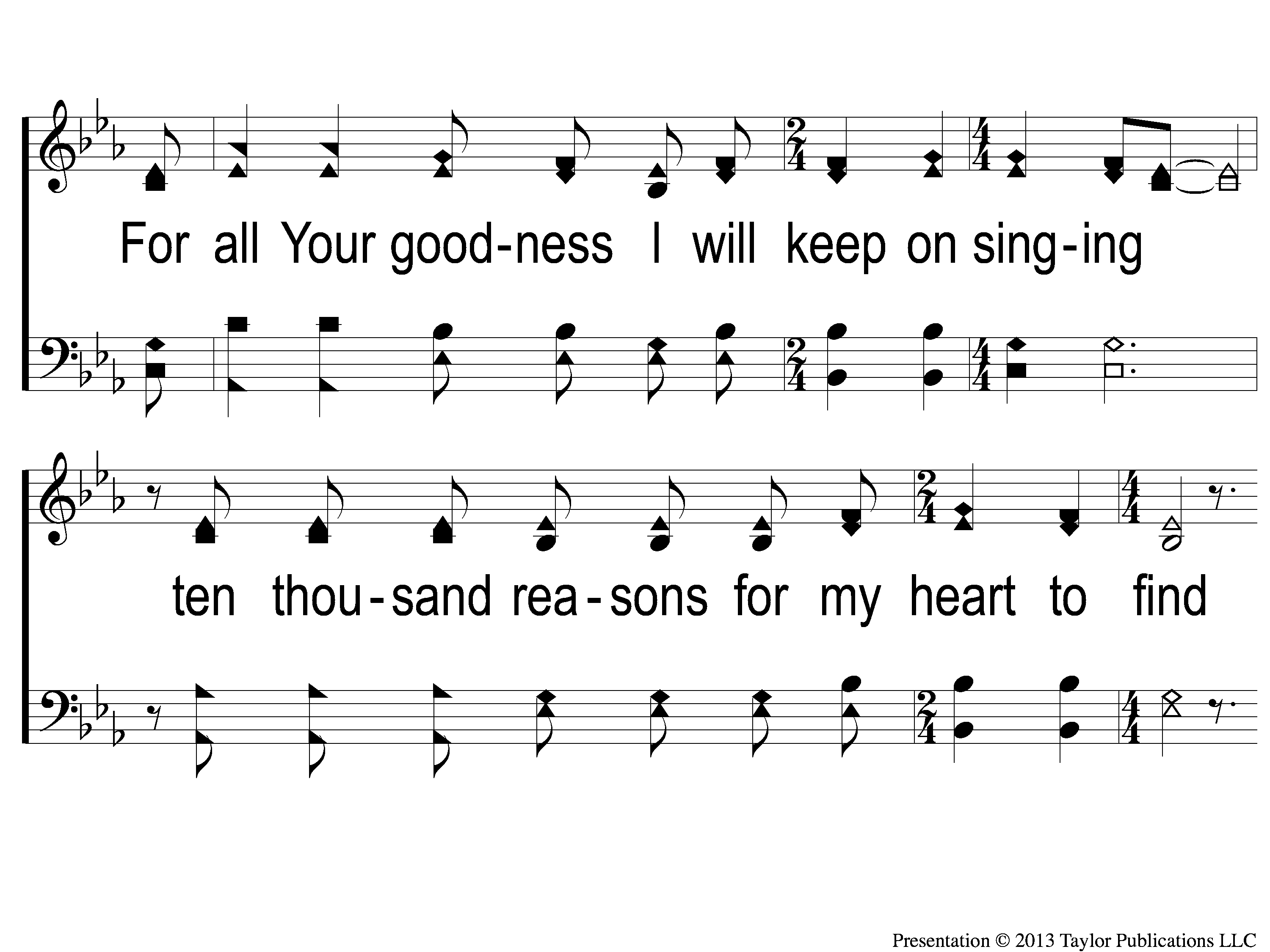 10,000 Reasons (Bless the Lord)
2-2 10,000 Reasons (Bless the Lord)
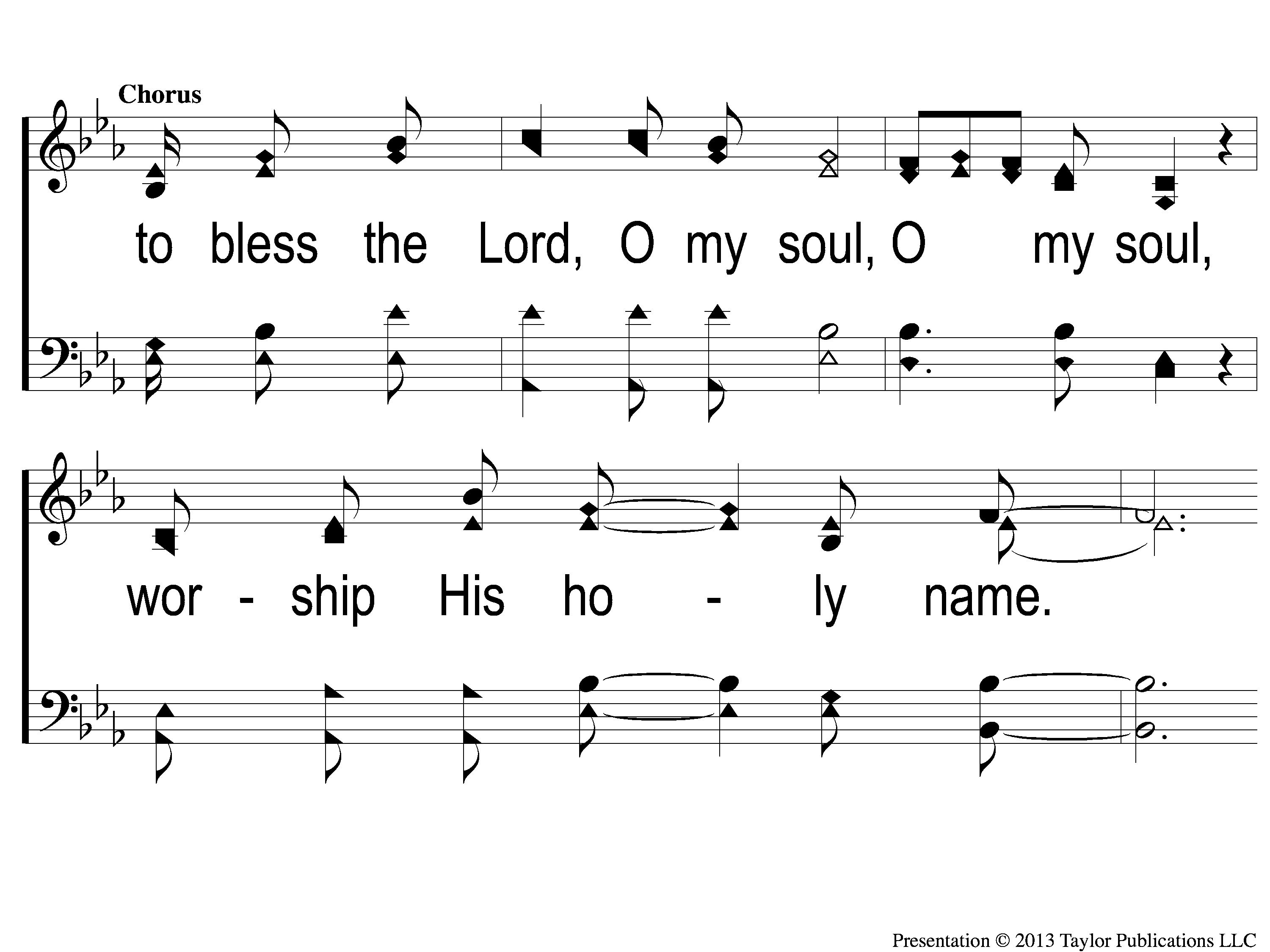 10,000 Reasons (Bless the Lord)
2c-1 10,000 Reasons (Bless the Lord)
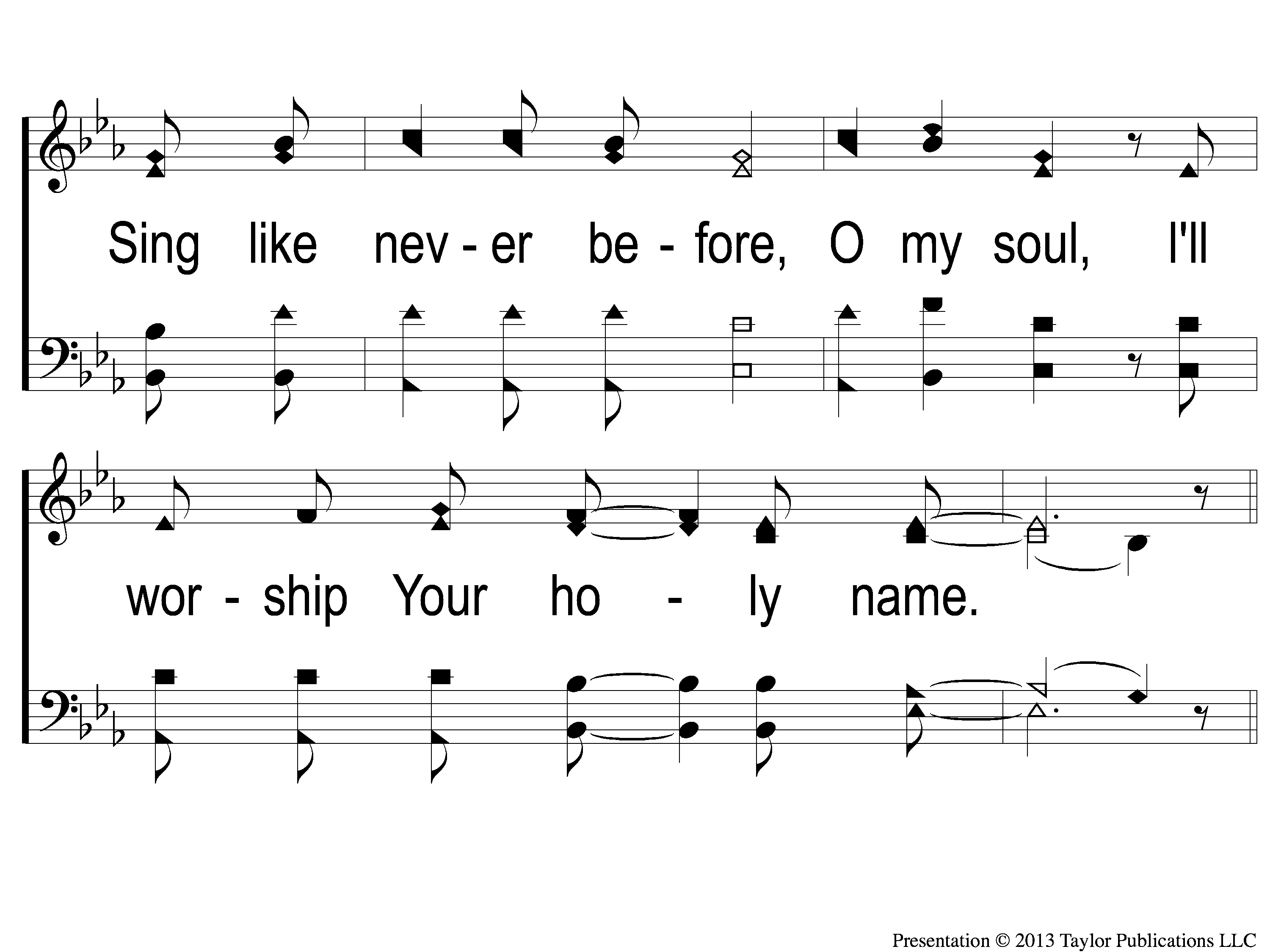 10,000 Reasons (Bless the Lord)
2c-2 10,000 Reasons (Bless the Lord)
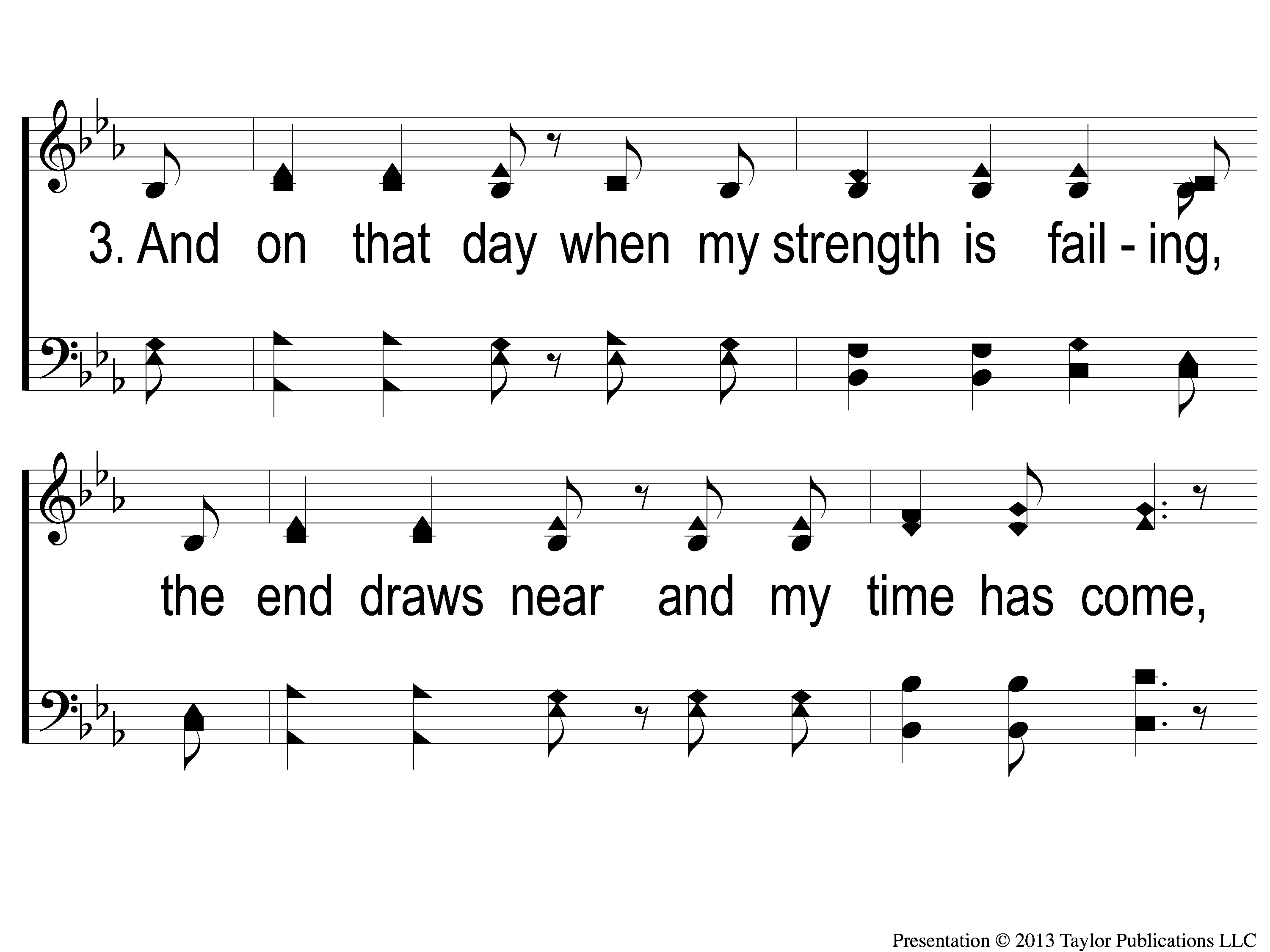 10,000 Reasons (Bless the Lord)
3-1 10,000 Reasons (Bless the Lord)
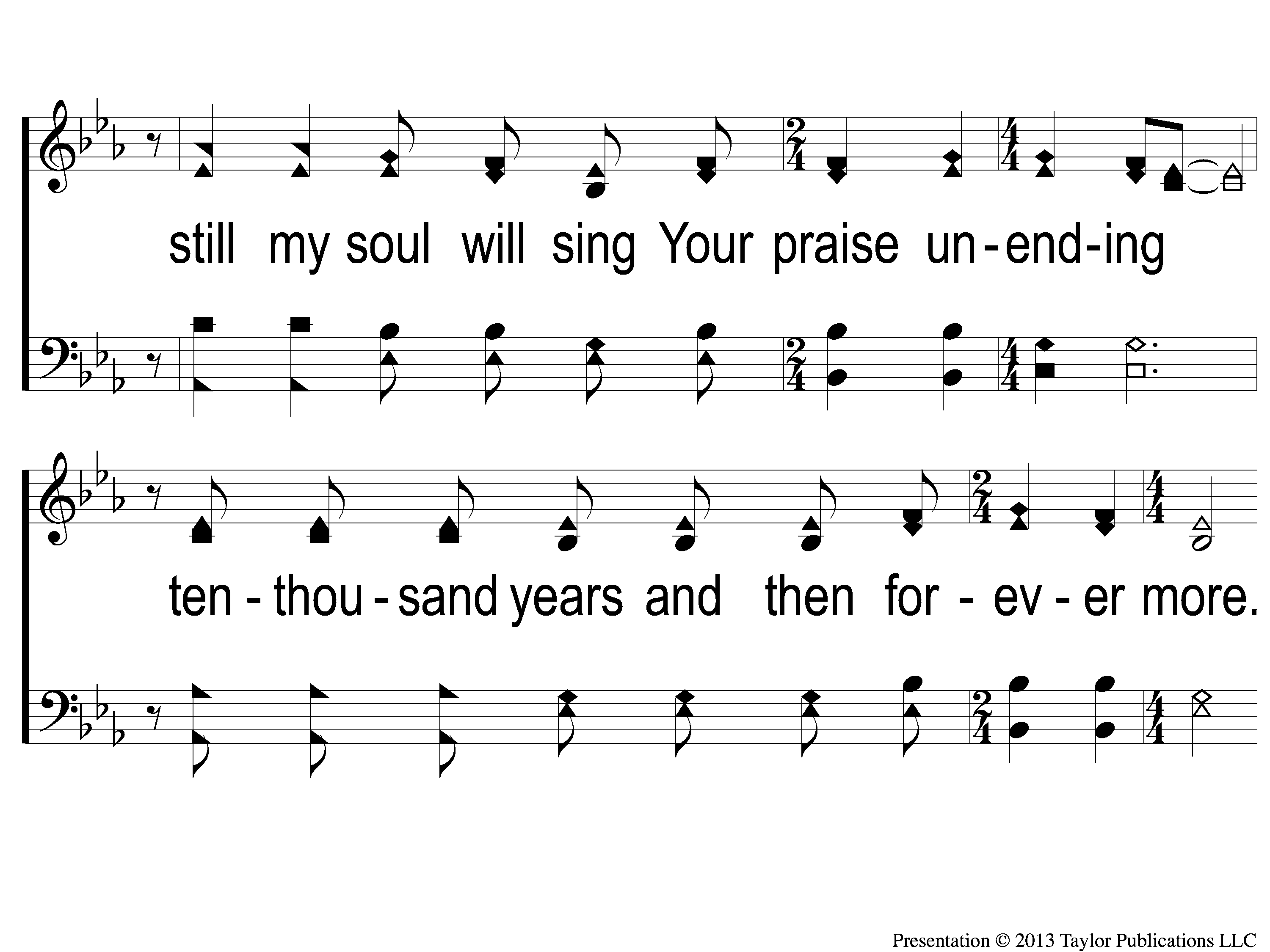 10,000 Reasons (Bless the Lord)
3-2 10,000 Reasons (Bless the Lord)
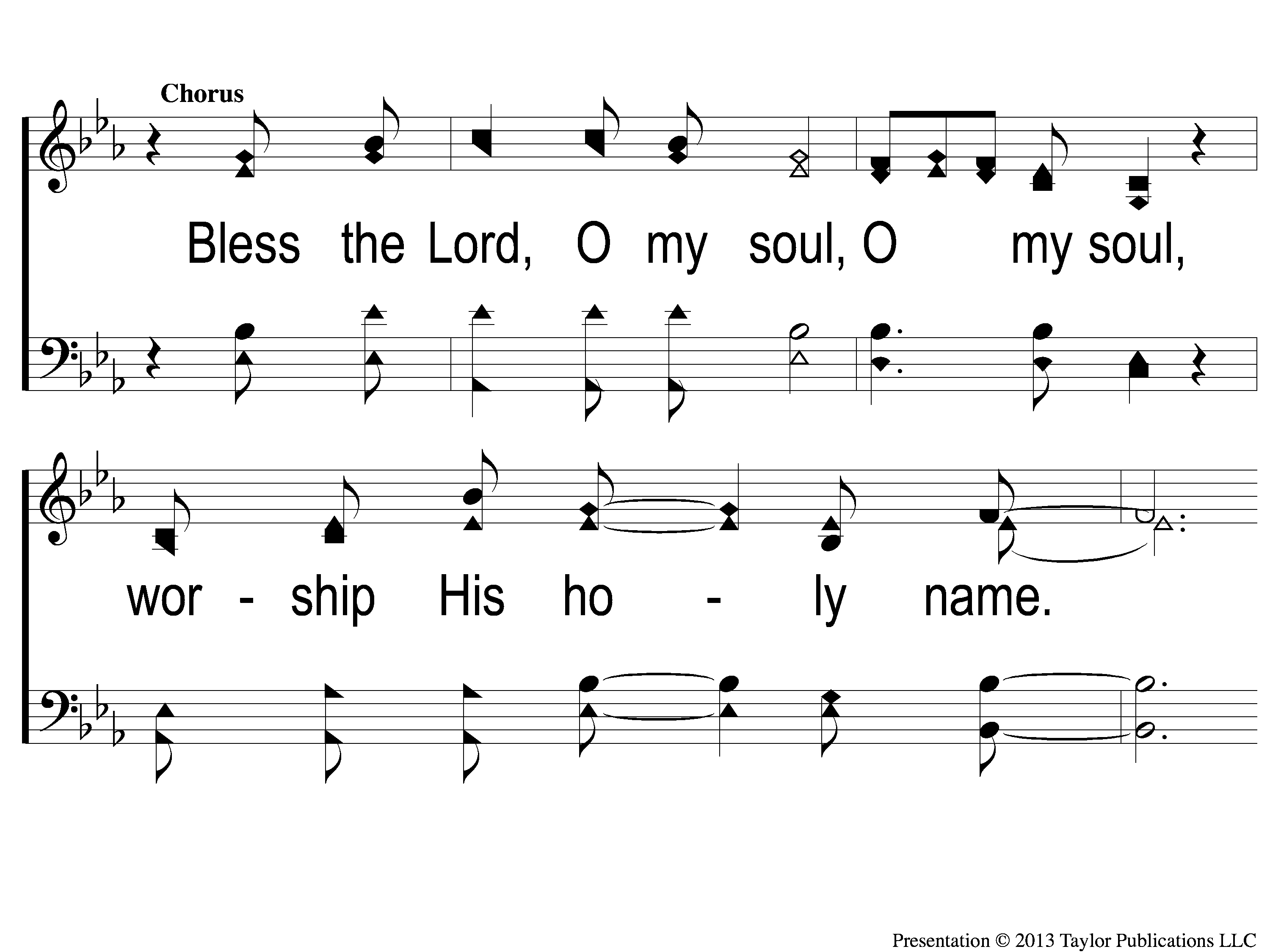 10,000 Reasons (Bless the Lord)
3c-1 10,000 Reasons (Bless the Lord)
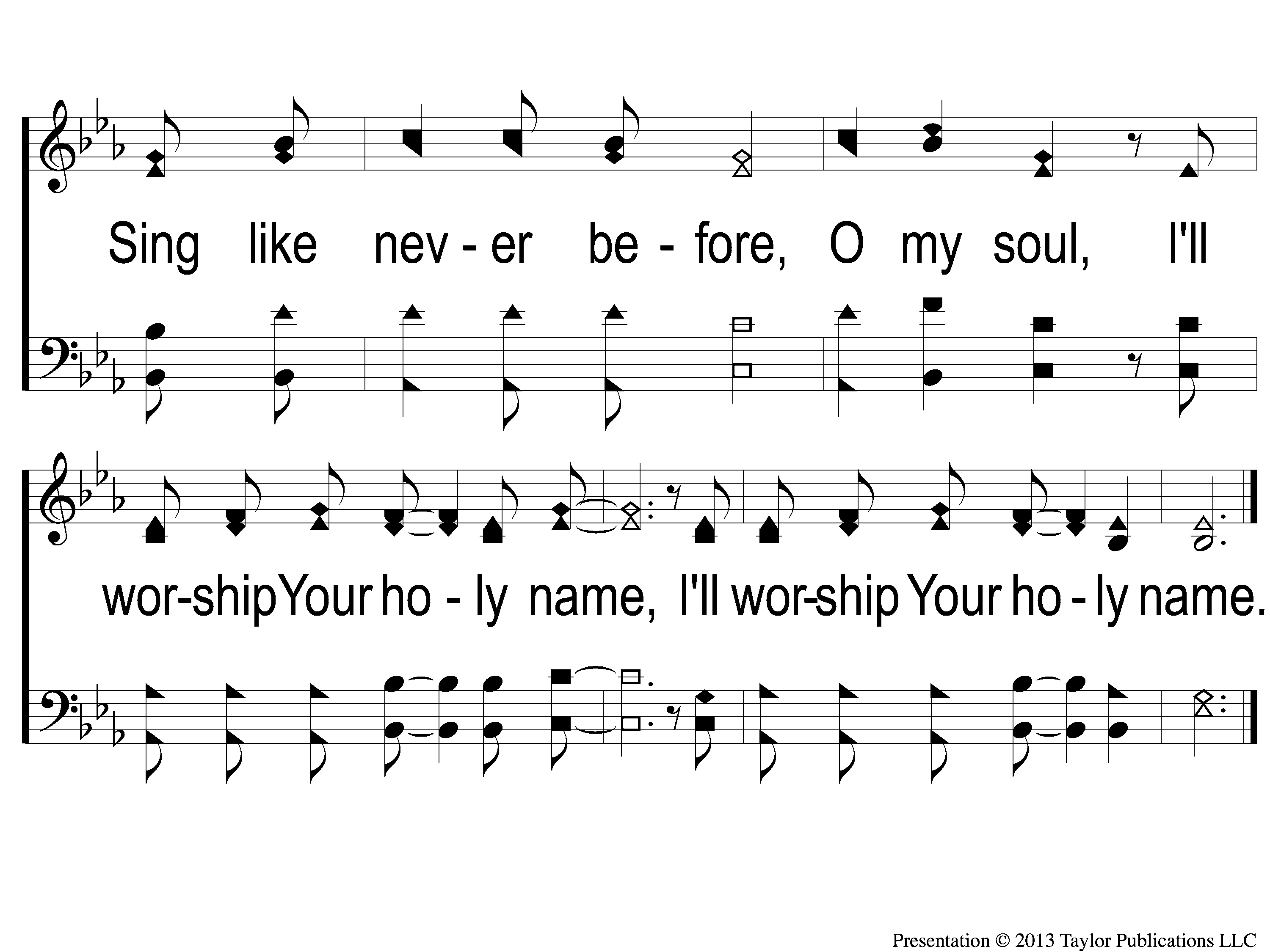 10,000 Reasons (Bless the Lord)
3c-2 10,000 Reasons (Bless the Lord)
Scripture Reading: 
Ezra 1:1-11
RESTOREREBUILDRENEW
IN 2022
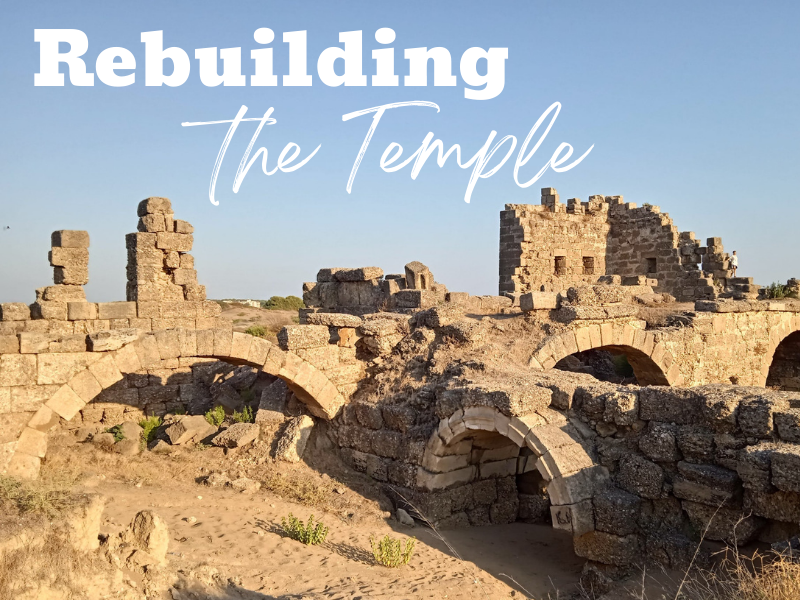 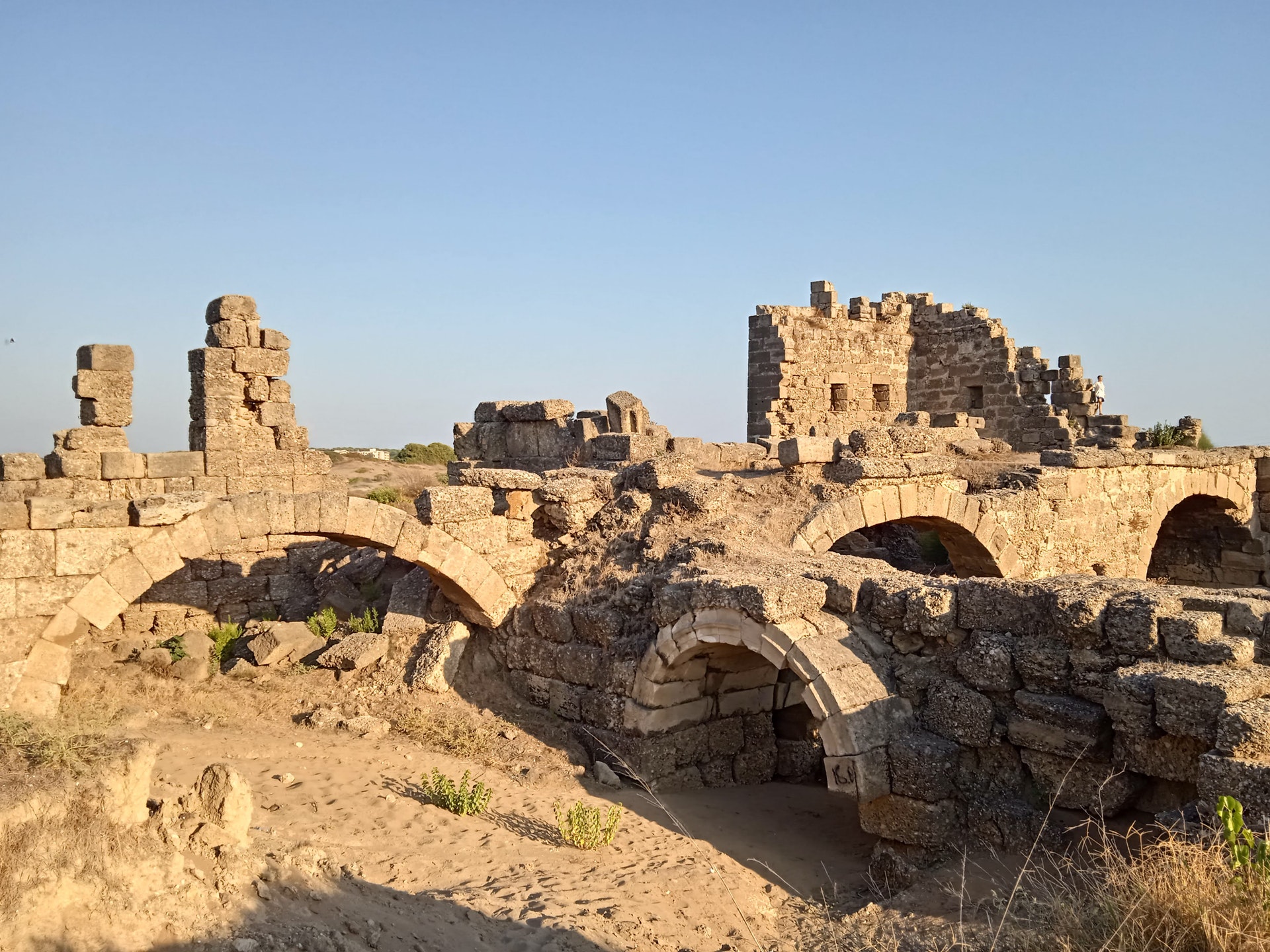 The Book of Ezra
536 B. C.
Jews are captive in Babylon
Cyrus the Great becomes King
Cyrus makes a Decree
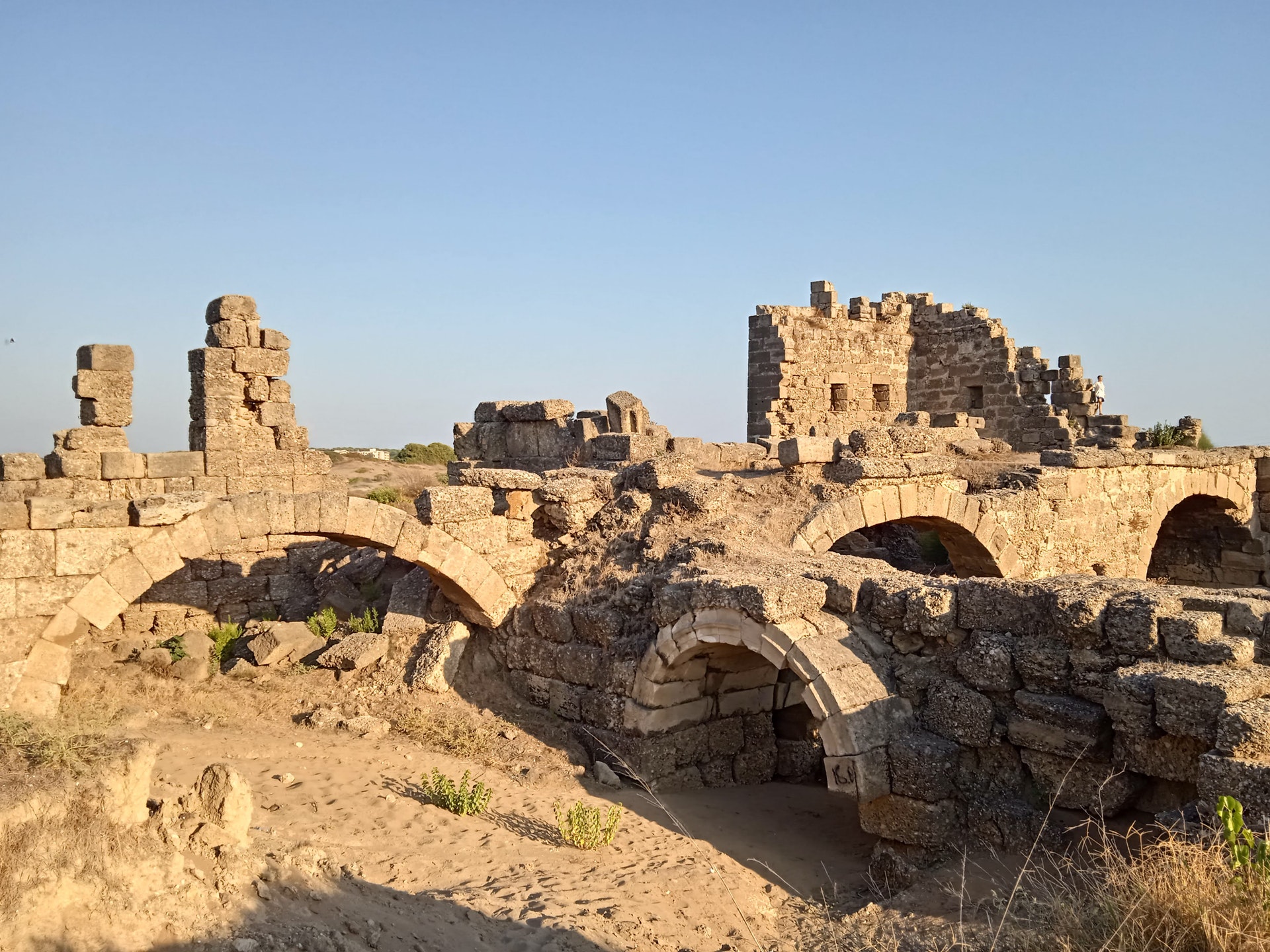 The Book of Ezra
Cyrus makes a Decree:
“All the kingdoms of the earth the LORD God of heaven has given me. And He has commanded me to build Him a house at Jerusalem which is in Judah…May his God be with him, and let him go up to Jerusalem which is in Judah, and build the house of the LORD God of Israel (He is God), which is in Jerusalem.” (Ezra 1:2-3)
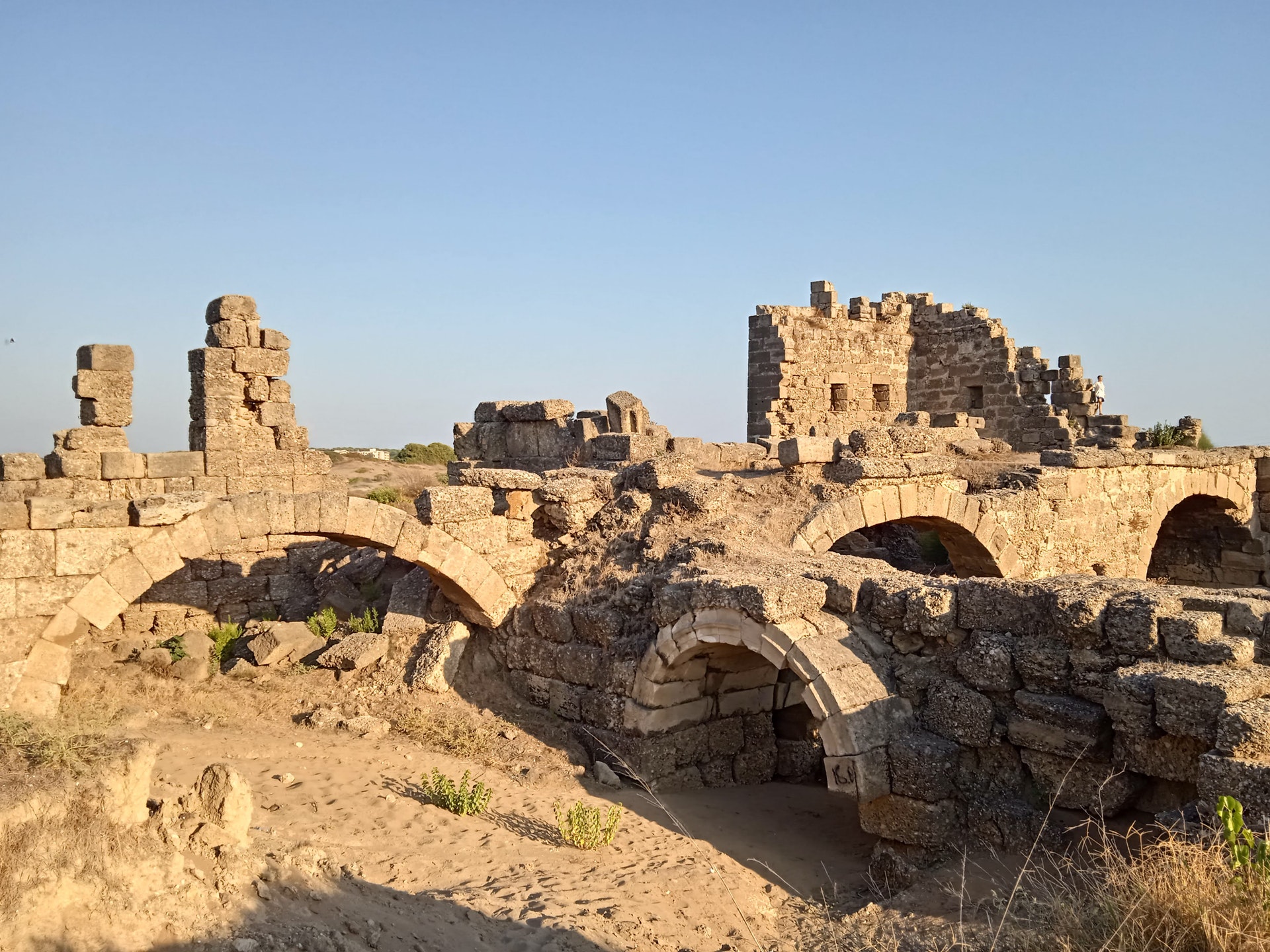 The Book of Ezra
Zerubbabel is Chosen to Lead (2:2)
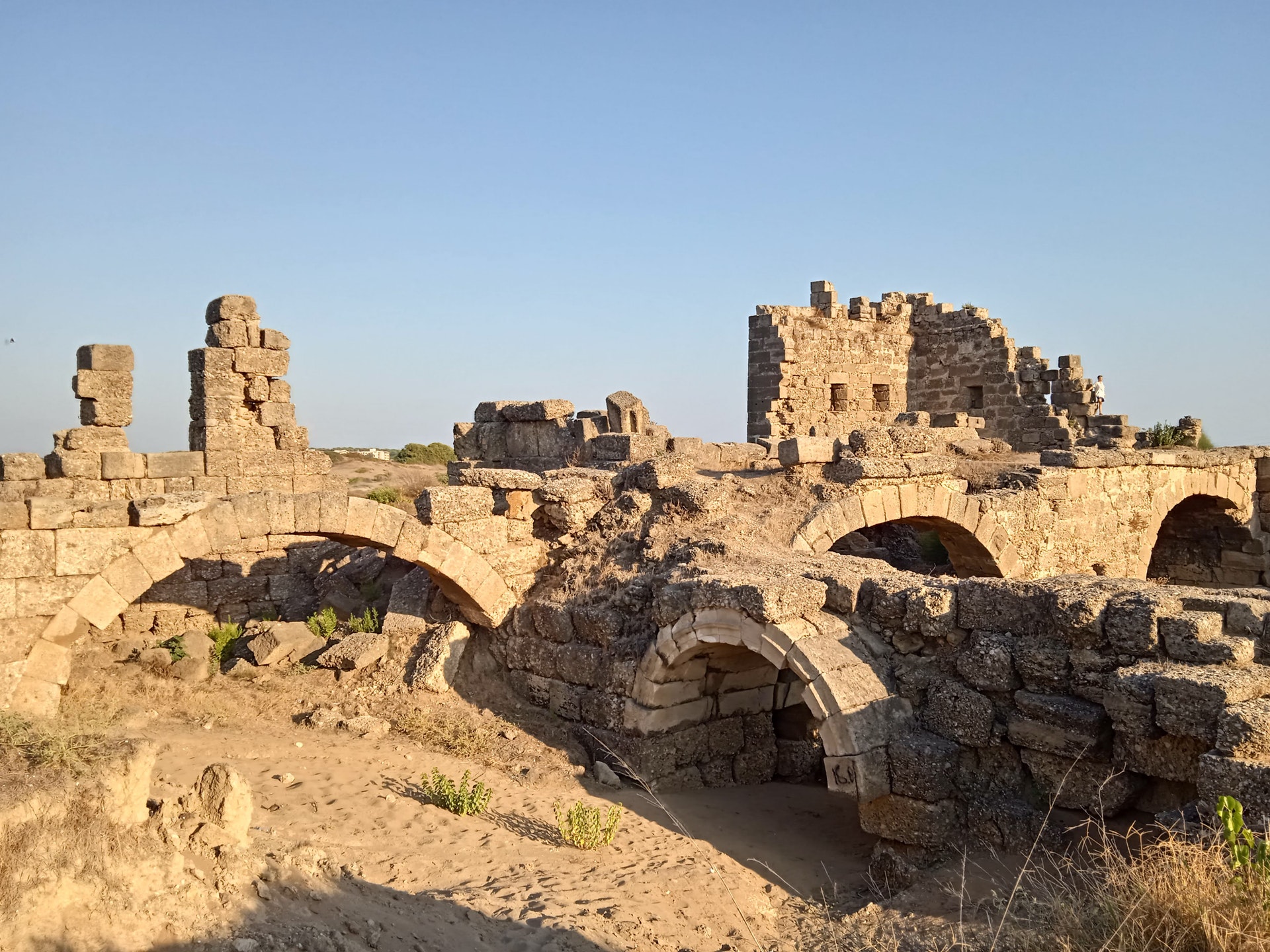 The Book of Ezra
Zerubbabel is Chosen to Lead (2:2)
Many jews go back to Jerusalem (3:1)
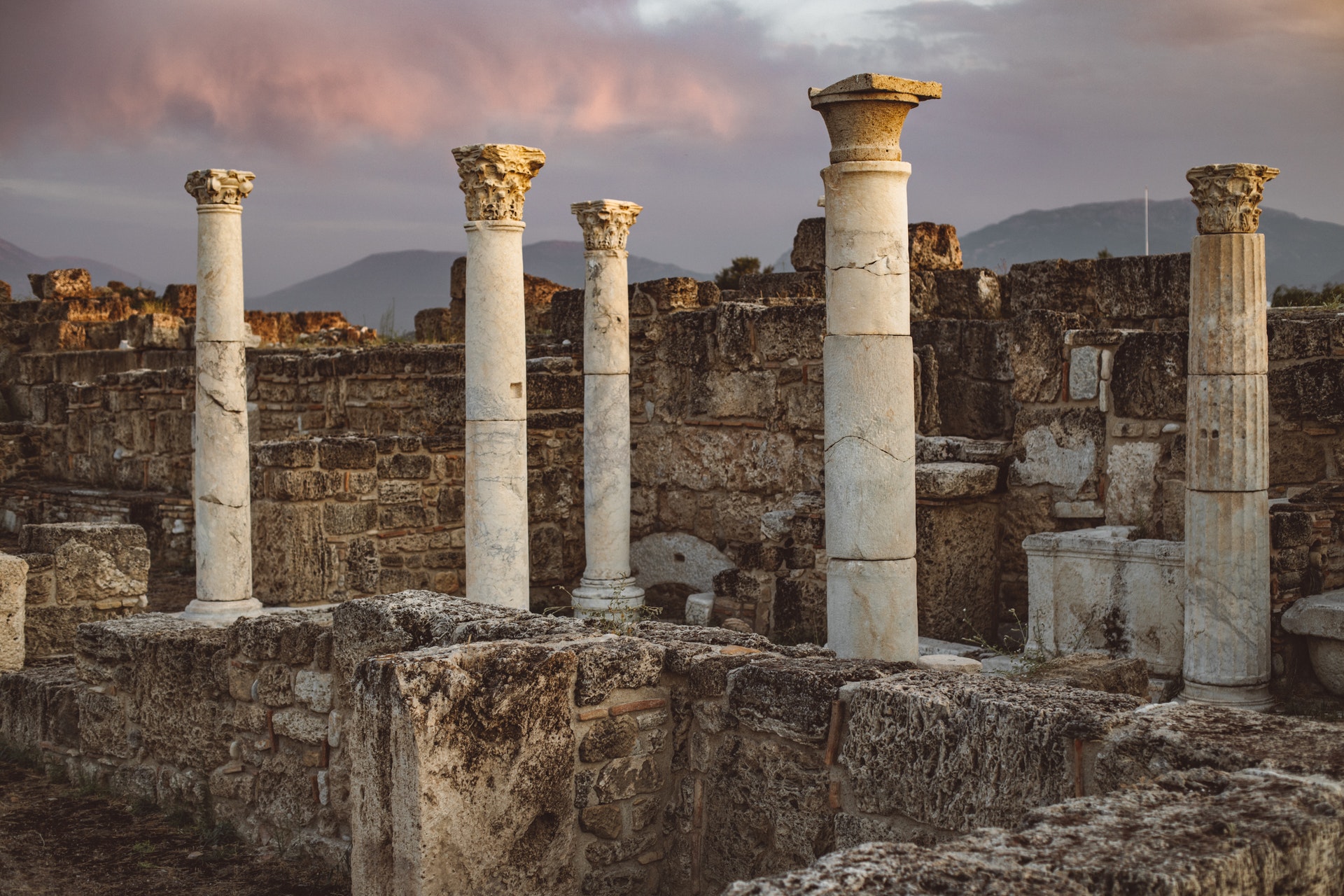 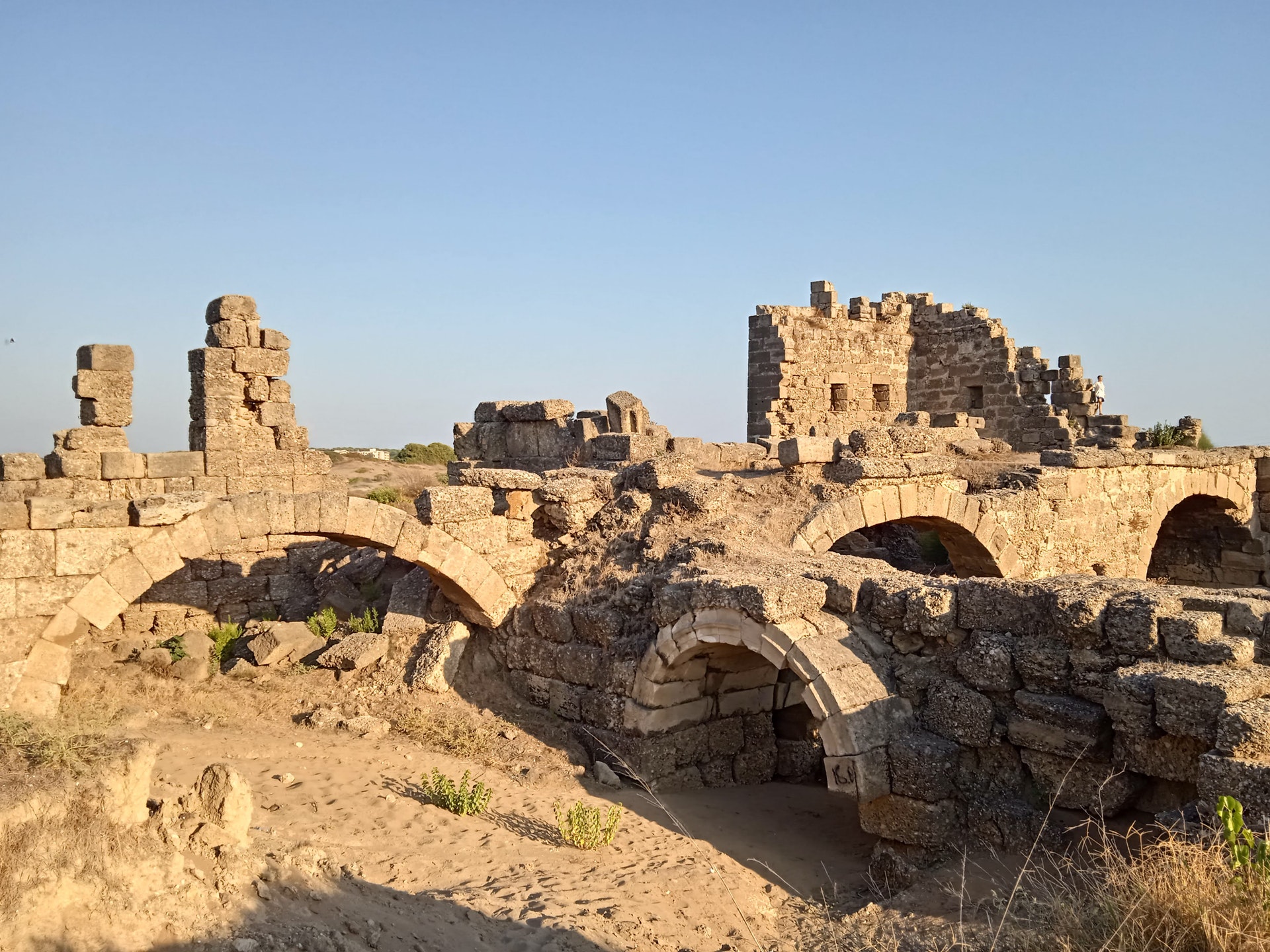 The Book of Ezra
Zerubbabel is Chosen to Lead (2:2)
Many jews go back to Jerusalem (3:1)
They lay the foundation of the Temple (3:8-9)
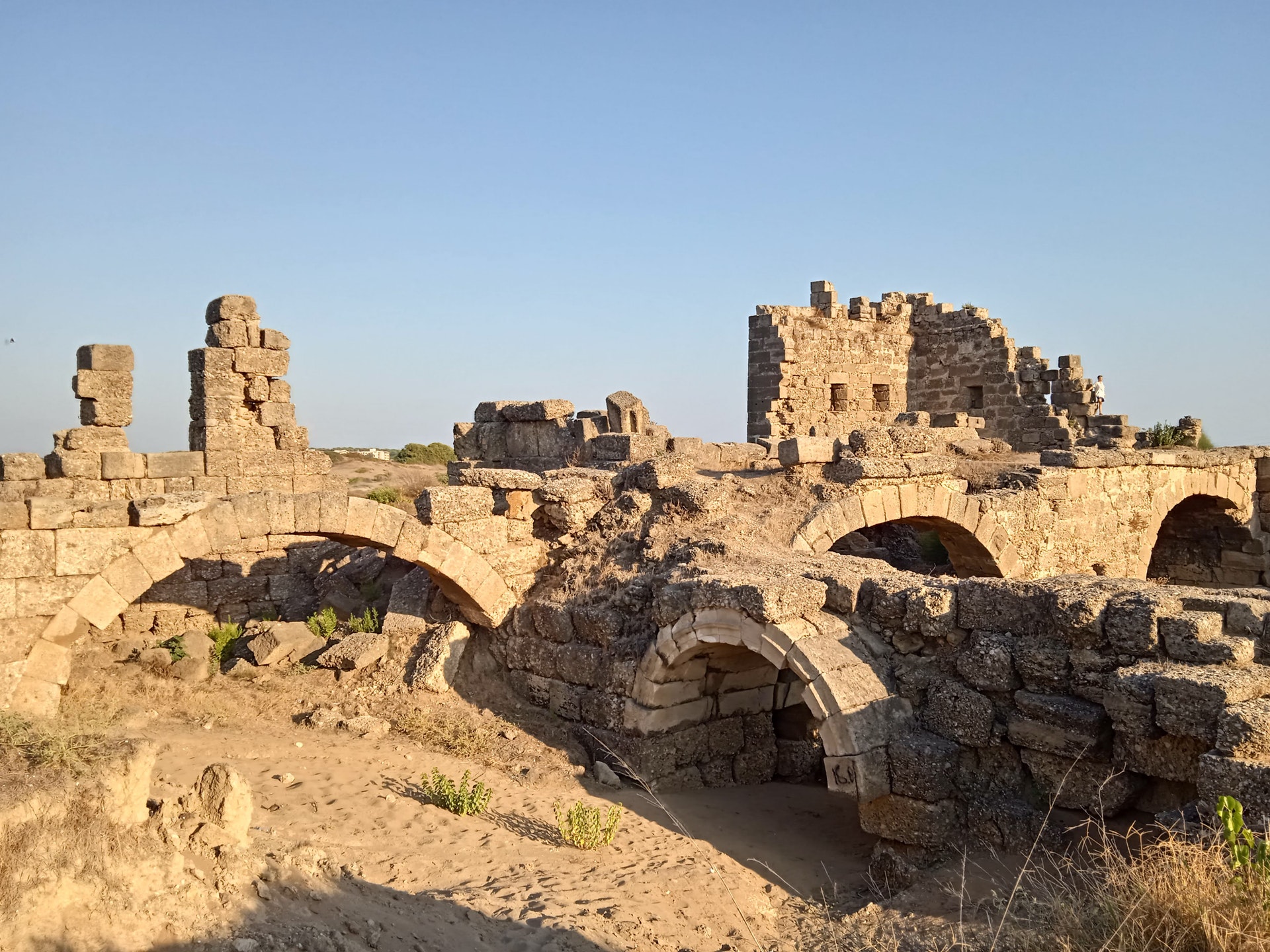 The Book of Ezra
Zerubbabel is Chosen to Lead (2:2)
Many jews go back to Jerusalem (3:1)
They lay the foundation of the Temple (3:8-9)
Opposition  Appears (4:1-5)
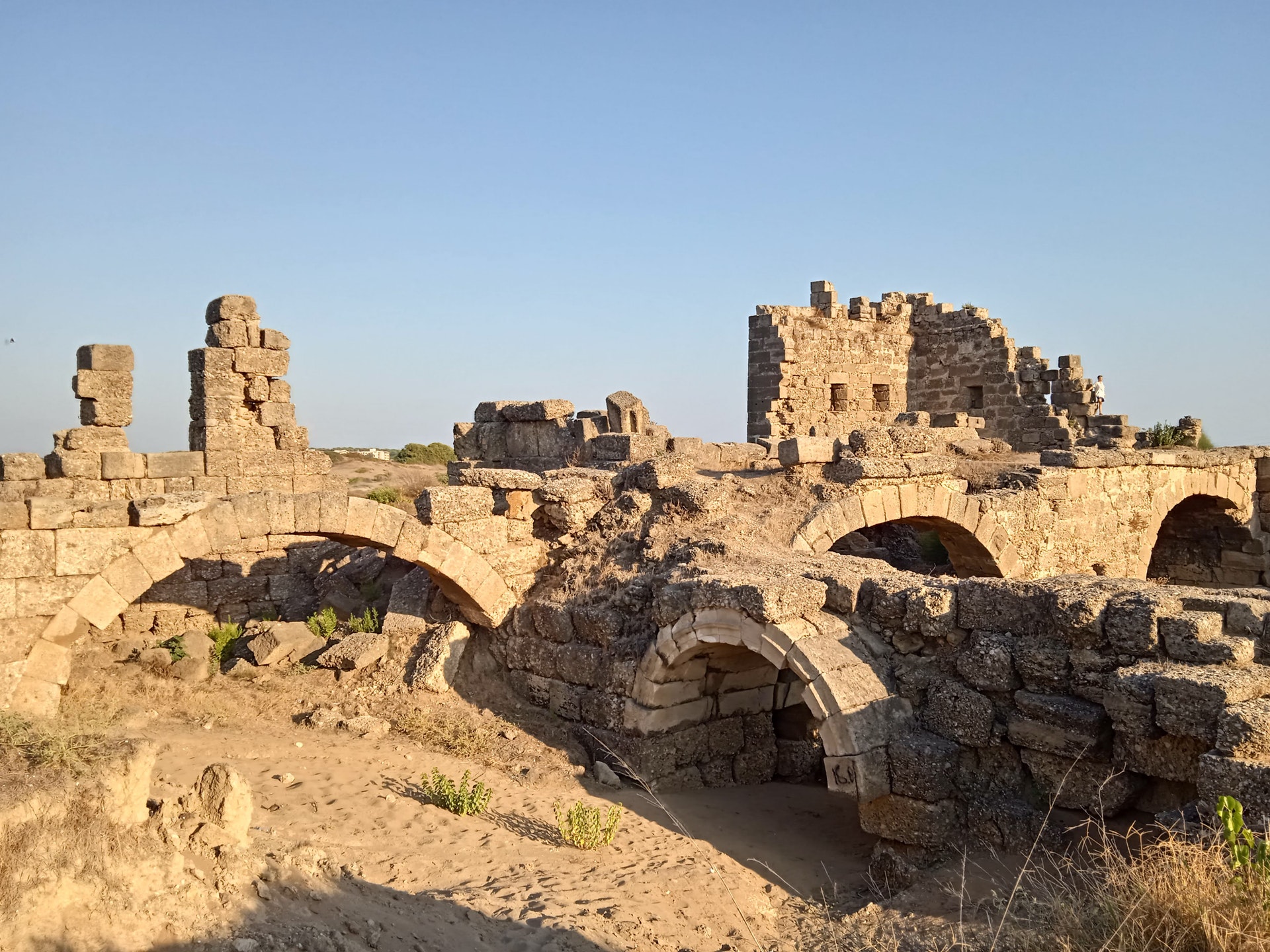 The Book of Ezra
Zerubbabel is Chosen to Lead (2:2)
Many jews go back to Jerusalem (3:1)
They lay the foundation of the Temple (3:8-9)
Opposition  Appears (4:1-5)
The work stops (4:24)
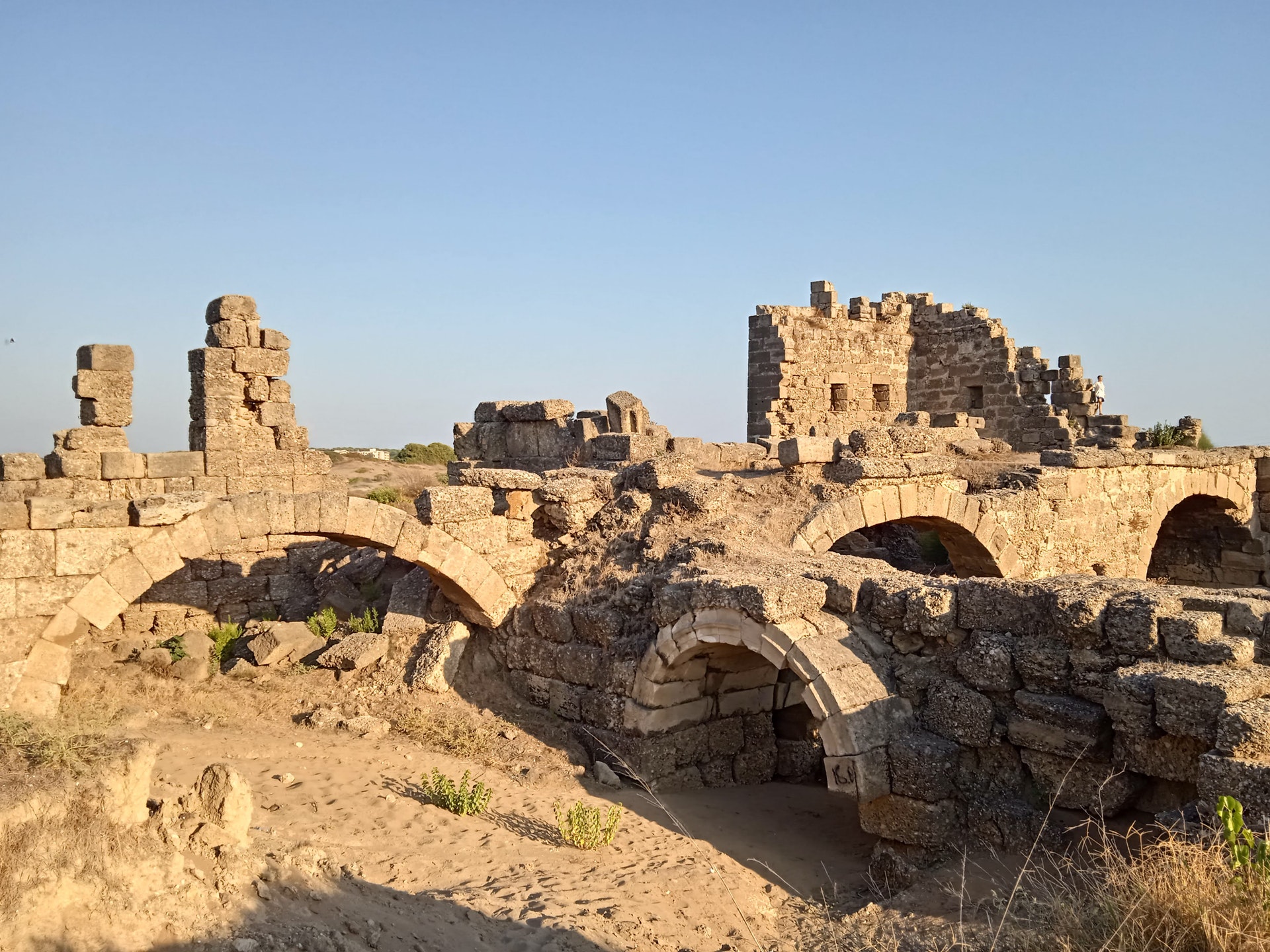 The Book of Ezra
Zerubbabel is Chosen to Lead (2:2)
Many jews go back to Jerusalem (3:1)
They lay the foundation of the Temple (3:8-9)
Opposition  Appears (4:1-5)
The work stops (4:24)
Haggai and Zechariah Encourage the People (5:1-2)
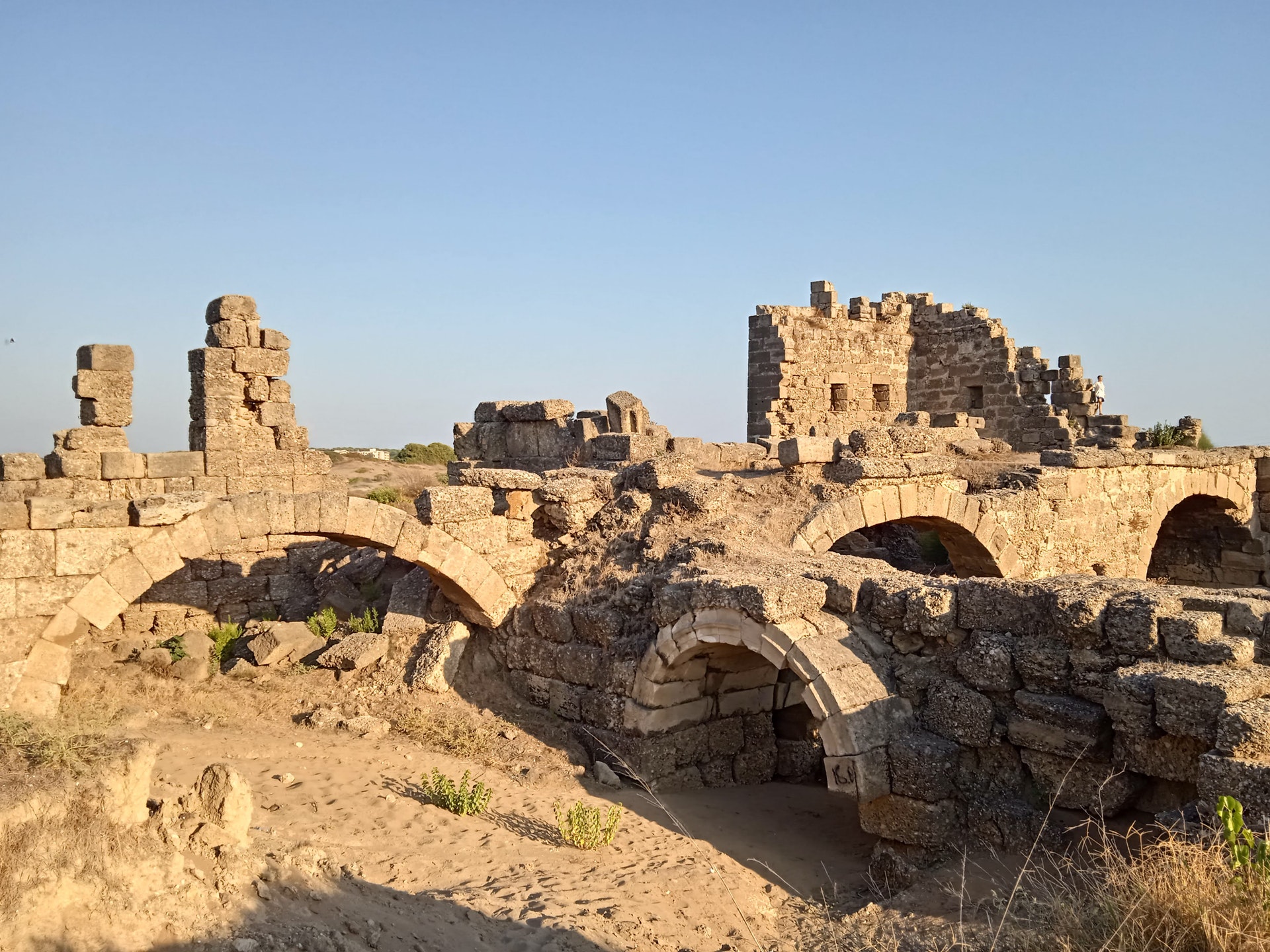 The Temple of God Today
2 Cor. 5:1
1 Cor. 3:16-17, 6:19
Eph. 2:19-21
1 Pet. 2:5
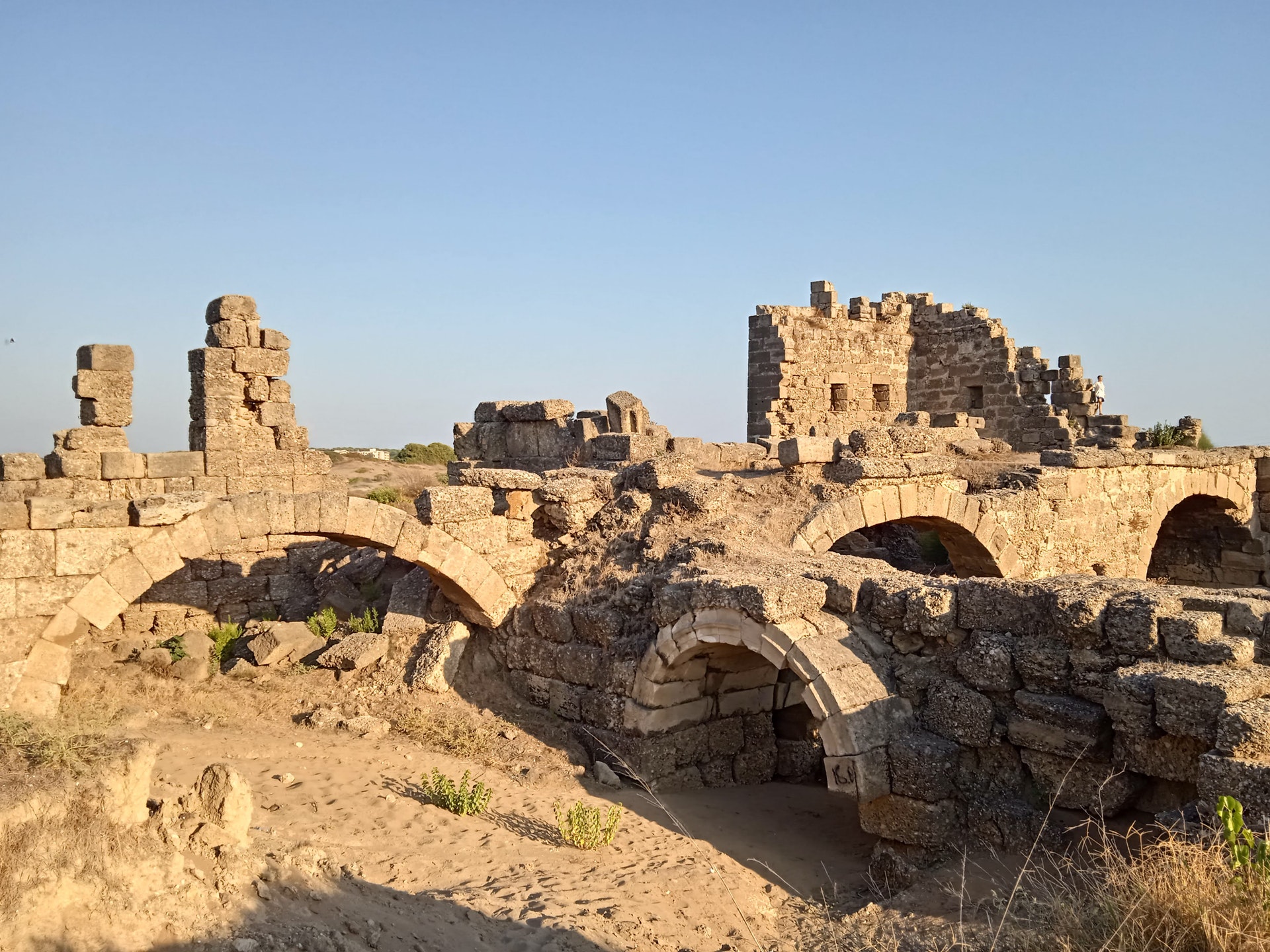 3 Commands From God
Haggai 1:7-8
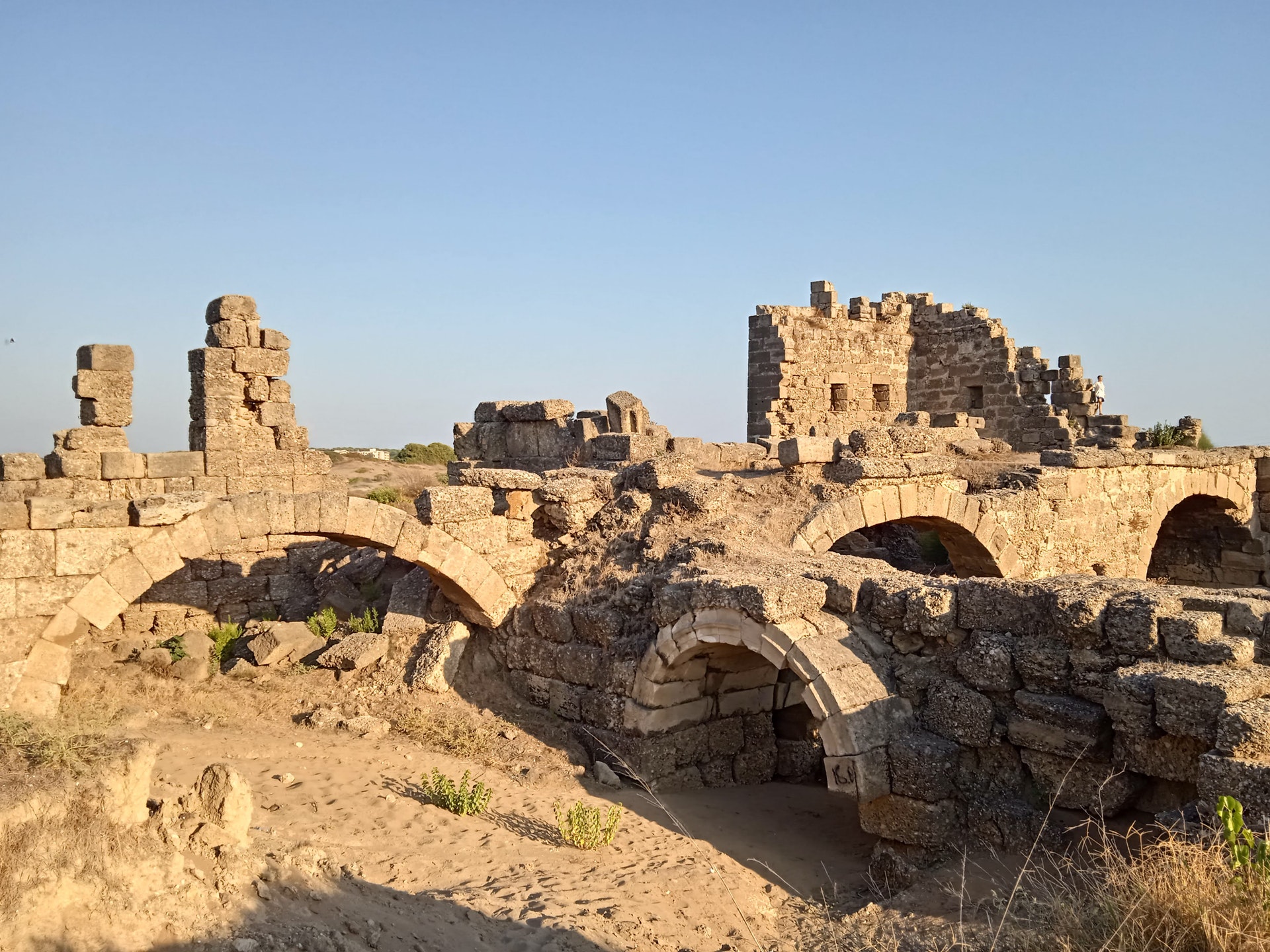 3 Commands From God
Haggai 1:7-8
Consider Your Ways
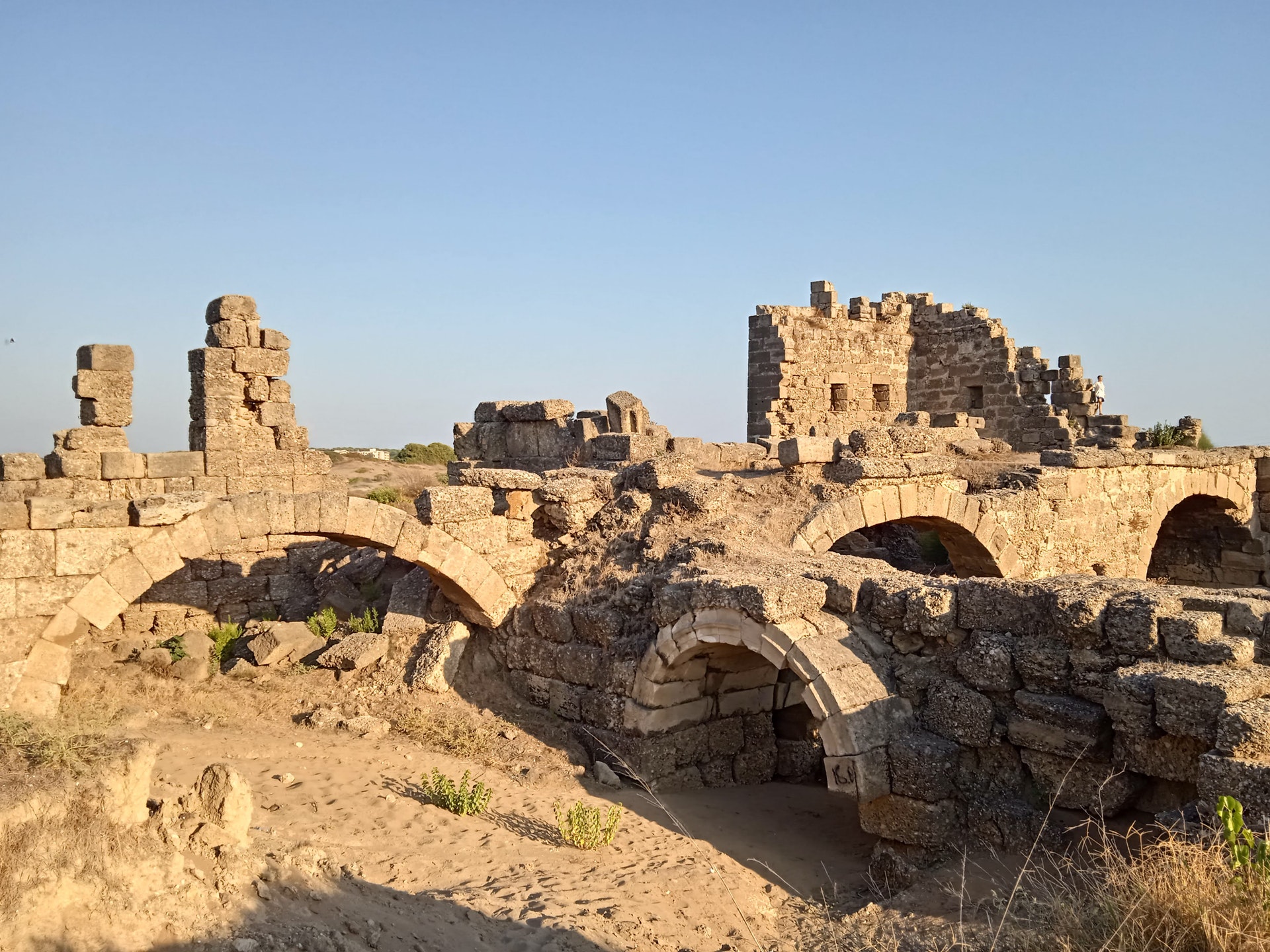 3 Commands From God
Haggai 1:7-8
Consider Your Ways
Go Up To The Mountains
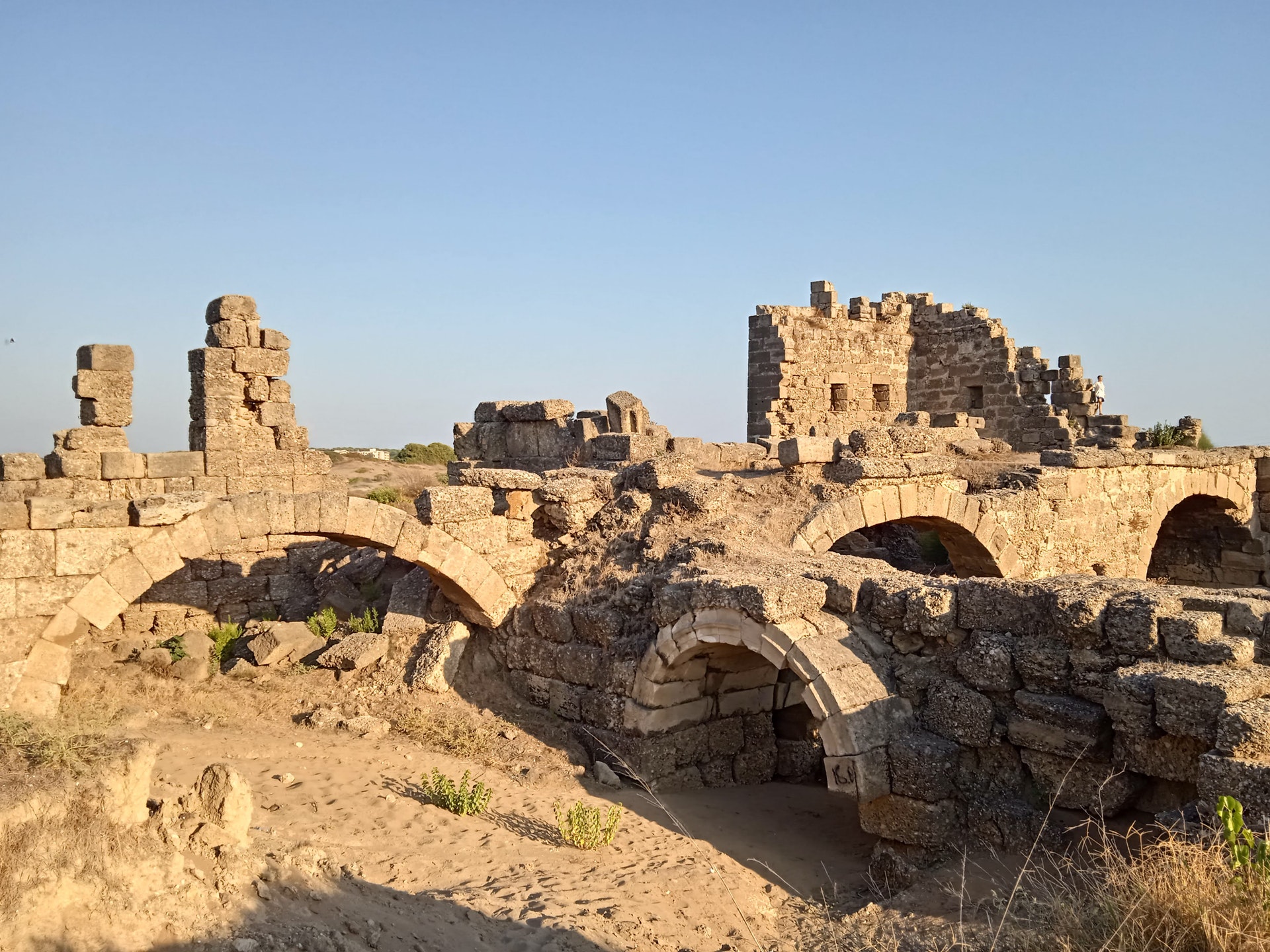 3 Commands From God
Haggai 1:7-8
Consider Your Ways
Go Up To The Mountains
Build The Temple
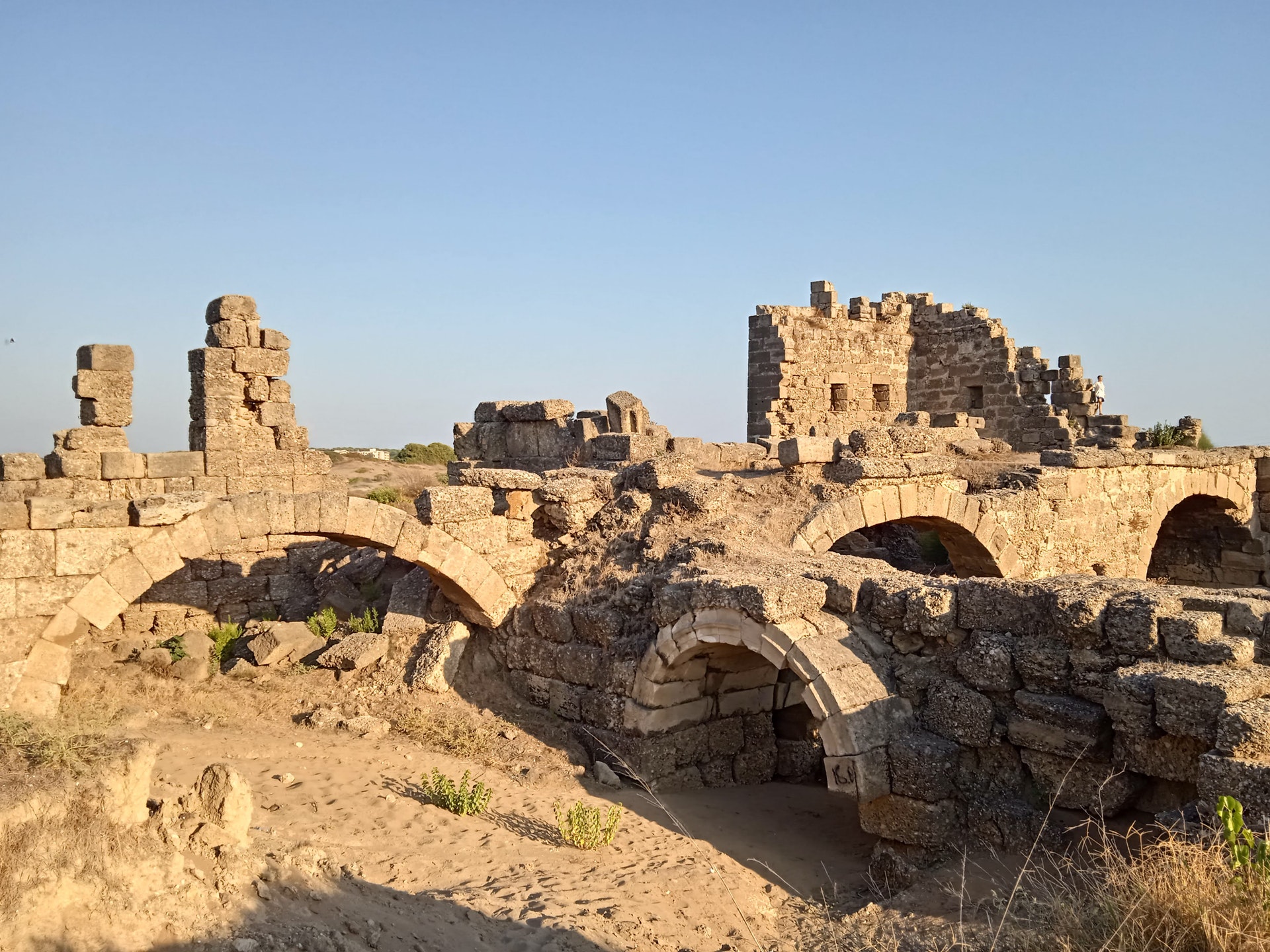 3 Commands From God
1. Consider Your Ways
“Consider” – 5 times in Haggai
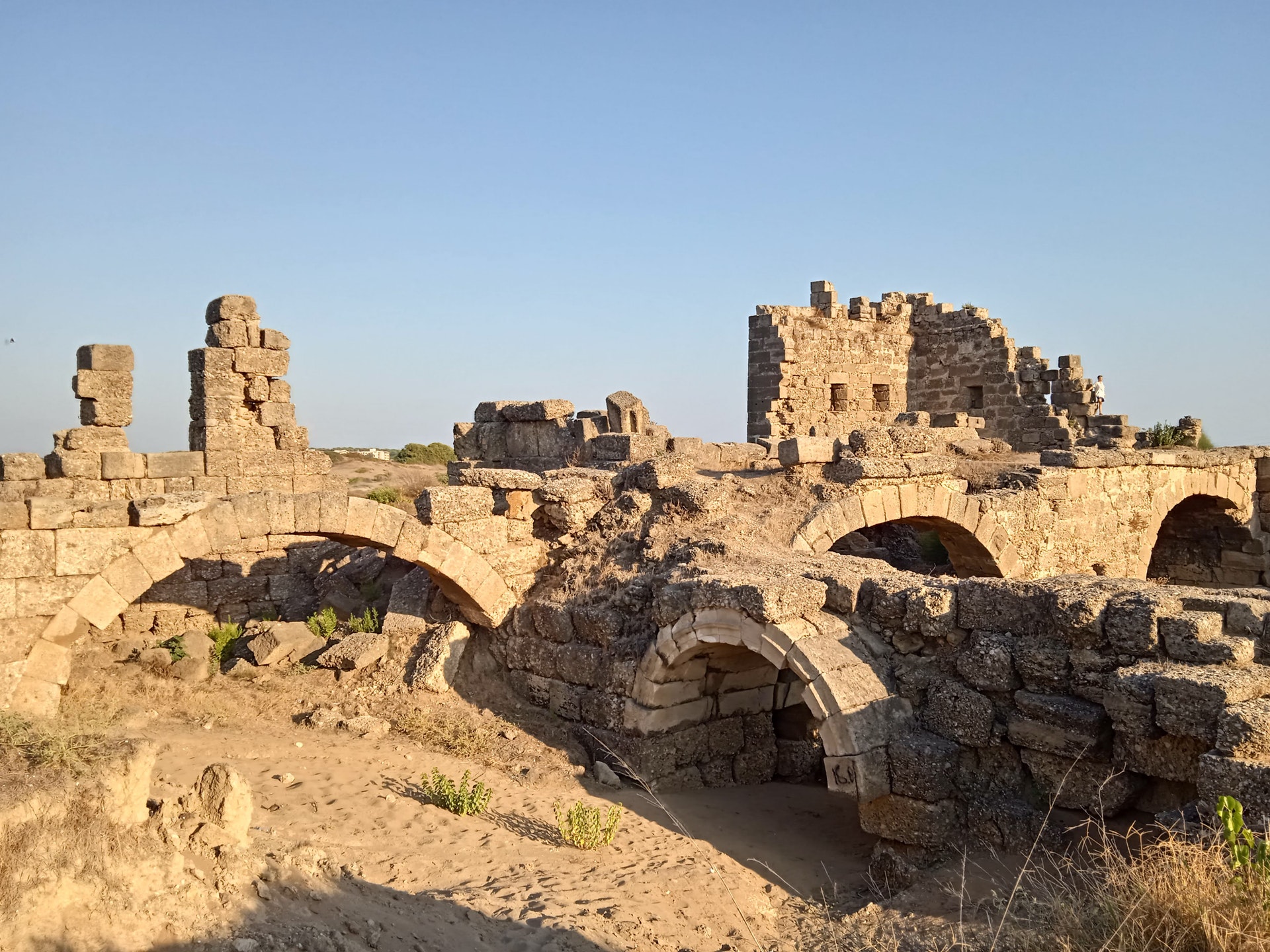 3 Commands From God
1. Consider Your Ways
“Consider” – 5 times in Haggai
Survey the Present, Not the Past
2 Cor 6:16, 1 Cor. 10:14
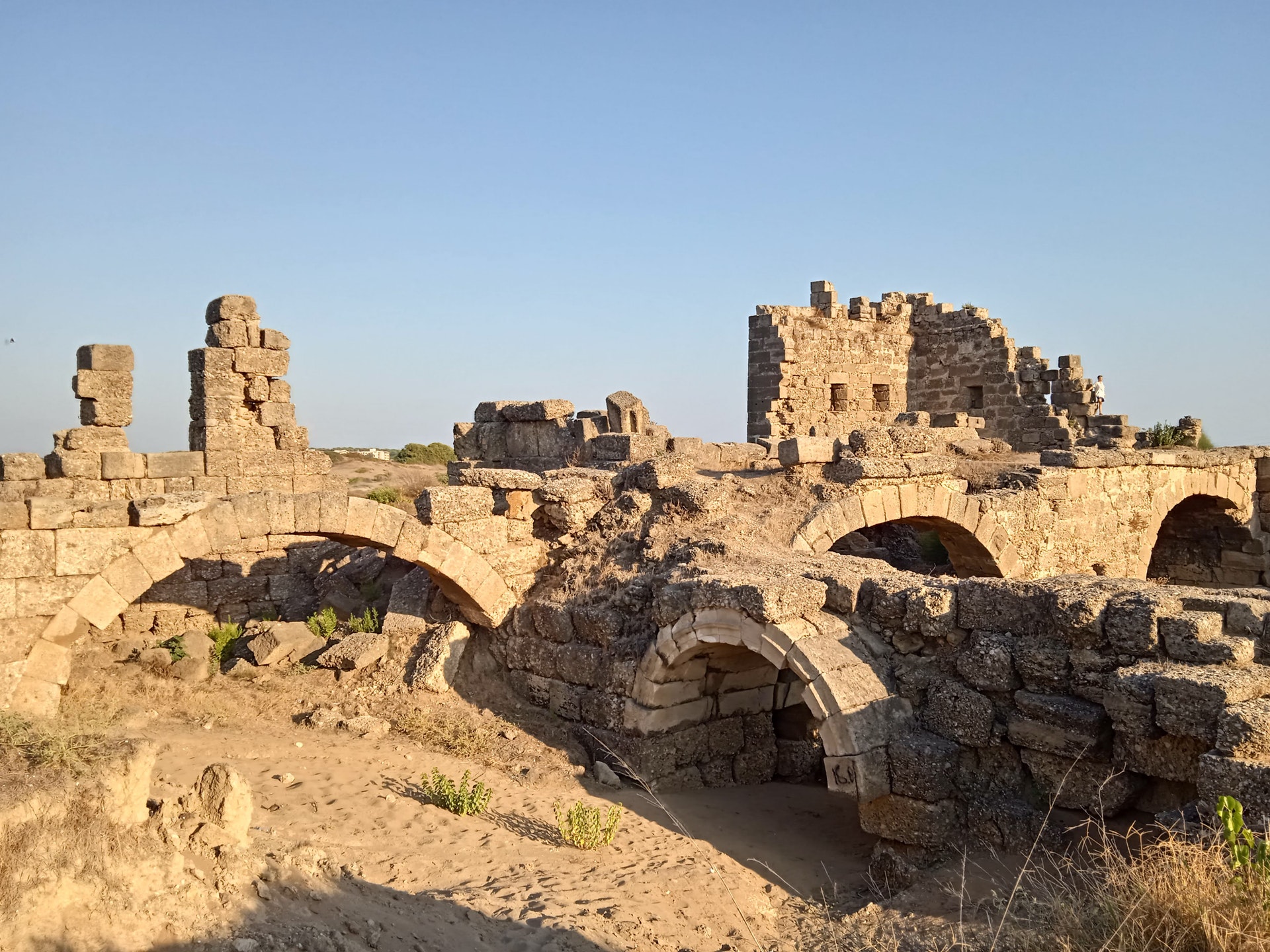 3 Commands From God
2. Go Up To The Mountain
“Go up” = ascend, move toward
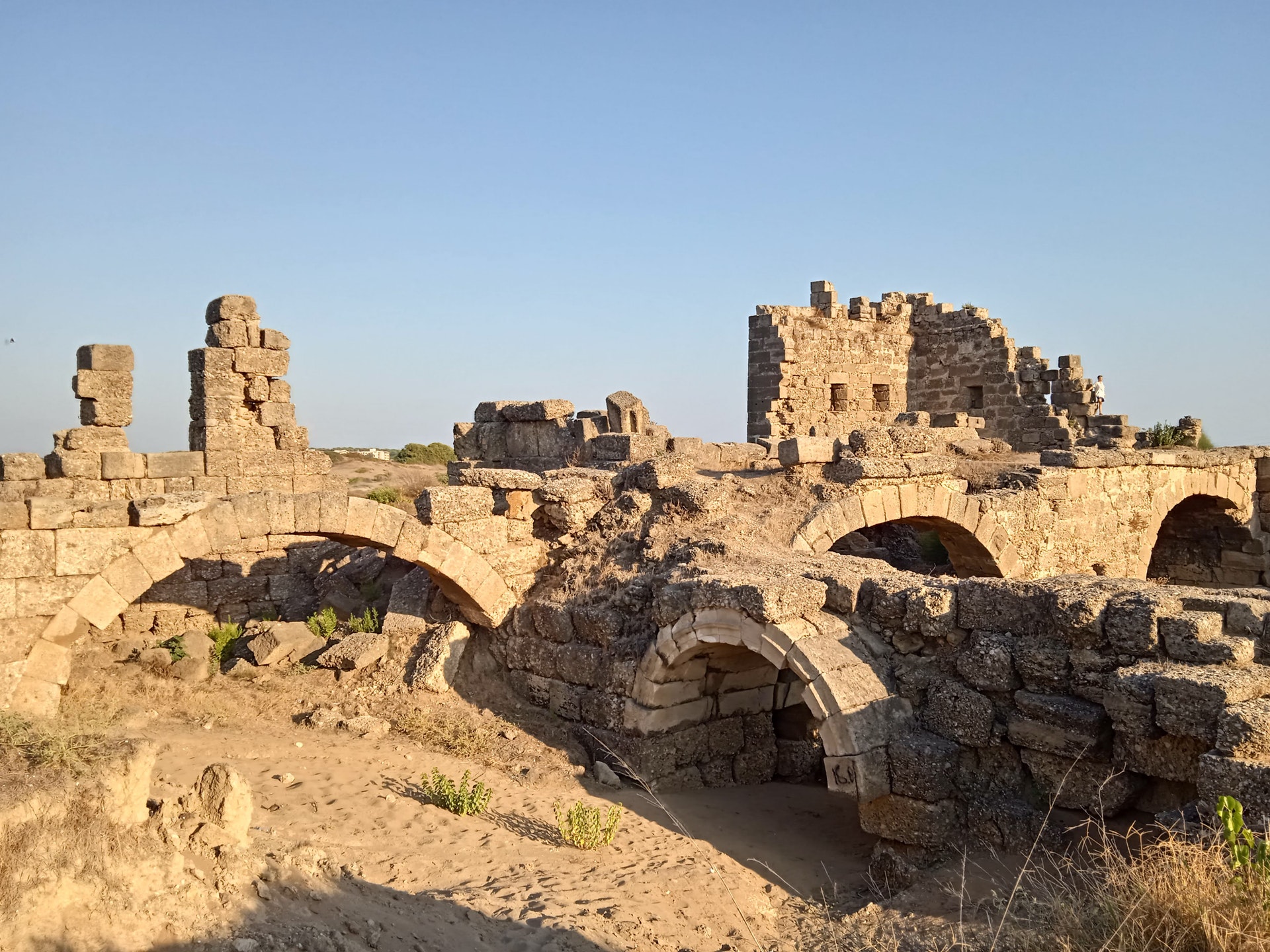 3 Commands From God
2. Go Up To The Mountain
“Go up” = ascend, move toward
Make The Necessary Preparations
Lk. 9:62, 17:32
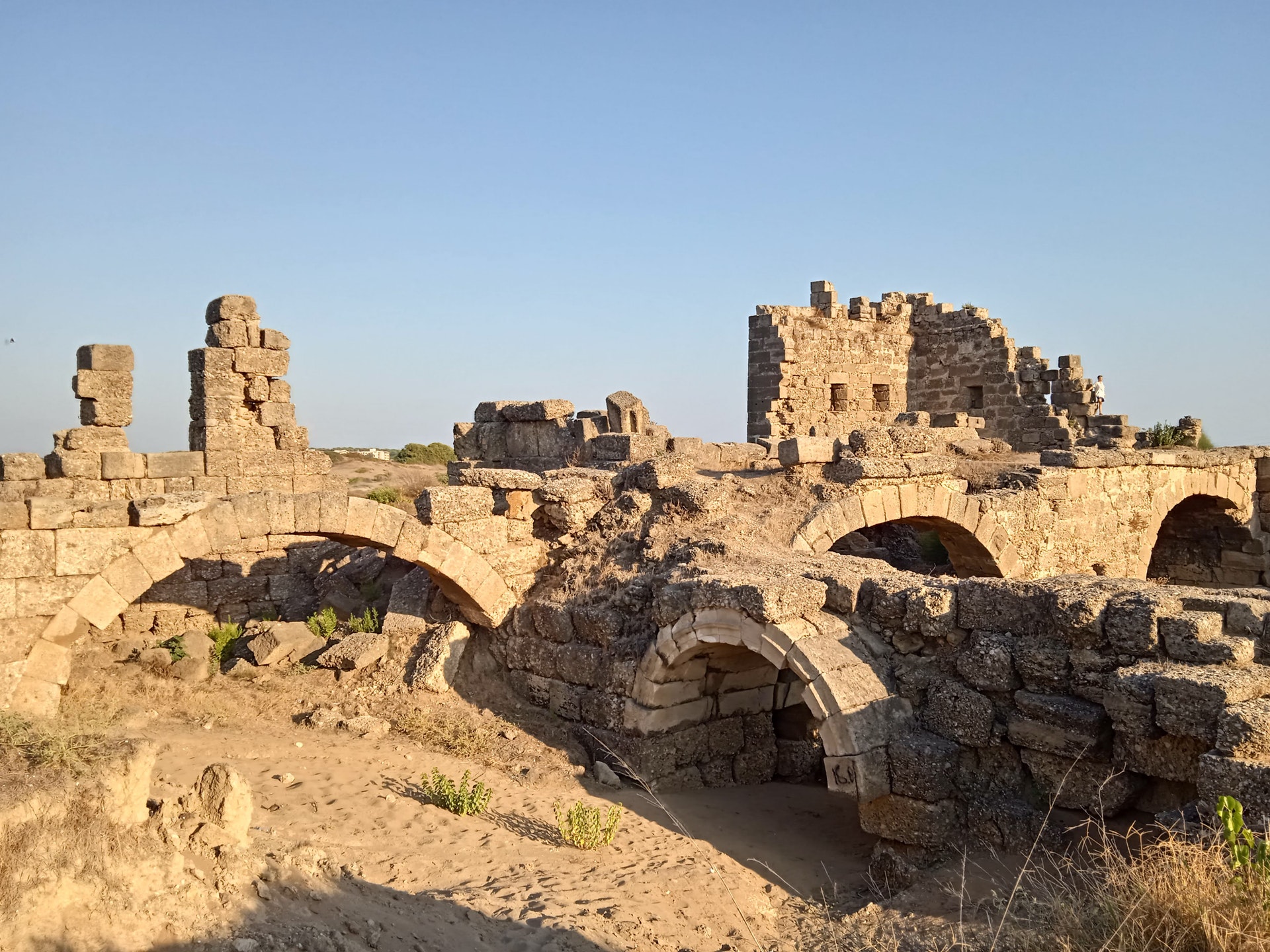 3 Commands From God
3. Build The Temple
Fear God & Keep His Commandments
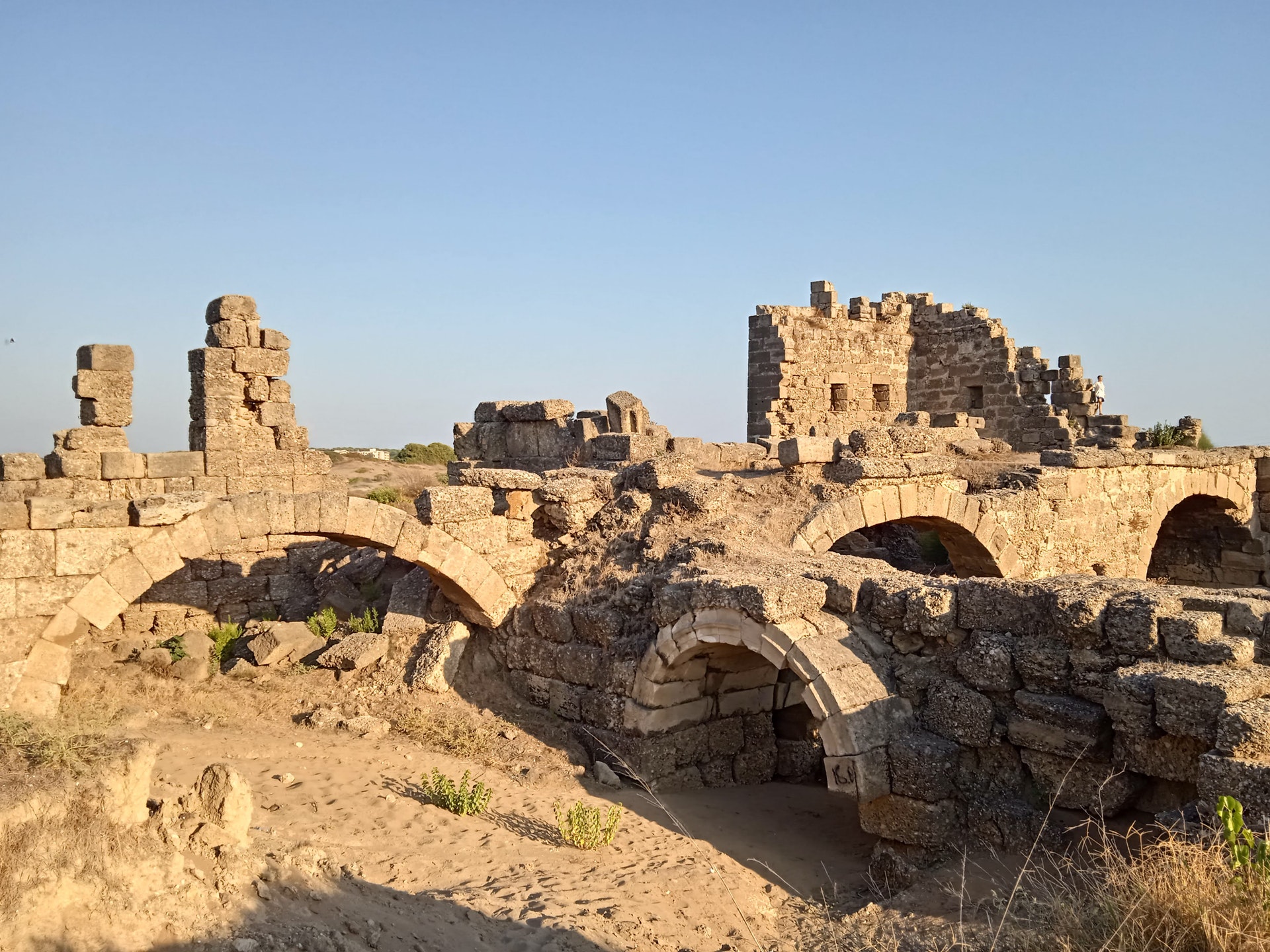 3 Commands From God
3. Build The Temple
Fear God & Keep His Commandments
Israelites Pre-captivity vs. Post-captivity
Ezra 5:2, 6:14-15, Neh. 4:6
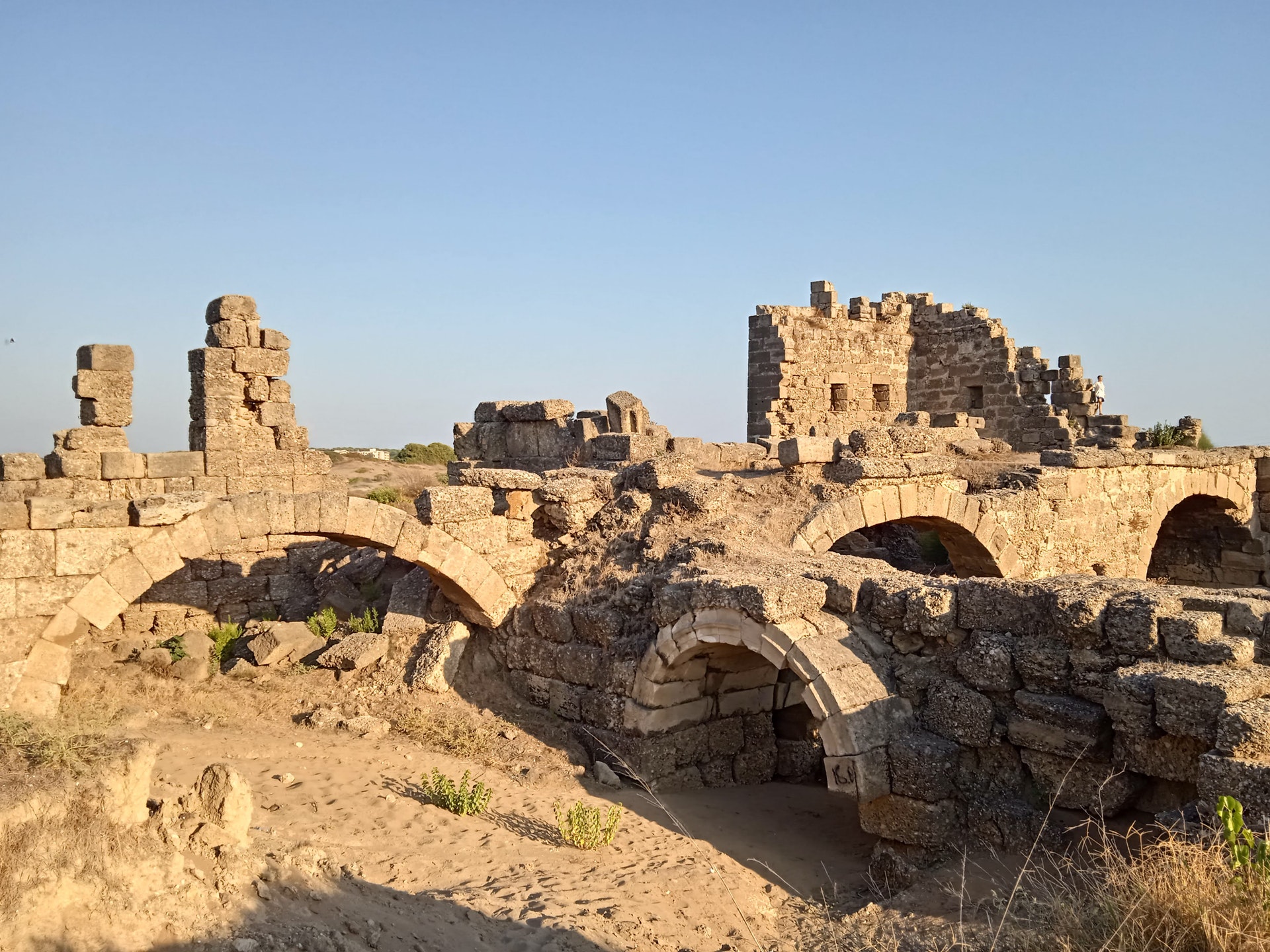 Are you Ready to
Rebuild?
Invitation
Song:
What A Day That Will Be
#916
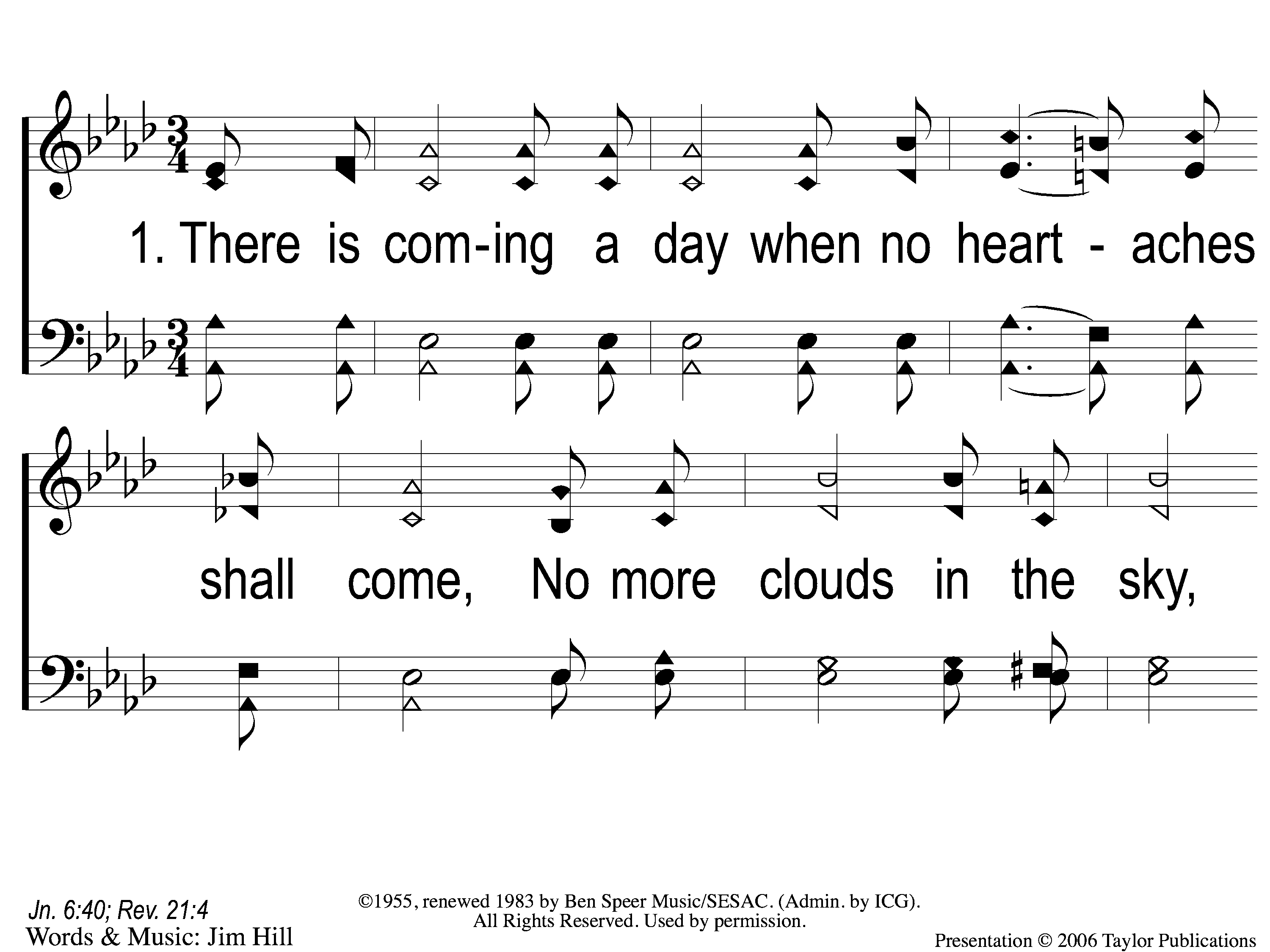 What a Day That Will Be
916
1-1 What a Day That Will Be
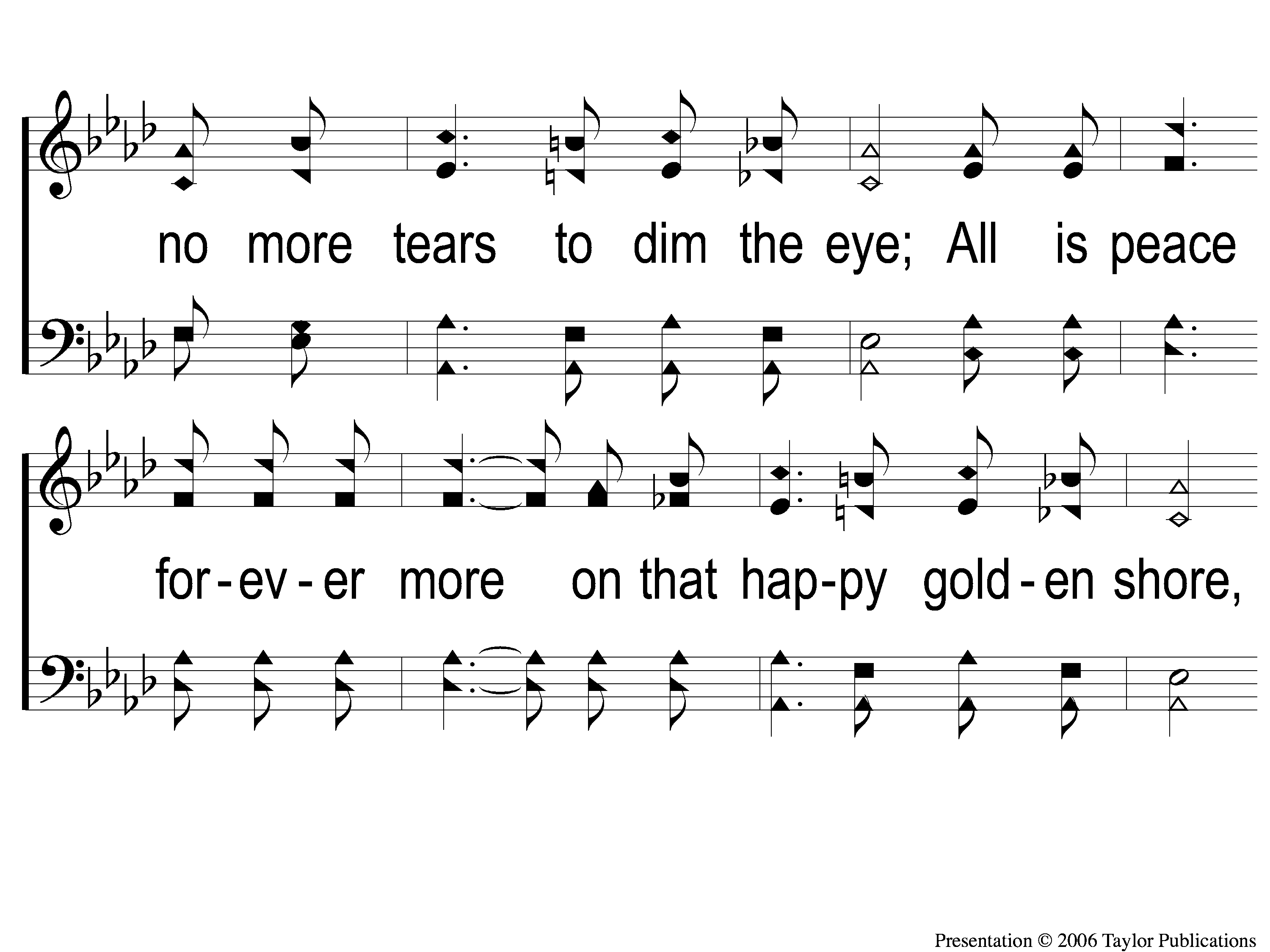 What a Day That Will Be
916
1-2 What a Day That Will Be
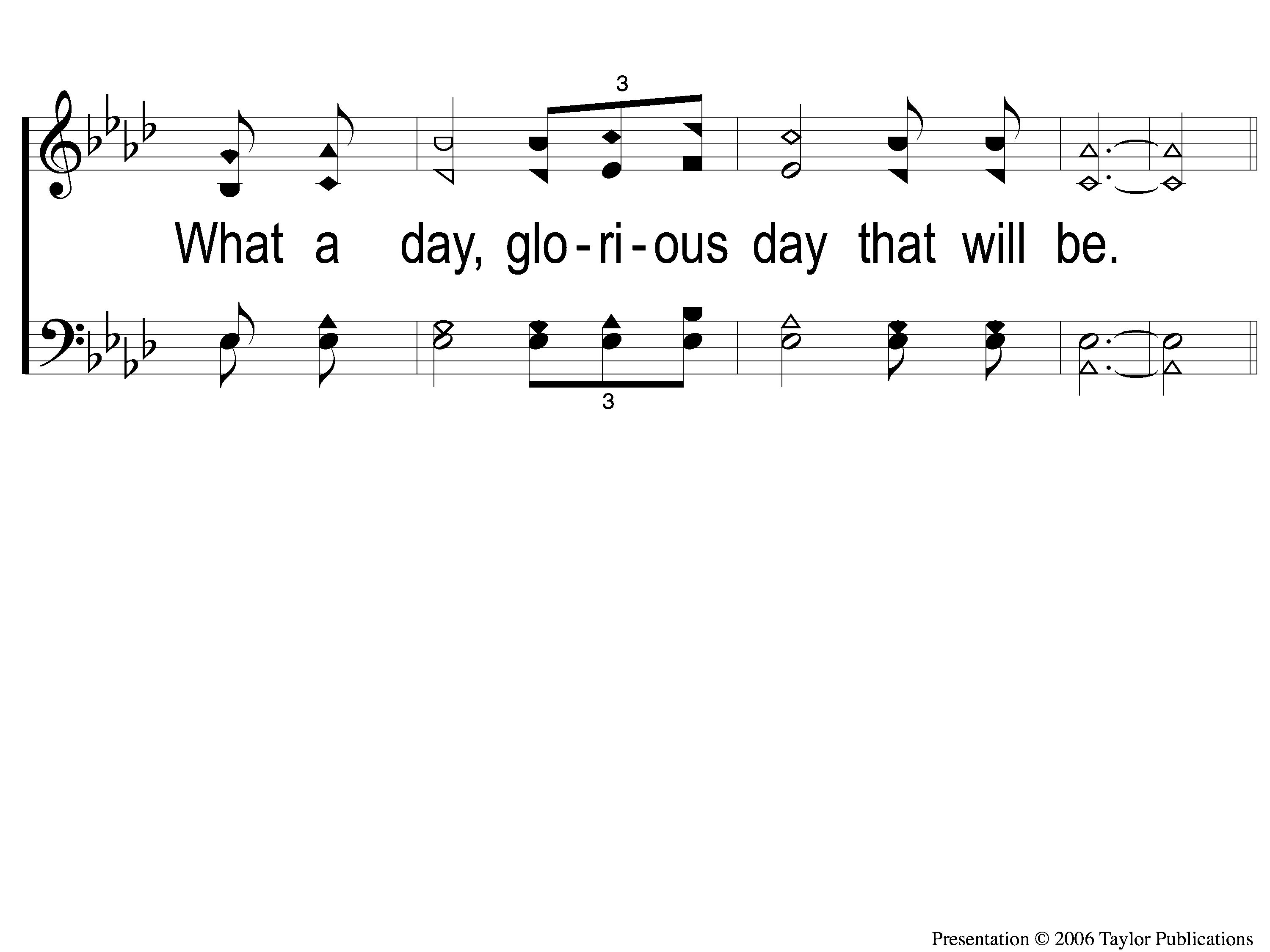 What a Day That Will Be
916
1-3 What a Day That Will Be
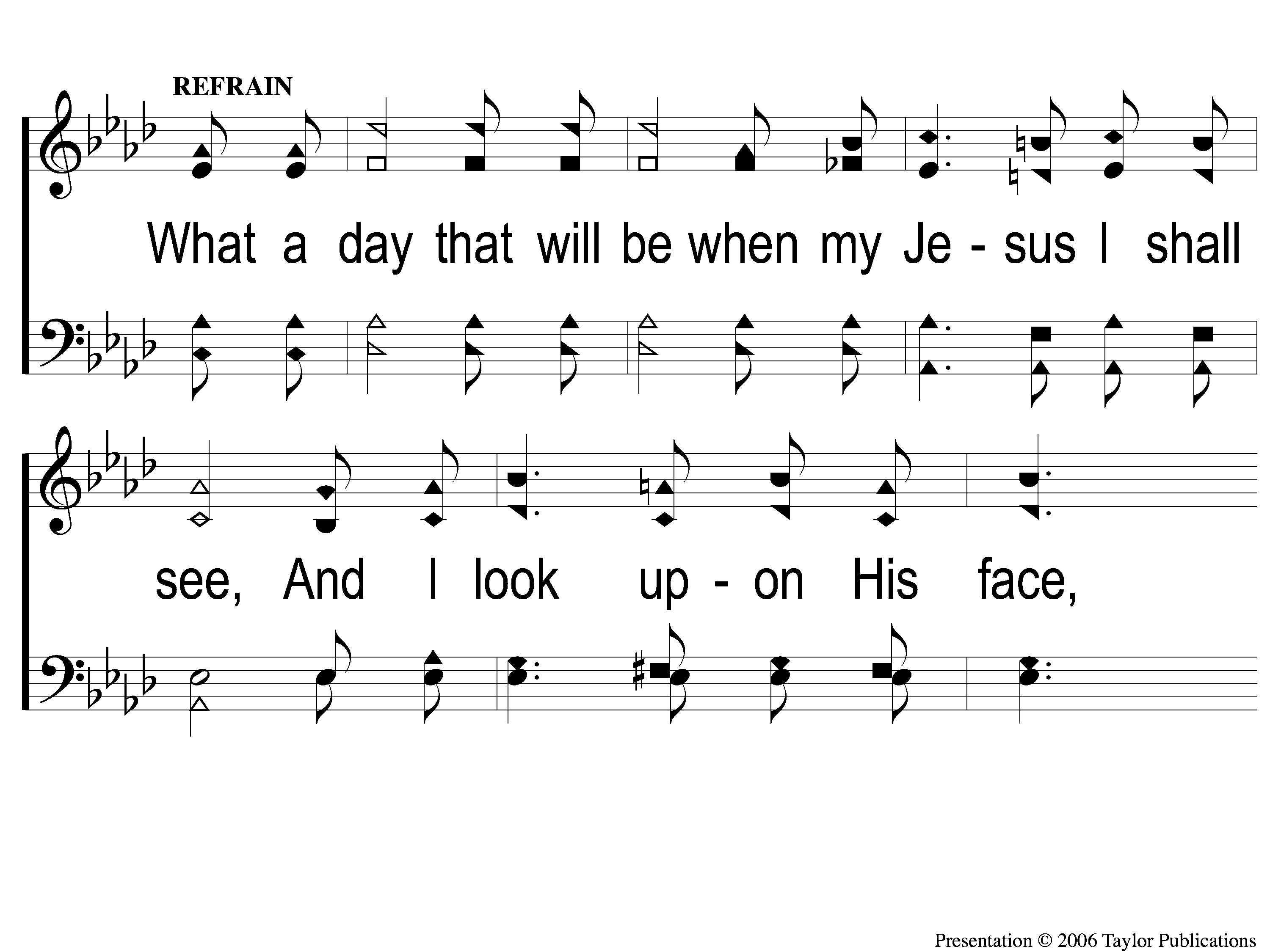 What a Day That Will Be
916
C-1 What a Day That Will Be
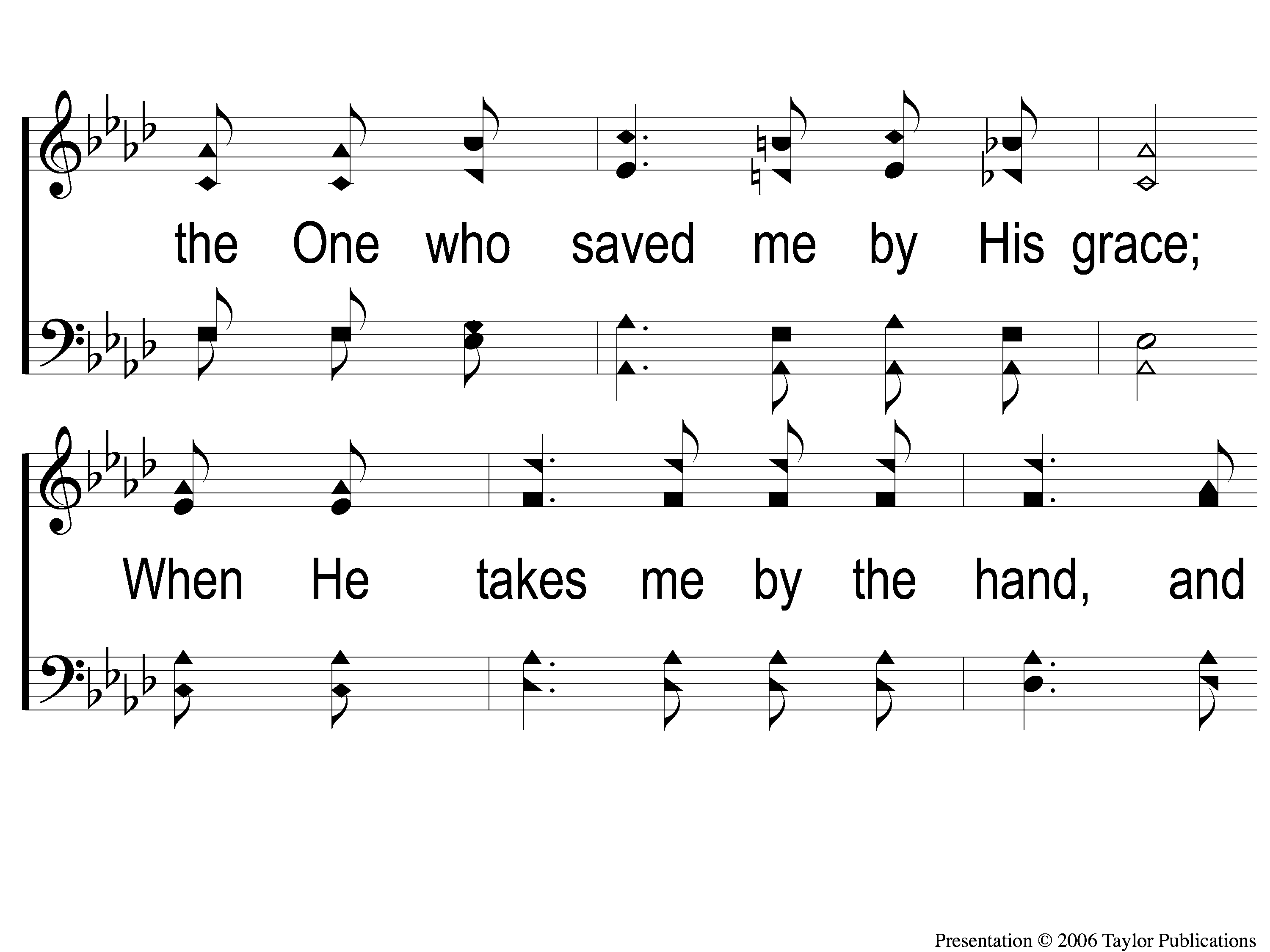 What a Day That Will Be
916
C-2 What a Day That Will Be
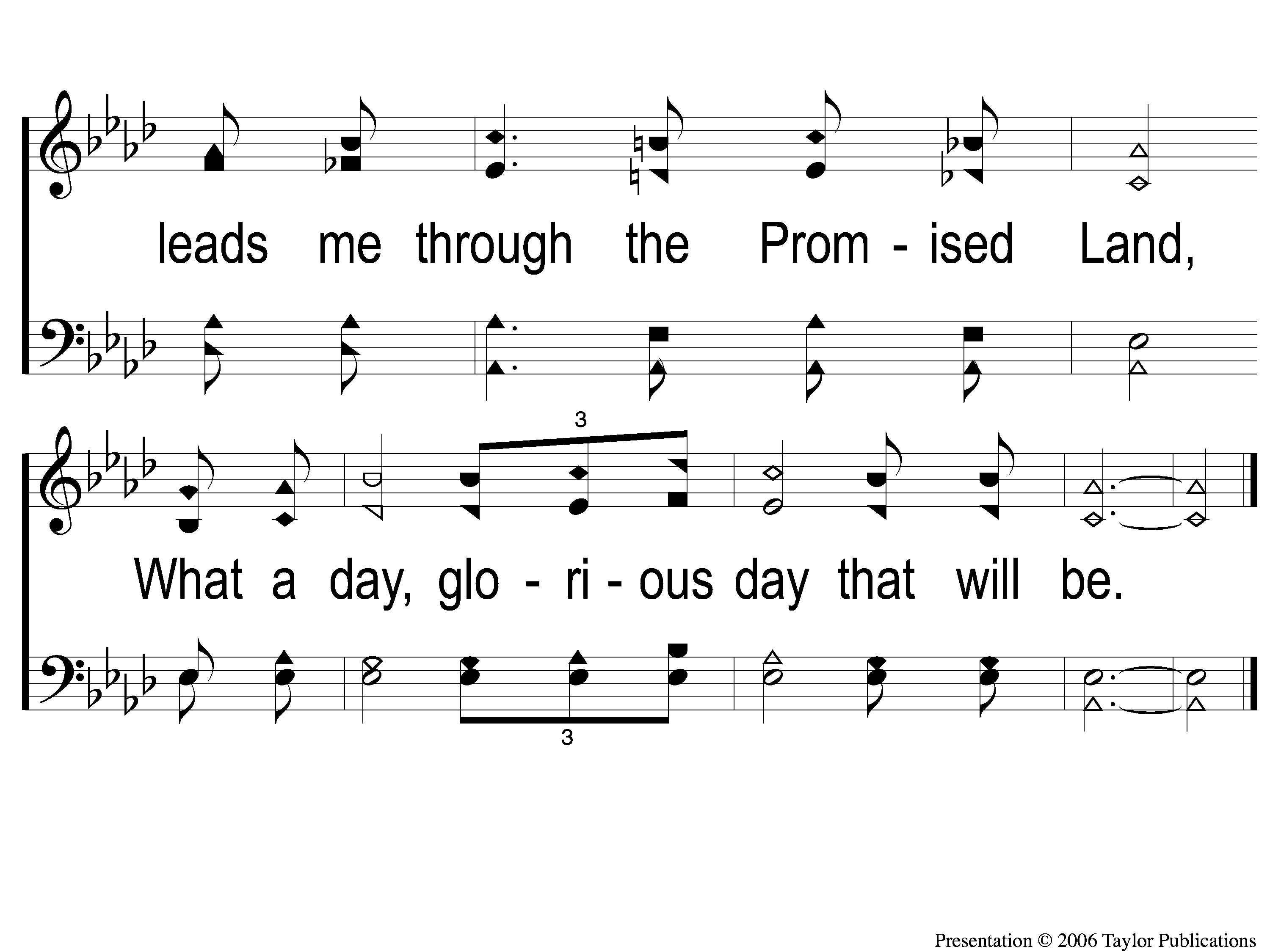 What a Day That Will Be
916
C-3 What a Day That Will Be
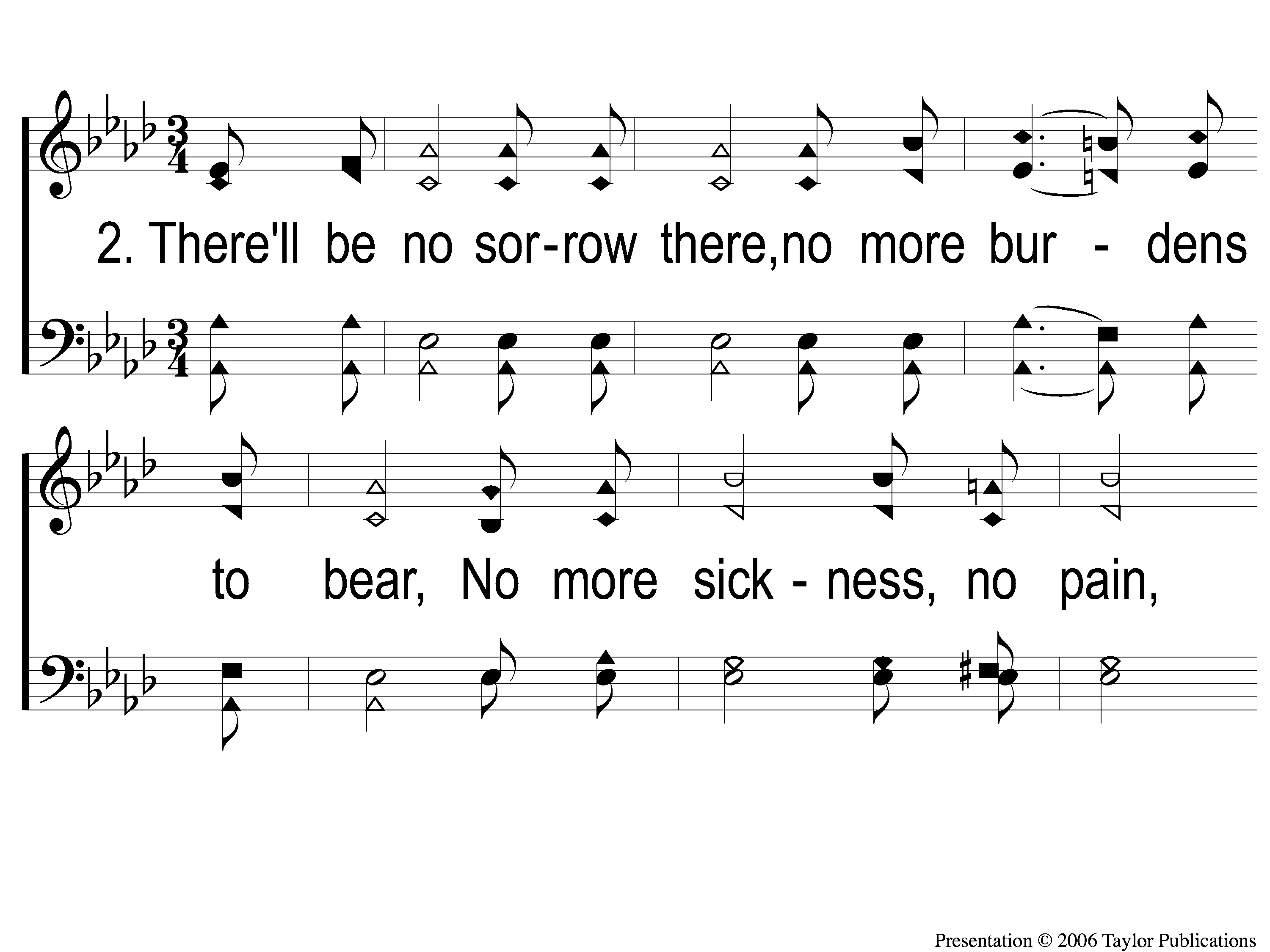 What a Day That Will Be
916
2-1 What a Day That Will Be
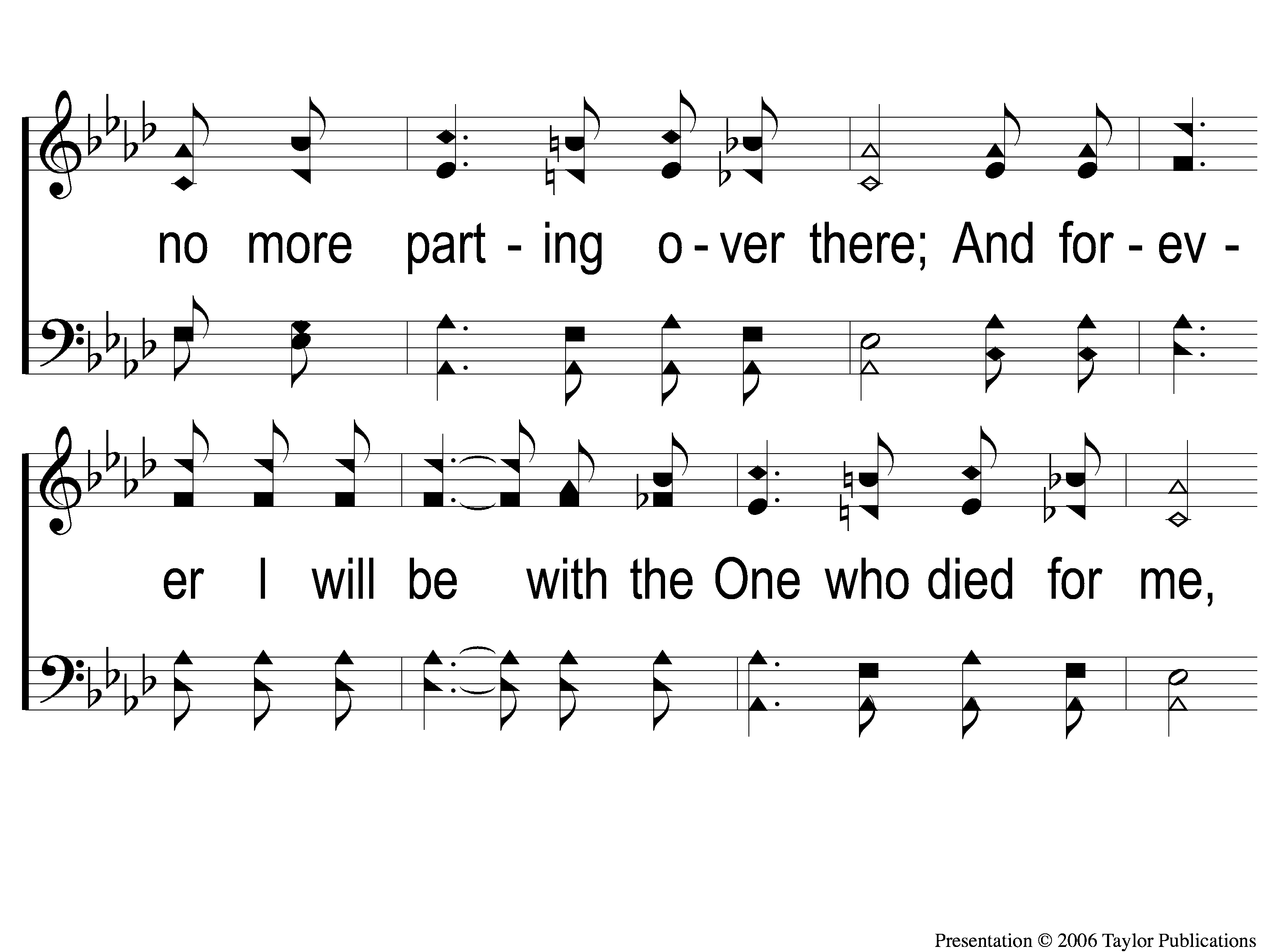 What a Day That Will Be
916
2-2 What a Day That Will Be
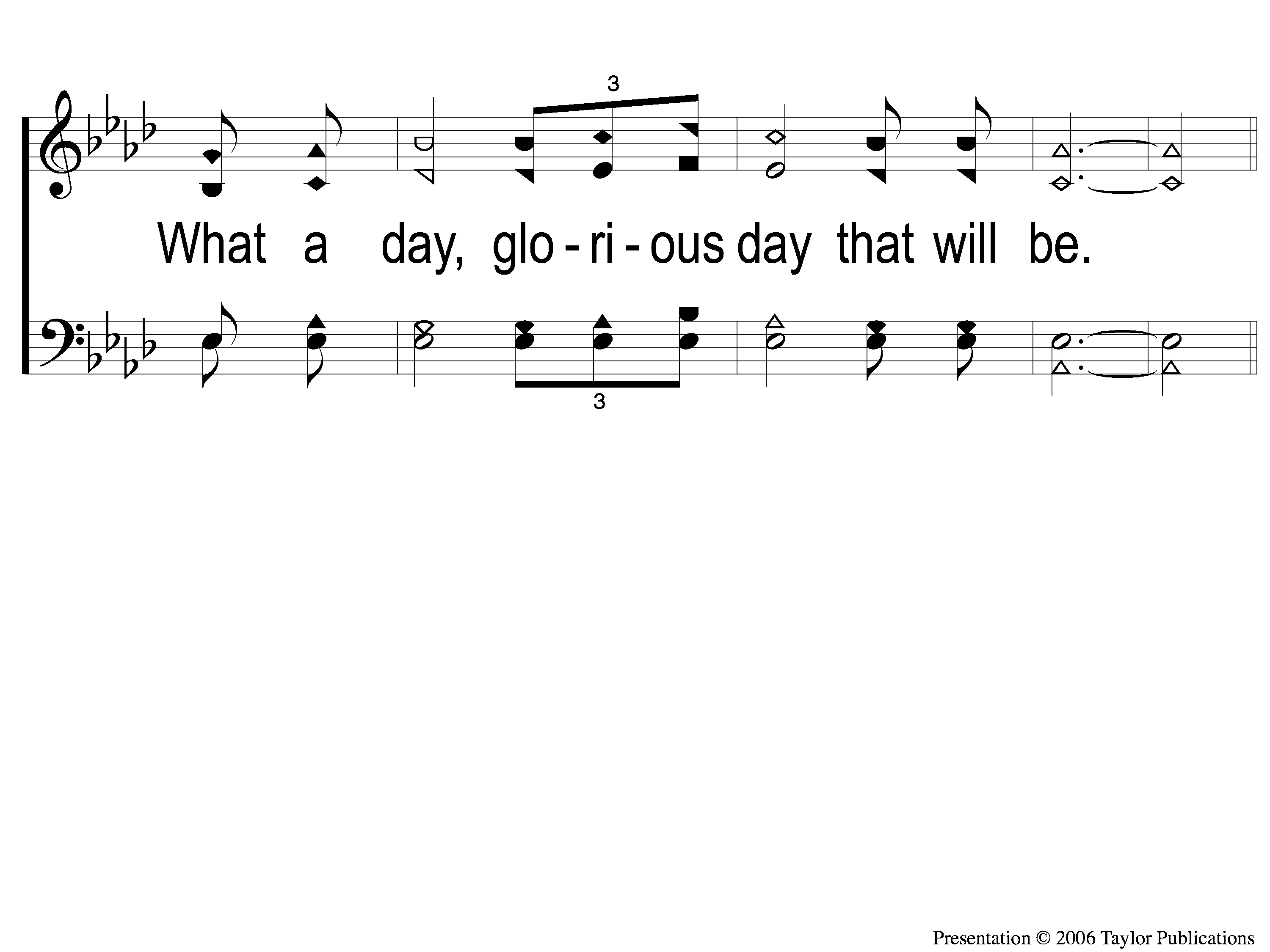 What a Day That Will Be
916
2-3 What a Day That Will Be
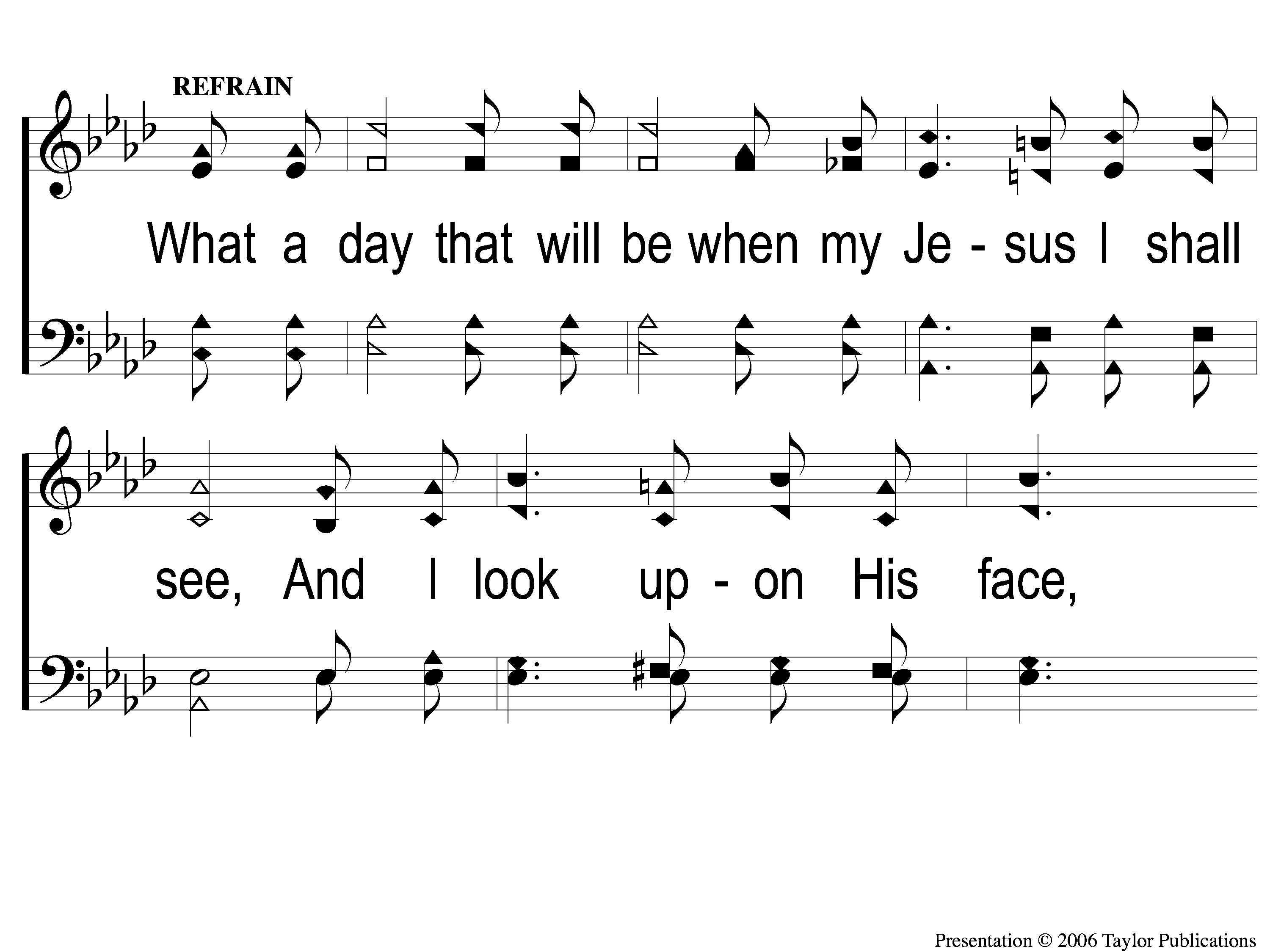 What a Day That Will Be
916
C-1 What a Day That Will Be
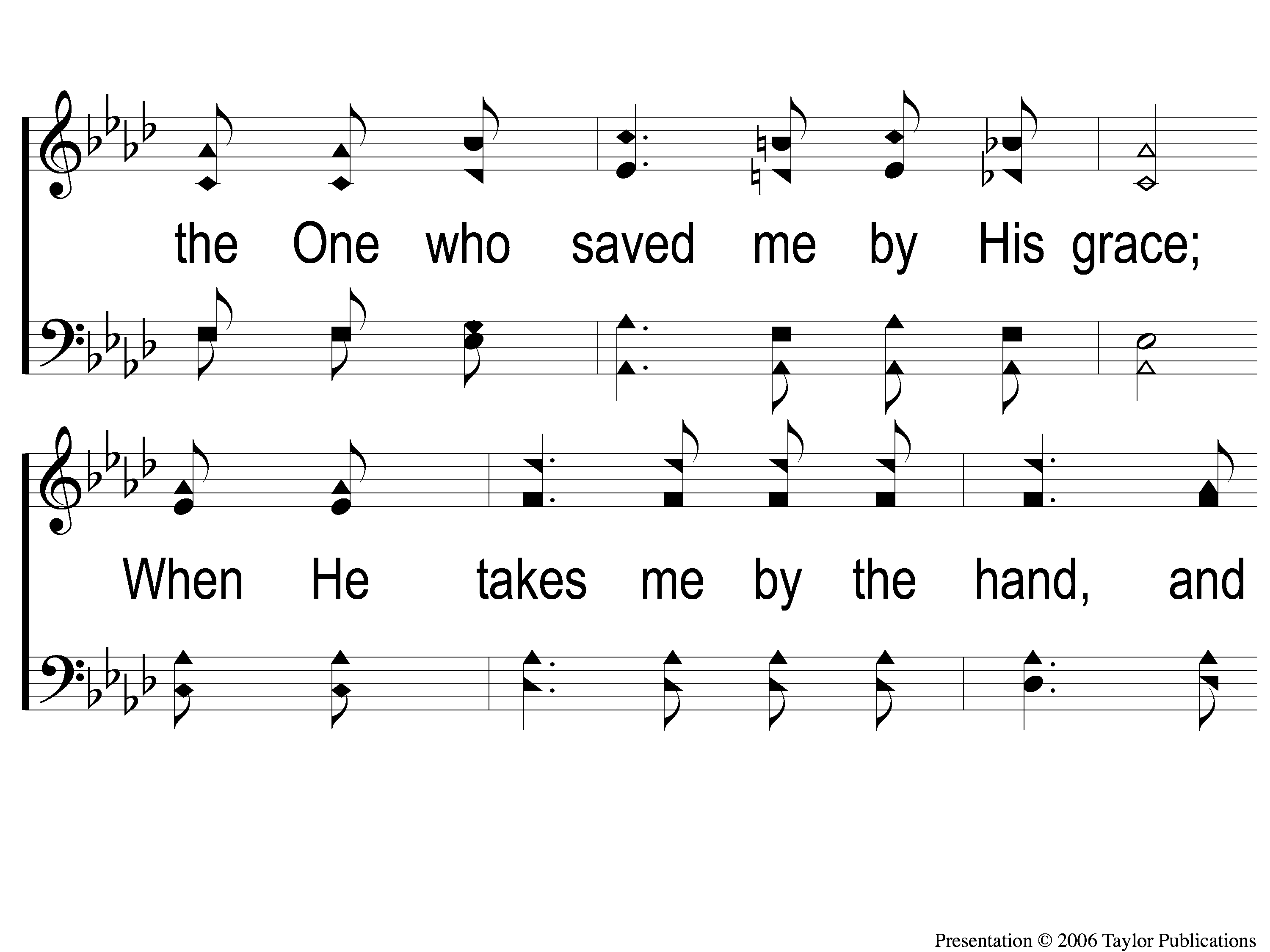 What a Day That Will Be
916
C-2 What a Day That Will Be
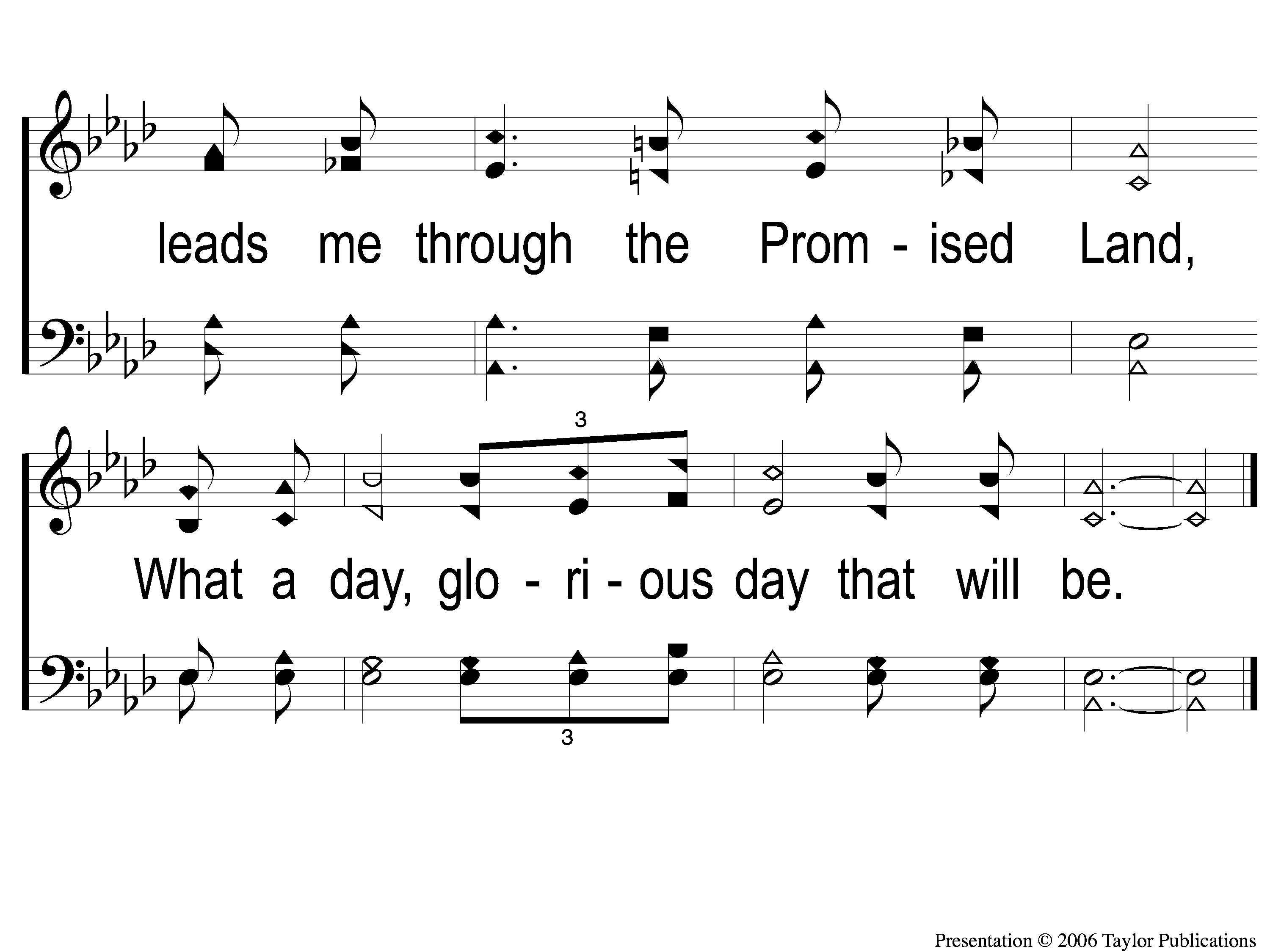 What a Day That Will Be
916
C-3 What a Day That Will Be
The Contribution:
Romans 9:6-8
“The point is this: whoever sows sparingly will also reap sparingly, and whoever sows bountifully will also reap bountifully. Each one must give as he has decided in his heart, not reluctantly or under compulsion, for God loves a cheerful giver. And God is able to make all grace abound to you, so that having all sufficiency in all things at all times, you may abound in every good work.”
Song:
Lead Me To Calvary
#332
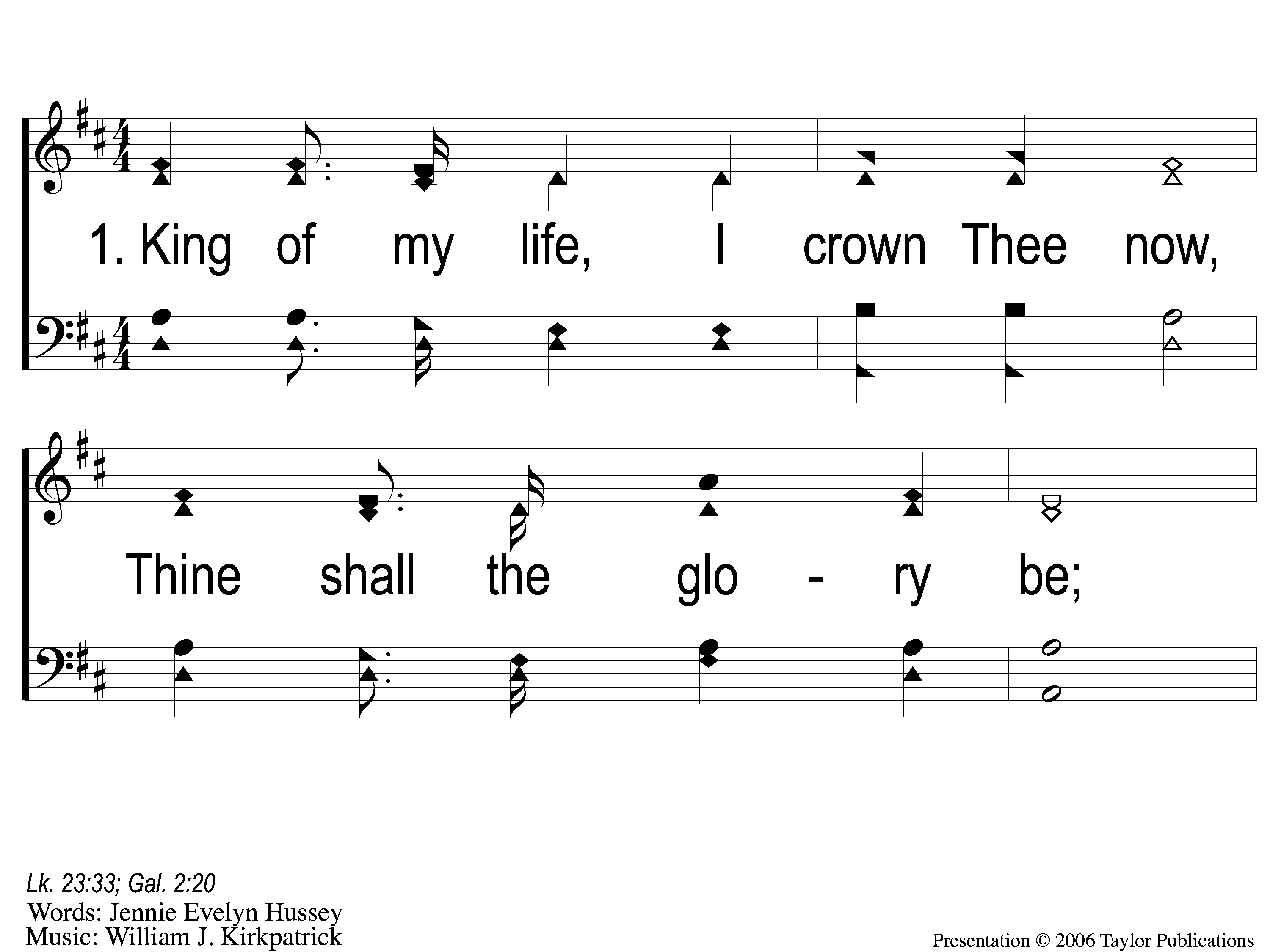 Lead Me To Calvary
332
1-1 Lead Me To Calvary
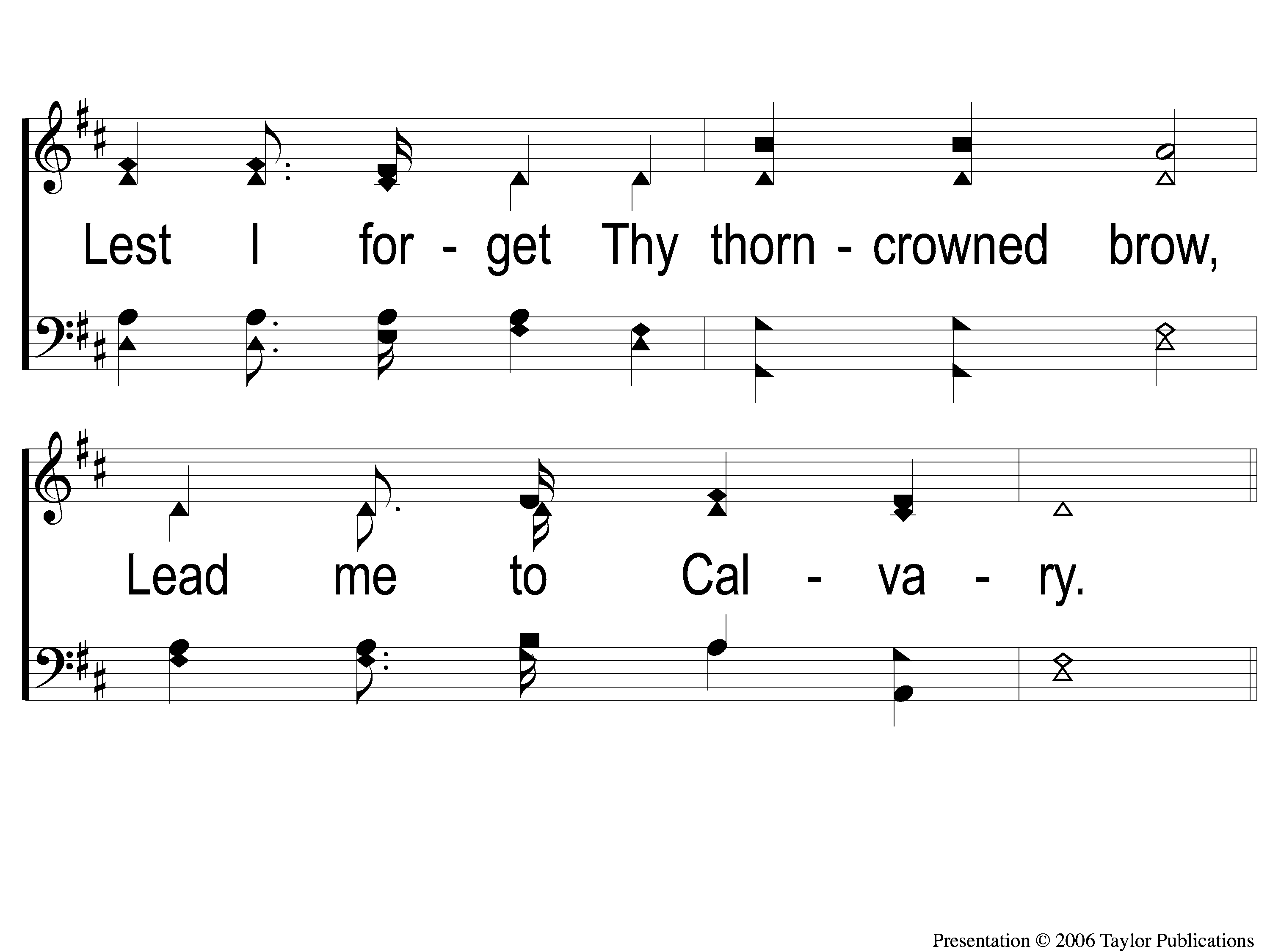 Lead Me To Calvary
332
1-2 Lead Me To Calvary
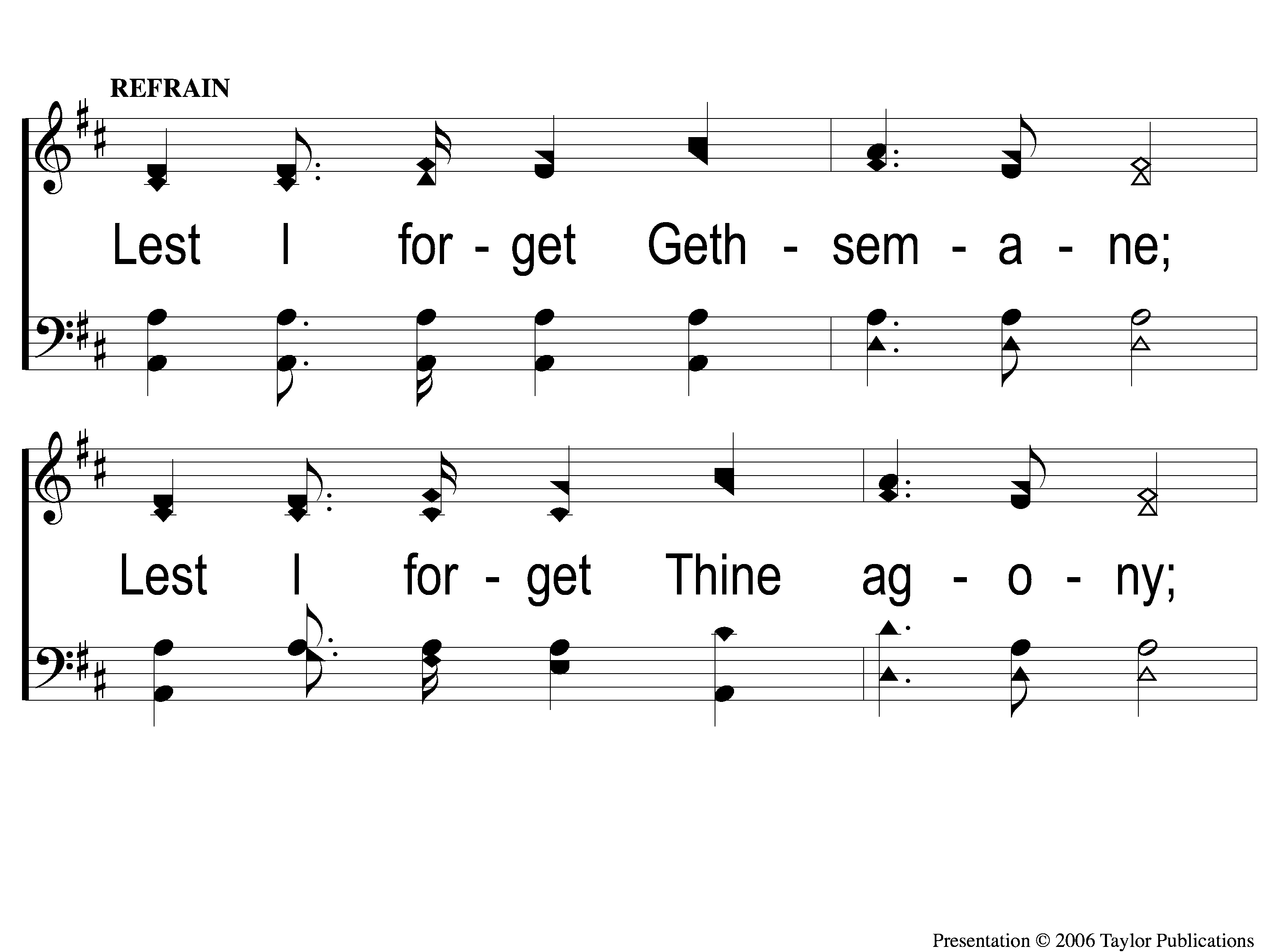 Lead Me To Calvary
332
C-1 Lead Me To Calvary
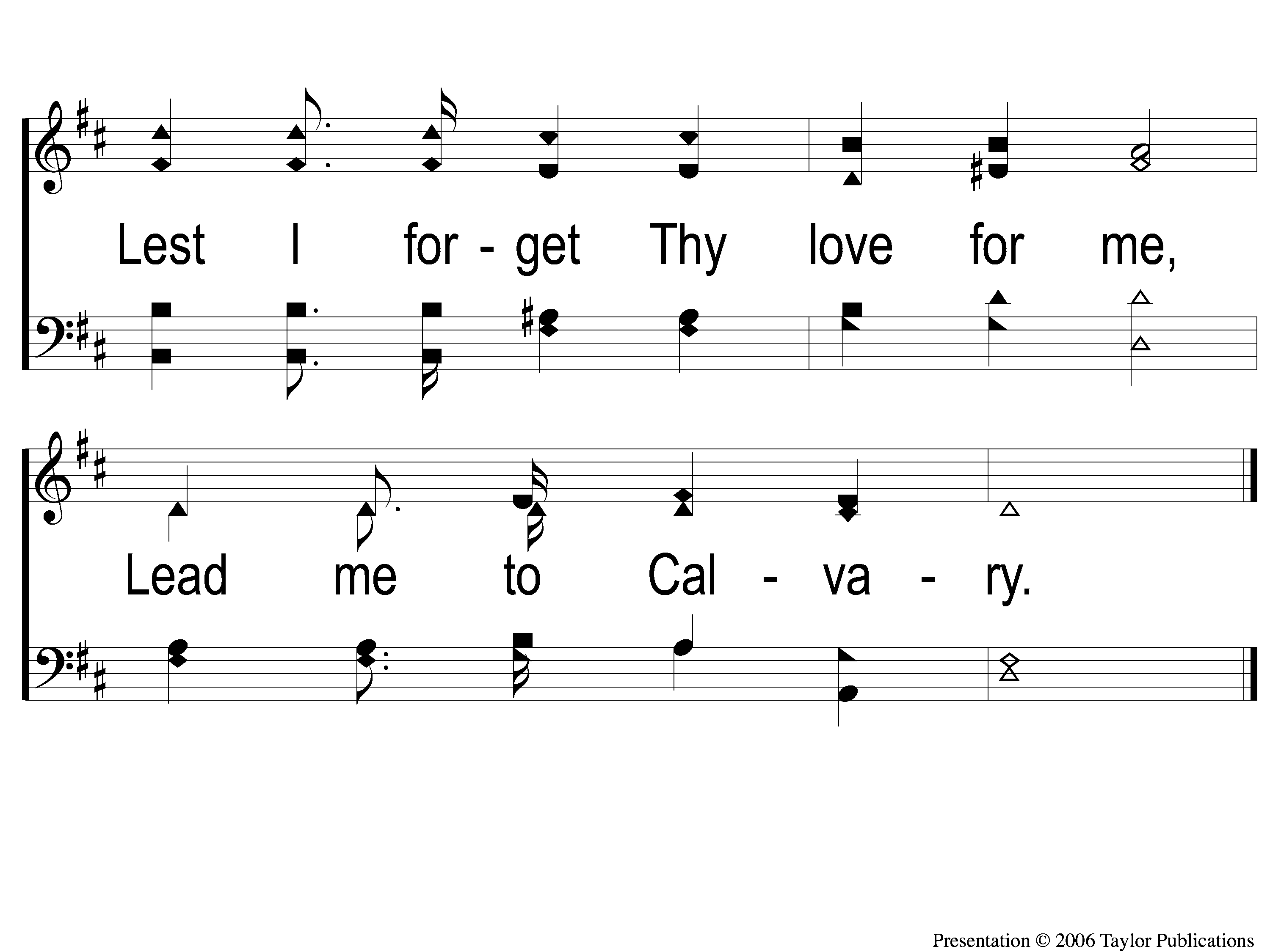 Lead Me To Calvary
332
C-2 Lead Me To Calvary
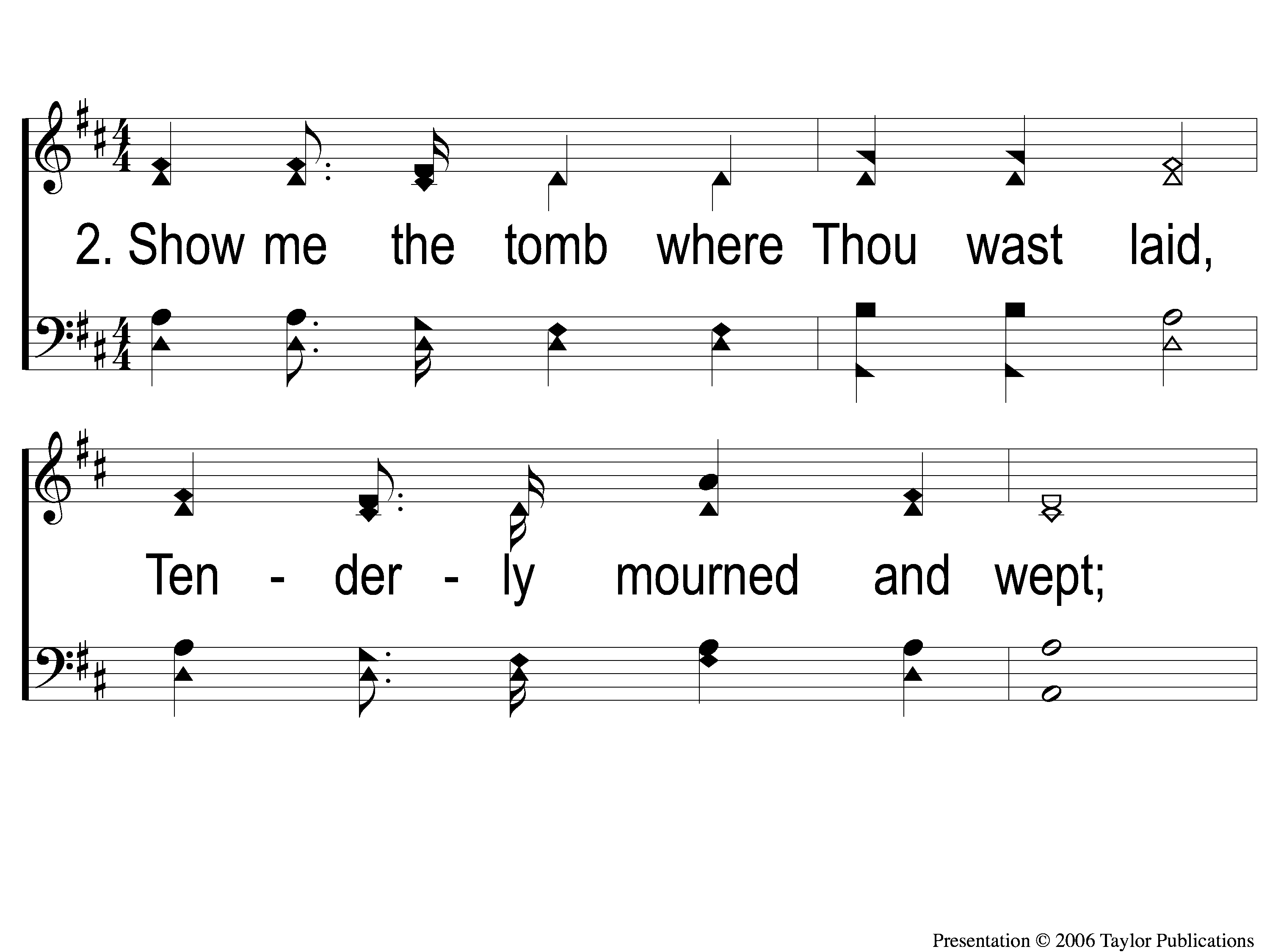 Lead Me To Calvary
332
2-1 Lead Me To Calvary
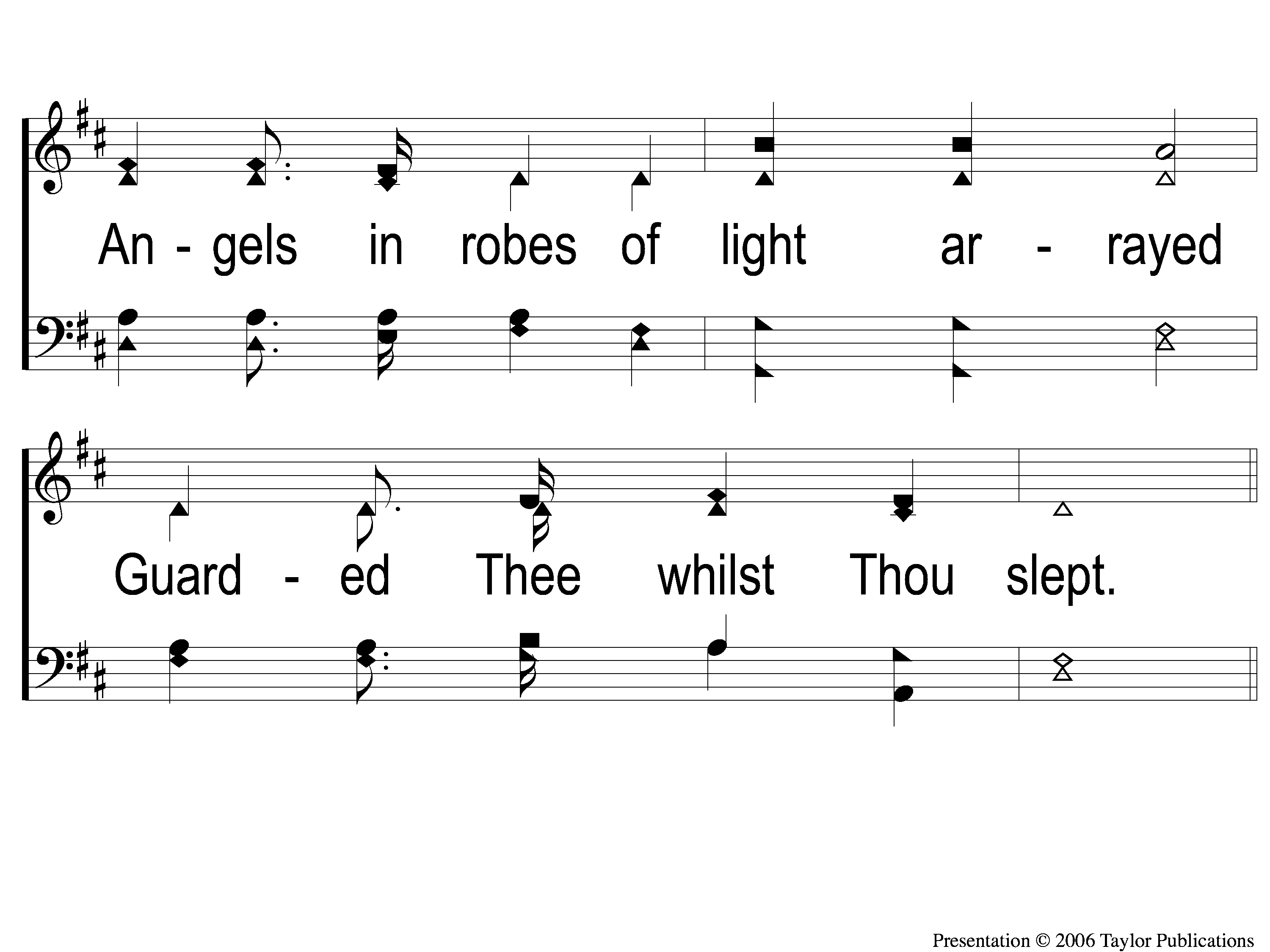 Lead Me To Calvary
332
2-2 Lead Me To Calvary
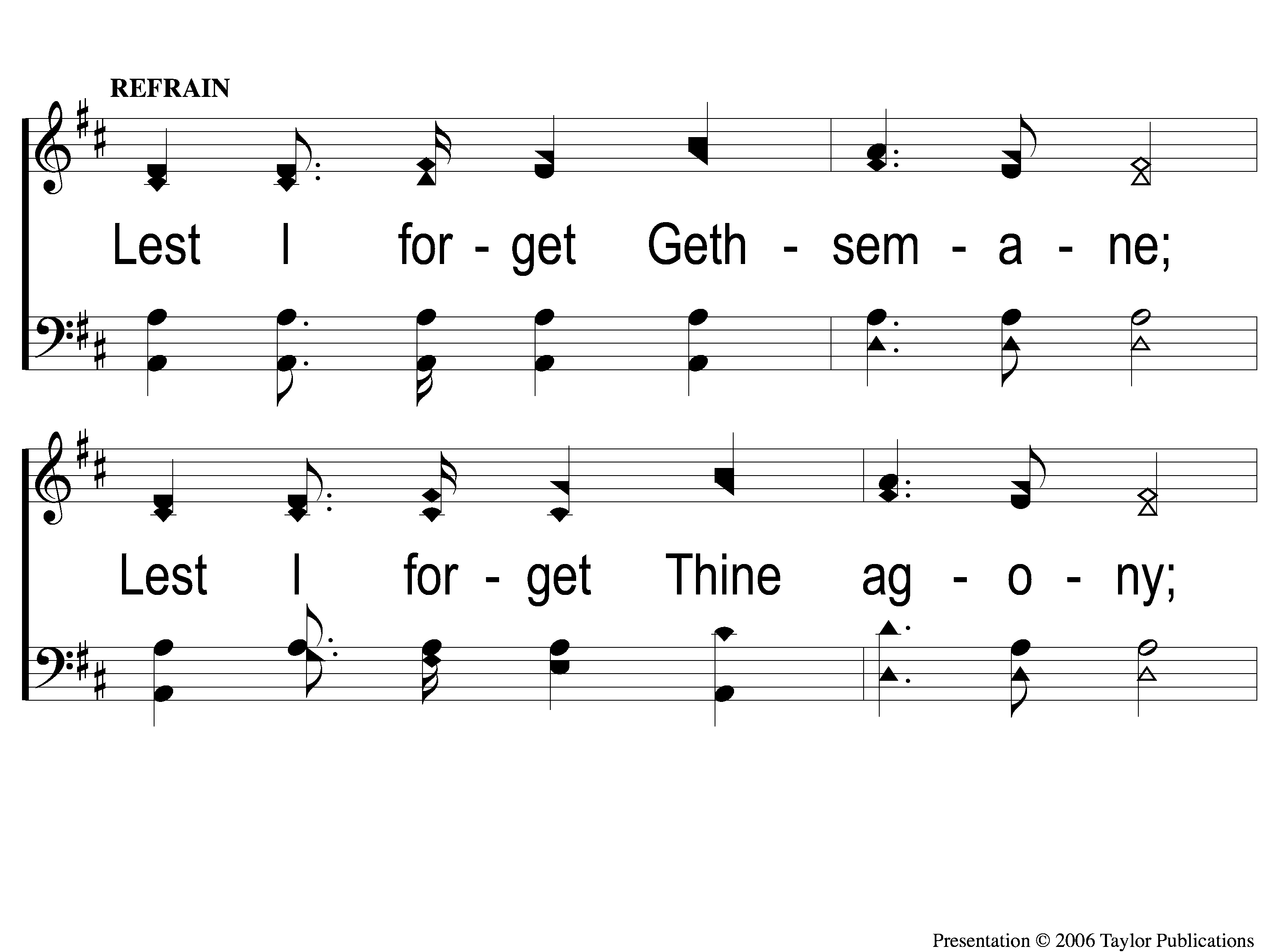 Lead Me To Calvary
332
C-1 Lead Me To Calvary
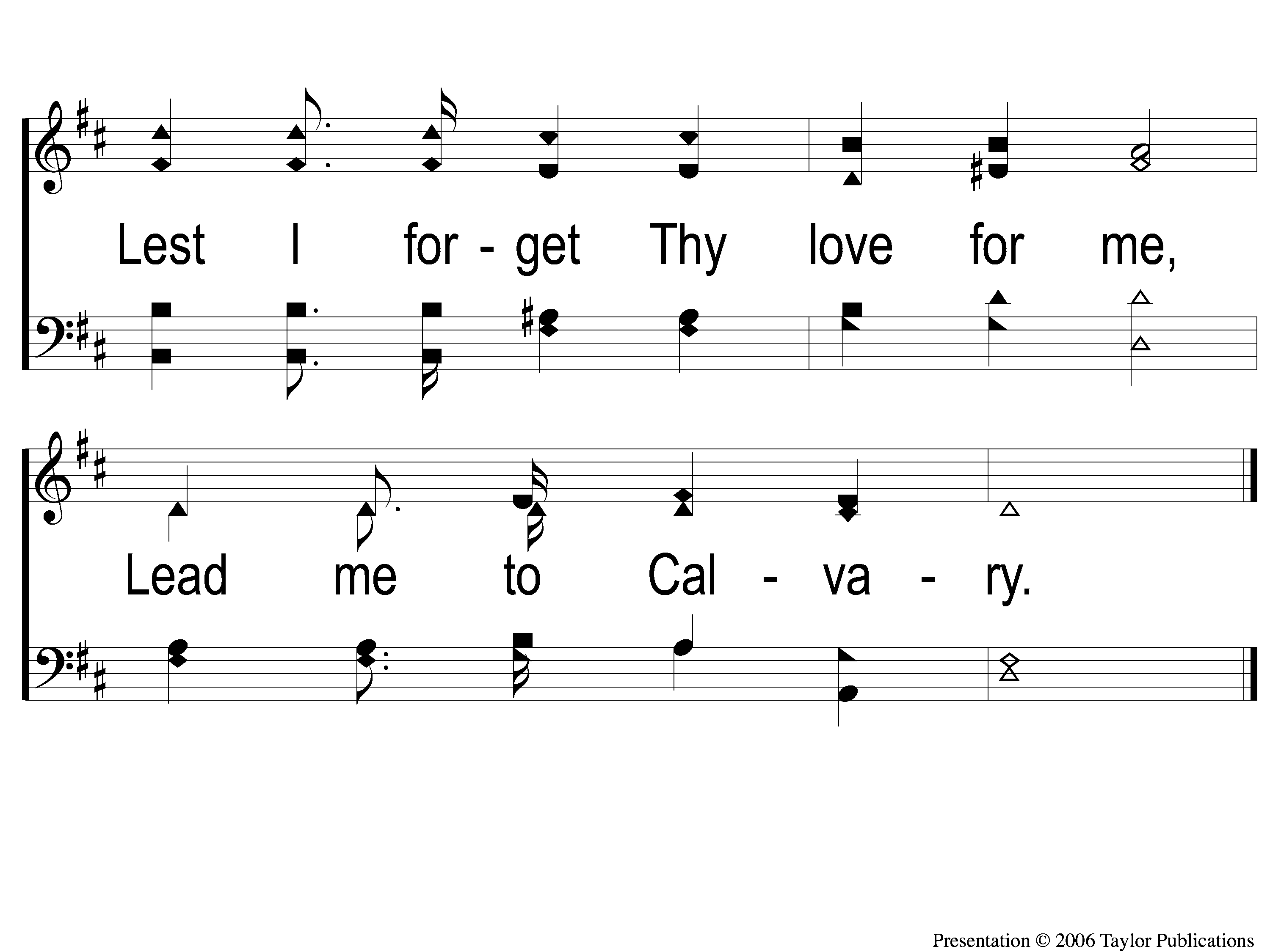 Lead Me To Calvary
332
C-2 Lead Me To Calvary
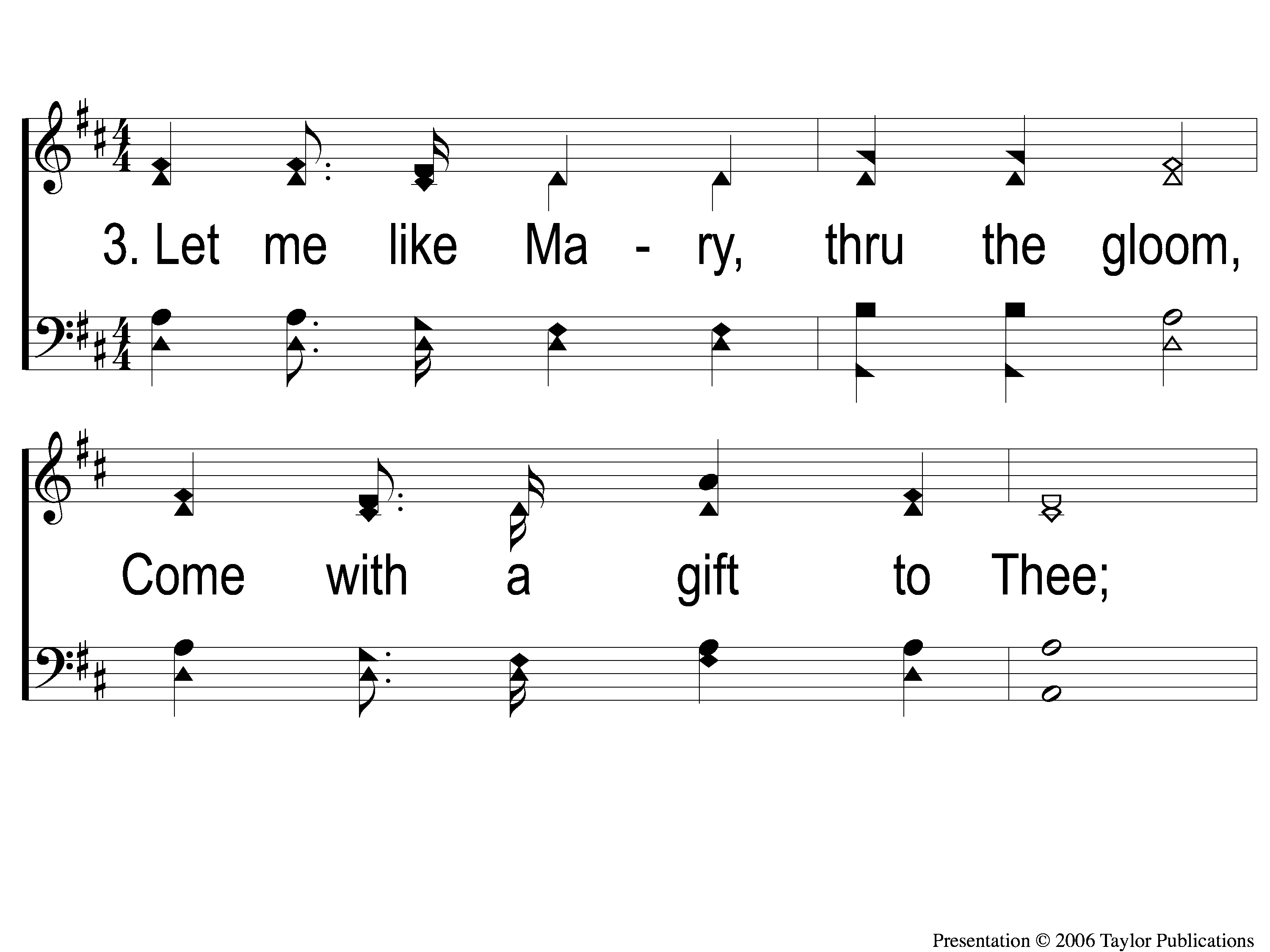 Lead Me To Calvary
332
3-1 Lead Me To Calvary
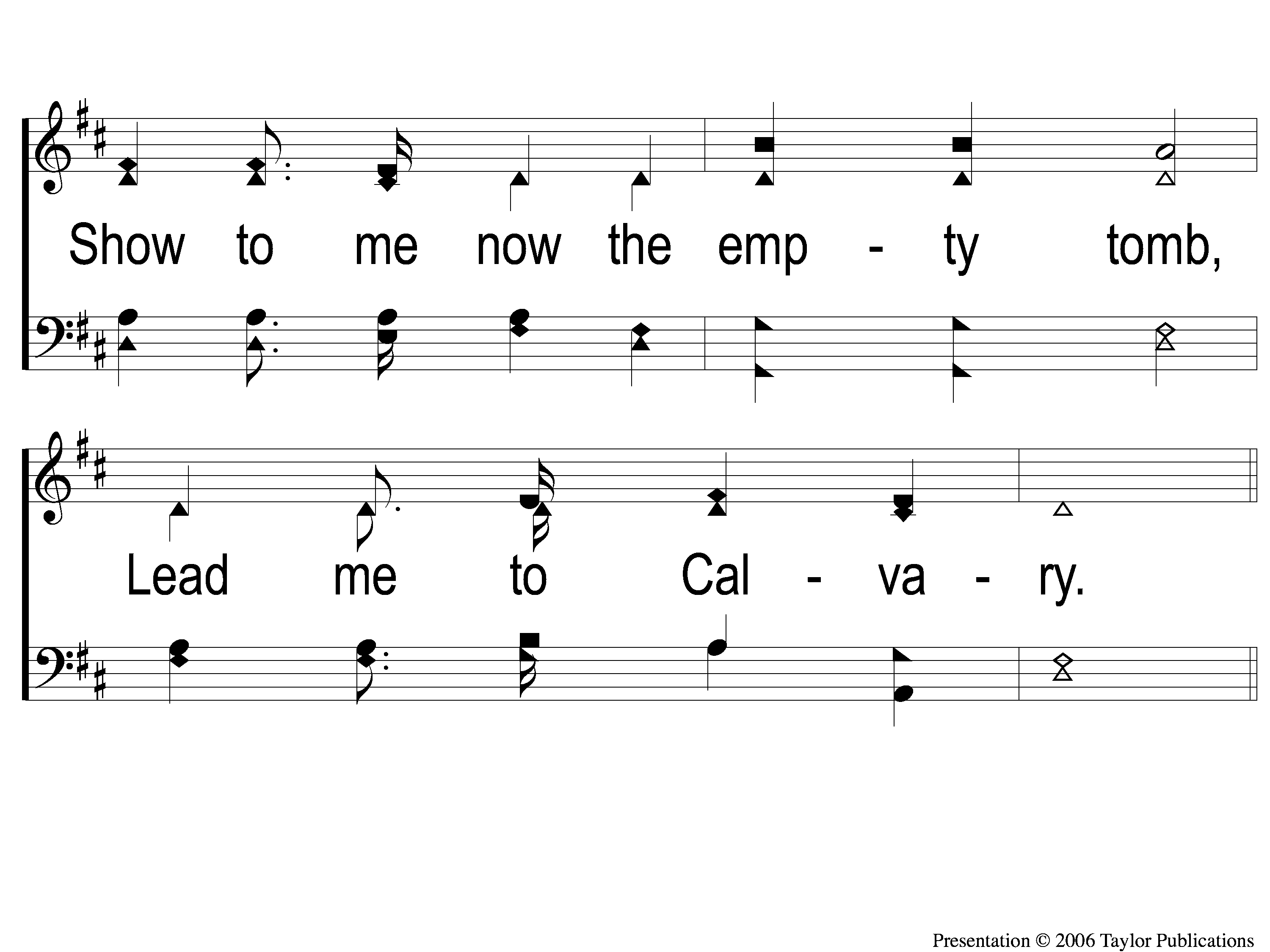 Lead Me To Calvary
332
3-2 Lead Me To Calvary
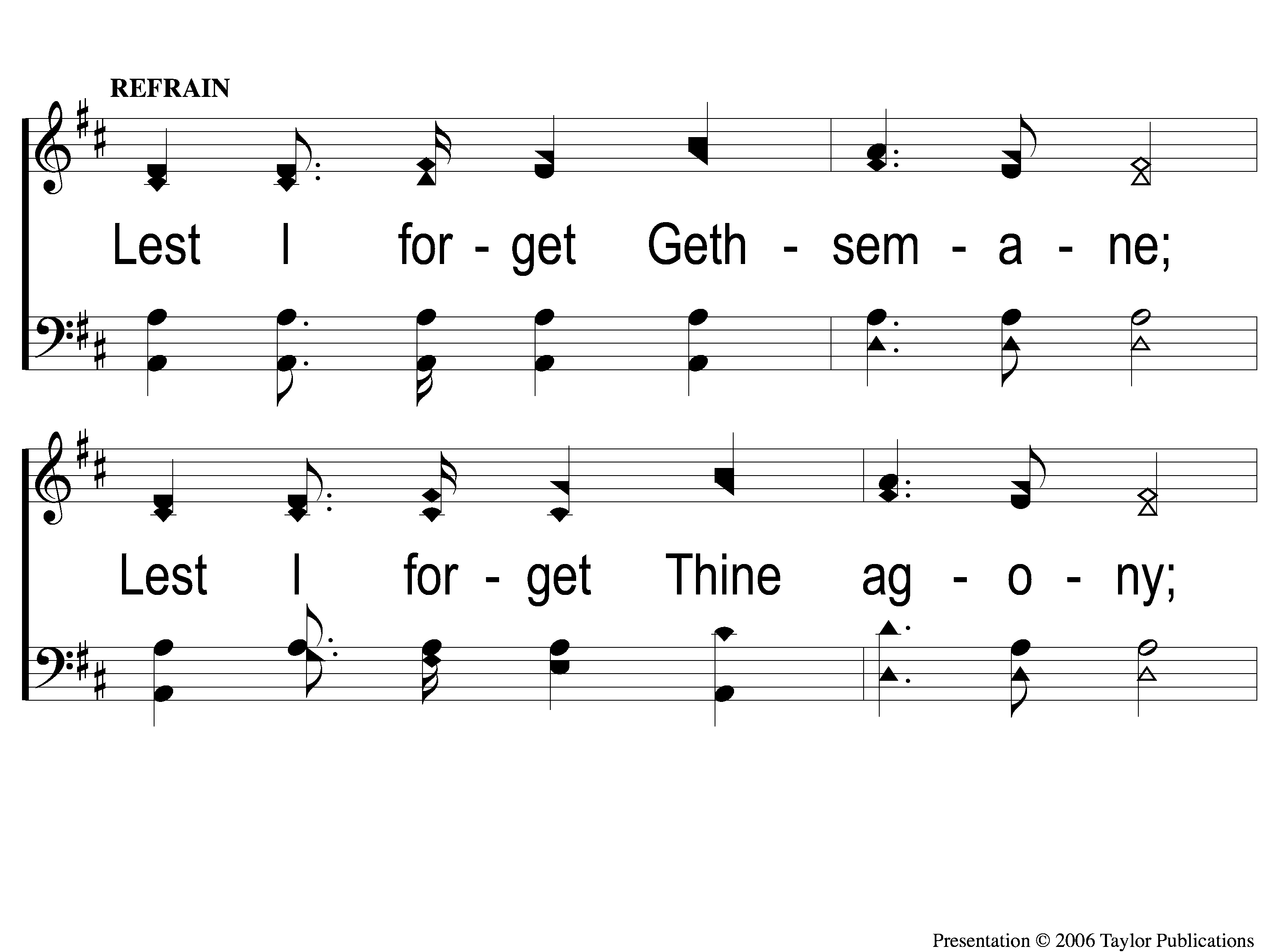 Lead Me To Calvary
332
C-1 Lead Me To Calvary
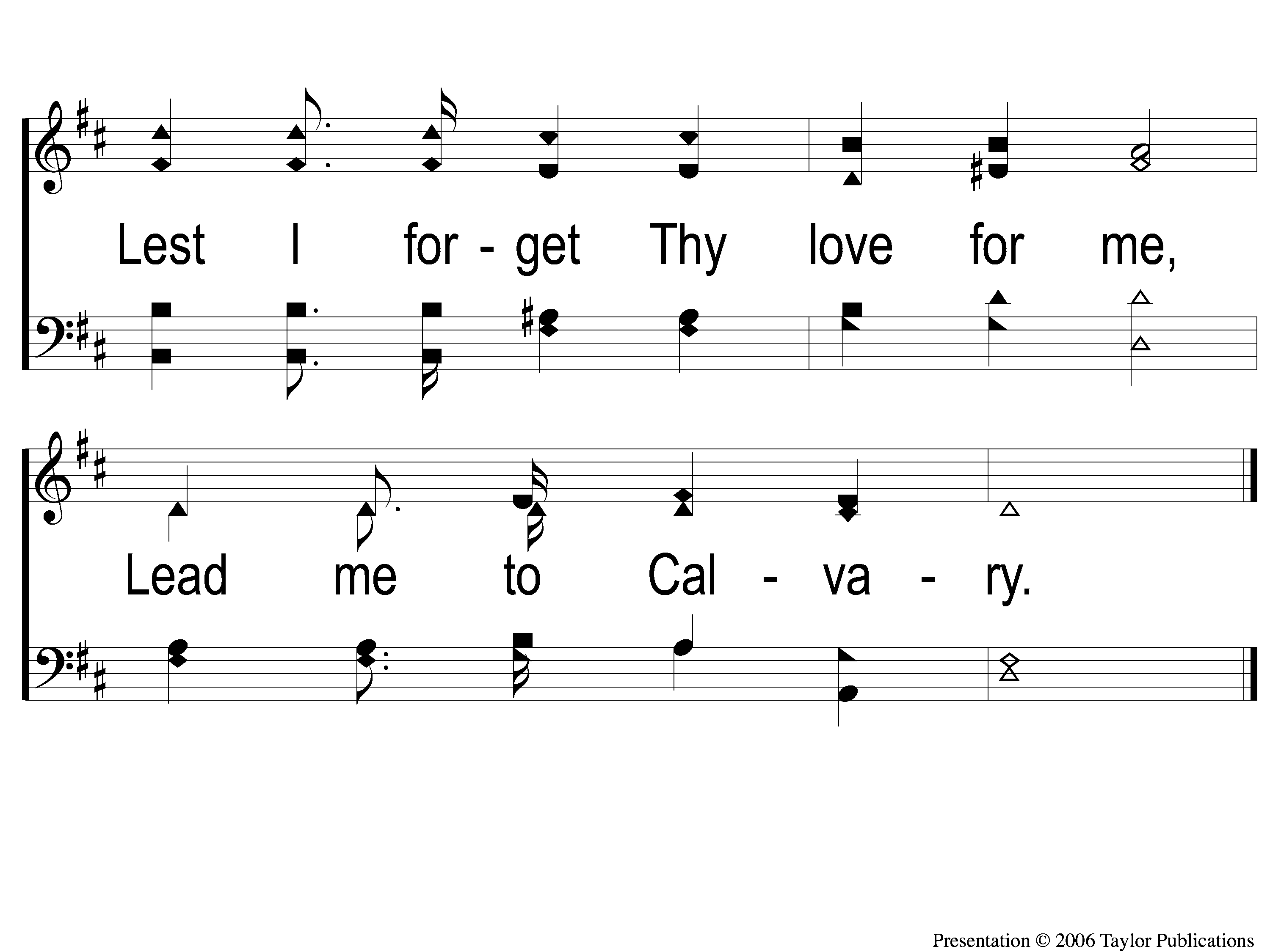 Lead Me To Calvary
332
C-2 Lead Me To Calvary
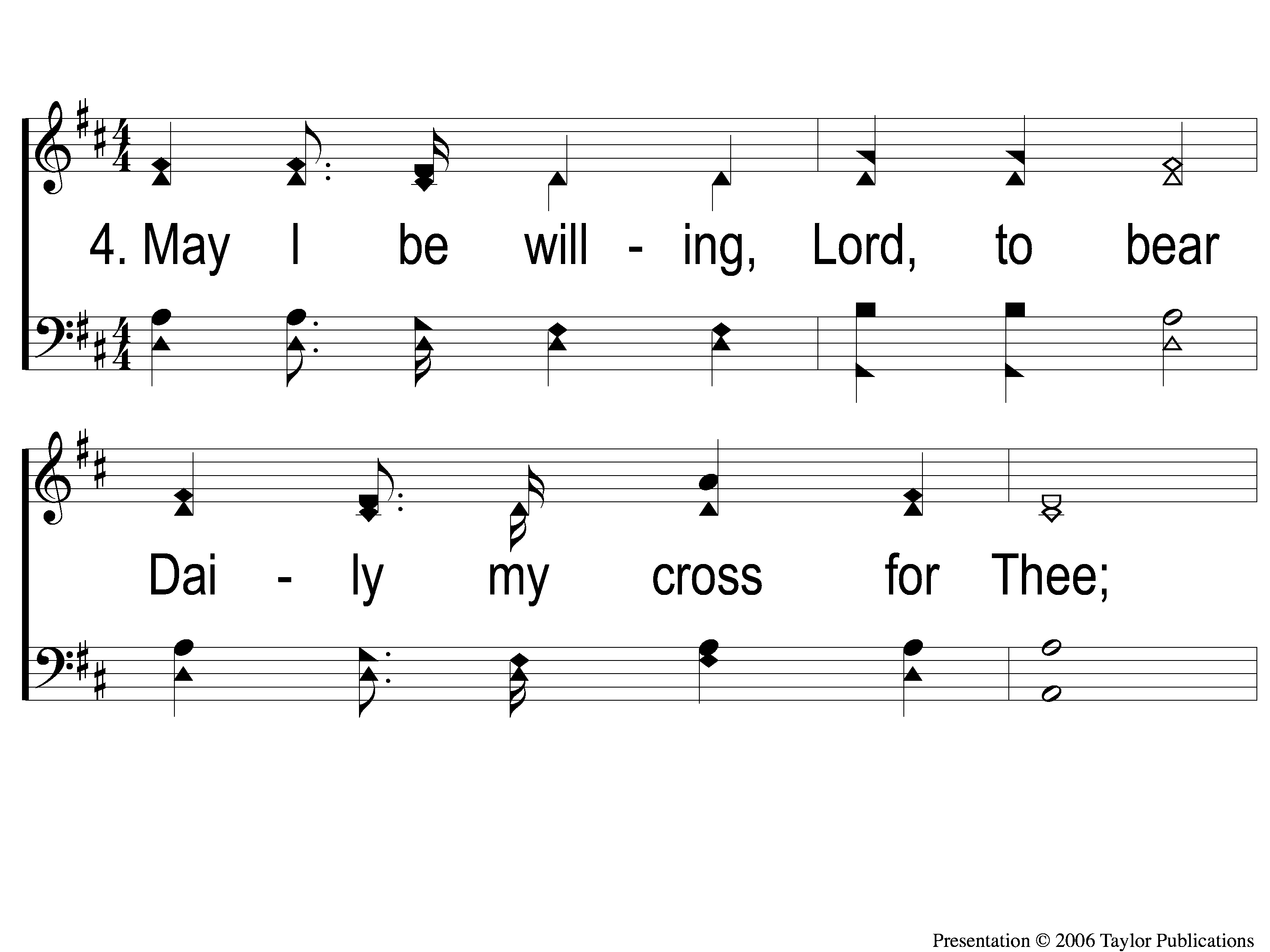 Lead Me To Calvary
332
4-1 Lead Me To Calvary
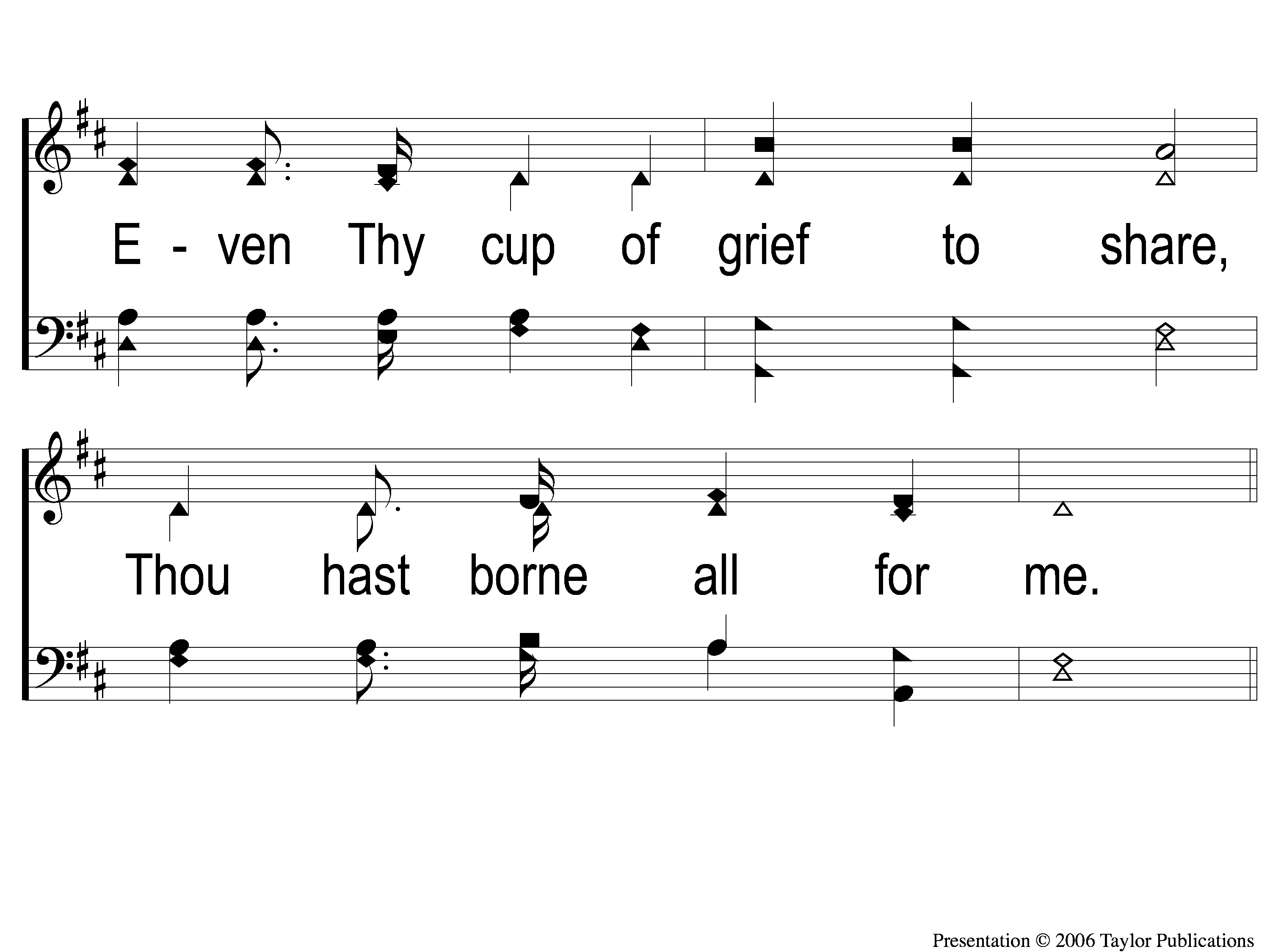 Lead Me To Calvary
332
4-2 Lead Me To Calvary
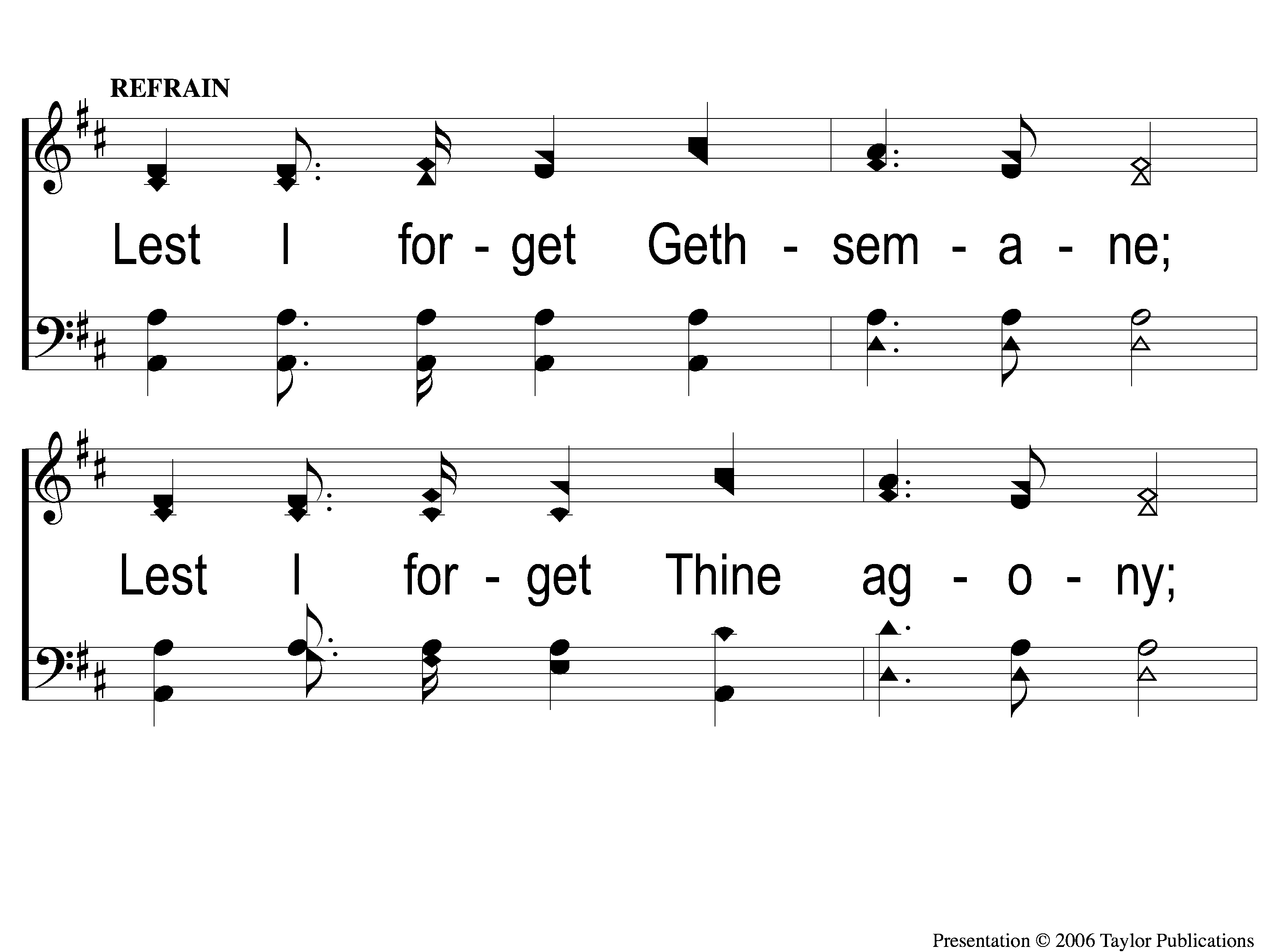 Lead Me To Calvary
332
C-1 Lead Me To Calvary
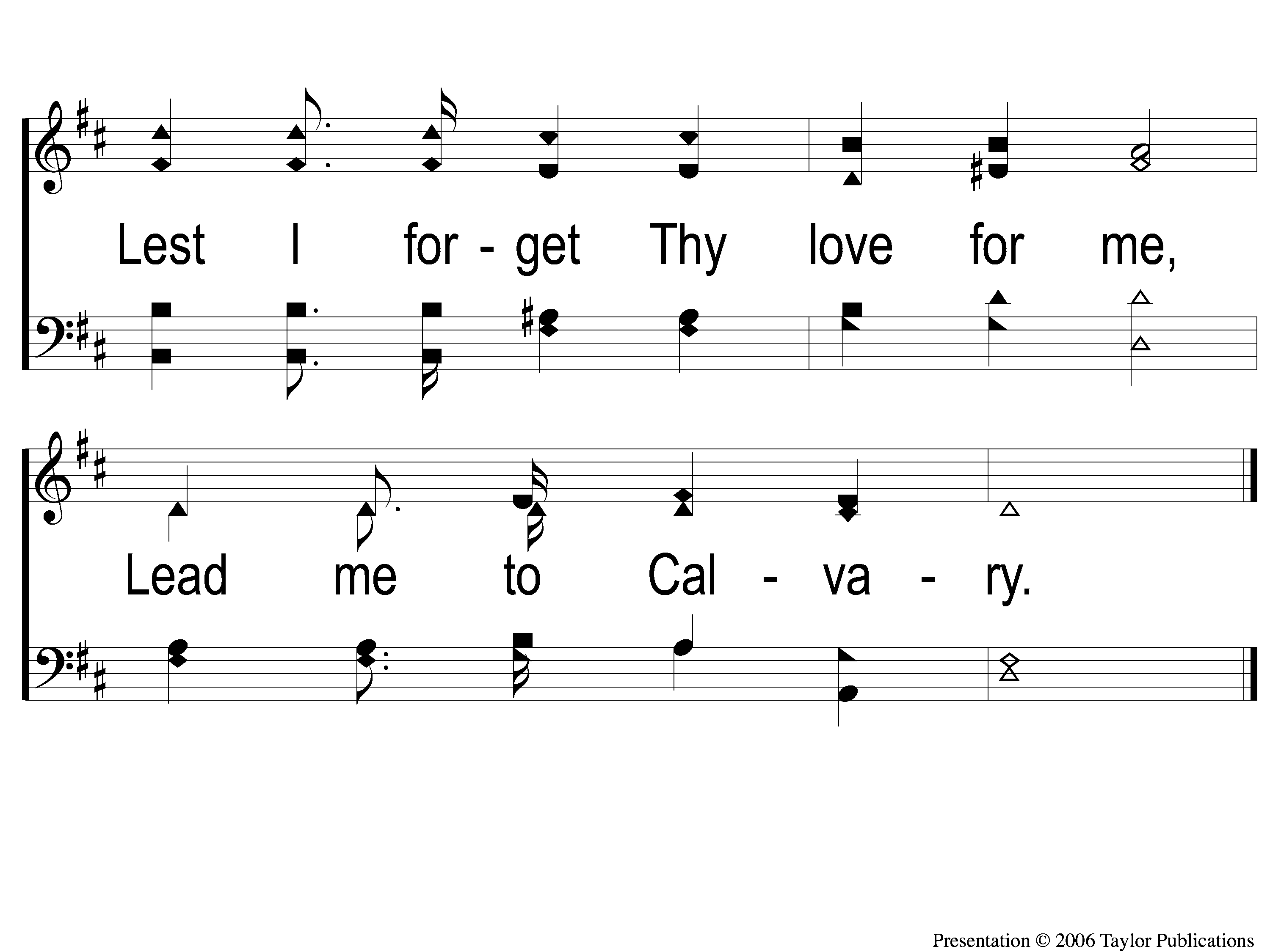 Lead Me To Calvary
332
C-2 Lead Me To Calvary
The Unleavened Bread
Romans 5:18-19
“Therefore, as through one man’s offense judgment came to all men, resulting in condemnation, even so through one Man’s righteous act the free gift came to all men, resulting in justification of life. For as by one man’s disobedience many were made sinners, so also by one Man’s obedience many will be made righteous.”
The Fruit
of the Vine
Romans 5:9-11
“Since, therefore, we have now been justified by his blood, much more shall we be saved by him from the wrath of God. For if while we were enemies we were reconciled to God by the death of his Son, much more, now that we are reconciled, shall we be saved by his life. More than that, we also rejoice in God through our Lord Jesus Christ, through whom we have now received reconciliation.”
Closing Prayer
Song:
The Greatest Commands
#448
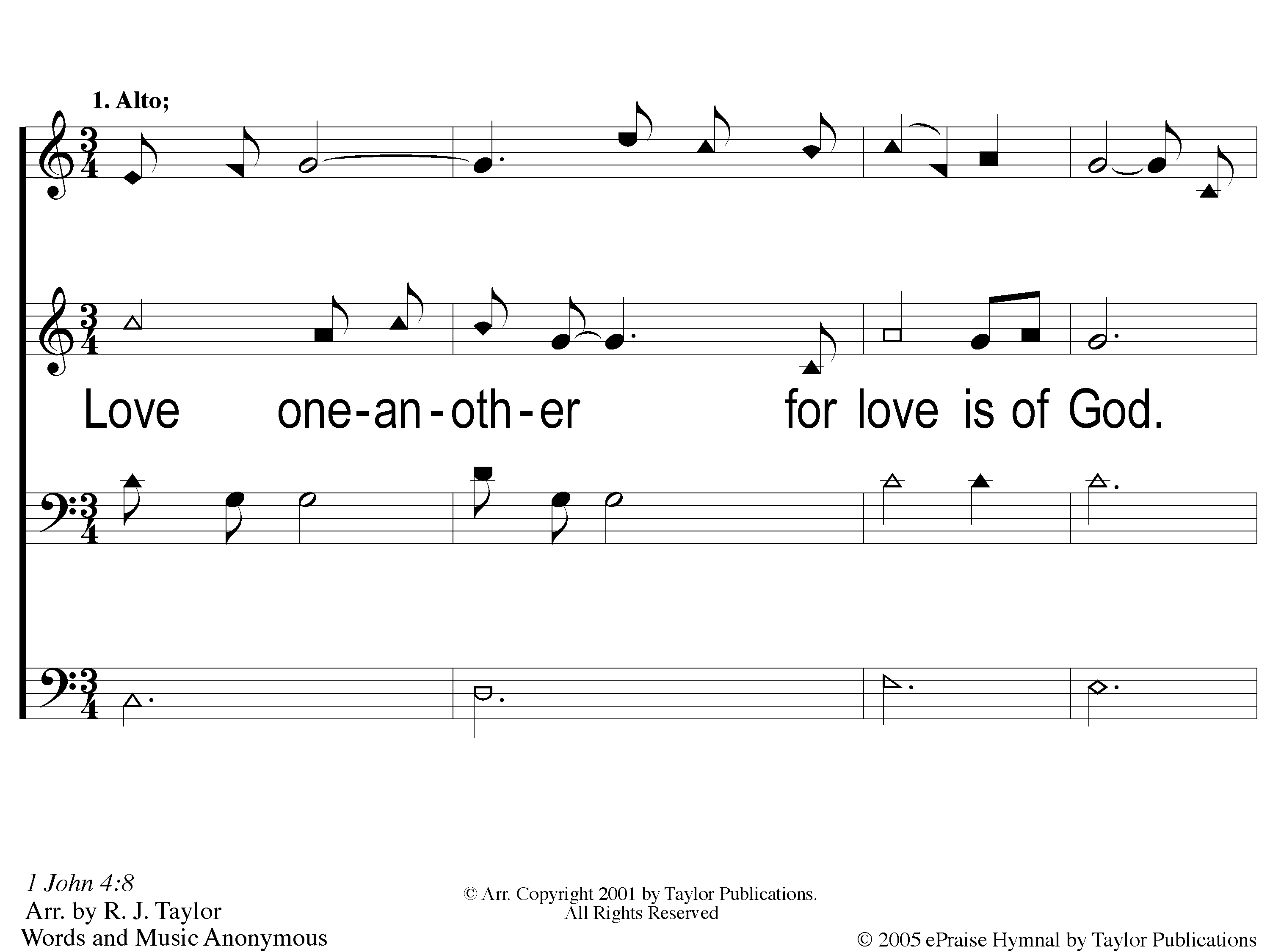 The Greatest Commands
448
1-1 The Greatest Commands-SFP
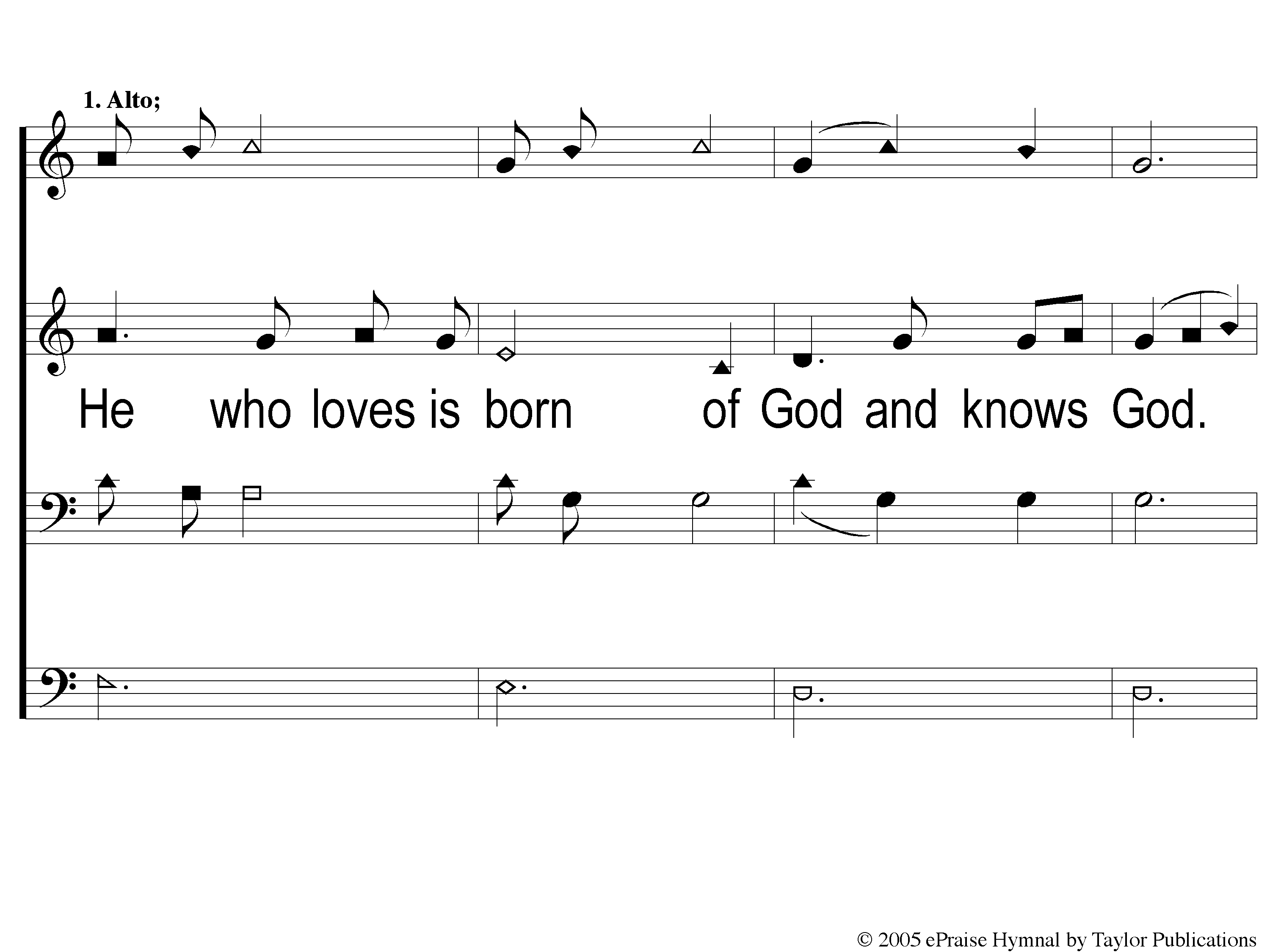 The Greatest Commands
448
1-2 The Greatest Commands-SFP
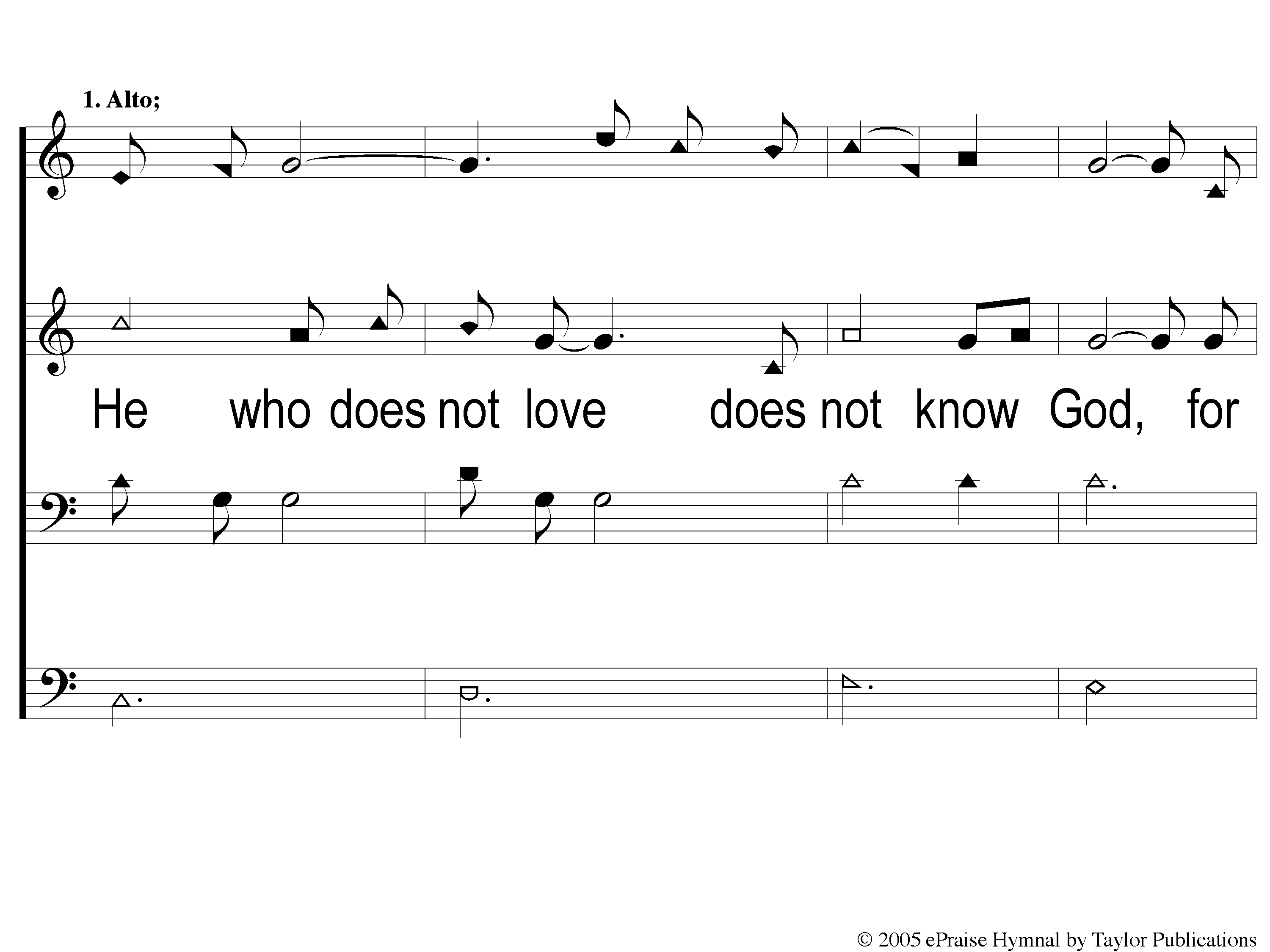 The Greatest Commands
448
1-3 The Greatest Commands-SFP
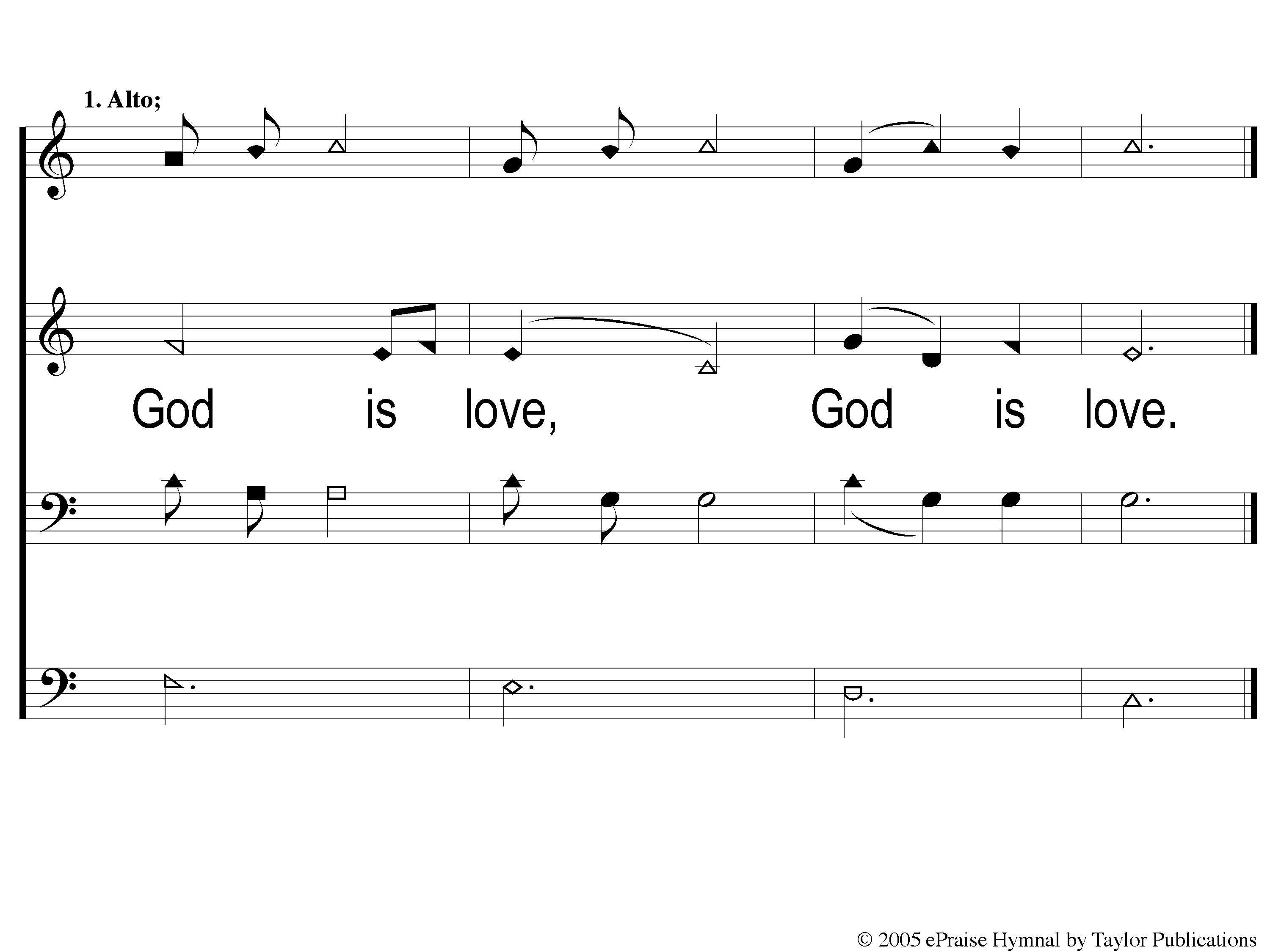 The Greatest Commands
448
1-4 The Greatest Commands-SFP
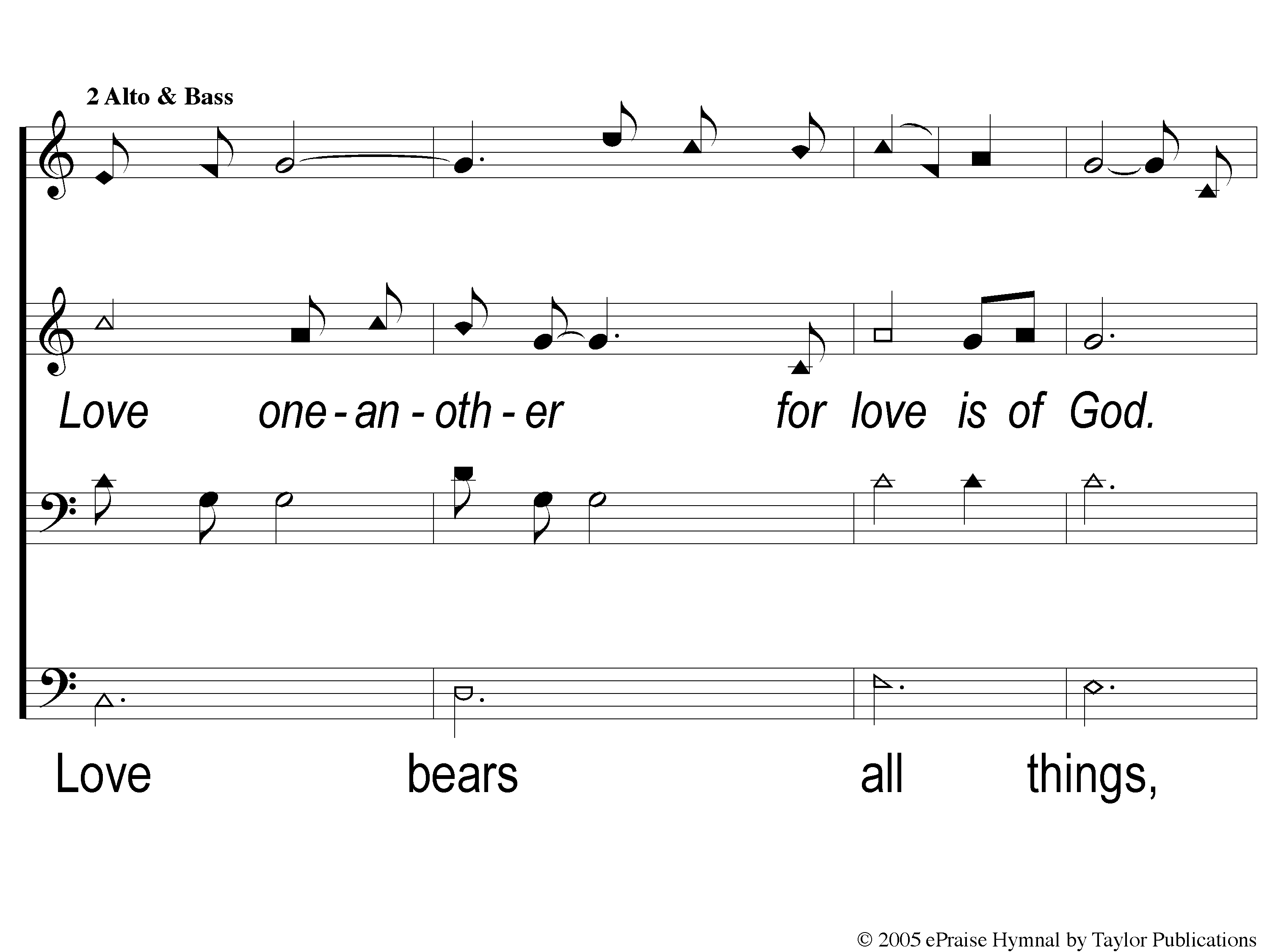 The Greatest Commands
448
2-1 The Greatest Commands-SFP
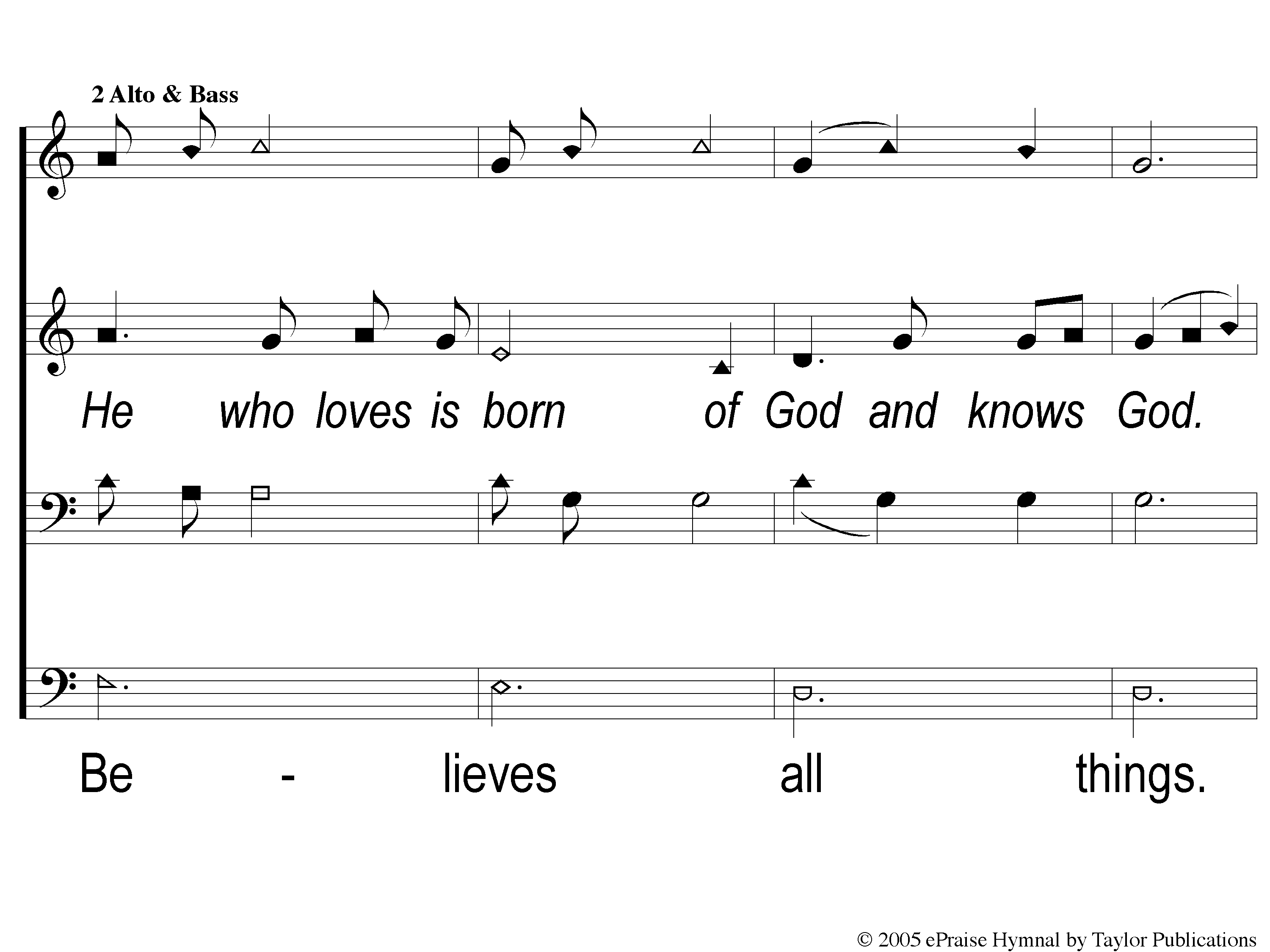 The Greatest Commands
448
2-2 The Greatest Commands-SFP
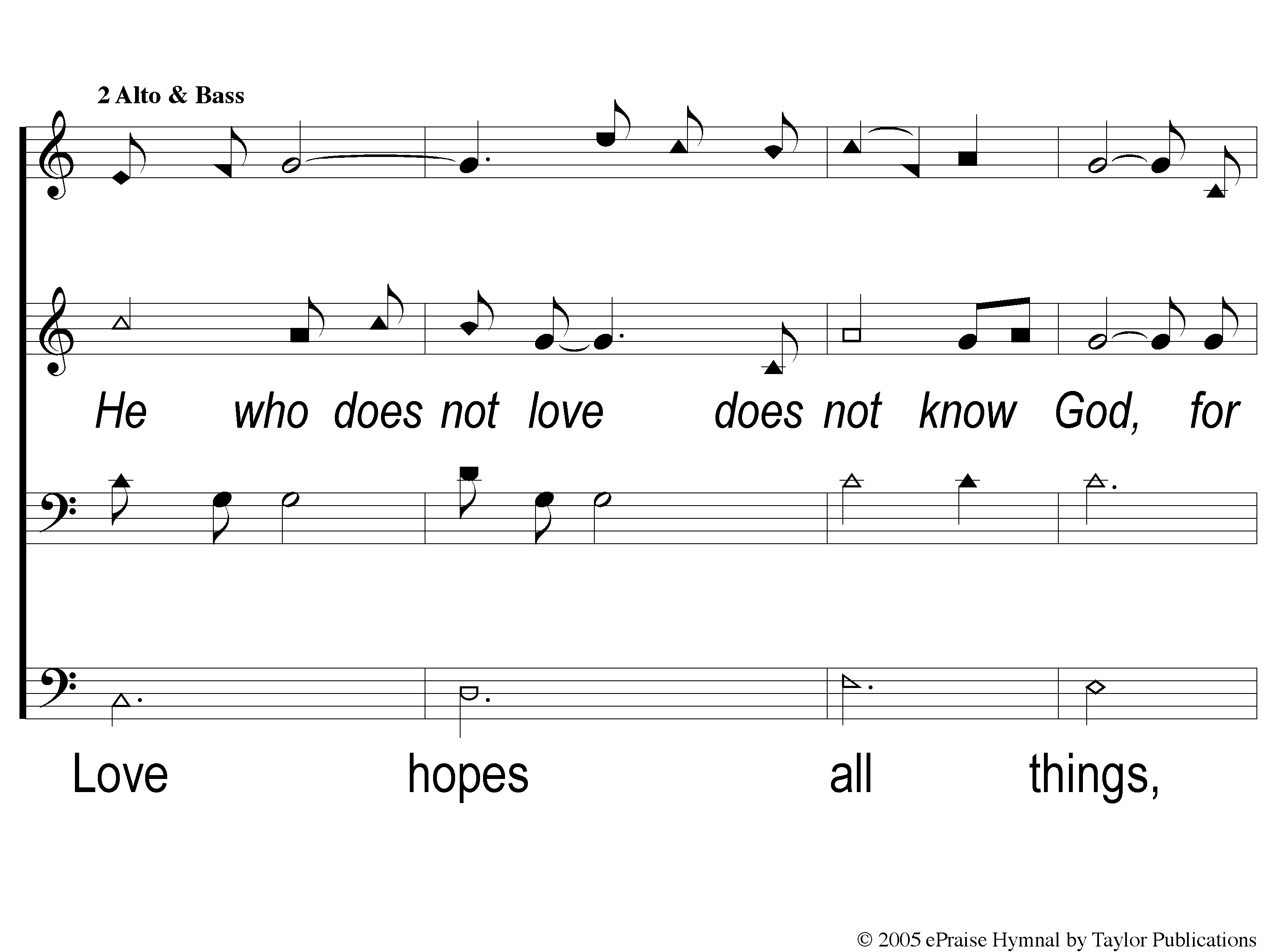 The Greatest Commands
448
2-3 The Greatest Commands-SFP
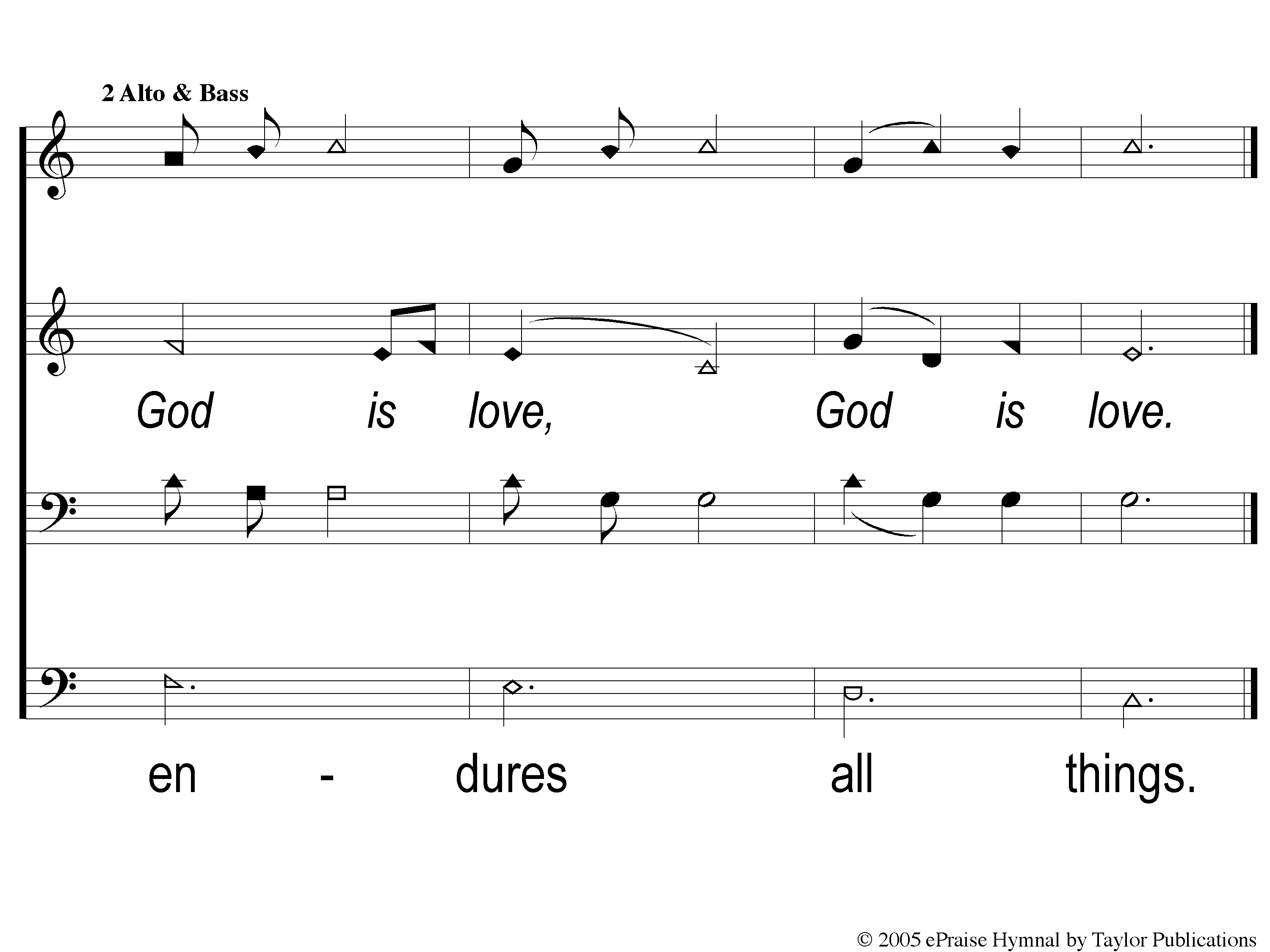 The Greatest Commands
448
2-4 The Greatest Commands-SFP
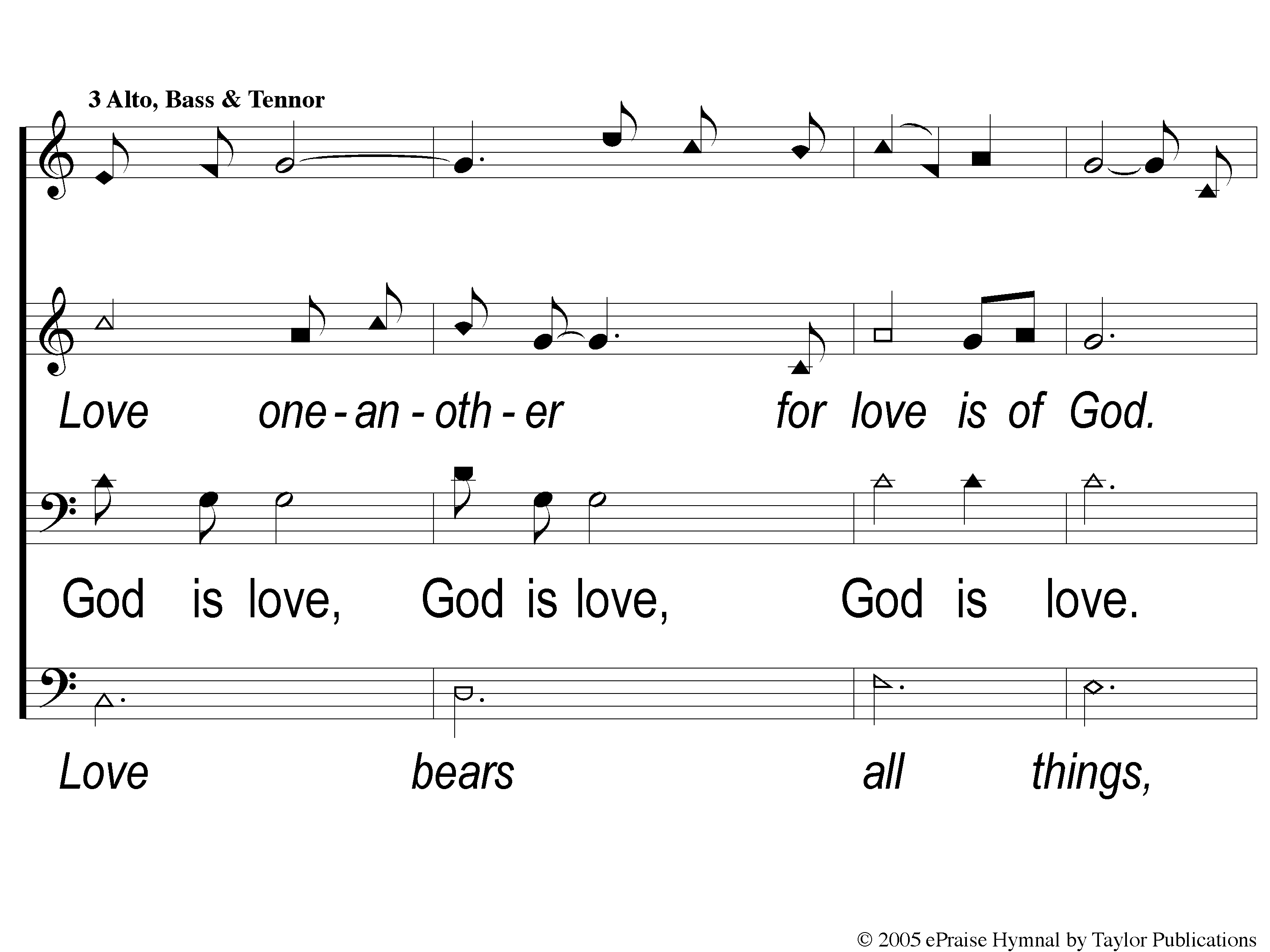 The Greatest Commands
448
3-1 The Greatest Commands-SFP
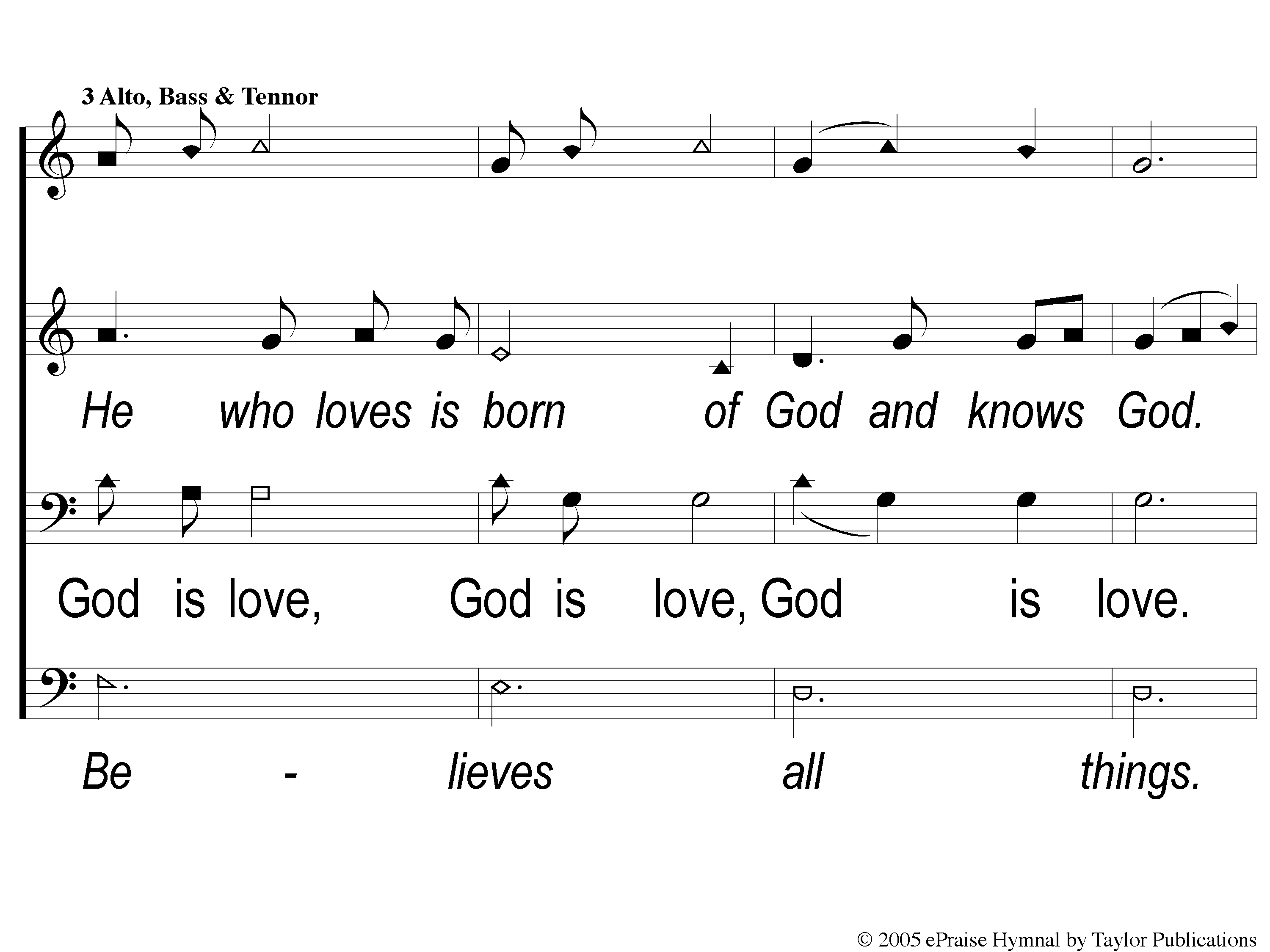 The Greatest Commands
448
3-2 The Greatest Commands-SFP
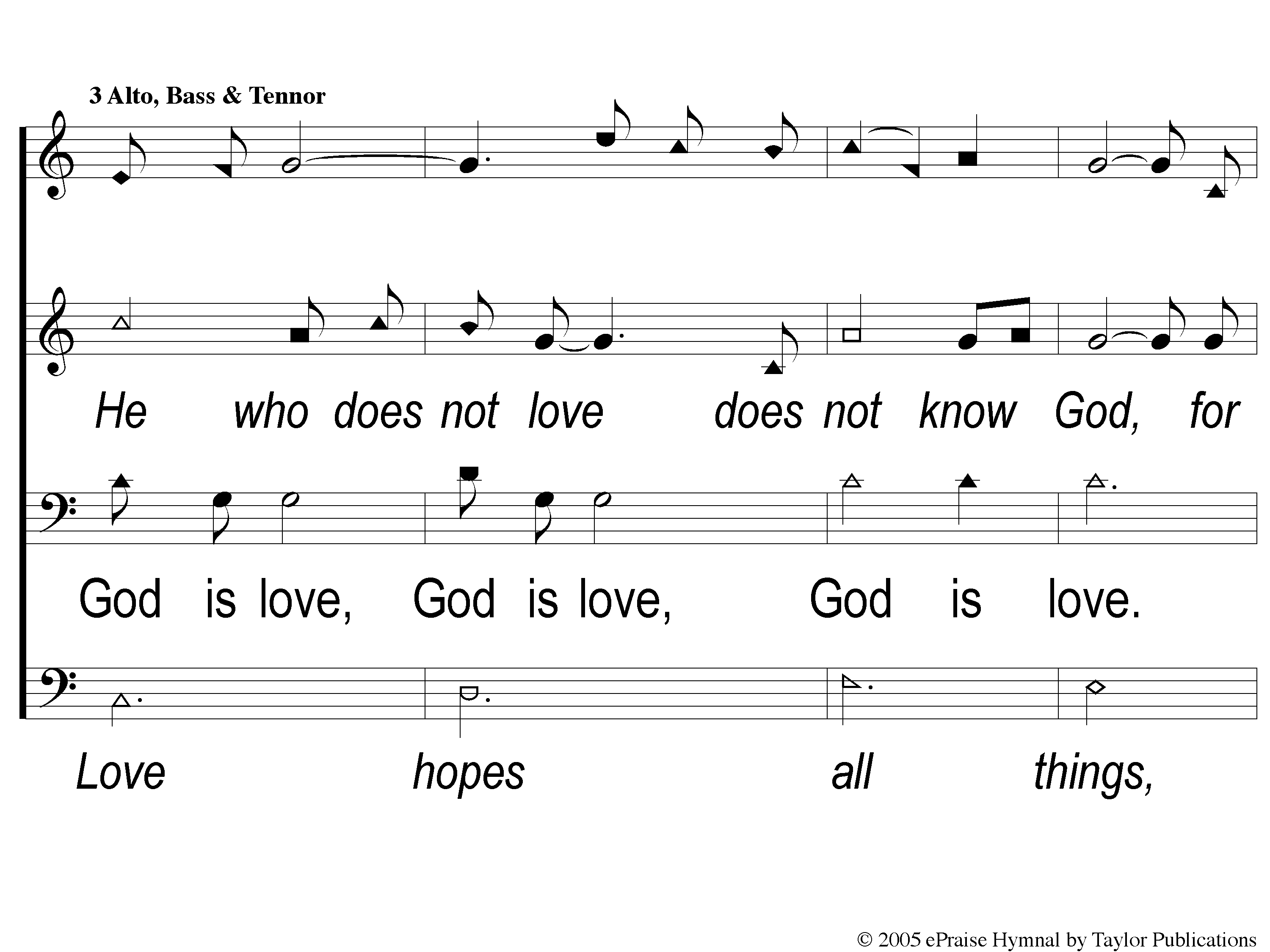 The Greatest Commands
448
3-3 The Greatest Commands-SFP
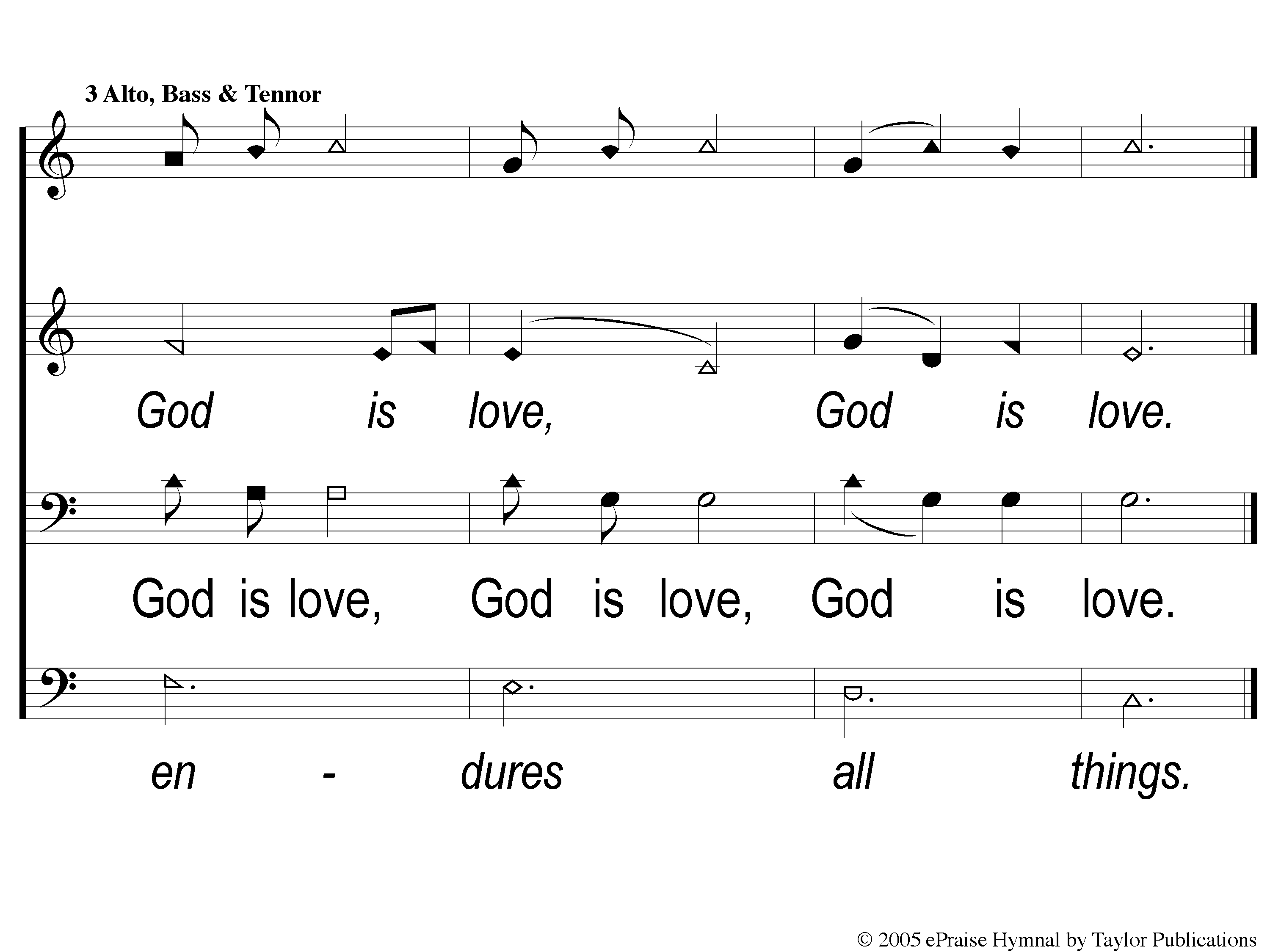 The Greatest Commands
448
3-4 The Greatest Commands-SFP
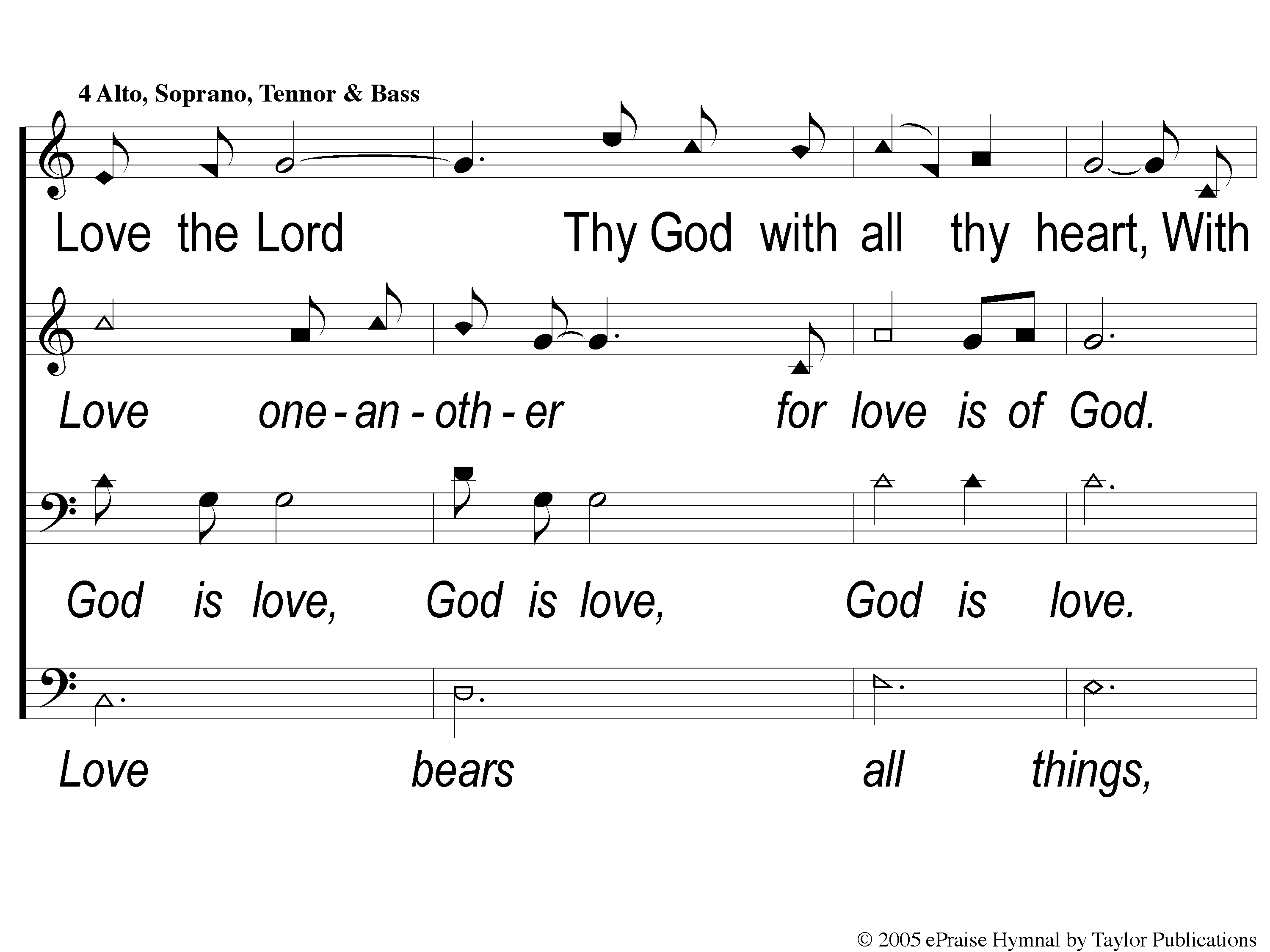 The Greatest Commands
448
4-1 The Greatest Commands-SFP
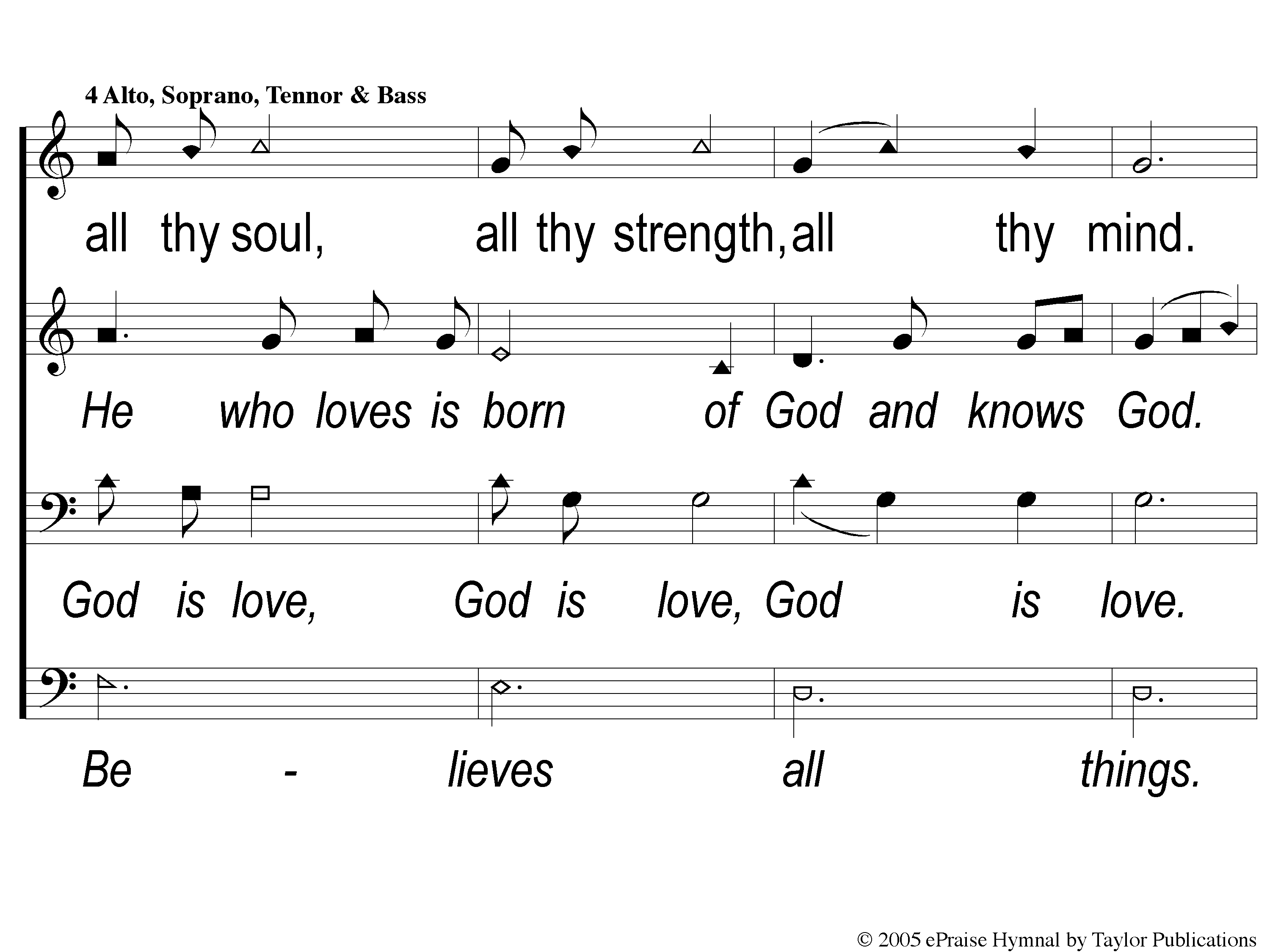 The Greatest Commands
448
4-2 The Greatest Commands-SFP
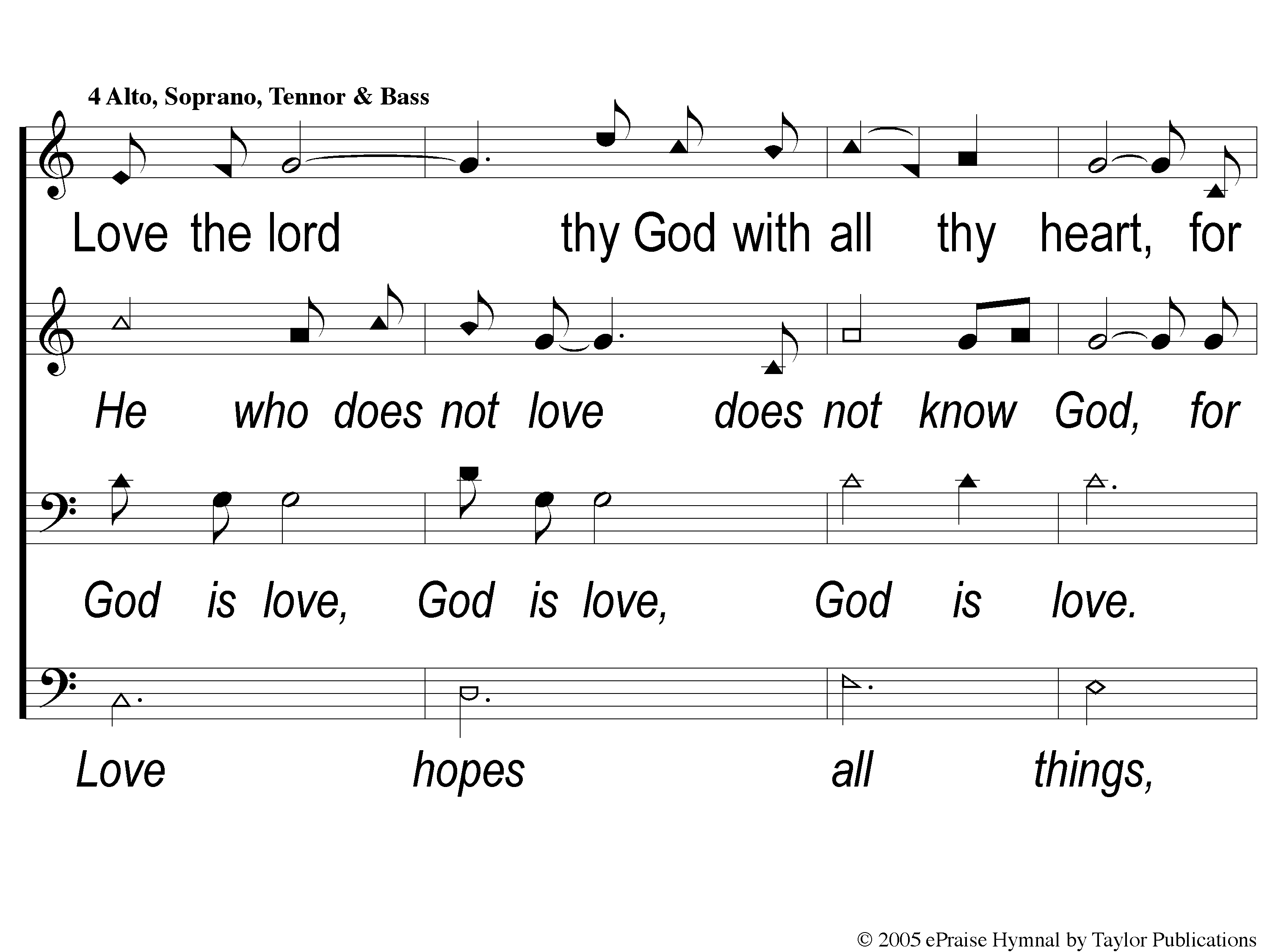 The Greatest Commands
448
4-3 The Greatest Commands-SFP
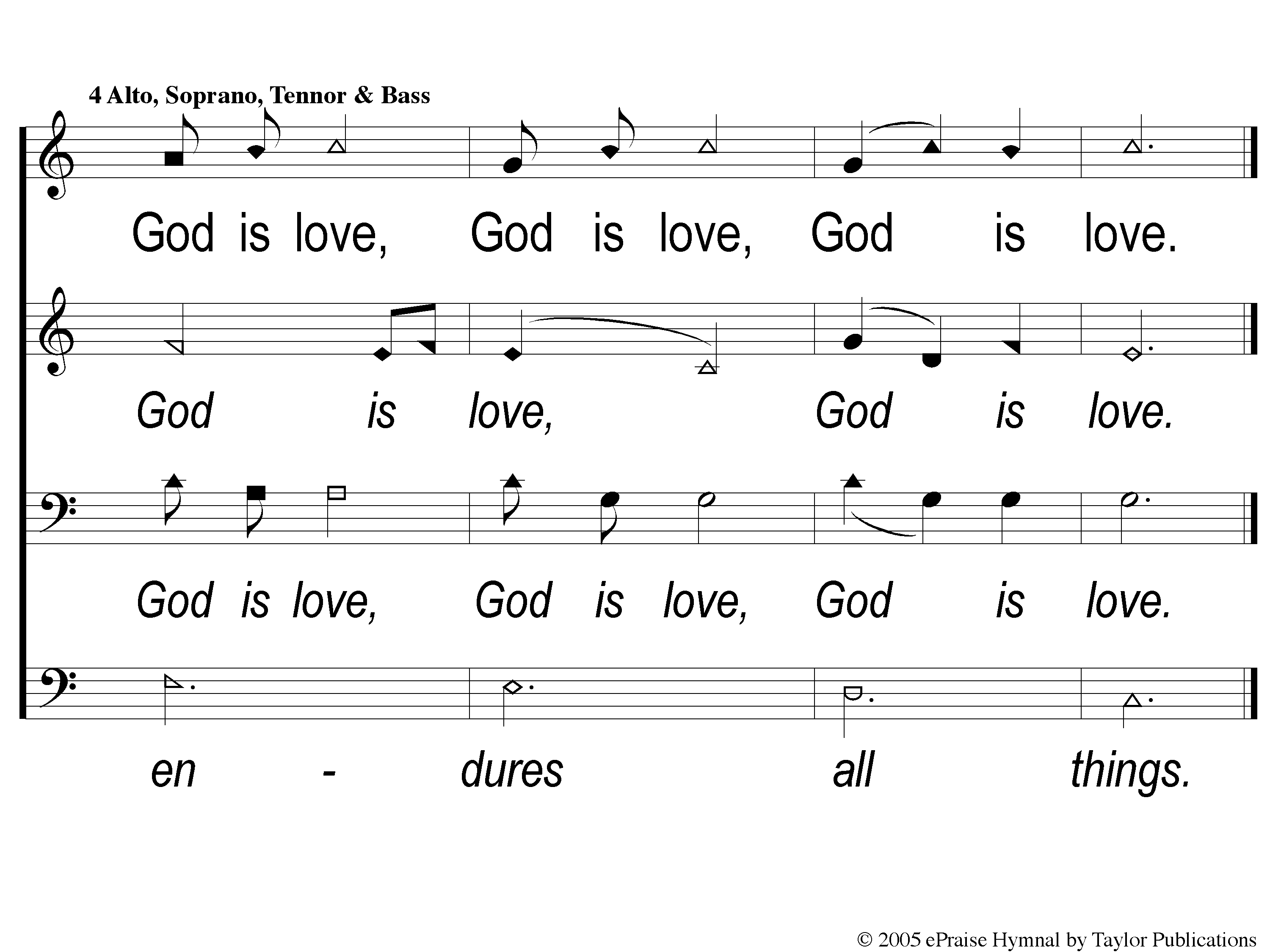 The Greatest Commands
448
4-4 The Greatest Commands-SFP
Tonight
Worship @ 6:00 PM
Wednesday
Worship/Classes @ 6:30 pm
RESTOREREBUILDRENEW
IN 2022
WHEELER
CHURCH
OF
CHRIST
Today
Fellowship Meal @ Noon
Devo & Singing @ 1:00 PM
Wednesday
Worship & Classes @ 6:30 pm
RESTOREREBUILDRENEW
IN 2022
WHEELER
CHURCH
OF
CHRIST